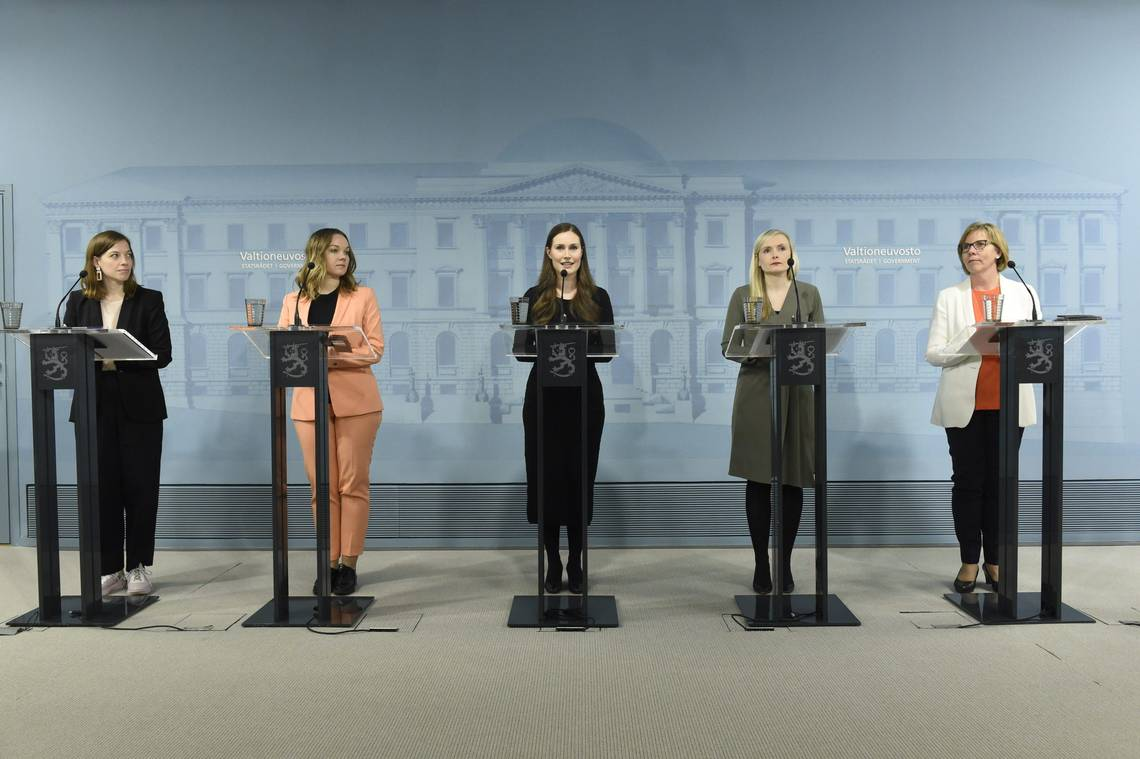 Voisiko kriisijohtaminen olla etiikkaviestintää?
Matti Häyry

Aalto-yliopiston kauppakorkeakoulu
ETENE-kesäseminaari – Hanasaari, Espoo – torstai 20.8. 2020
Matin valinta – perjantai 13.3.2020
Aloitin tästä kulmasta saadakseni kuvan faktoista
mietin tätä sen verran, että ihan laittomuuksiin ei mentäisi
ohitin tämän ensin
Moraalinen legalismi
Sääntöutilitarismi
Tekoutilitarismi
“Emme tiedä valintojemme seurauksia tästä ikuisuuteen, joten tekoutilitaris-tiset päätökset ovat mahdottomia.”
Roskaa! Ihan hyvin nähdään, että:
Tartuntariski vähenee (+)
Oppimistulos heikkenee (-)
Ellei tehdä vähän lisätöitä… ( ≈ ? )
Mitä sääntöä käytettäisiin?
Osoittautui ratkaisevaksi
Laki oli sekava ja muuttui koko ajan
Kumpikaan ratkaisu ei ollut kielletty
Laki tiukkeni koko ajan, joten erehdys varovaisuuden suuntaan ehkä parempi
Mutta varovaisuus minkä suhteen?
Tartuntojen?
Oppimistuloksen?
muistaakseni sitten “maximin”- säännön ja todetakseni sen järkeväksi:
Vältä vaihtoehtoa, jonka lopputulos
voisi olla pahin!
“Ihmisyyden kunnioittaminen pää-määränä” asettaa terveyden sekä oppimisen että lisätyön edelle
Sääntöä edelleen etsitään, mahdolli-simman monelle hyväksyttävää
Kultainen keskitie ääripäiden välillä?
Esim. kriisiaikojen reaktiot:
Liian paljon: Panikoi, lopeta kurssi?
Liian vähän: Tapahtuu mitä tapahtuu?
Keskitie: Oikea.  =  Eli mitä?
Kun terveys ja hyvinvointi ovat uhattuina, useimmat muut arvot voi sivuuttaa
Kantilainen etiikka
Luonnonoikeusoppi
Hyve-etiikka
ja täällä varmistamassa, että äärimmäisyydet eivät auta
kävin täällä toteamassa,
että elämä ja terveys rulettavat
tykästyin tähän ja aloin ajatella, että nyt tarvitaan vain se hyvä sääntö
Covid-19-pandemia on iskenyt Suomeen

Yliopistot miettivät etäopetukseen siirtymistä

Aalto-yliopisto on päättänyt, että se tehdään ”ensi viikon kuluessa”

On perjantai ja Matilla on Business Ethics -luento maanantaina

Pitäisikö luento vielä pitää?
Covid-19-pandemia on iskenyt Suomeen

Yliopistot miettivät etäopetukseen siirtymistä

Aalto-yliopisto on päättänyt, että se tehdään ”ensi viikon kuluessa”

On perjantai ja Matilla on Business Ethics -luento maanantaina

Pitäisikö luento vielä pitää?
Covid-19-pandemia on iskenyt Suomeen

Yliopistot miettivät etäopetukseen siirtymistä

Aalto-yliopisto on päättänyt, että se tehdään ”ensi viikon kuluessa”

On perjantai ja Matilla on Business Ethics -luento maanantaina

Pitäisikö luento vielä pitää?
Covid-19-pandemia on iskenyt Suomeen

Yliopistot miettivät etäopetukseen siirtymistä

Aalto-yliopisto on päättänyt, että se tehdään ”ensi viikon kuluessa”

On perjantai ja Matilla on Business Ethics -luento maanantaina

Pitäisikö luento vielä pitää?
Covid-19-pandemia on iskenyt Suomeen

Yliopistot miettivät etäopetukseen siirtymistä

Aalto-yliopisto on päättänyt, että se tehdään ”ensi viikon kuluessa”

On perjantai ja Matilla on Business Ethics -luento maanantaina

Pitäisikö luento vielä pitää?
Matin valinta – perjantai 13.3.2020
Matin valinta – perjantai 13.3.2020
Moraalinen legalismi
Sääntöutilitarismi
Tekoutilitarismi
Kantilainen etiikka
Luonnonoikeusoppi
Hyve-etiikka
Matin valinta – perjantai 13.3.2020
Aloitin tästä kulmasta saadakseni kuvan faktoista
Moraalinen legalismi
Sääntöutilitarismi
Tekoutilitarismi
“Emme tiedä valintojemme seurauksia tästä ikuisuuteen, joten tekoutilitaris-tiset päätökset ovat mahdottomia.”
Roskaa! Ihan hyvin nähdään, että:
Tartuntariski vähenee (+)
Oppimistulos heikkenee (-)
Ellei tehdä vähän lisätöitä… ( ≈ ? )
Kantilainen etiikka
Luonnonoikeusoppi
Hyve-etiikka
Matin valinta – perjantai 13.3.2020
Aloitin tästä kulmasta saadakseni kuvan faktoista
ohitin tämän ensin
Moraalinen legalismi
Sääntöutilitarismi
Tekoutilitarismi
“Emme tiedä valintojemme seurauksia tästä ikuisuuteen, joten tekoutilitaris-tiset päätökset ovat mahdottomia.”
Roskaa! Ihan hyvin nähdään, että:
Tartuntariski vähenee (+)
Oppimistulos heikkenee (-)
Ellei tehdä vähän lisätöitä… ( ≈ ? )
Mitä sääntöä käytettäisiin?
Osoittautui ratkaisevaksi
Kantilainen etiikka
Luonnonoikeusoppi
Hyve-etiikka
Matin valinta – perjantai 13.3.2020
Aloitin tästä kulmasta saadakseni kuvan faktoista
mietin tätä sen verran, että ihan laittomuuksiin ei mentäisi
ohitin tämän ensin
Moraalinen legalismi
Sääntöutilitarismi
Tekoutilitarismi
“Emme tiedä valintojemme seurauksia tästä ikuisuuteen, joten tekoutilitaris-tiset päätökset ovat mahdottomia.”
Roskaa! Ihan hyvin nähdään, että:
Tartuntariski vähenee (+)
Oppimistulos heikkenee (-)
Ellei tehdä vähän lisätöitä… ( ≈ ? )
Mitä sääntöä käytettäisiin?
Osoittautui ratkaisevaksi
Laki oli sekava ja muuttui koko ajan
Kumpikaan ratkaisu ei ollut kielletty
Laki tiukkeni koko ajan, joten erehdys varovaisuuden suuntaan ehkä parempi
Mutta varovaisuus minkä suhteen?
Tartuntojen?
Oppimistuloksen?
Kantilainen etiikka
Luonnonoikeusoppi
Hyve-etiikka
Matin valinta – perjantai 13.3.2020
Aloitin tästä kulmasta saadakseni kuvan faktoista
mietin tätä sen verran, että ihan laittomuuksiin ei mentäisi
ohitin tämän ensin
Moraalinen legalismi
Sääntöutilitarismi
Tekoutilitarismi
“Emme tiedä valintojemme seurauksia tästä ikuisuuteen, joten tekoutilitaris-tiset päätökset ovat mahdottomia.”
Roskaa! Ihan hyvin nähdään, että:
Tartuntariski vähenee (+)
Oppimistulos heikkenee (-)
Ellei tehdä vähän lisätöitä… ( ≈ ? )
Mitä sääntöä käytettäisiin?
Osoittautui ratkaisevaksi
Laki oli sekava ja muuttui koko ajan
Kumpikaan ratkaisu ei ollut kielletty
Laki tiukkeni koko ajan, joten erehdys varovaisuuden suuntaan ehkä parempi
Mutta varovaisuus minkä suhteen?
Tartuntojen?
Oppimistuloksen?
“Ihmisyyden kunnioittaminen pää-määränä” asettaa terveyden sekä oppimisen että lisätyön edelle
Sääntöä edelleen etsitään, mahdolli-simman monelle hyväksyttävää
Kantilainen etiikka
Luonnonoikeusoppi
Hyve-etiikka
tykästyin tähän ja aloin ajatella, että nyt tarvitaan vain se hyvä sääntö
Matin valinta – perjantai 13.3.2020
Aloitin tästä kulmasta saadakseni kuvan faktoista
mietin tätä sen verran, että ihan laittomuuksiin ei mentäisi
ohitin tämän ensin
Moraalinen legalismi
Sääntöutilitarismi
Tekoutilitarismi
“Emme tiedä valintojemme seurauksia tästä ikuisuuteen, joten tekoutilitaris-tiset päätökset ovat mahdottomia.”
Roskaa! Ihan hyvin nähdään, että:
Tartuntariski vähenee (+)
Oppimistulos heikkenee (-)
Ellei tehdä vähän lisätöitä… ( ≈ ? )
Mitä sääntöä käytettäisiin?
Osoittautui ratkaisevaksi
Laki oli sekava ja muuttui koko ajan
Kumpikaan ratkaisu ei ollut kielletty
Laki tiukkeni koko ajan, joten erehdys varovaisuuden suuntaan ehkä parempi
Mutta varovaisuus minkä suhteen?
Tartuntojen?
Oppimistuloksen?
“Ihmisyyden kunnioittaminen pää-määränä” asettaa terveyden sekä oppimisen että lisätyön edelle
Sääntöä edelleen etsitään, mahdolli-simman monelle hyväksyttävää
Kun terveys ja hyvinvointi ovat uhattuina, useimmat muut arvot voi sivuuttaa
Kantilainen etiikka
Luonnonoikeusoppi
Hyve-etiikka
kävin täällä toteamassa,
että elämä ja terveys rulettavat
tykästyin tähän ja aloin ajatella, että nyt tarvitaan vain se hyvä sääntö
Matin valinta – perjantai 13.3.2020
Aloitin tästä kulmasta saadakseni kuvan faktoista
mietin tätä sen verran, että ihan laittomuuksiin ei mentäisi
ohitin tämän ensin
Moraalinen legalismi
Sääntöutilitarismi
Tekoutilitarismi
“Emme tiedä valintojemme seurauksia tästä ikuisuuteen, joten tekoutilitaris-tiset päätökset ovat mahdottomia.”
Roskaa! Ihan hyvin nähdään, että:
Tartuntariski vähenee (+)
Oppimistulos heikkenee (-)
Ellei tehdä vähän lisätöitä… ( ≈ ? )
Mitä sääntöä käytettäisiin?
Osoittautui ratkaisevaksi
Laki oli sekava ja muuttui koko ajan
Kumpikaan ratkaisu ei ollut kielletty
Laki tiukkeni koko ajan, joten erehdys varovaisuuden suuntaan ehkä parempi
Mutta varovaisuus minkä suhteen?
Tartuntojen?
Oppimistuloksen?
“Ihmisyyden kunnioittaminen pää-määränä” asettaa terveyden sekä oppimisen että lisätyön edelle
Sääntöä edelleen etsitään, mahdolli-simman monelle hyväksyttävää
Kultainen keskitie ääripäiden välillä?
Esim. kriisiaikojen reaktiot:
Liian paljon: Panikoi, lopeta kurssi?
Liian vähän: Tapahtuu mitä tapahtuu?
Keskitie: Oikea.  =  Eli mitä?
Kun terveys ja hyvinvointi ovat uhattuina, useimmat muut arvot voi sivuuttaa
Kantilainen etiikka
Luonnonoikeusoppi
Hyve-etiikka
ja täällä varmistamassa, että äärimmäisyydet eivät auta
kävin täällä toteamassa,
että elämä ja terveys rulettavat
tykästyin tähän ja aloin ajatella, että nyt tarvitaan vain se hyvä sääntö
Matin valinta – perjantai 13.3.2020
Aloitin tästä kulmasta saadakseni kuvan faktoista
mietin tätä sen verran, että ihan laittomuuksiin ei mentäisi
ohitin tämän ensin
Moraalinen legalismi
Sääntöutilitarismi
Tekoutilitarismi
“Emme tiedä valintojemme seurauksia tästä ikuisuuteen, joten tekoutilitaris-tiset päätökset ovat mahdottomia.”
Roskaa! Ihan hyvin nähdään, että:
Tartuntariski vähenee (+)
Oppimistulos heikkenee (-)
Ellei tehdä vähän lisätöitä… ( ≈ ? )
Mitä sääntöä käytettäisiin?
Osoittautui ratkaisevaksi
Laki oli sekava ja muuttui koko ajan
Kumpikaan ratkaisu ei ollut kielletty
Laki tiukkeni koko ajan, joten erehdys varovaisuuden suuntaan ehkä parempi
Mutta varovaisuus minkä suhteen?
Tartuntojen?
Oppimistuloksen?
muistaakseni sitten “maximin”- säännön ja todetakseni sen järkeväksi:
“Ihmisyyden kunnioittaminen pää-määränä” asettaa terveyden sekä oppimisen että lisätyön edelle
Sääntöä edelleen etsitään, mahdolli-simman monelle hyväksyttävää
Kultainen keskitie ääripäiden välillä?
Esim. kriisiaikojen reaktiot:
Liian paljon: Panikoi, lopeta kurssi?
Liian vähän: Tapahtuu mitä tapahtuu?
Keskitie: Oikea.  =  Eli mitä?
Kun terveys ja hyvinvointi ovat uhattuina, useimmat muut arvot voi sivuuttaa
Kantilainen etiikka
Luonnonoikeusoppi
Hyve-etiikka
ja täällä varmistamassa, että äärimmäisyydet eivät auta
kävin täällä toteamassa,
että elämä ja terveys rulettavat
tykästyin tähän ja aloin ajatella, että nyt tarvitaan vain se hyvä sääntö
Matin valinta – perjantai 13.3.2020
Aloitin tästä kulmasta saadakseni kuvan faktoista
mietin tätä sen verran, että ihan laittomuuksiin ei mentäisi
ohitin tämän ensin
Moraalinen legalismi
Sääntöutilitarismi
Tekoutilitarismi
“Emme tiedä valintojemme seurauksia tästä ikuisuuteen, joten tekoutilitaris-tiset päätökset ovat mahdottomia.”
Roskaa! Ihan hyvin nähdään, että:
Tartuntariski vähenee (+)
Oppimistulos heikkenee (-)
Ellei tehdä vähän lisätöitä… ( ≈ ? )
Mitä sääntöä käytettäisiin?
Osoittautui ratkaisevaksi
Laki oli sekava ja muuttui koko ajan
Kumpikaan ratkaisu ei ollut kielletty
Laki tiukkeni koko ajan, joten erehdys varovaisuuden suuntaan ehkä parempi
Mutta varovaisuus minkä suhteen?
Tartuntojen?
Oppimistuloksen?
muistaakseni sitten “maximin”- säännön ja todetakseni sen järkeväksi:
Vältä vaihtoehtoa, jonka lopputulos
voisi olla pahin!
“Ihmisyyden kunnioittaminen pää-määränä” asettaa terveyden sekä oppimisen että lisätyön edelle
Sääntöä edelleen etsitään, mahdolli-simman monelle hyväksyttävää
Kultainen keskitie ääripäiden välillä?
Esim. kriisiaikojen reaktiot:
Liian paljon: Panikoi, lopeta kurssi?
Liian vähän: Tapahtuu mitä tapahtuu?
Keskitie: Oikea.  =  Eli mitä?
Kun terveys ja hyvinvointi ovat uhattuina, useimmat muut arvot voi sivuuttaa
Kantilainen etiikka
Luonnonoikeusoppi
Hyve-etiikka
ja täällä varmistamassa, että äärimmäisyydet eivät auta
kävin täällä toteamassa,
että elämä ja terveys rulettavat
tykästyin tähän ja aloin ajatella, että nyt tarvitaan vain se hyvä sääntö
Matin valinta – perjantai 13.3.2020
Aloitin tästä kulmasta saadakseni kuvan faktoista
mietin tätä sen verran, että ihan laittomuuksiin ei mentäisi
ohitin tämän ensin
Moraalinen legalismi
Sääntöutilitarismi
Tekoutilitarismi
“Emme tiedä valintojemme seurauksia tästä ikuisuuteen, joten tekoutilitaris-tiset päätökset ovat mahdottomia.”
Roskaa! Ihan hyvin nähdään, että:
Tartuntariski vähenee (+)
Oppimistulos heikkenee (-)
Ellei tehdä vähän lisätöitä… ( ≈ ? )
Mitä sääntöä käytettäisiin?
Osoittautui ratkaisevaksi
Laki oli sekava ja muuttui koko ajan
Kumpikaan ratkaisu ei ollut kielletty
Laki tiukkeni koko ajan, joten erehdys varovaisuuden suuntaan ehkä parempi
Mutta varovaisuus minkä suhteen?
Tartuntojen?
Oppimistuloksen?
muistaakseni sitten “maximin”- säännön ja todetakseni sen järkeväksi:
Vältä vaihtoehtoa, jonka lopputulos
voisi olla pahin!
“Ihmisyyden kunnioittaminen pää-määränä” asettaa terveyden sekä oppimisen että lisätyön edelle
Sääntöä edelleen etsitään, mahdolli-simman monelle hyväksyttävää
Kultainen keskitie ääripäiden välillä?
Esim. kriisiaikojen reaktiot:
Liian paljon: Panikoi, lopeta kurssi?
Liian vähän: Tapahtuu mitä tapahtuu?
Keskitie: Oikea.  =  Eli mitä?
Kun terveys ja hyvinvointi ovat uhattuina, useimmat muut arvot voi sivuuttaa
Kantilainen etiikka
Luonnonoikeusoppi
Hyve-etiikka
ja täällä varmistamassa, että äärimmäisyydet eivät auta
kävin täällä toteamassa,
että elämä ja terveys rulettavat
tykästyin tähän ja aloin ajatella, että nyt tarvitaan vain se hyvä sääntö
Matin valinta – perjantai 13.3.2020
Aloitin tästä kulmasta saadakseni kuvan faktoista
mietin tätä sen verran, että ihan laittomuuksiin ei mentäisi
ohitin tämän ensin
Moraalinen legalismi
Sääntöutilitarismi
Tekoutilitarismi
“Emme tiedä valintojemme seurauksia tästä ikuisuuteen, joten tekoutilitaris-tiset päätökset ovat mahdottomia.”
Roskaa! Ihan hyvin nähdään, että:
Tartuntariski vähenee (+)
Oppimistulos heikkenee (-)
Ellei tehdä vähän lisätöitä… ( ≈ ? )
Mitä sääntöä käytettäisiin?
Osoittautui ratkaisevaksi
Laki oli sekava ja muuttui koko ajan
Kumpikaan ratkaisu ei ollut kielletty
Laki tiukkeni koko ajan, joten erehdys varovaisuuden suuntaan ehkä parempi
Mutta varovaisuus minkä suhteen?
Tartuntojen?
Oppimistuloksen?
KRIISIJOHTAMINEN ETIIKKAVIESTINTÄNÄ

Tieto opiskelijoille heti kun päätös oli tehty

Päätöksentekokaavio seuraavaksi tehtäväksi:

     ”Tekikö Matti oikean valinnan? – Analysoi ja arvota!”

”Kivasti välttyi työnteolta” – 20/20
muistaakseni sitten “maximin”- säännön ja todetakseni sen järkeväksi:
“Ihmisyyden kunnioittaminen pää-määränä” asettaa terveyden sekä oppimisen että lisätyön edelle
Sääntöä edelleen etsitään, mahdolli-simman monelle hyväksyttävää
Kultainen keskitie ääripäiden välillä?
Esim. kriisiaikojen reaktiot:
Liian paljon: Panikoi, lopeta kurssi?
Liian vähän: Tapahtuu mitä tapahtuu?
Keskitie: Oikea.  =  Eli mitä?
Kun terveys ja hyvinvointi ovat uhattuina, useimmat muut arvot voi sivuuttaa
Kantilainen etiikka
Luonnonoikeusoppi
Hyve-etiikka
ja täällä varmistamassa, että äärimmäisyydet eivät auta
kävin täällä toteamassa,
että elämä ja terveys rulettavat
tykästyin tähän ja aloin ajatella, että nyt tarvitaan vain se hyvä sääntö
Covid-19-pandemia on iskenyt Suomeen

Valtioneuvosto pohtii toimenpiteitä sen torjumiseksi

Tartuntoja on eniten Uudellamaalla ja yli 70-vuotiaat näkyvät olevan riskiryhmä

Jotain pitäisi tehdä tai kunnian kukko ei laula

Eristetäänkö Uusimaa muusta Suomesta ja yli 70-vuotiaat muista ihmisistä?
Covid-19-pandemia on iskenyt Suomeen

Valtioneuvosto pohtii toimenpiteitä sen torjumiseksi

Tartuntoja on eniten Uudellamaalla ja yli 70-vuotiaat näkyvät olevan riskiryhmä

Jotain pitäisi tehdä tai kunnian kukko ei laula

Eristetäänkö Uusimaa muusta Suomesta ja yli 70-vuotiaat muista ihmisistä?
Covid-19-pandemia on iskenyt Suomeen

Valtioneuvosto pohtii toimenpiteitä sen torjumiseksi

Tartuntoja on eniten Uudellamaalla ja yli 70-vuotiaat näkyvät olevan riskiryhmä

Jotain pitäisi tehdä tai kunnian kukko ei laula

Eristetäänkö Uusimaa muusta Suomesta ja yli 70-vuotiaat muista ihmisistä?
Covid-19-pandemia on iskenyt Suomeen

Valtioneuvosto pohtii toimenpiteitä sen torjumiseksi

Tartuntoja on eniten Uudellamaalla ja yli 70-vuotiaat näkyvät olevan riskiryhmä

Jotain pitäisi tehdä tai kunnian kukko ei laula

Eristetäänkö Uusimaa muusta Suomesta ja yli 70-vuotiaat muista ihmisistä?
Covid-19-pandemia on iskenyt Suomeen

Valtioneuvosto pohtii toimenpiteitä sen torjumiseksi

Tartuntoja on eniten Uudellamaalla ja yli 70-vuotiaat näkyvät olevan riskiryhmä

Jotain pitäisi tehdä tai kunnian kukko ei laula

Eristetäänkö Uusimaa muusta Suomesta ja yli 70-vuotiaat muista ihmisistä?
Valtioneuvoston valinta – keskiviikko 25.3.2020
Valtioneuvoston valinta – keskiviikko 25.3.2020
Moraalinen legalismi
Sääntöutilitarismi
Tekoutilitarismi
?
Kantilainen etiikka
Luonnonoikeusoppi
Hyve-etiikka
Valtioneuvoston valinta – keskiviikko 25.3.2020
Moraalinen legalismi
Sääntöutilitarismi
Tekoutilitarismi
THL: Pandemian rajoittaminen

Terveys

Henki

QALY
Kantilainen etiikka
Luonnonoikeusoppi
Hyve-etiikka
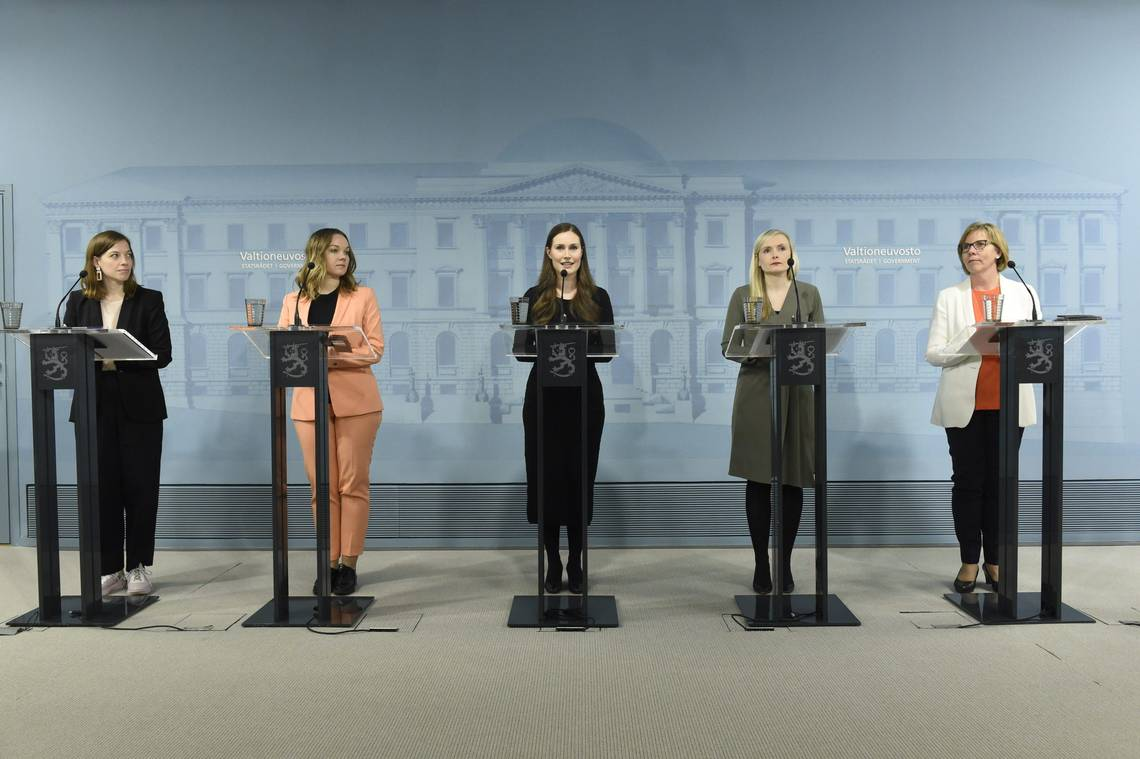 Valtioneuvoston valinta – keskiviikko 25.3.2020
: ”Pakko. TINA.”
Moraalinen legalismi
Sääntöutilitarismi
Tekoutilitarismi
THL: Pandemian rajoittaminen

Terveys

Henki

QALY
Kantilainen etiikka
Luonnonoikeusoppi
Hyve-etiikka
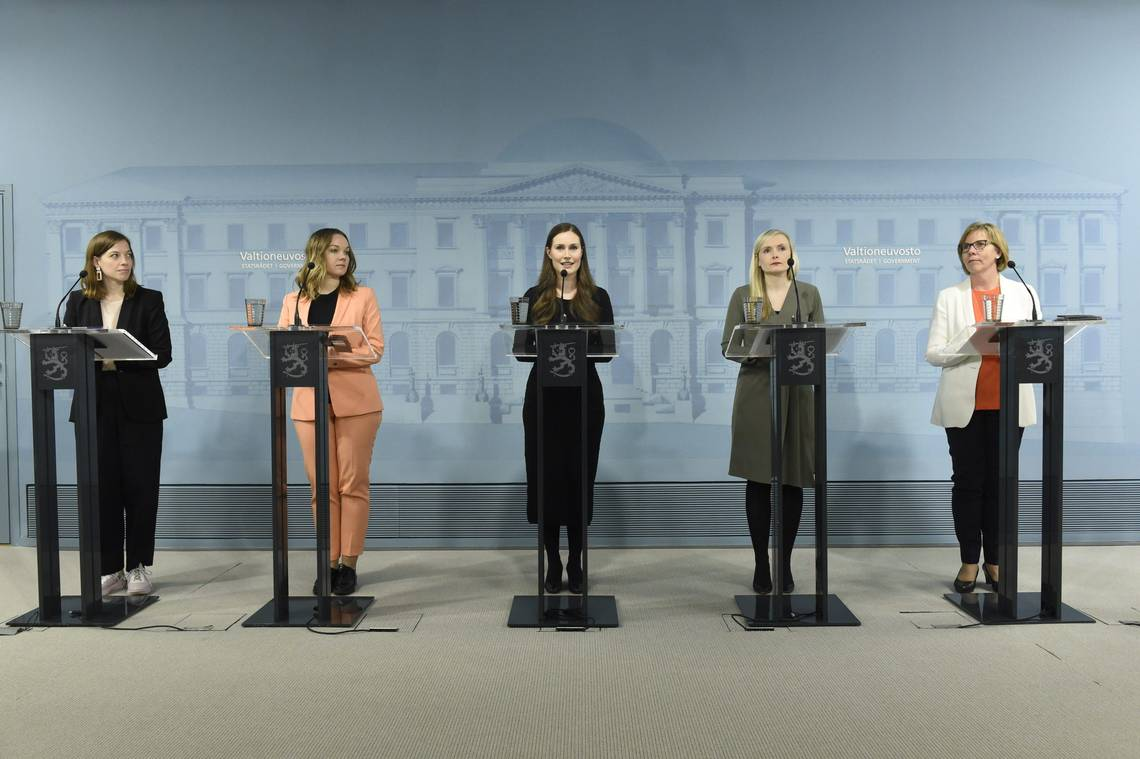 Valtioneuvoston valinta – keskiviikko 25.3.2020
: ”Pakko. TINA.”
Moraalinen legalismi
Sääntöutilitarismi
Tekoutilitarismi
THL: Pandemian rajoittaminen

Terveys

Henki

QALY
Tehokas sanoma

Maa-ottelu-henki!

Hoiva…
Kantilainen etiikka
Luonnonoikeusoppi
Hyve-etiikka
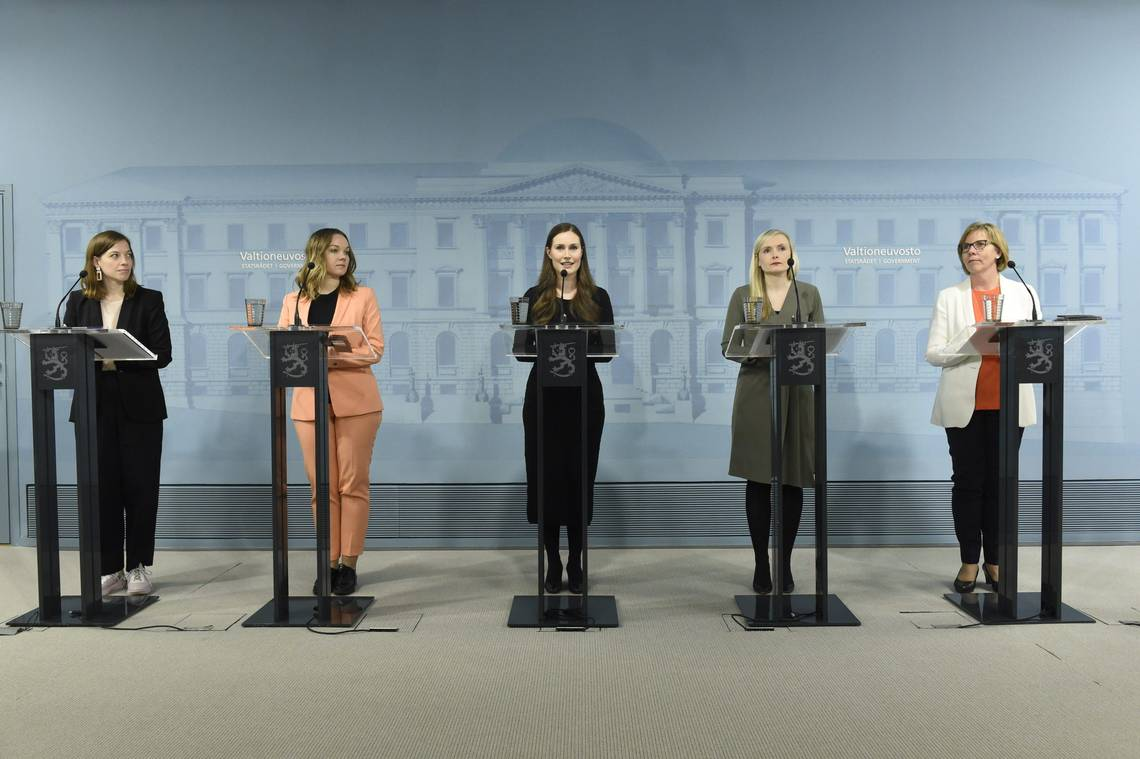 Valtioneuvoston valinta – keskiviikko 25.3.2020
: ”Pakko. TINA.”
Moraalinen legalismi
Sääntöutilitarismi
Tekoutilitarismi
THL: Pandemian rajoittaminen

Terveys

Henki

QALY
Tehokas sanoma

Maa-ottelu-henki!

Hoiva…
Ihmis-
         oikeus- 
         juristit:

Laki

Henki

Oikeudet
Kantilainen etiikka
Luonnonoikeusoppi
Hyve-etiikka
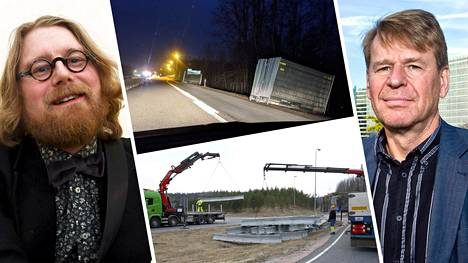 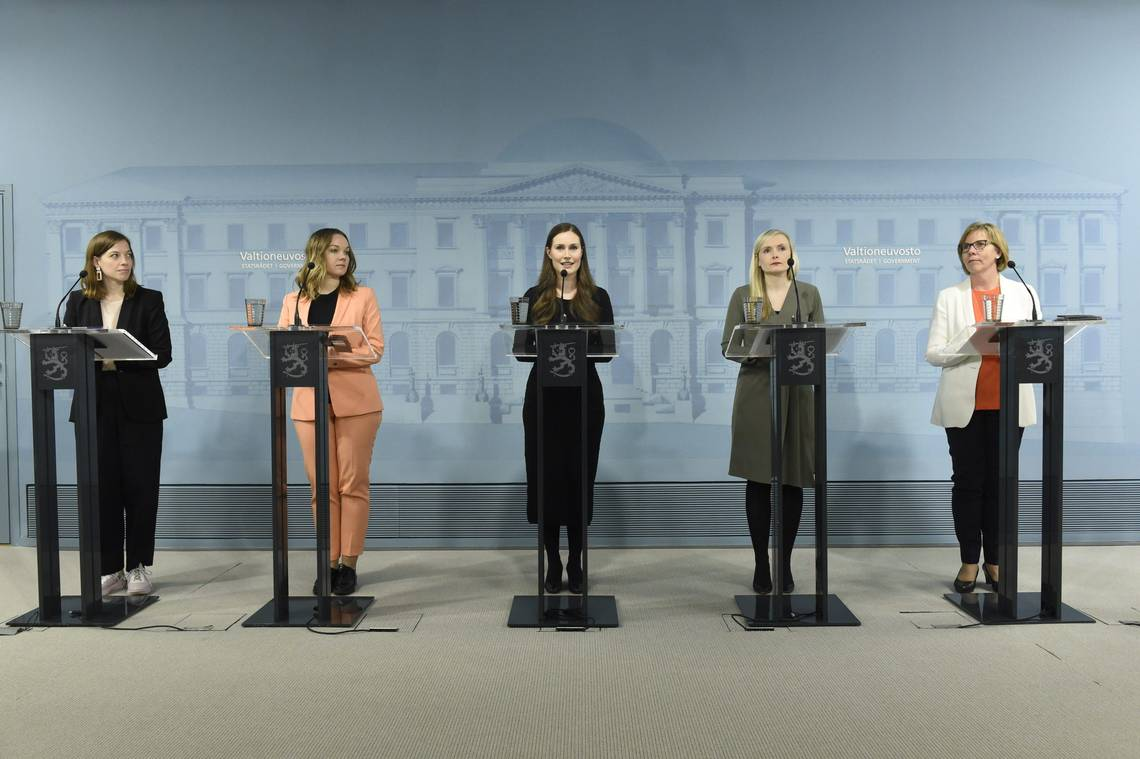 –
Valtioneuvoston valinta – keskiviikko 25.3.2020
: ”Pakko. TINA.”
Moraalinen legalismi
Sääntöutilitarismi
Tekoutilitarismi
THL: Pandemian rajoittaminen

Terveys

Henki

QALY
Tehokas sanoma

Maa-ottelu-henki!

Hoiva…
Ihmis-
         oikeus- 
         juristit:

Laki

Henki

Oikeudet
Huu-tavan ääni erä-maassa
Kantilainen etiikka
Luonnonoikeusoppi
Hyve-etiikka
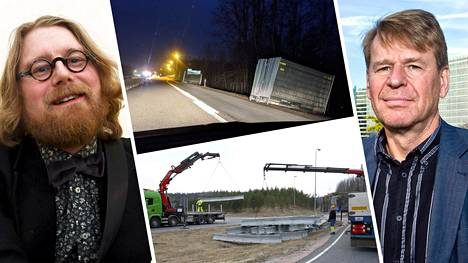 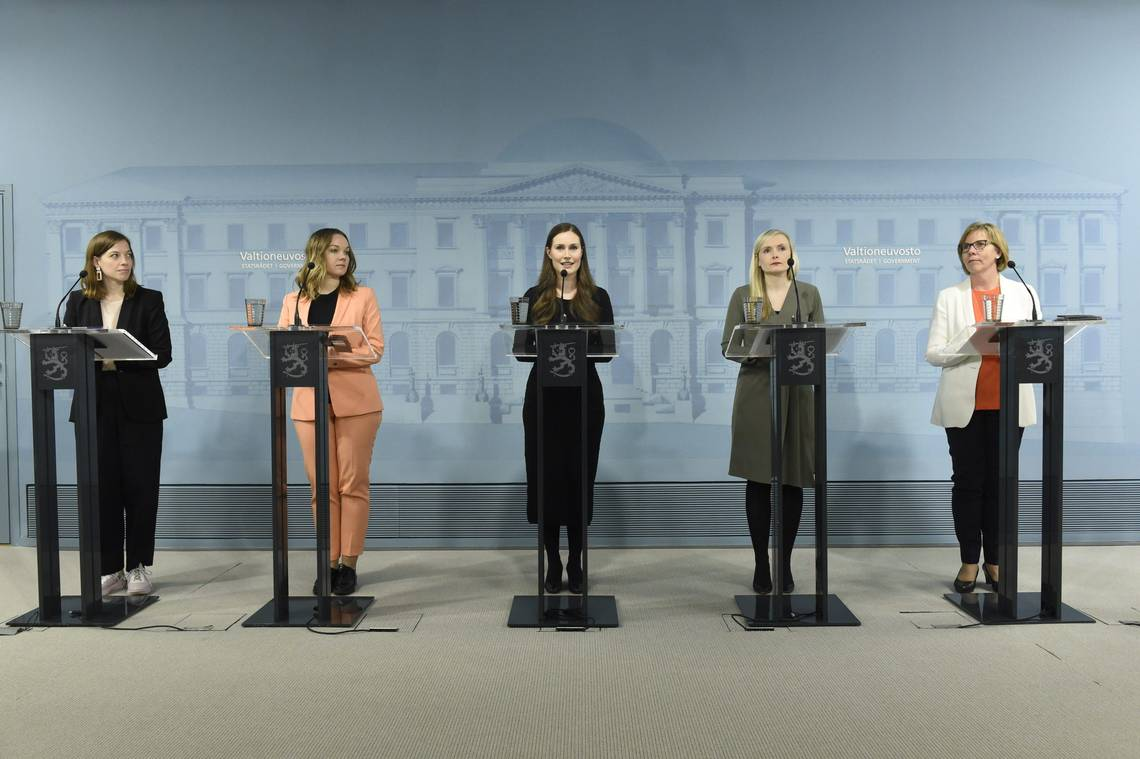 –
Valtioneuvoston valinta – keskiviikko 25.3.2020
: ”Pakko. TINA.”
Moraalinen legalismi
Sääntöutilitarismi
Tekoutilitarismi
THL: Pandemian rajoittaminen

Terveys

Henki

QALY
Tehokas sanoma

Maa-ottelu-henki!

Hoiva…
Maximin
Ihmis-
         oikeus- 
         juristit:

Laki

Henki

Oikeudet
Kantilainen etiikka
Luonnonoikeusoppi
Hyve-etiikka
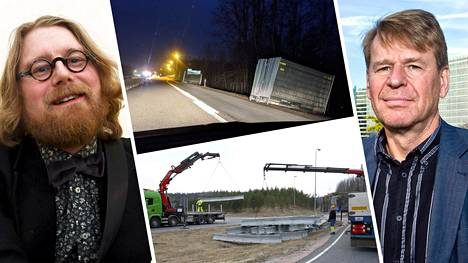 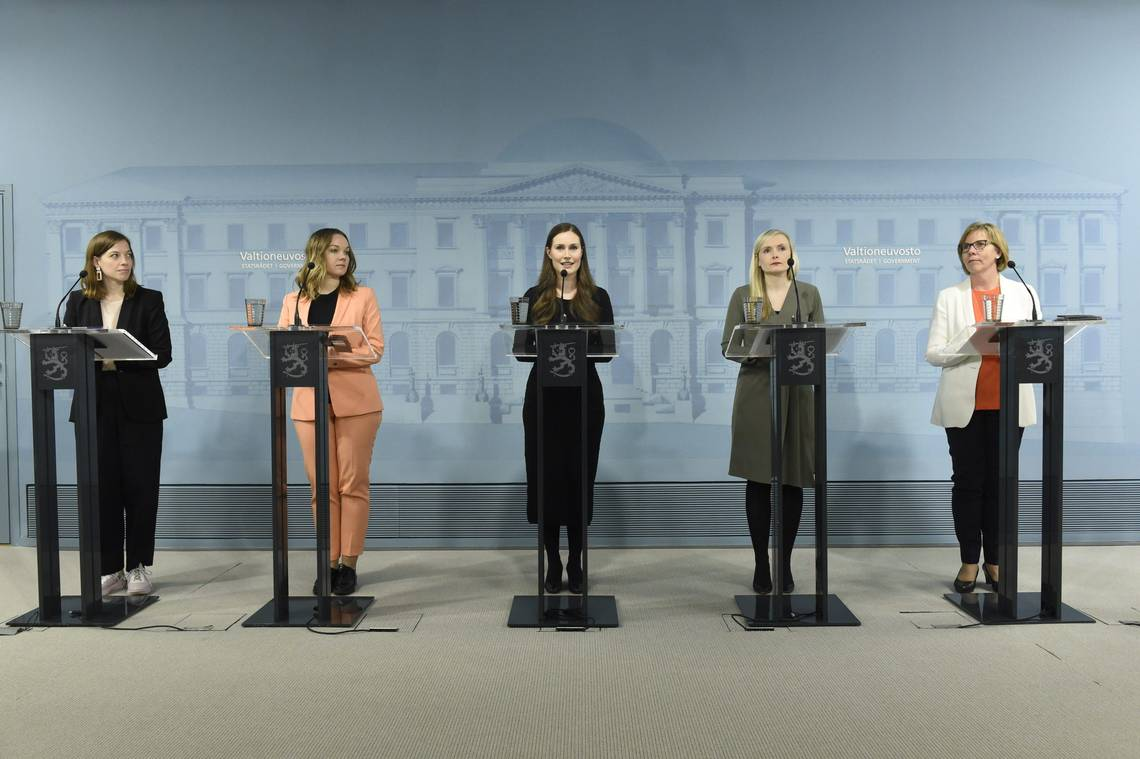 –
Valtioneuvoston valinta – keskiviikko 25.3.2020
: ”Pakko. TINA.”
Moraalinen legalismi
Sääntöutilitarismi
Tekoutilitarismi
THL: Pandemian rajoittaminen

Terveys

Henki

QALY
Tehokas sanoma

Maa-ottelu-henki!

Hoiva…
Tasa-valta-laisuus
Maximin
Ihmis-
         oikeus- 
         juristit:

Laki

Henki

Oikeudet
Kantilainen etiikka
Luonnonoikeusoppi
Hyve-etiikka
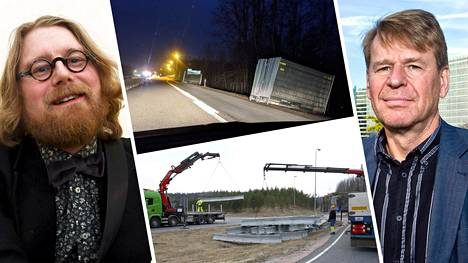 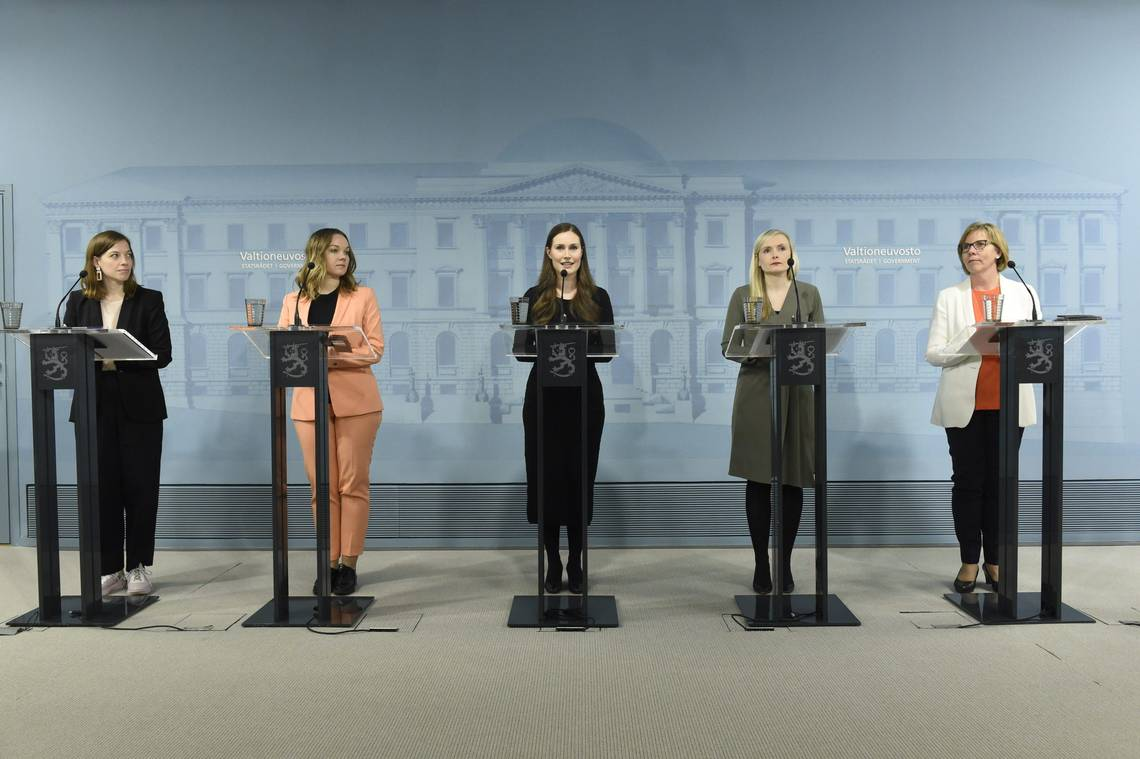 –
Valtioneuvoston valinta – keskiviikko 25.3.2020
: ”Pakko. TINA.”
Moraalinen legalismi
Sääntöutilitarismi
Tekoutilitarismi
THL: Pandemian rajoittaminen

Terveys

Henki

QALY
Tehokas sanoma

Maa-ottelu-henki!

Hoiva…
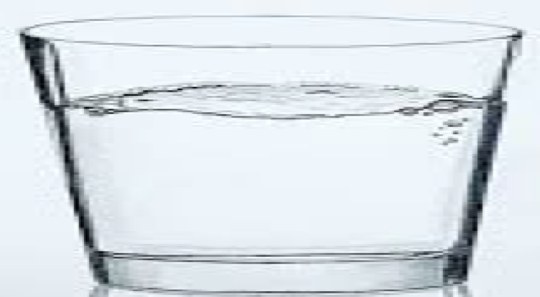 Tasa-valta-laisuus
Maximin
Ihmis-
         oikeus- 
         juristit:

Laki

Henki

Oikeudet
Kantilainen etiikka
Luonnonoikeusoppi
Hyve-etiikka
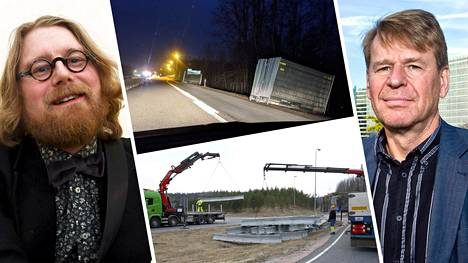 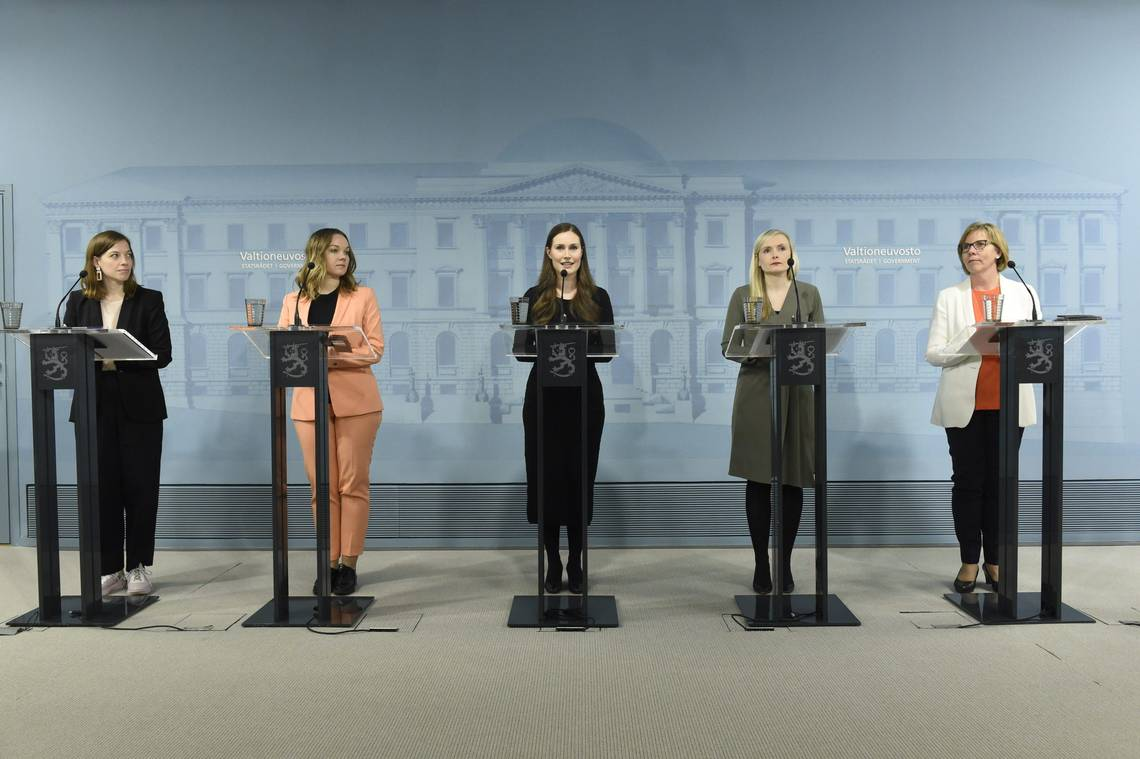 –
Valtioneuvoston valinta – keskiviikko 25.3.2020
: ”Pakko. TINA.”
Moraalinen legalismi
Sääntöutilitarismi
Tekoutilitarismi
THL: Pandemian rajoittaminen

Terveys

Henki

QALY
Tehokas sanoma

Maa-ottelu-henki!

Hoiva…
Tasa-valta-laisuus
Maximin
Ihmis-
         oikeus- 
         juristit:

Laki

Henki

Oikeudet
Hoivapuoli meni pieleen
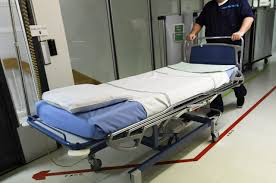 Kantilainen etiikka
Luonnonoikeusoppi
Hyve-etiikka
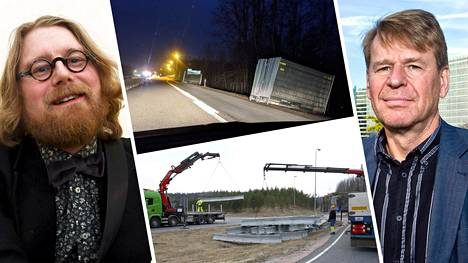 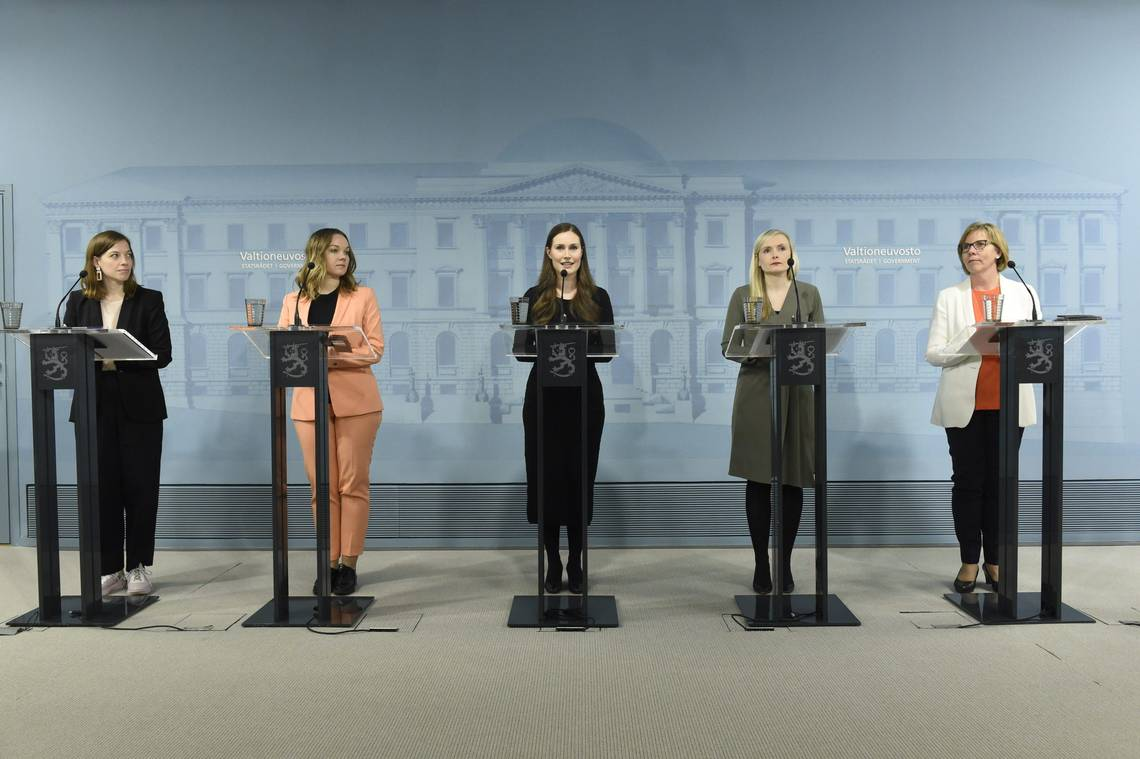 –
Valtioneuvoston valinta – keskiviikko 25.3.2020
: ”Pakko. TINA.”
Moraalinen legalismi
Sääntöutilitarismi
Tekoutilitarismi
THL: Pandemian rajoittaminen

Terveys

Henki

QALY
Tehokas sanoma

Maa-ottelu-henki!

Hoiva…
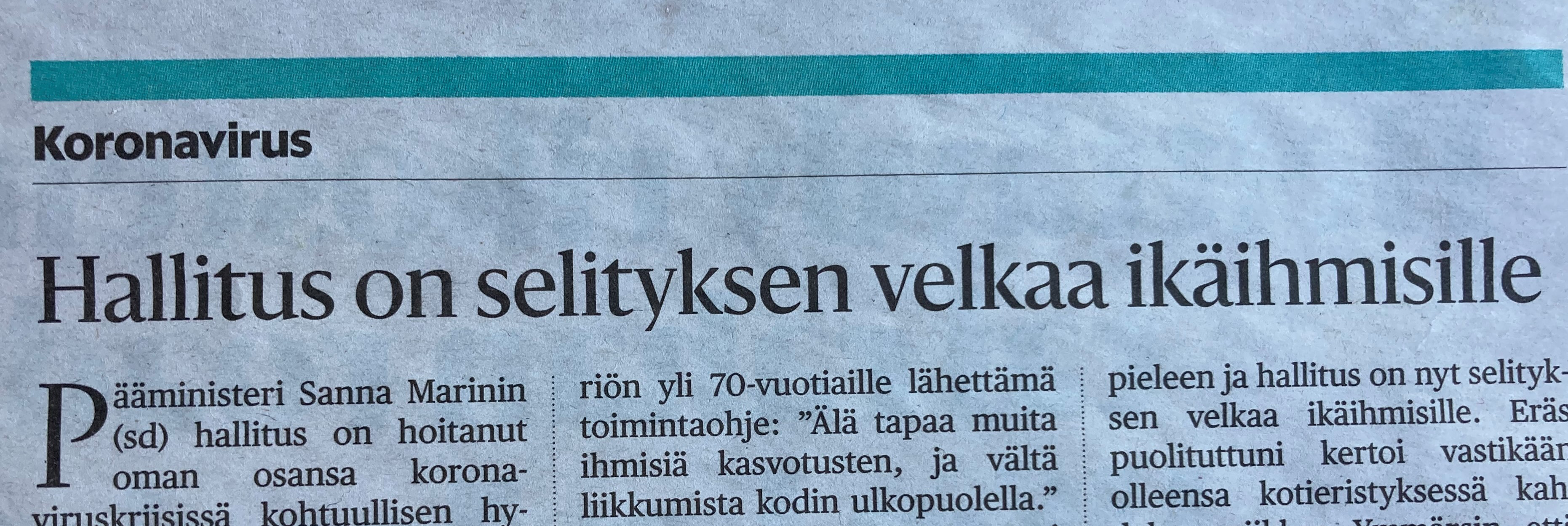 Kansa kehitti omat lakinsa
Tasa-valta-laisuus
Ihmis-
         oikeus- 
         juristit:

Laki

Henki

Oikeudet
Hoivapuoli meni pieleen
Kantilainen etiikka
Luonnonoikeusoppi
Hyve-etiikka
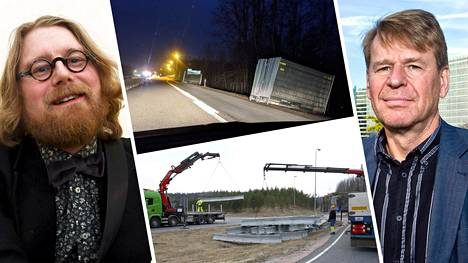 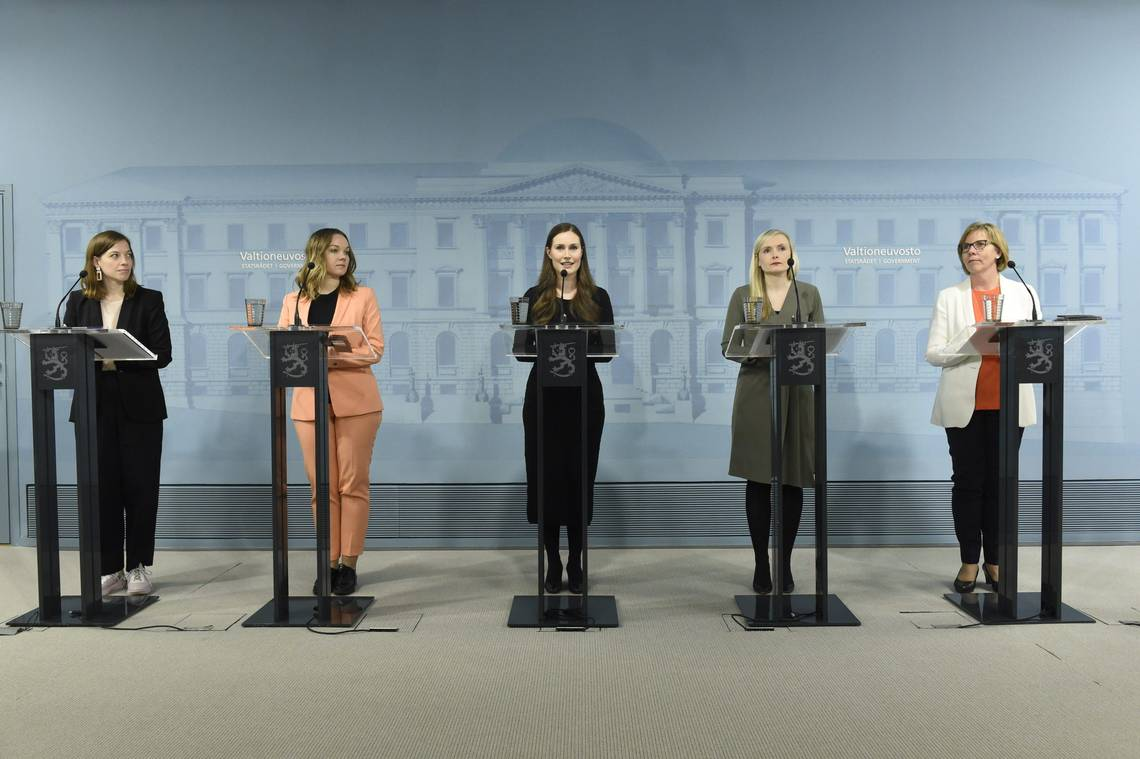 –
Valtioneuvoston valinta – keskiviikko 25.3.2020
: ”Pakko. TINA.”
Moraalinen legalismi
Sääntöutilitarismi
Tekoutilitarismi
THL: Pandemian rajoittaminen

Terveys

Henki

QALY
Tehokas sanoma

Maa-ottelu-henki!

Hoiva…
On muitakin arvoja kuin terveys
Kansa kehitti omat lakinsa
Tasa-valta-laisuus
Maximin
On muitakin arvoja kuin terveys
Ihmis-
         oikeus- 
         juristit:

Laki

Henki

Oikeudet
Hoivapuoli meni pieleen
Kantilainen etiikka
Luonnonoikeusoppi
Hyve-etiikka
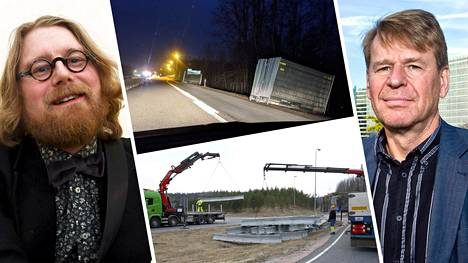 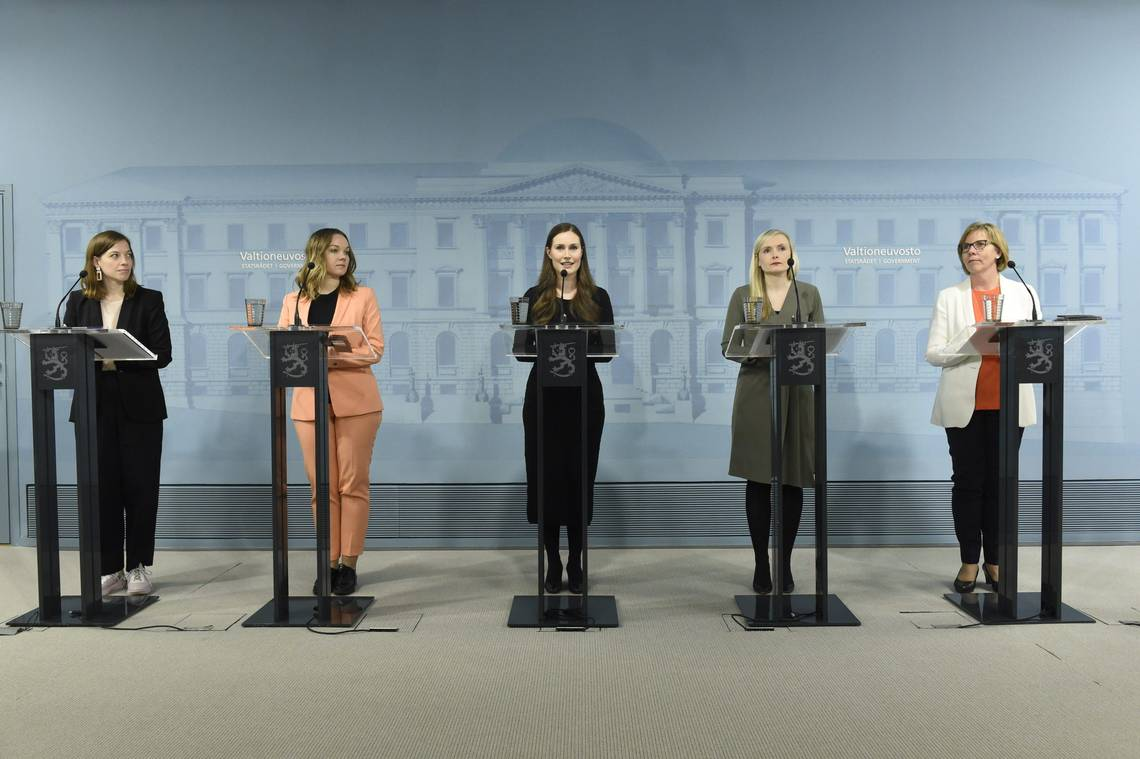 –
Valtioneuvoston valinta – keskiviikko 25.3.2020
: ”Pakko. TINA.”
Moraalinen legalismi
Sääntöutilitarismi
Tekoutilitarismi
THL: Pandemian rajoittaminen

Terveys

Henki

QALY
Tehokas sanoma

Maa-ottelu-henki!

Hoiva…
On muitakin arvoja kuin terveys
Kansa kehitti omat lakinsa
Tasa-valta-laisuus
Maximin
On muitakin arvoja kuin terveys
Ihmis-
         oikeus- 
         juristit:

Laki

Henki

Oikeudet
Valtiosääntö- oikeusjuristit:
Hoivapuoli meni pieleen
Kantilainen etiikka
Luonnonoikeusoppi
Hyve-etiikka
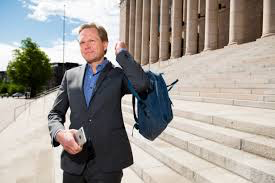 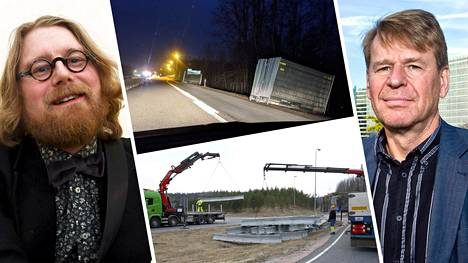 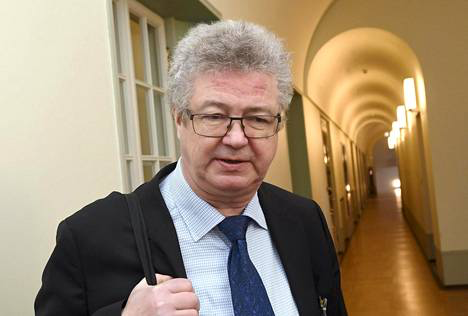 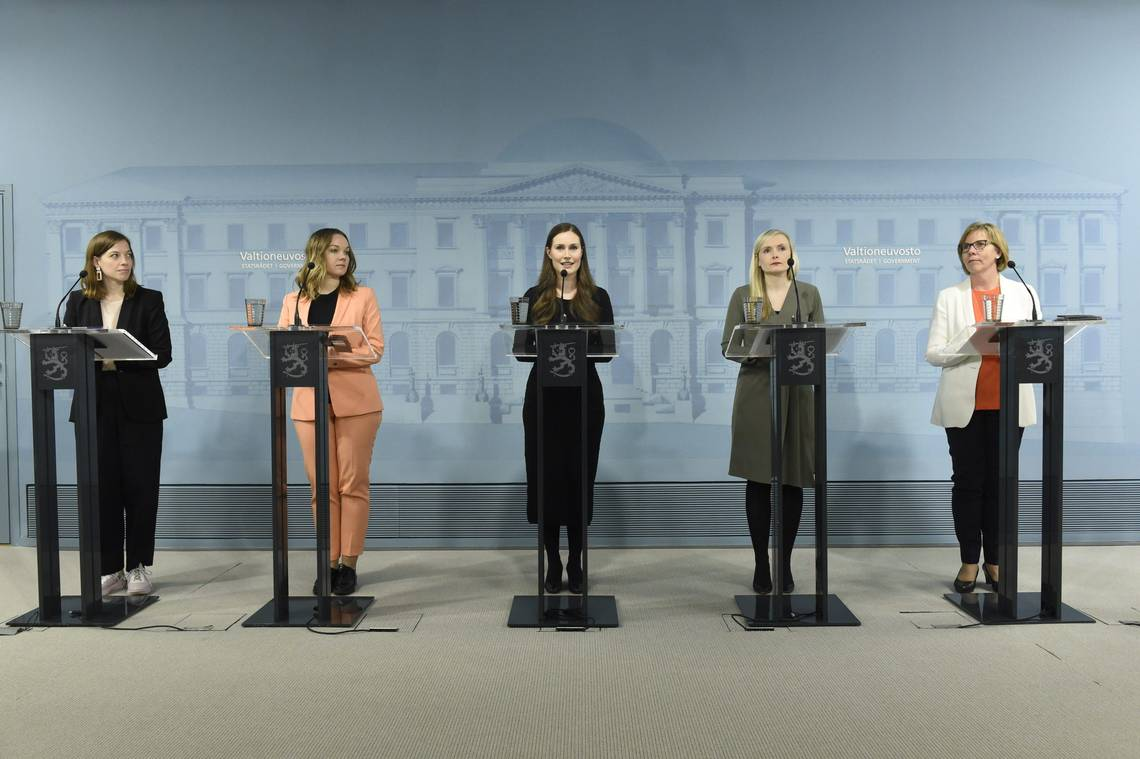 Valtioneuvoston valinta – kesäkuu 2020
: ”Pakko. TINA.”
Moraalinen legalismi
Sääntöutilitarismi
Tekoutilitarismi
THL: Pandemian rajoittaminen

Terveys

Henki

QALY
Tehokas sanoma

Maa-ottelu-henki!

Hoiva…
On muitakin arvoja kuin terveys
Kansa kehitti omat lakinsa
Tasa-valta-laisuus
Maximin
On muitakin arvoja kuin terveys
Ihmis-
         oikeus- 
         juristit:

Laki

Henki

Oikeudet
Valtiosääntö- oikeusjuristit:
Hoivapuoli meni pieleen
Kantilainen etiikka
Luonnonoikeusoppi
Hyve-etiikka
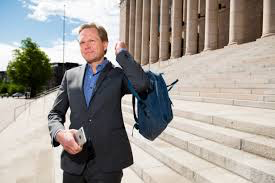 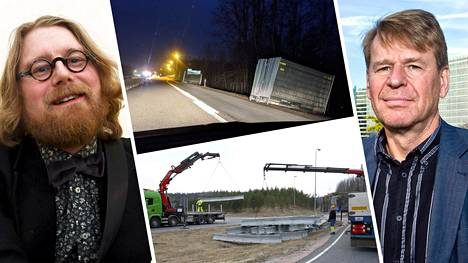 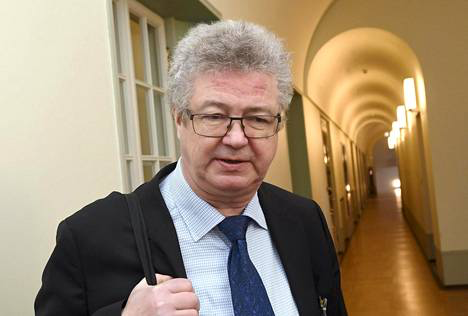 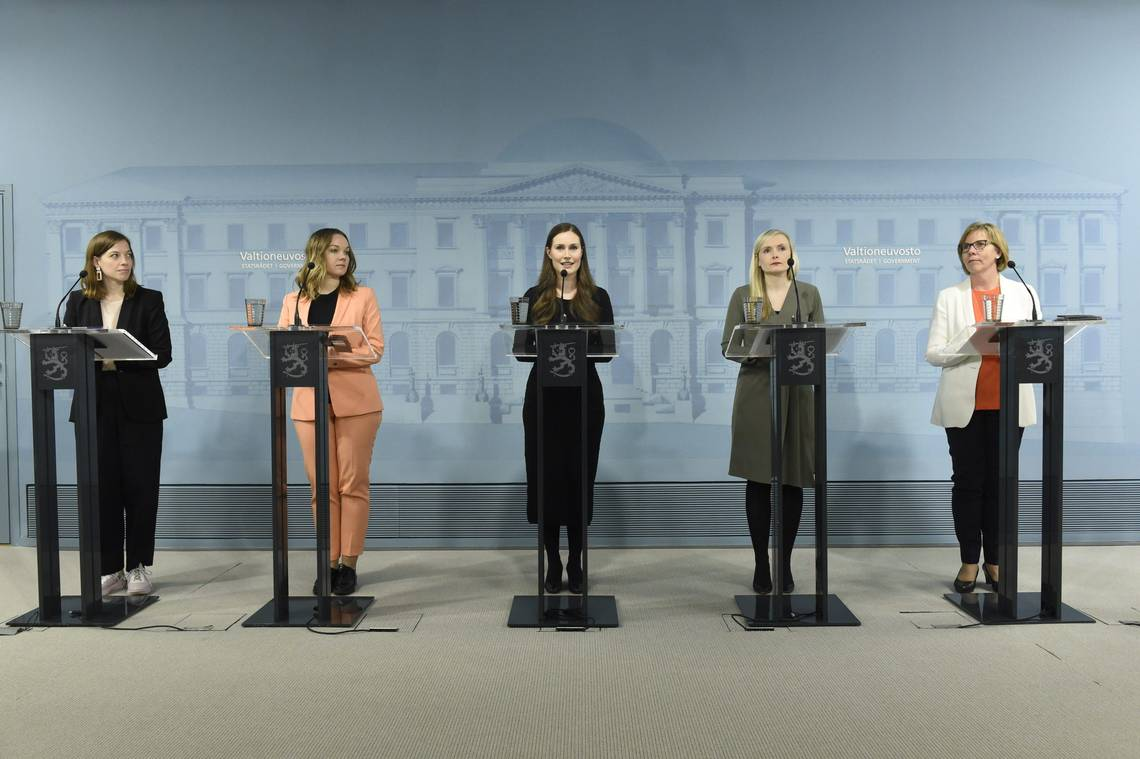 Valtioneuvoston valinta – kesäkuu 2020
Moraalinen legalismi
Sääntöutilitarismi
Tekoutilitarismi
THL: Pandemian rajoittaminen

Terveys

Henki

QALY
On muitakin arvoja kuin terveys
Kansa kehitti omat lakinsa
Tasa-valta-laisuus
Maximin
On muitakin arvoja kuin terveys
Ihmis-
         oikeus- 
         juristit:

Laki

Henki

Oikeudet
Valtiosääntö- oikeusjuristit:
Hoivapuoli meni pieleen
Kantilainen etiikka
Luonnonoikeusoppi
Hyve-etiikka
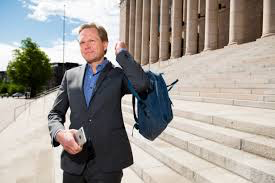 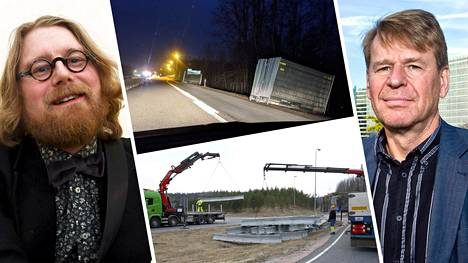 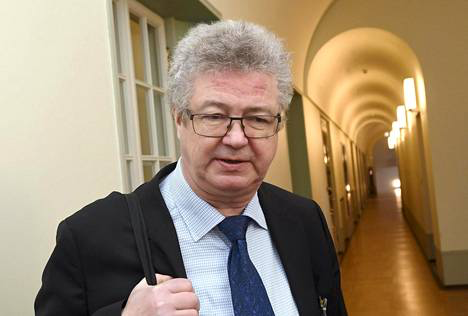 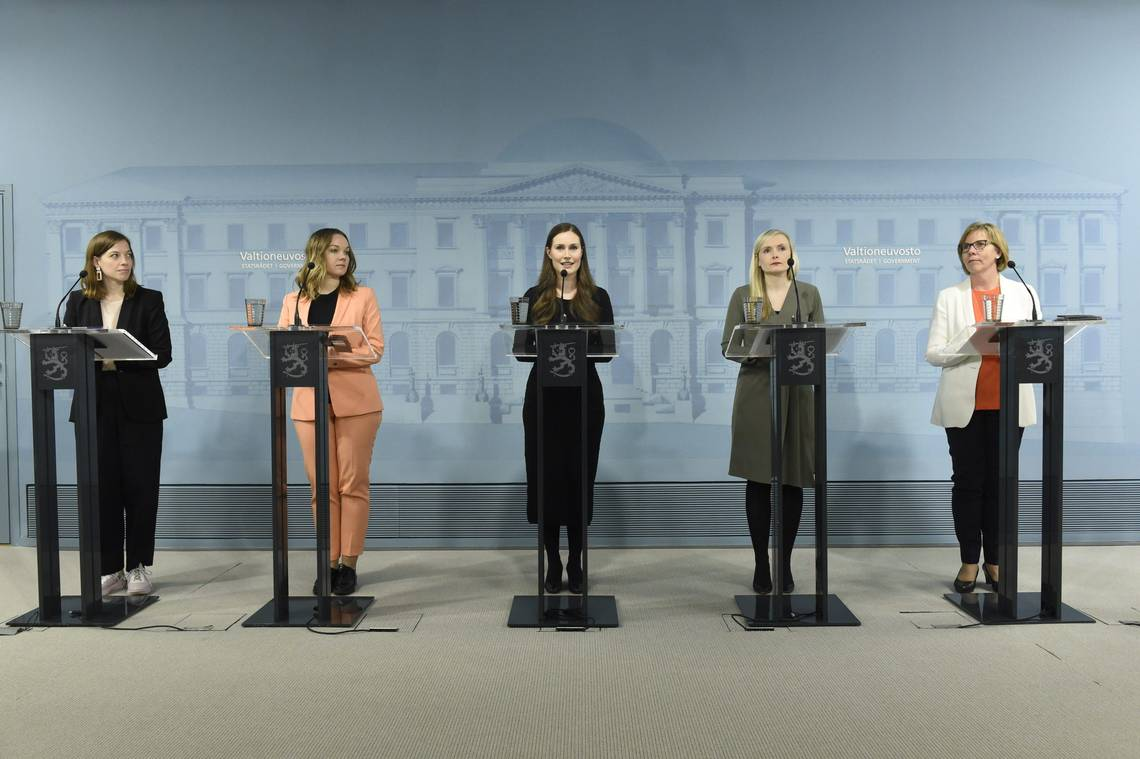 Voisiko kriisijohtaminen olla etiikkaviestintää?
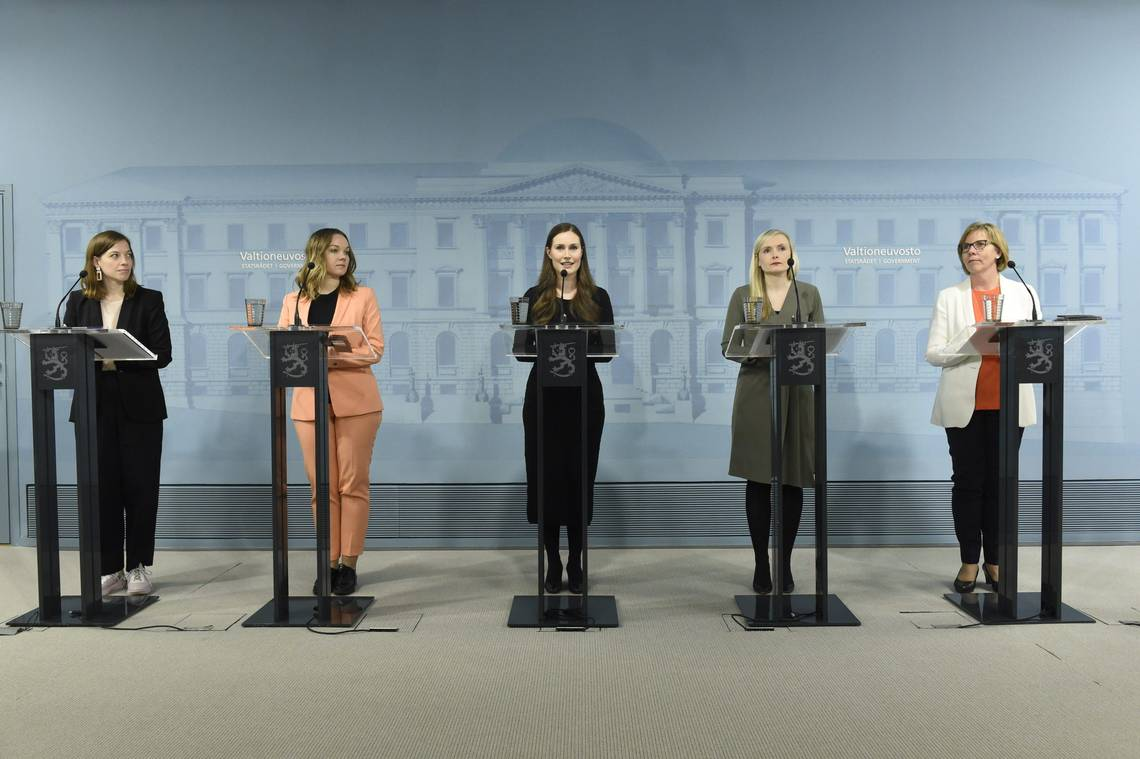 Voisiko kriisijohtaminen olla etiikkaviestintää?
Ilman muuta! Terveysutilitarismi toimi kuin häkä
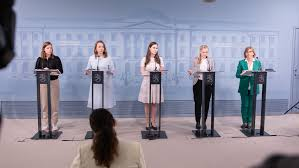 Mutta entä terveysutilitarismin jälkeen?
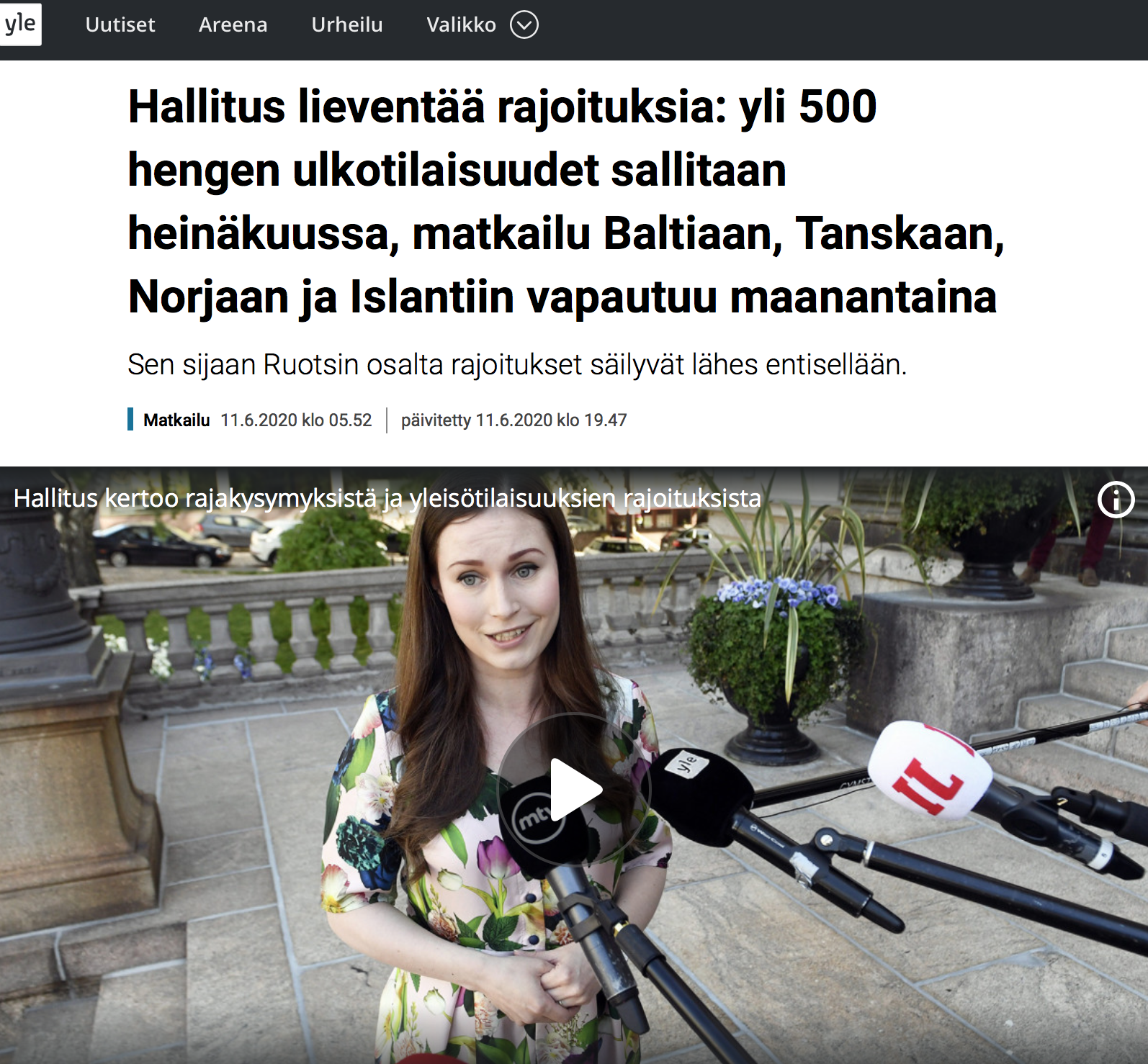 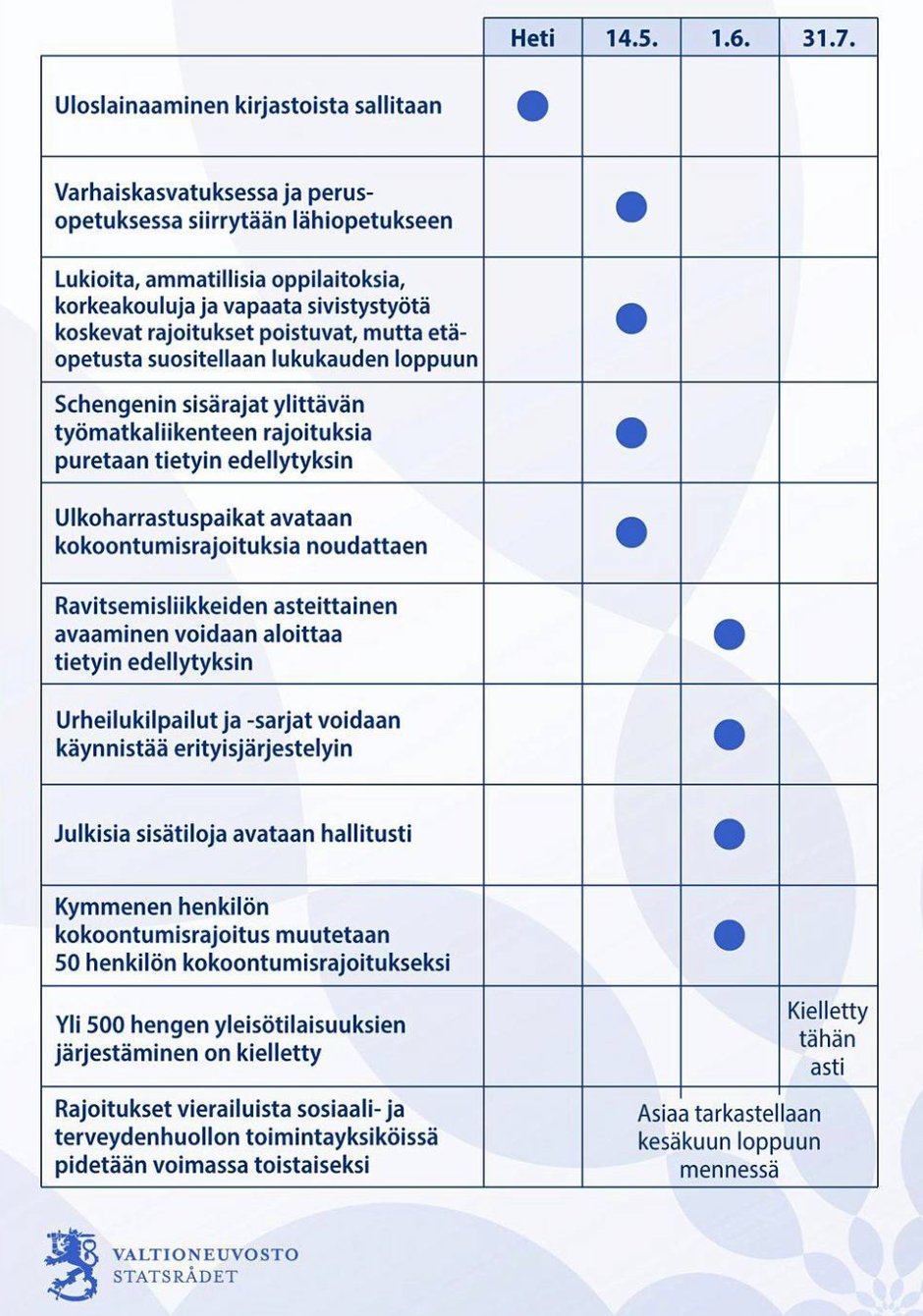 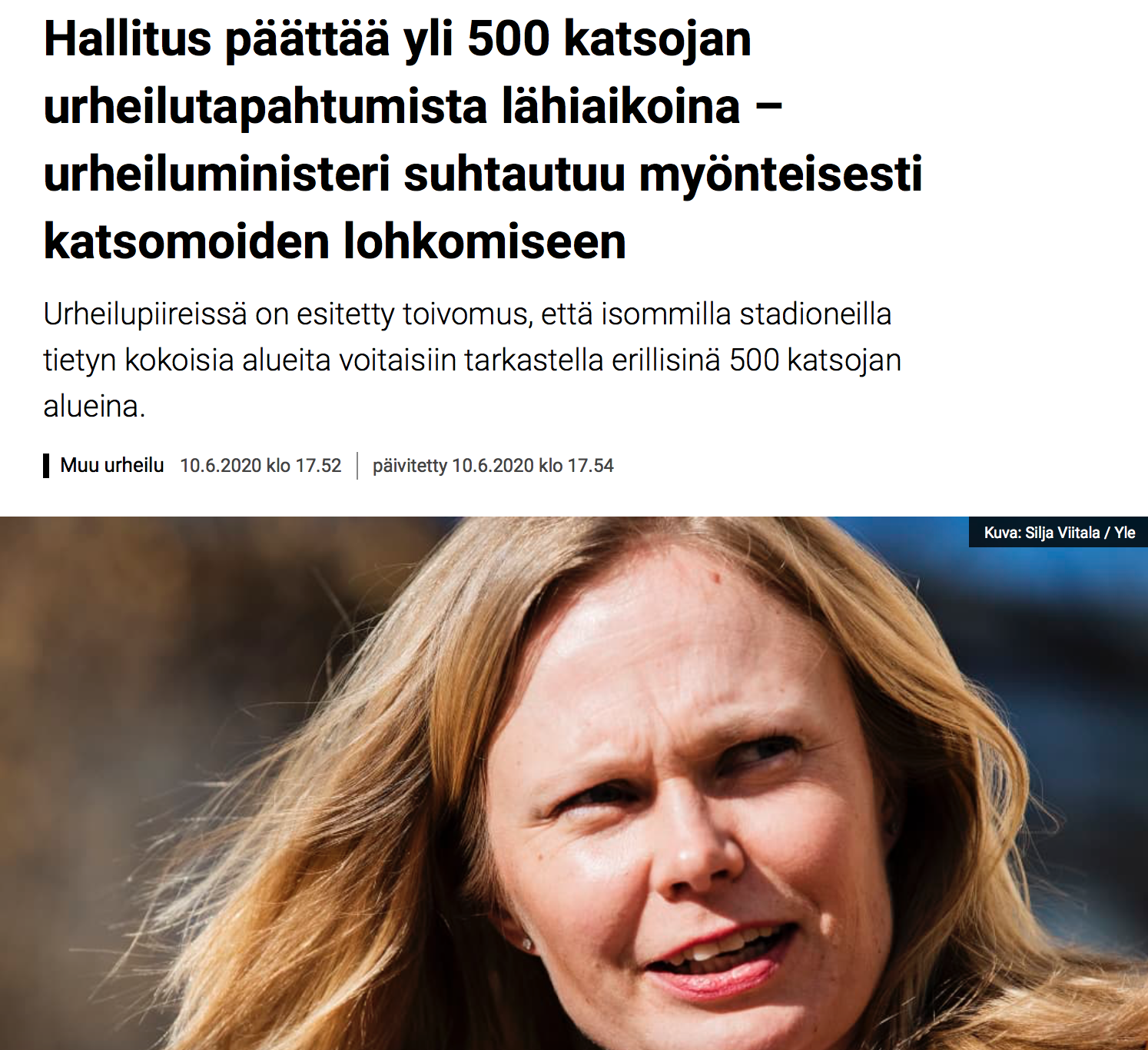 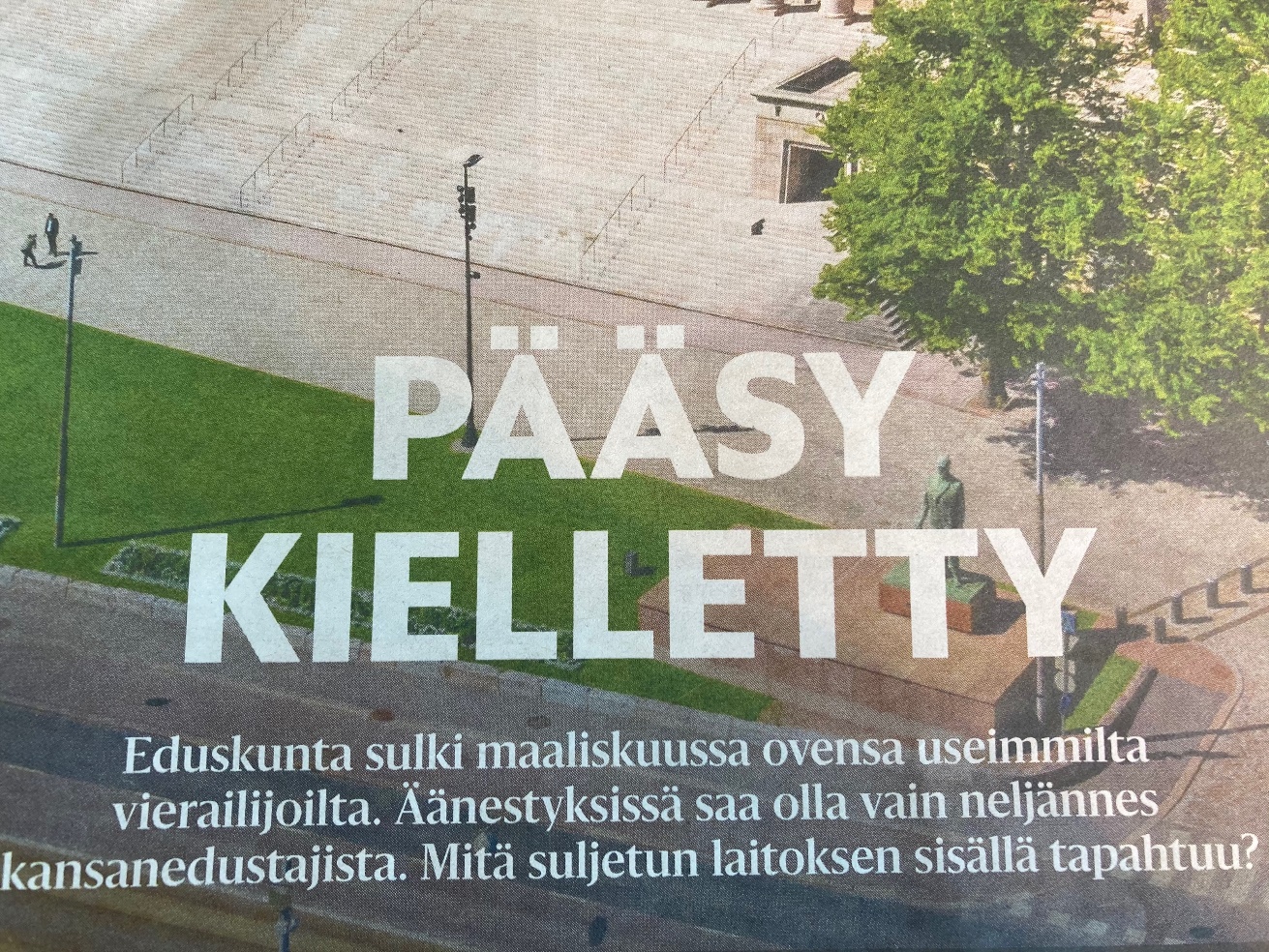 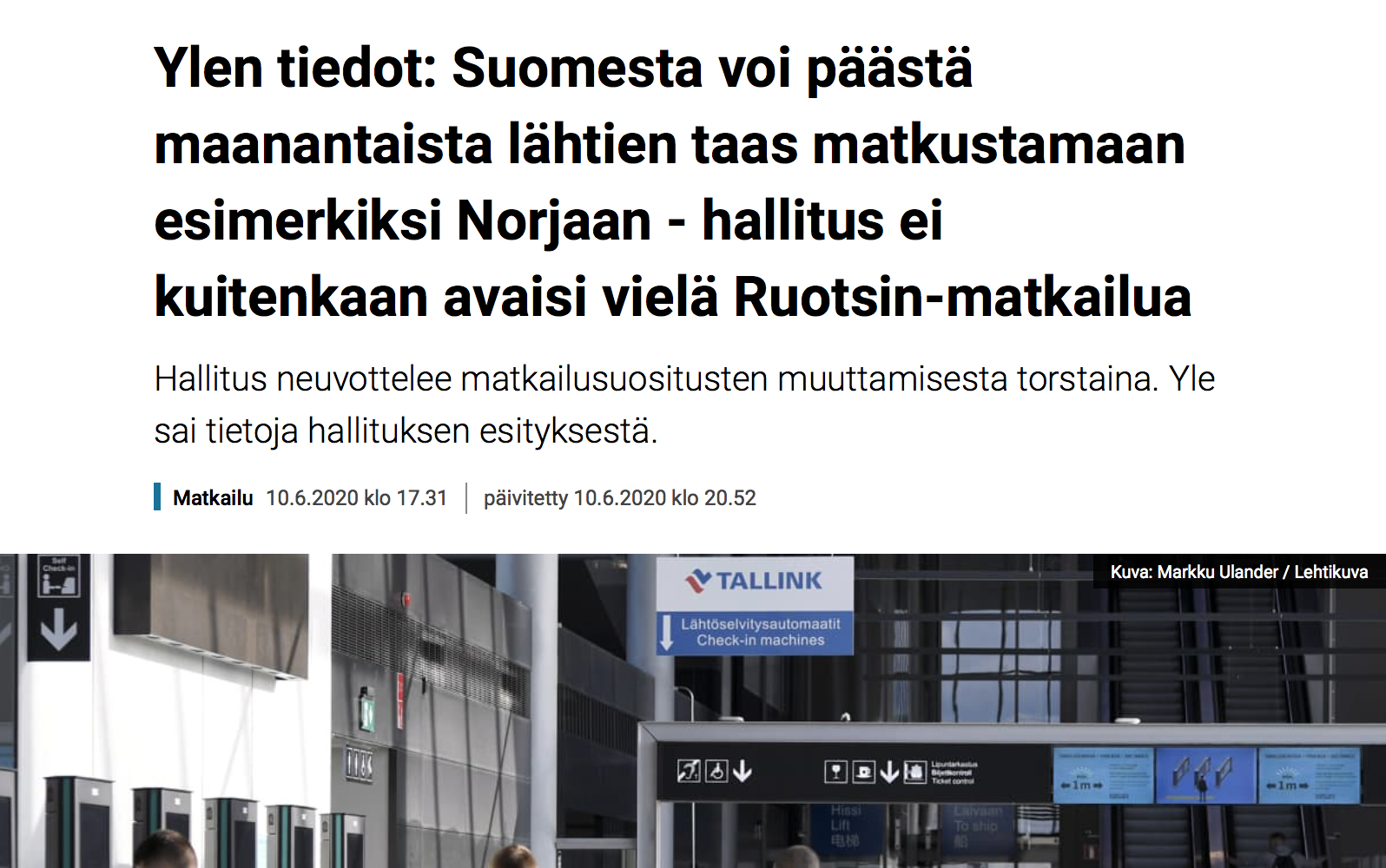 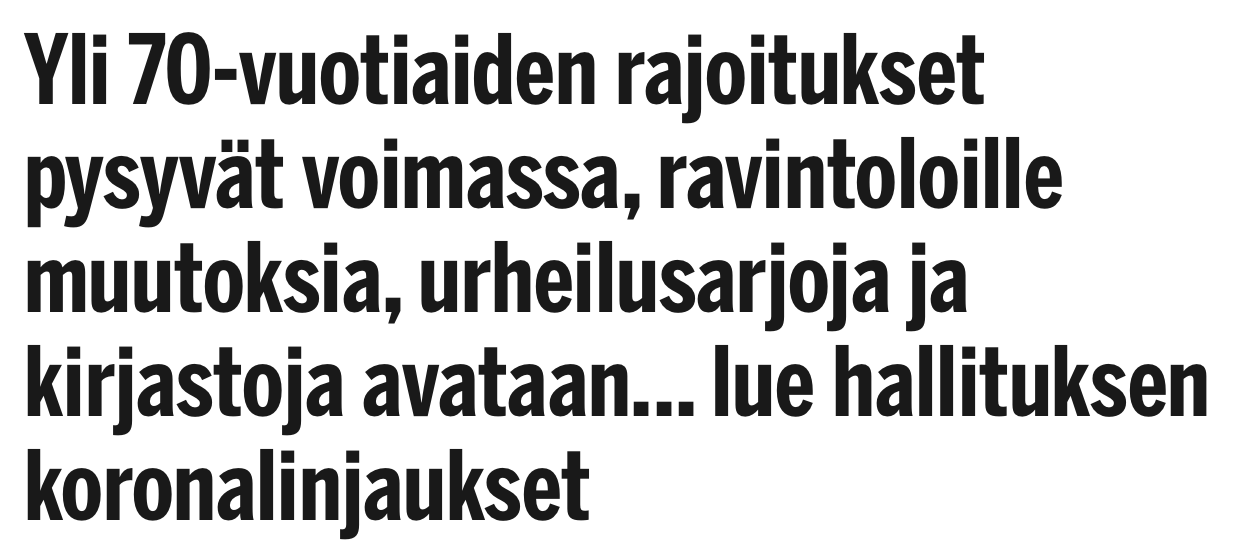 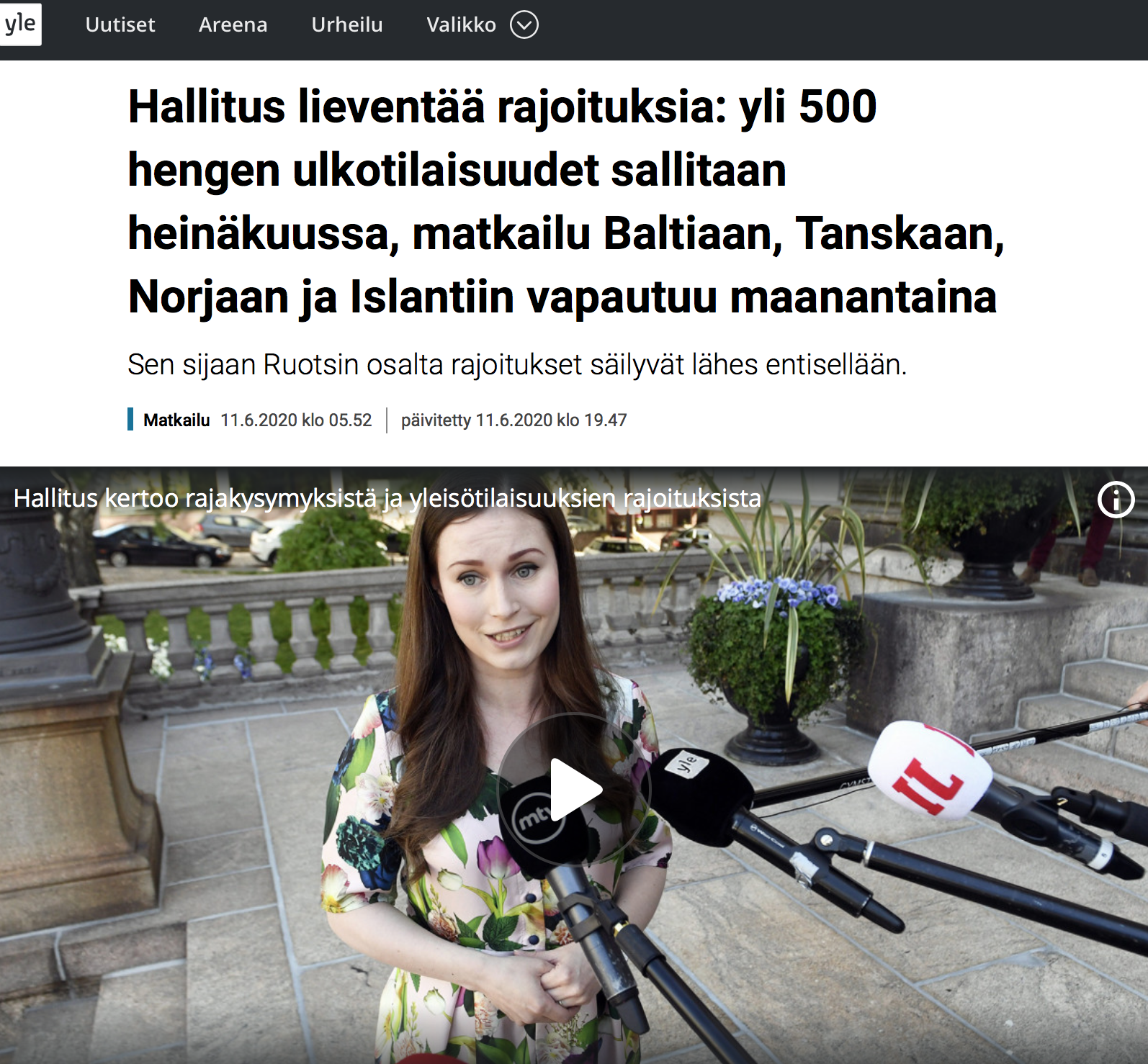 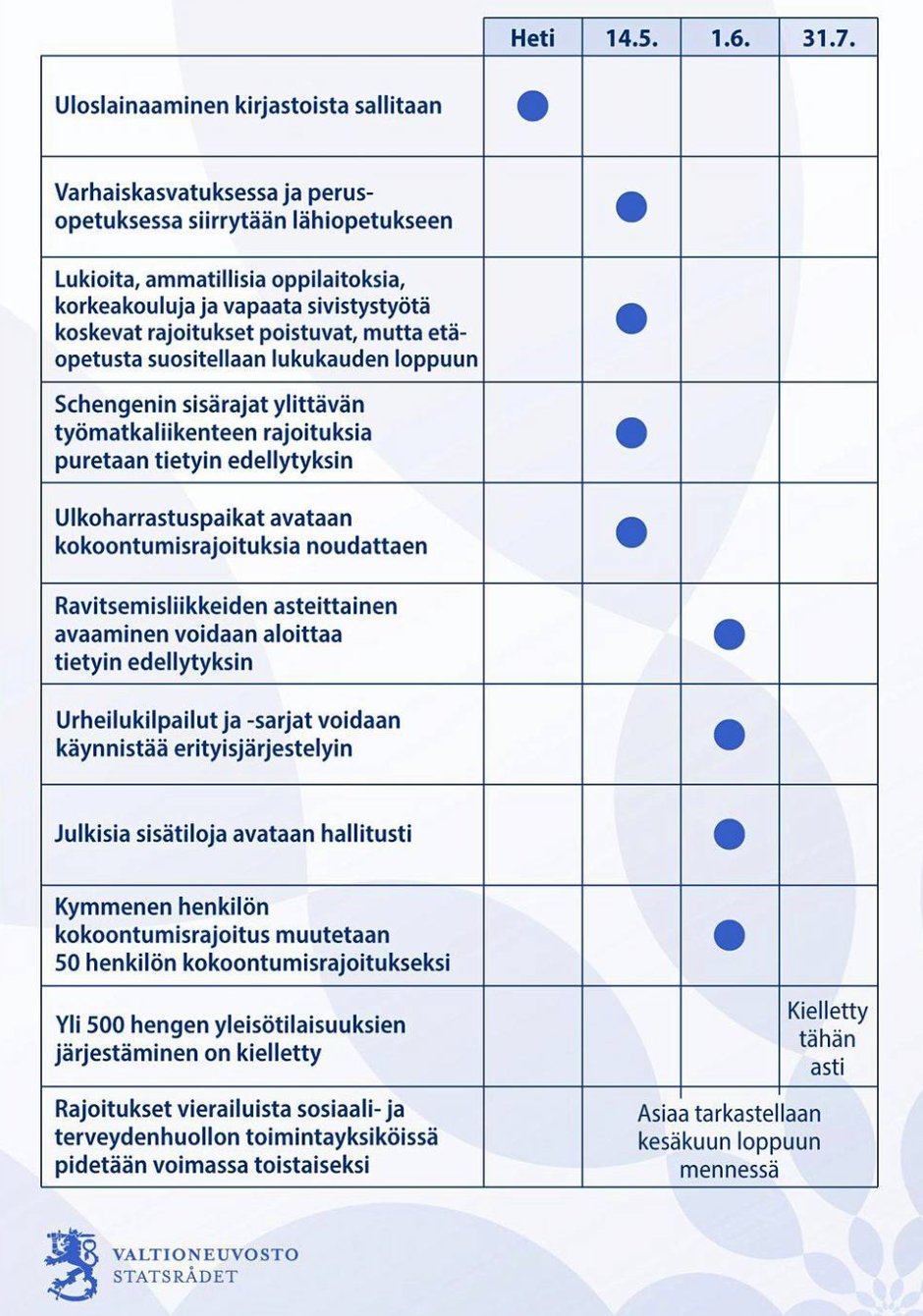 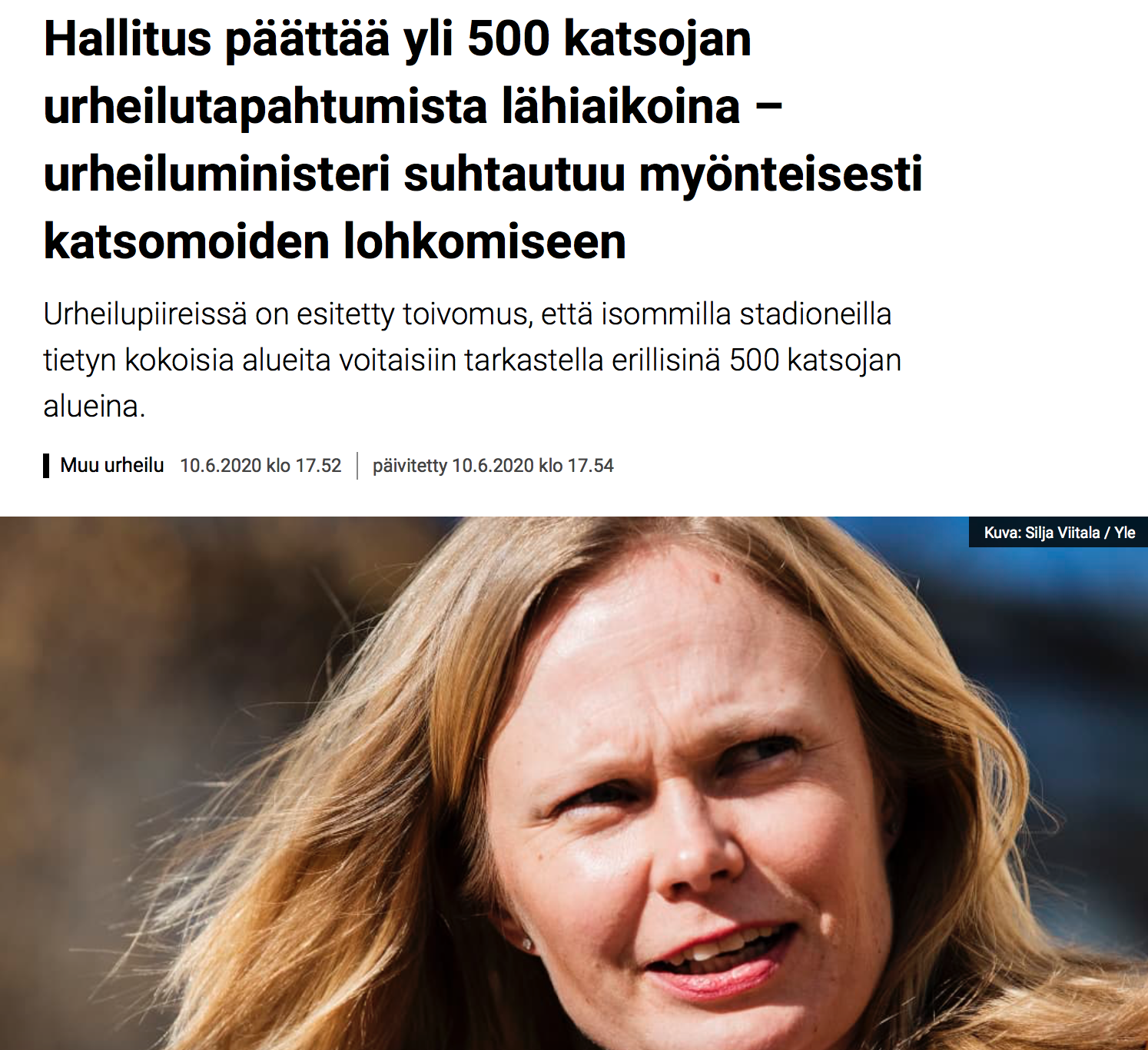 Miksi?
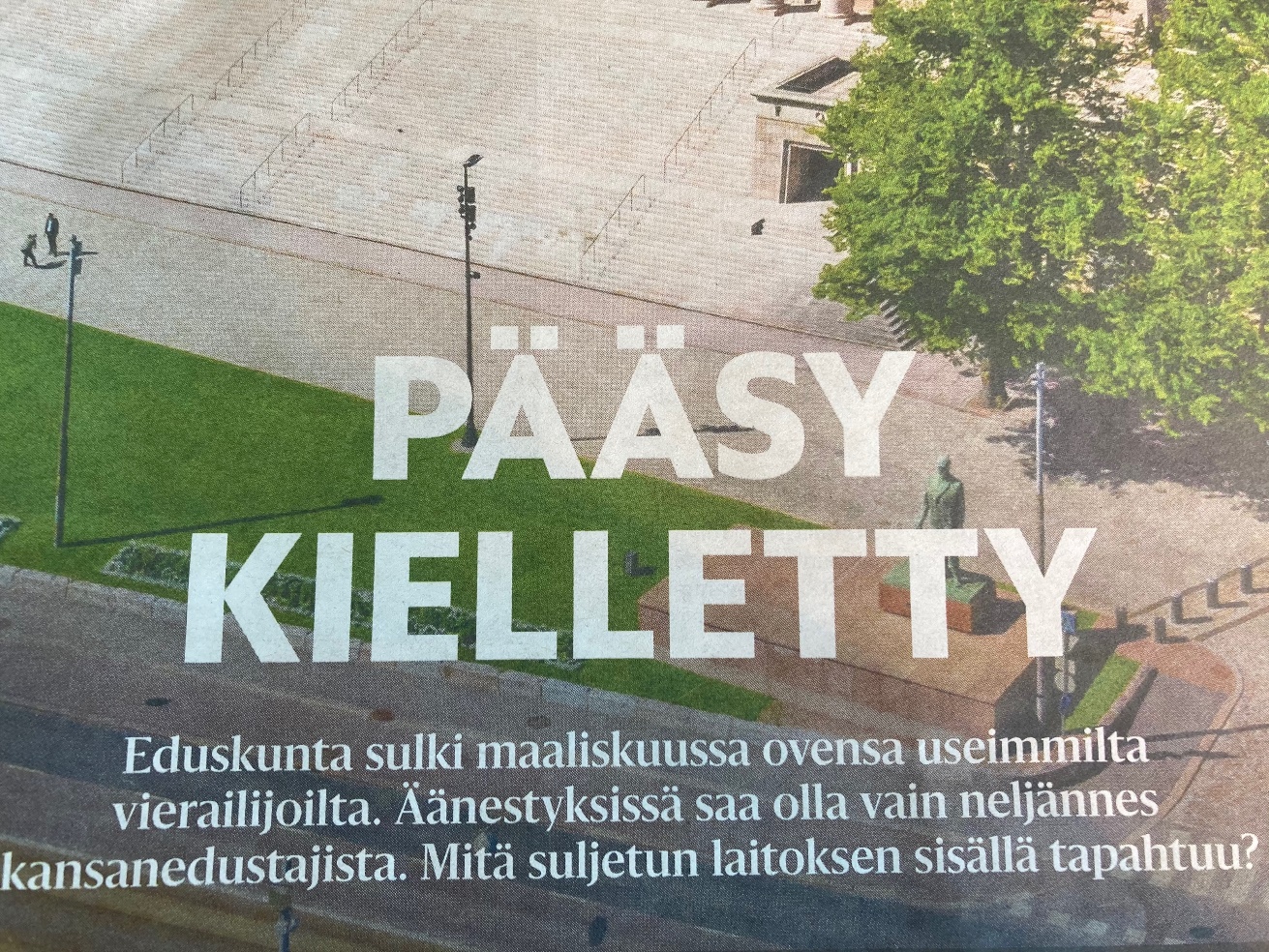 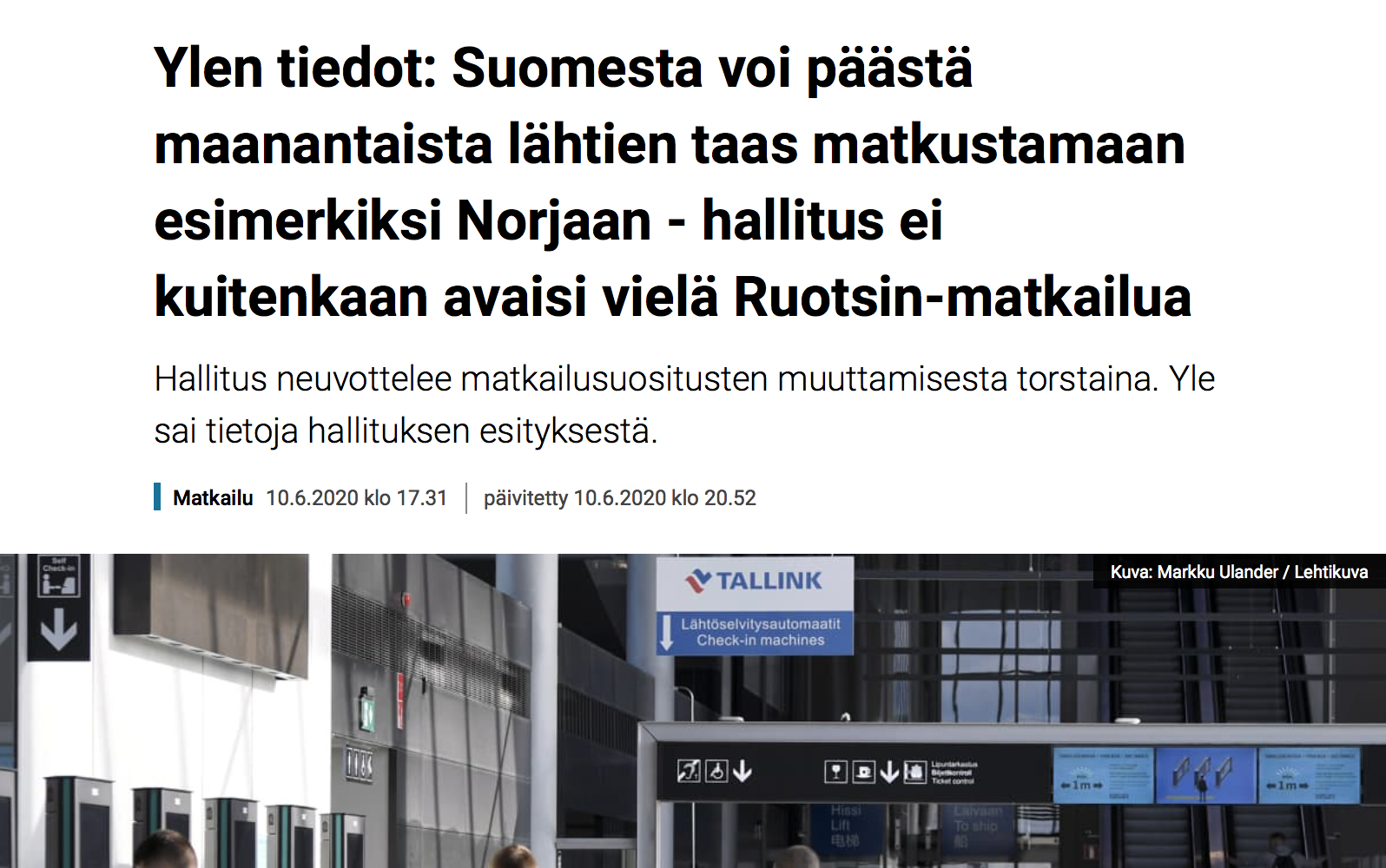 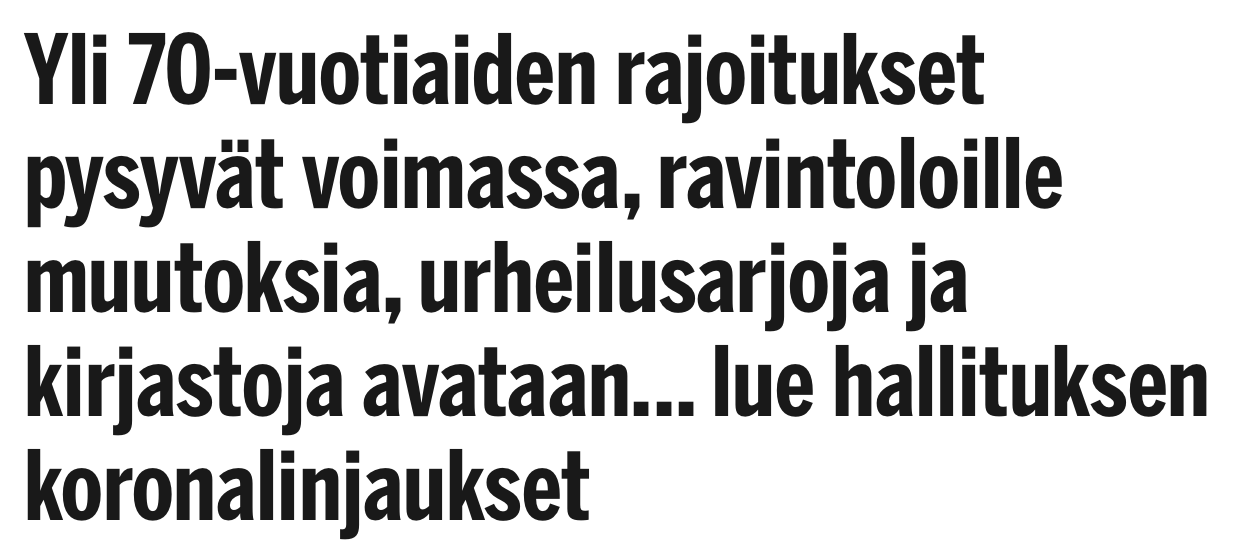 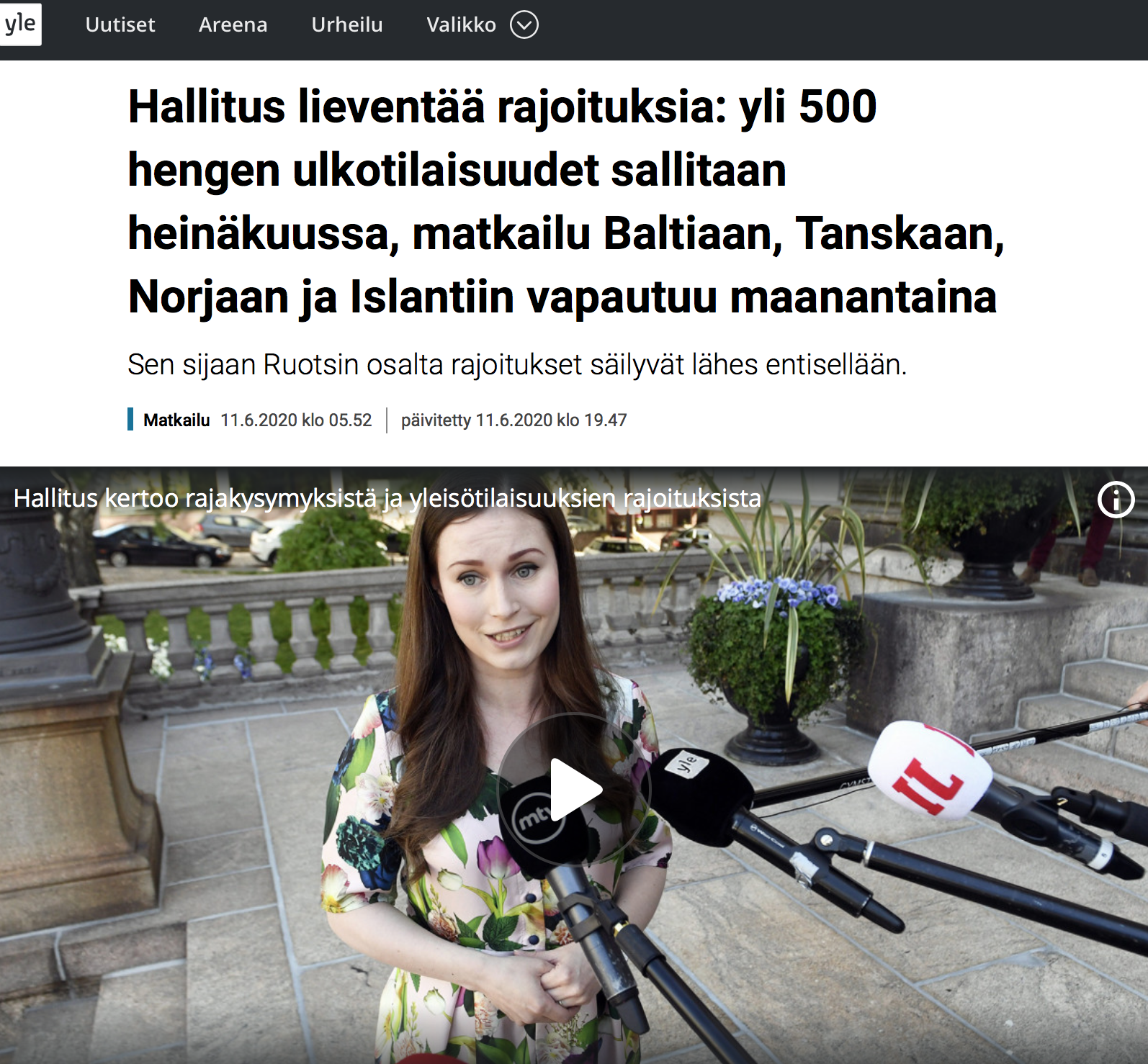 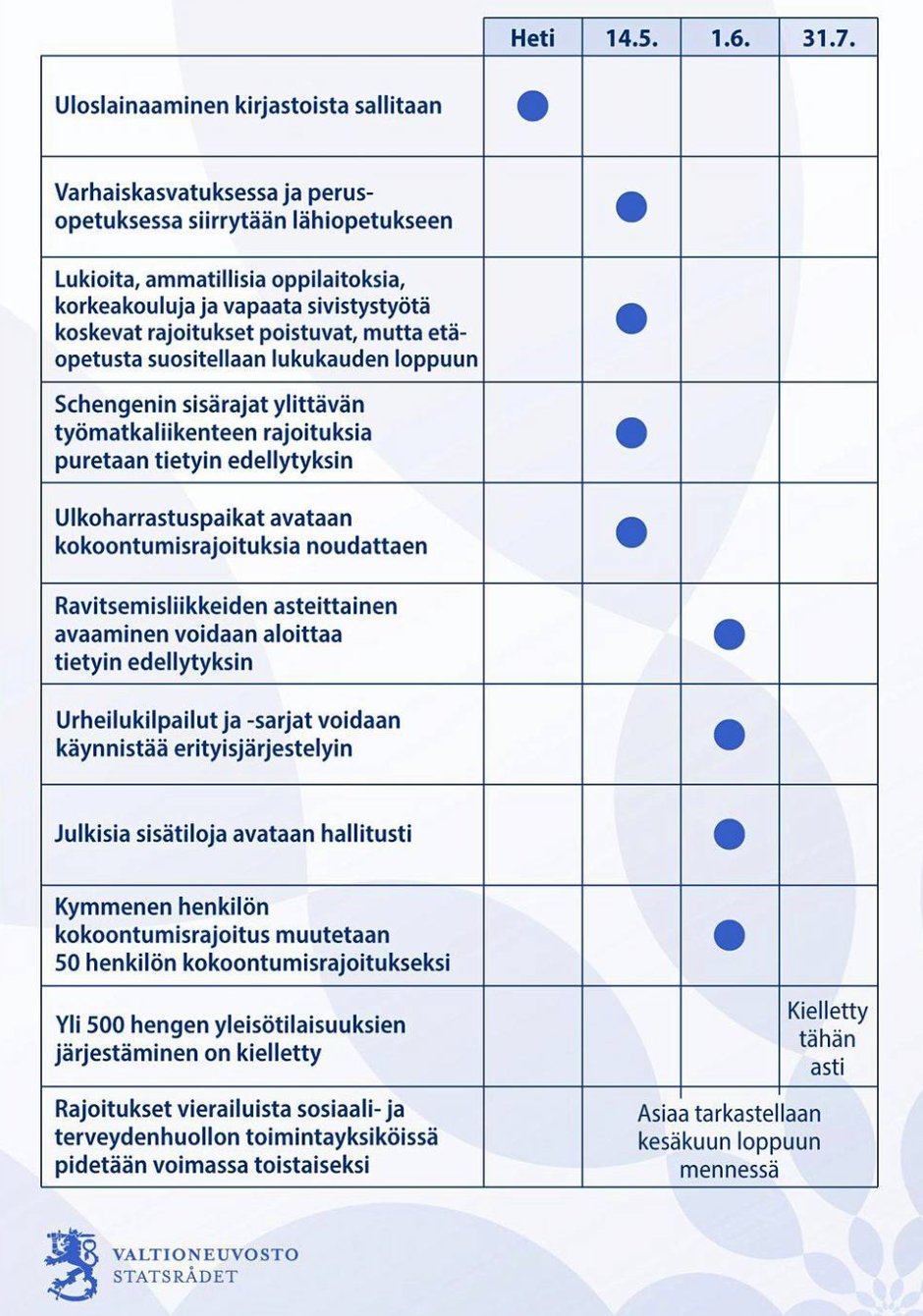 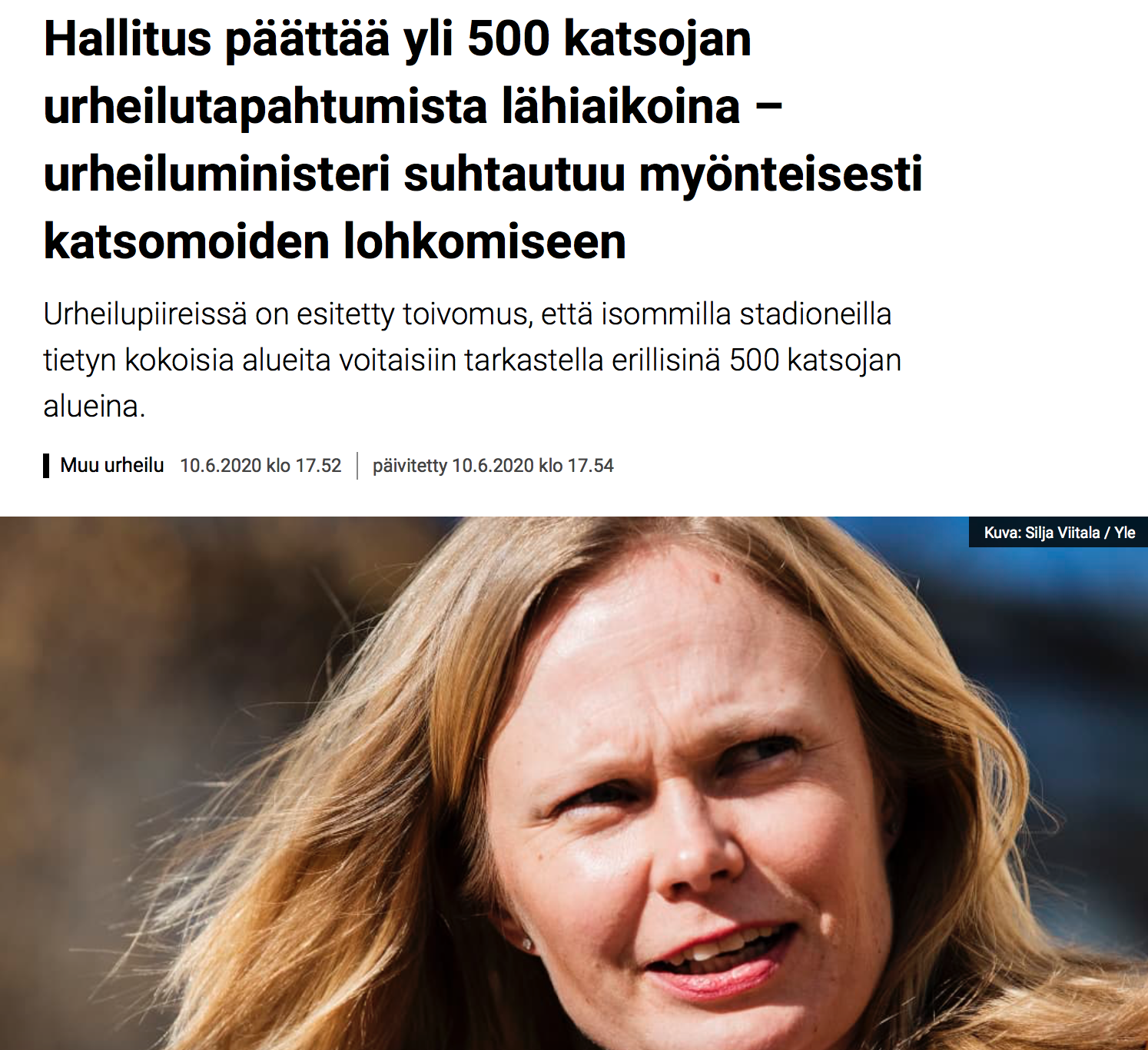 KRIISIJOHTAMINEN ETIIKKAVIESTINTÄNÄ

Tieto opiskelijoille heti kun päätös oli tehty

Päätöksentekokaavio seuraavaksi tehtäväksi:

     ”Tekikö Matti oikean valinnan? – Analysoi ja arvota!”

”Kivasti välttyi työnteolta” – 20/20
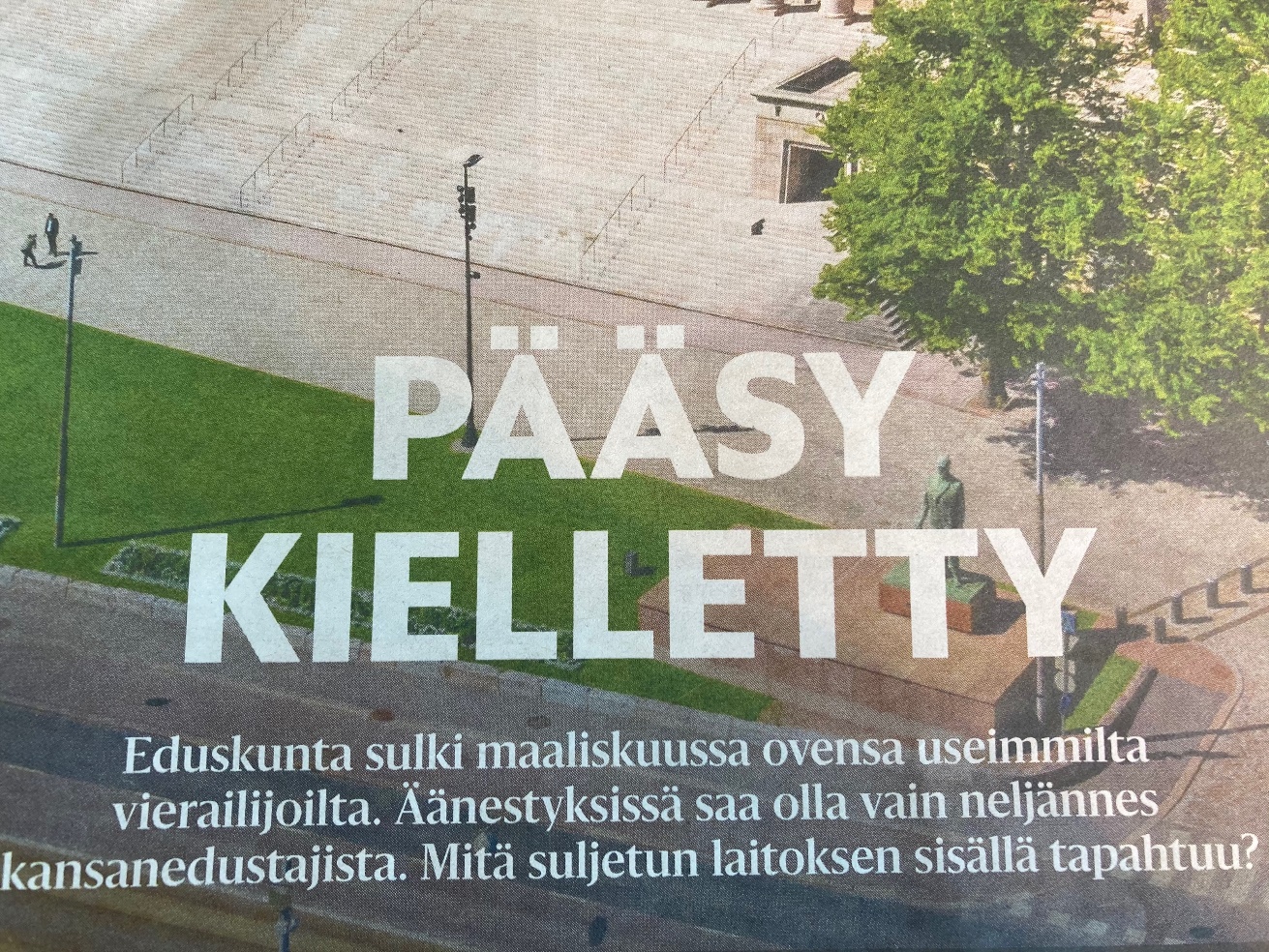 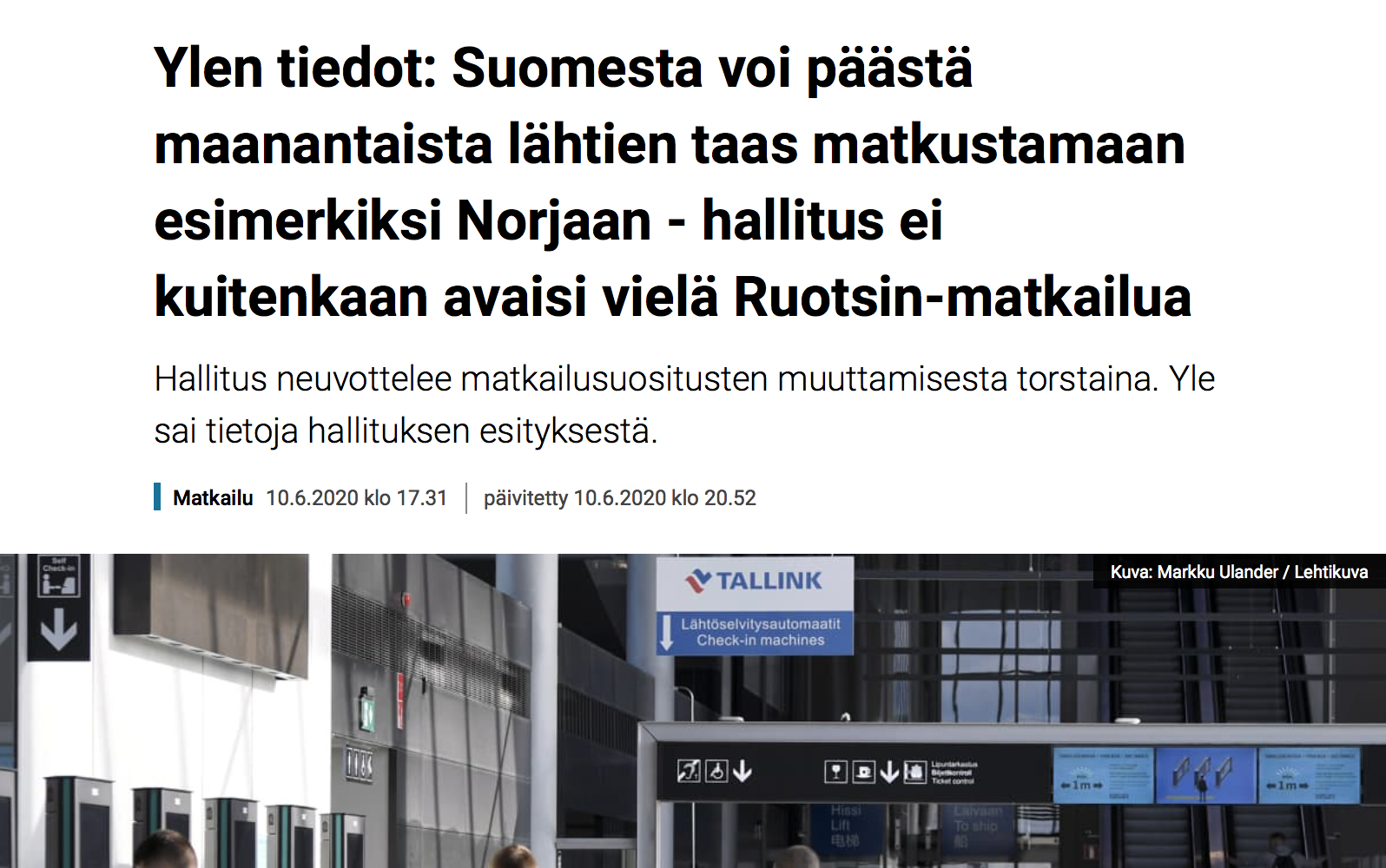 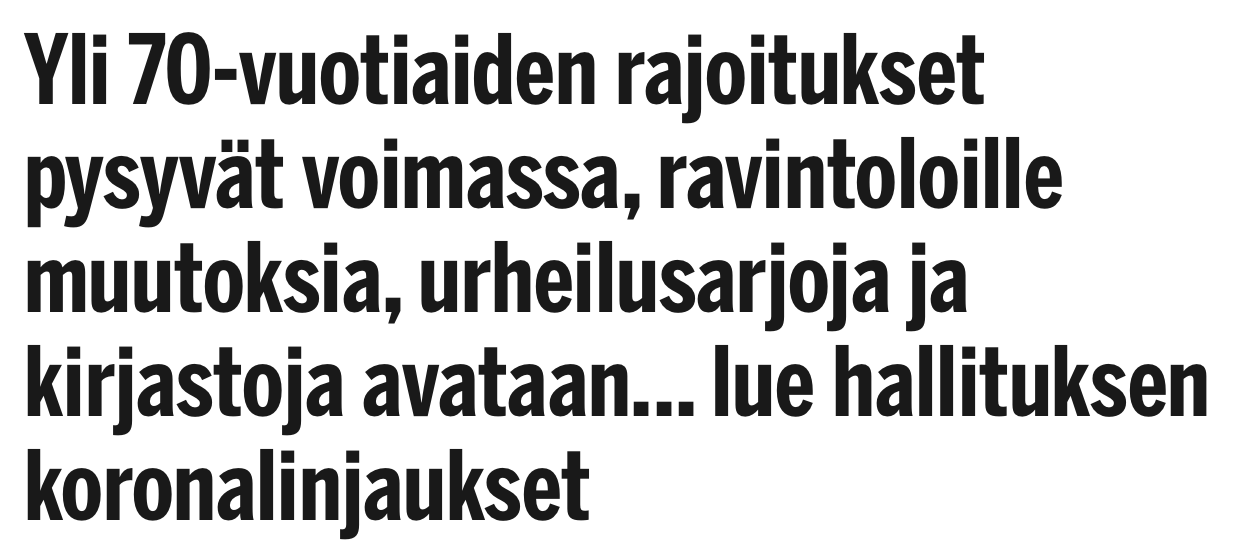 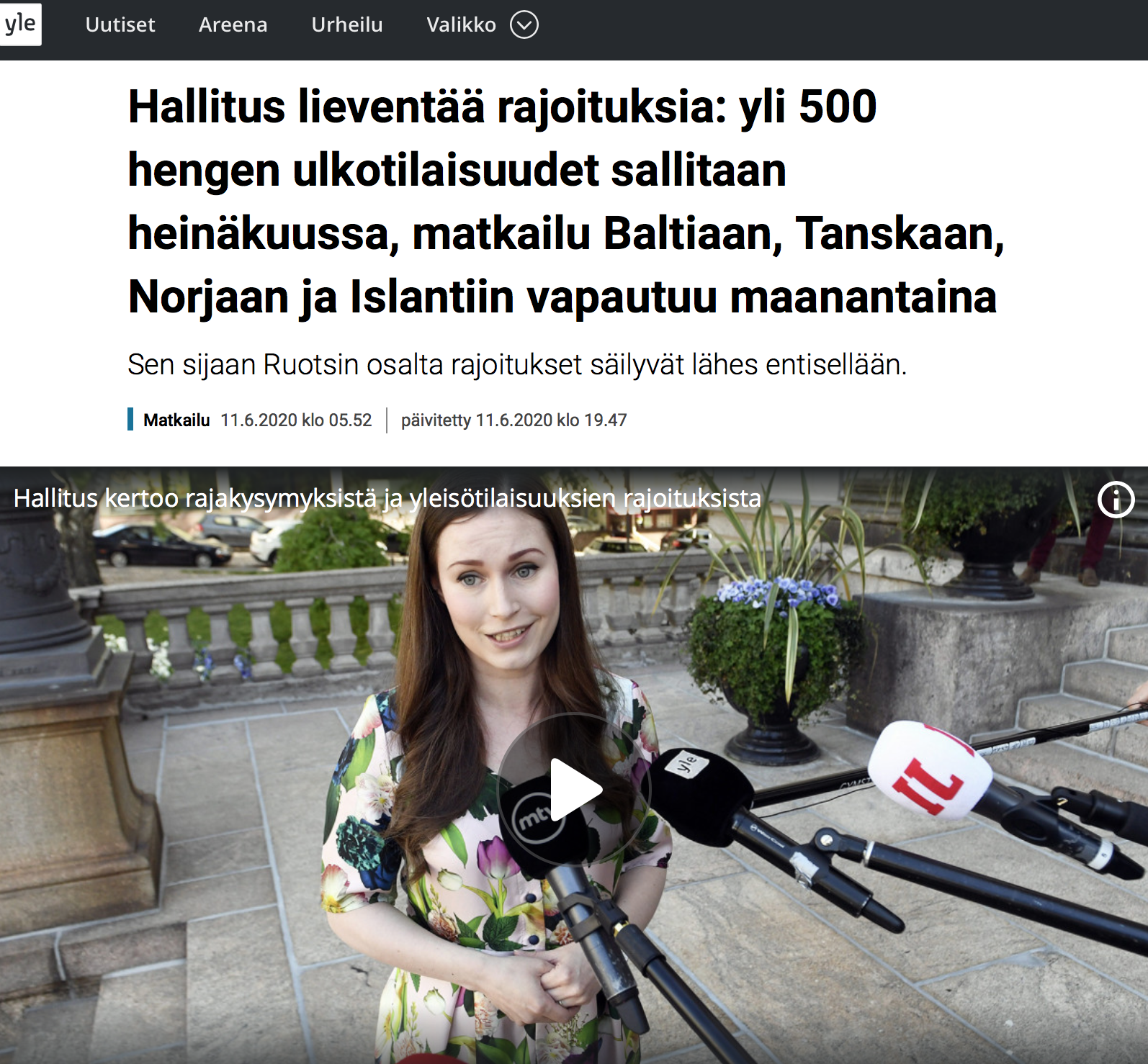 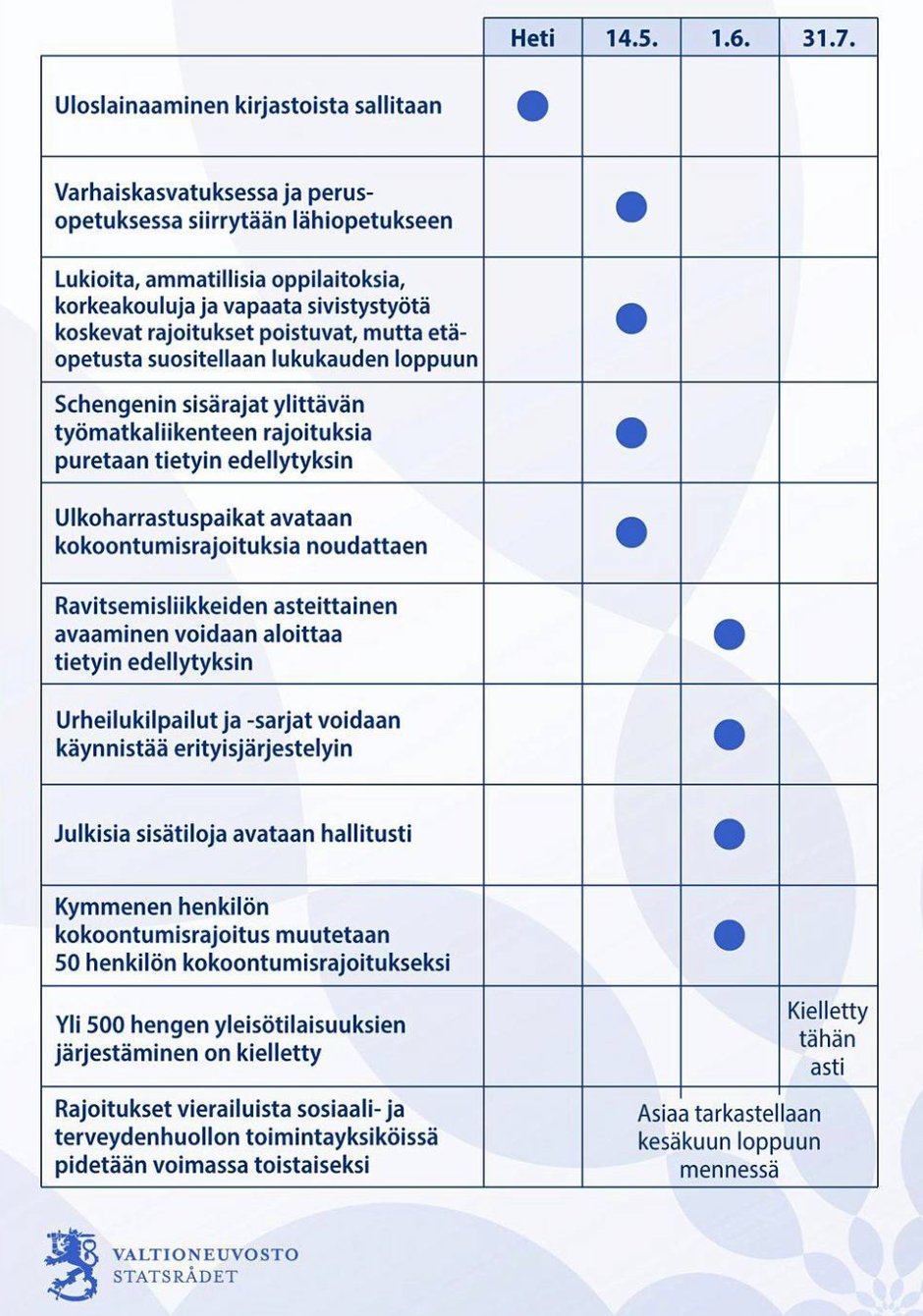 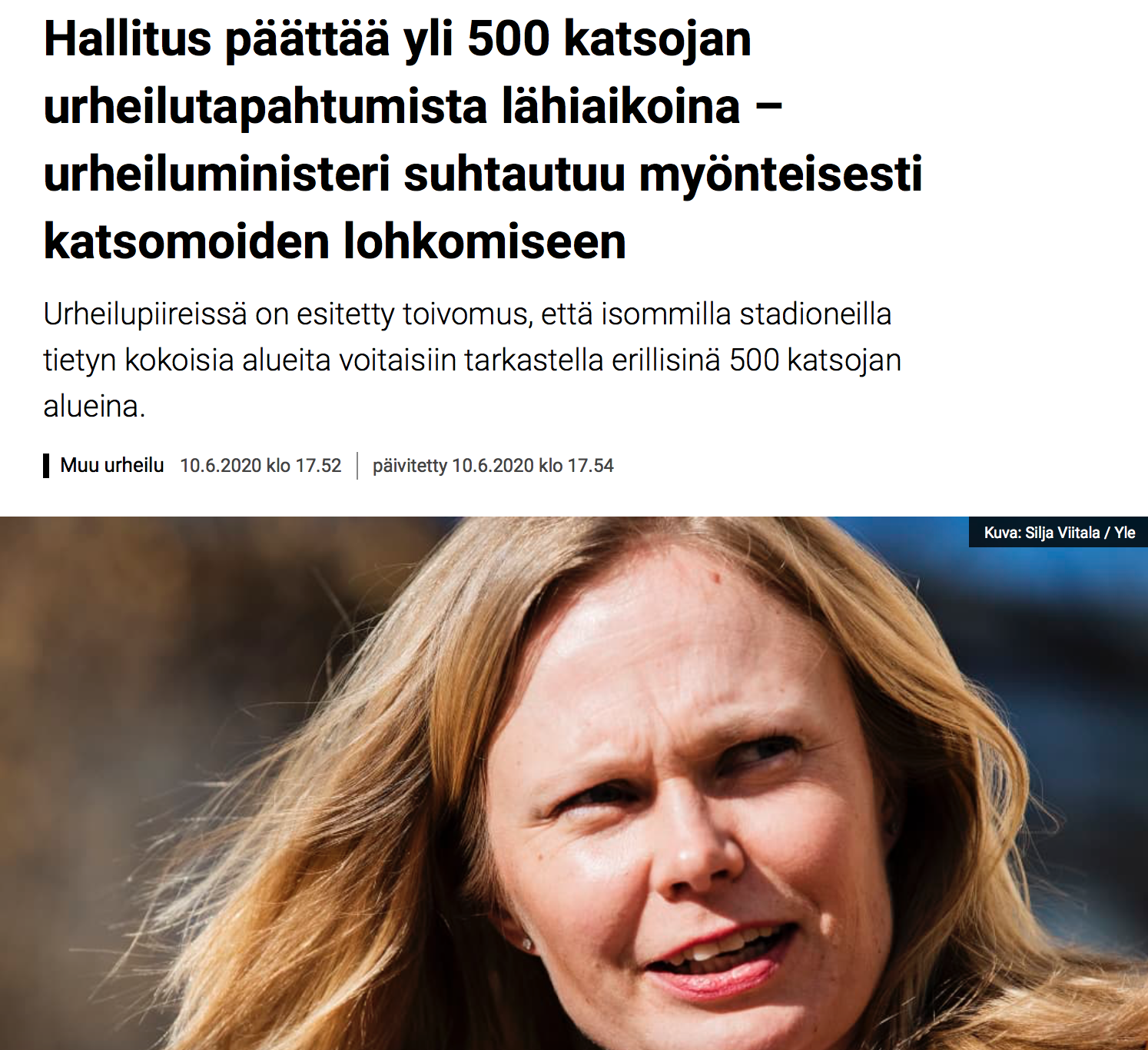 KRIISIJOHTAMINEN ETIIKKAVIESTINTÄNÄ

Tieto opiskelijoille heti kun päätös oli tehty

Päätöksentekokaavio seuraavaksi tehtäväksi:

     ”Tekikö Matti oikean valinnan? – Analysoi ja arvota!”

”Kivasti välttyi työnteolta” – 20/20
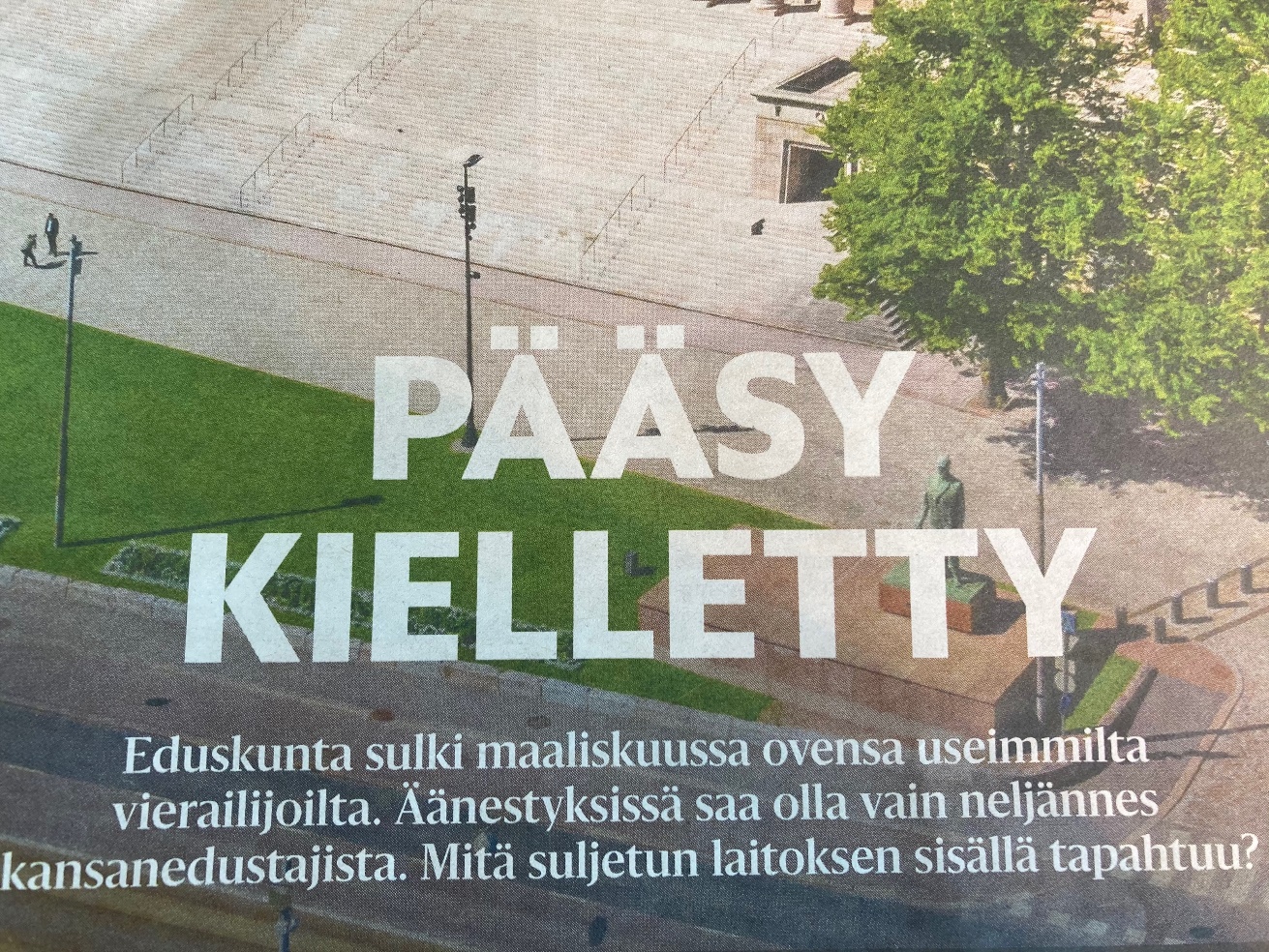 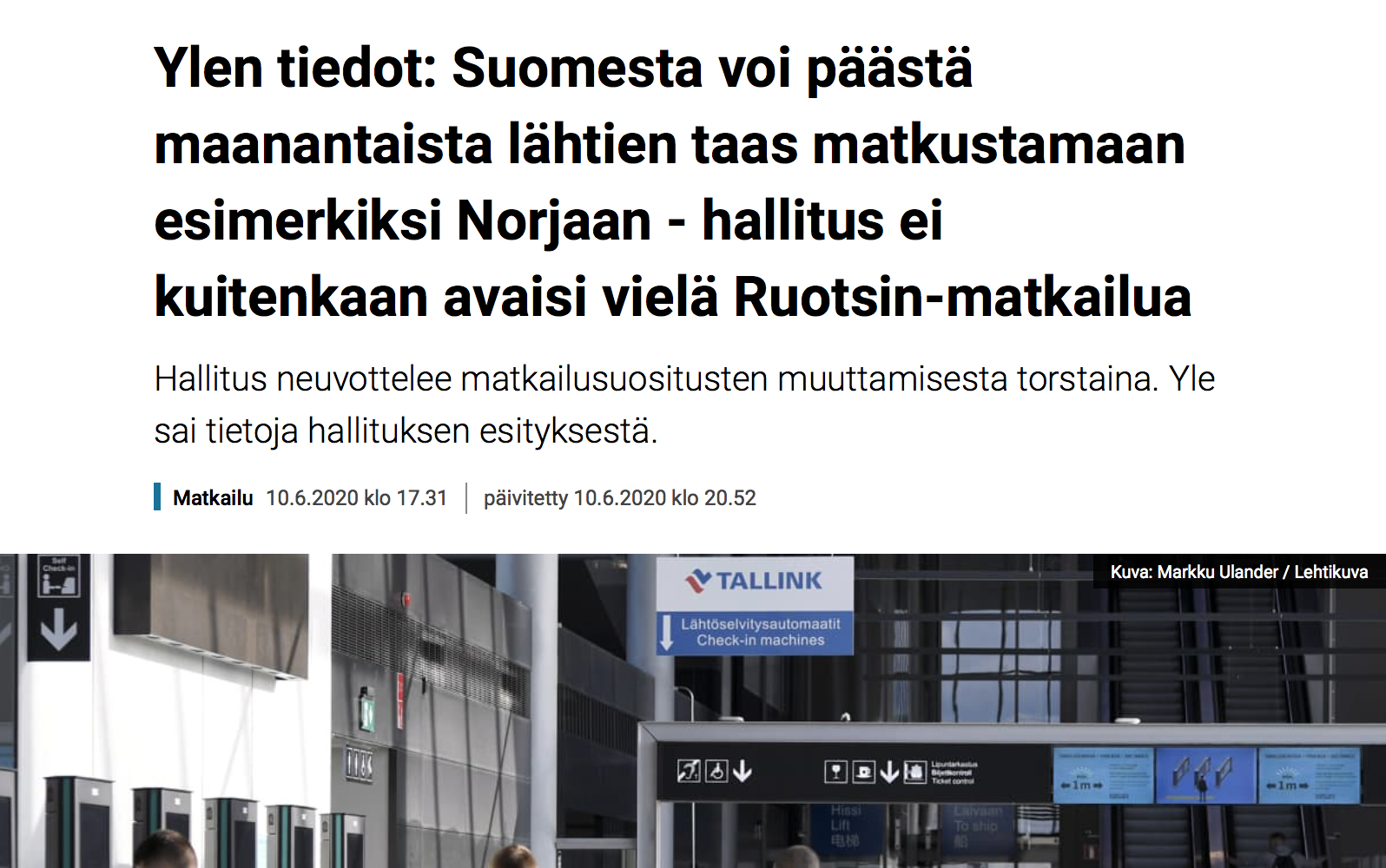 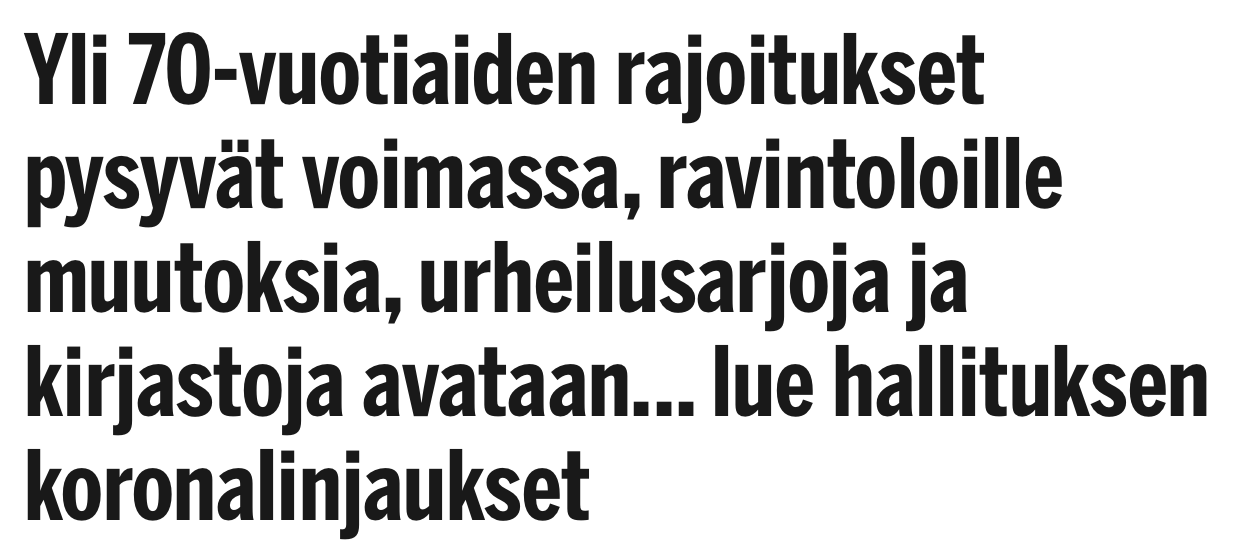 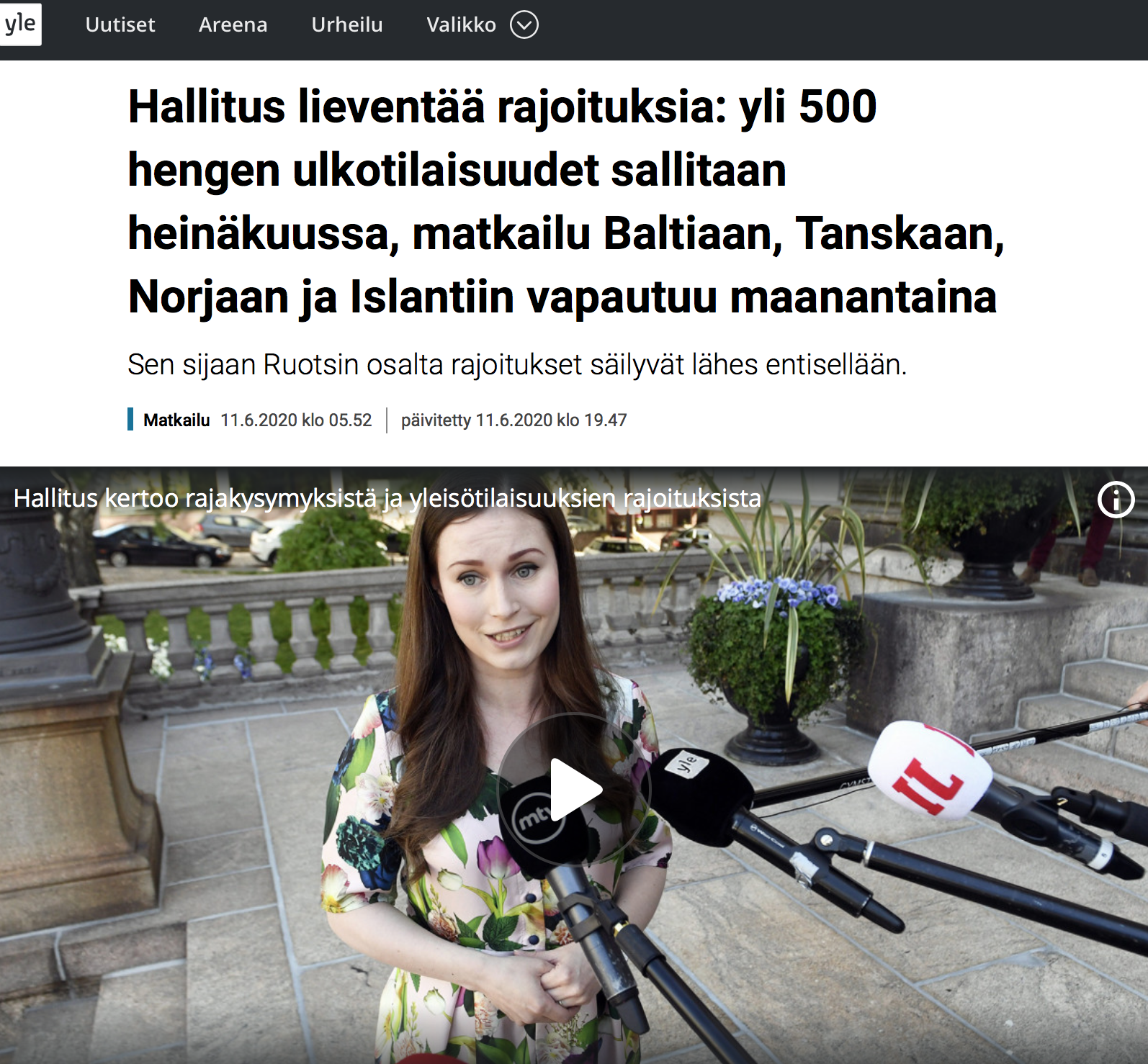 On viestitty kansalle sitä mukaa kuin asioista on päätetty – check.
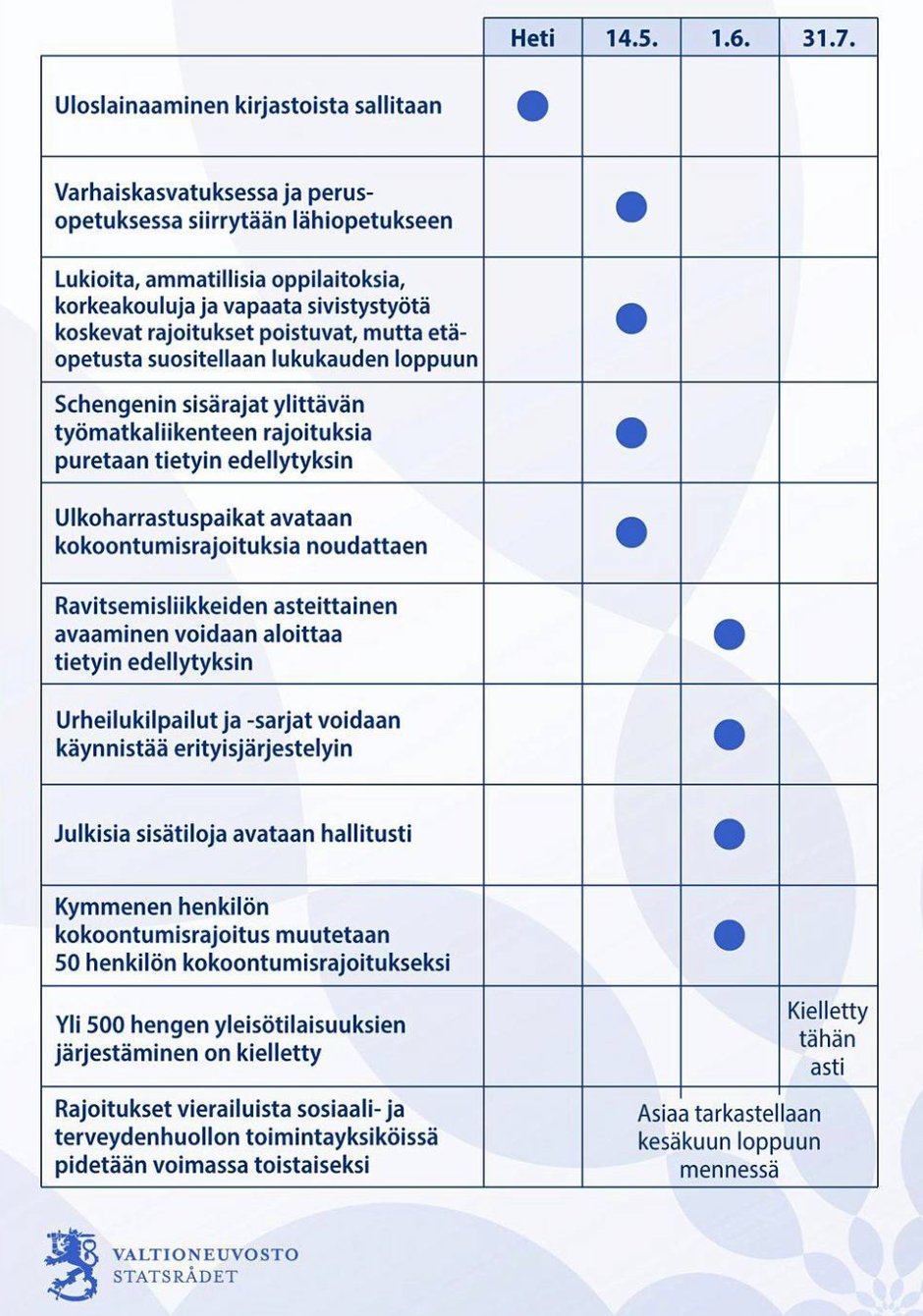 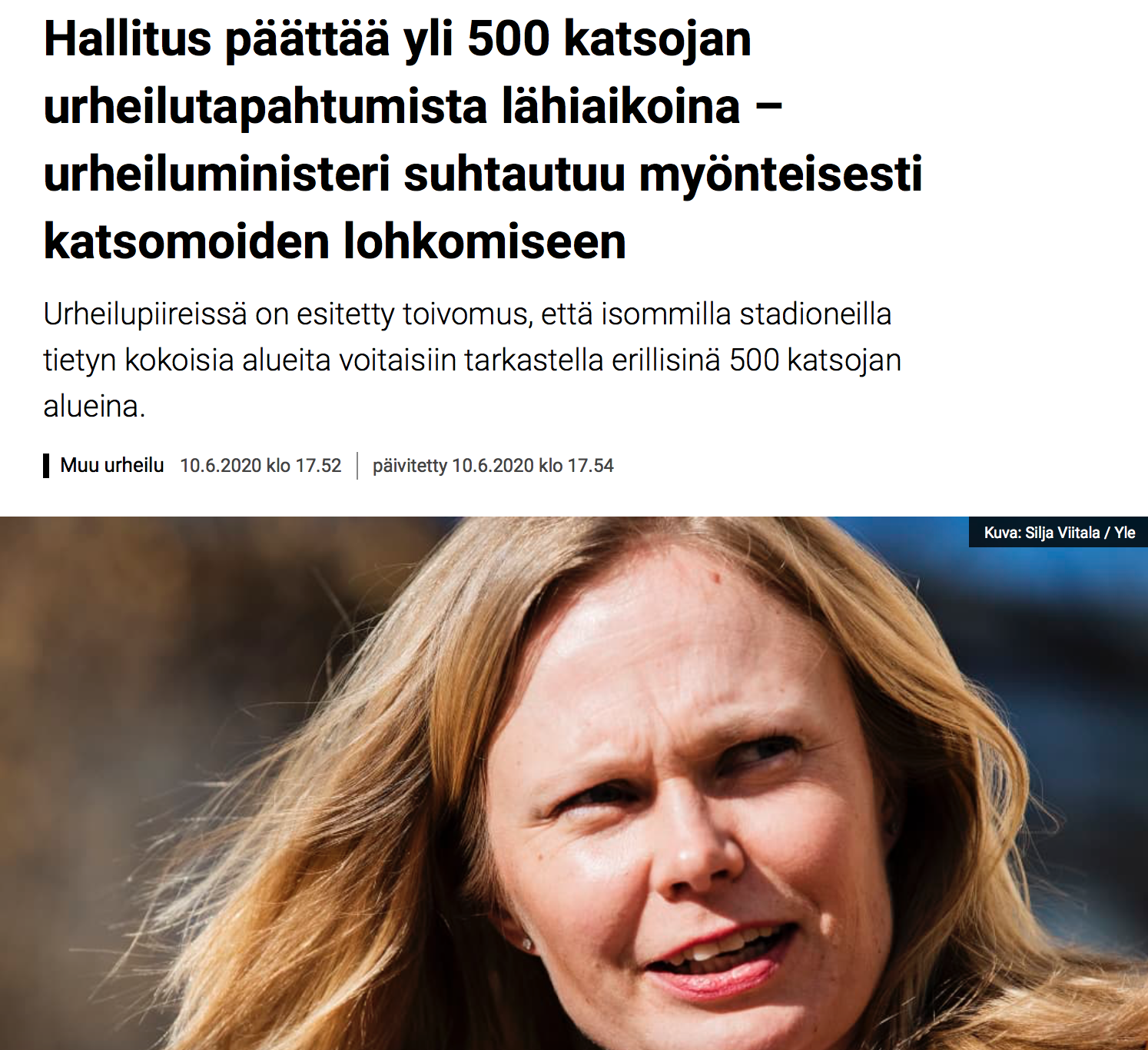 KRIISIJOHTAMINEN ETIIKKAVIESTINTÄNÄ

Tieto opiskelijoille heti kun päätös oli tehty

Päätöksentekokaavio seuraavaksi tehtäväksi:

     ”Tekikö Matti oikean valinnan? – Analysoi ja arvota!”

”Kivasti välttyi työnteolta” – 20/20
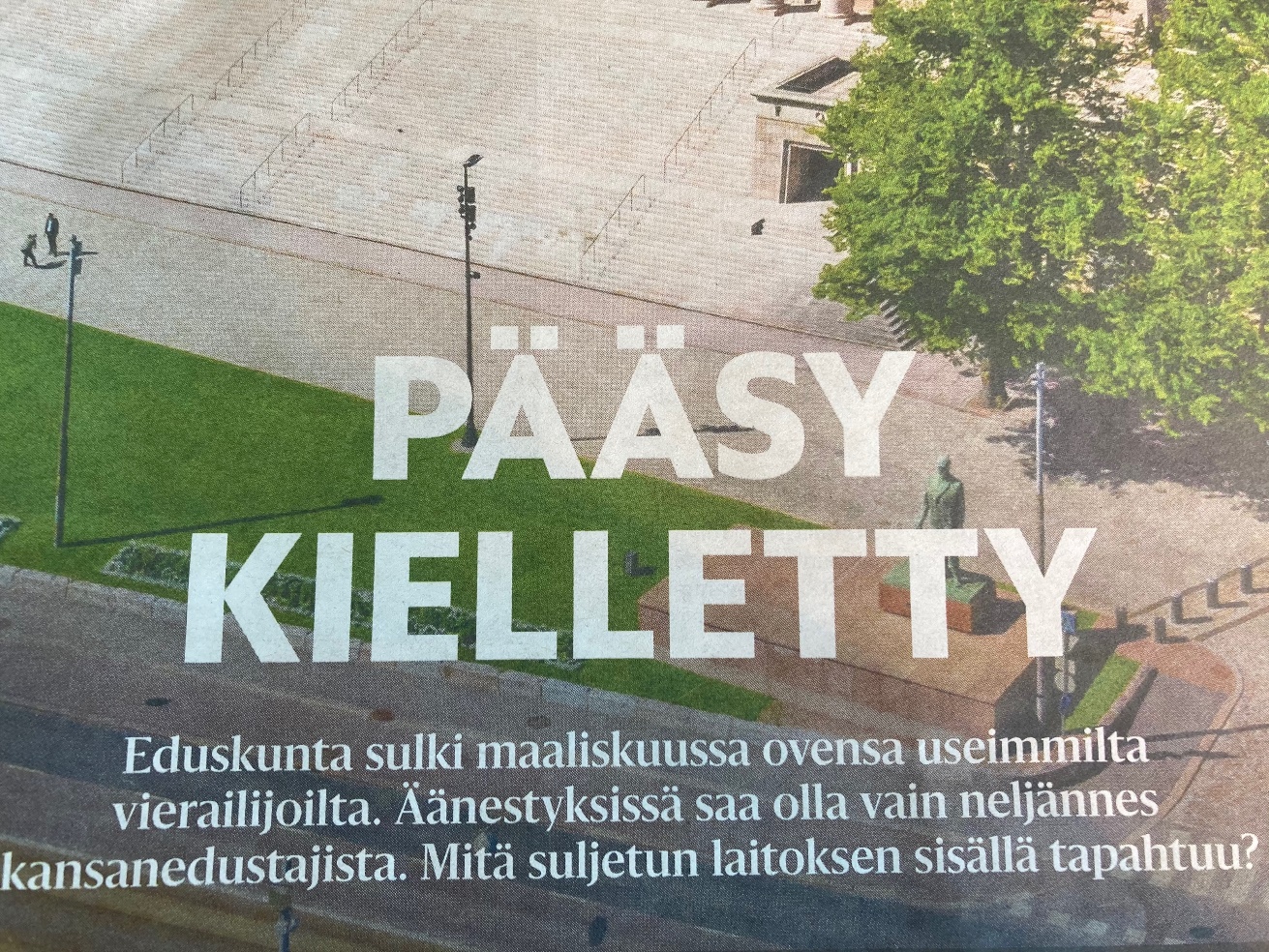 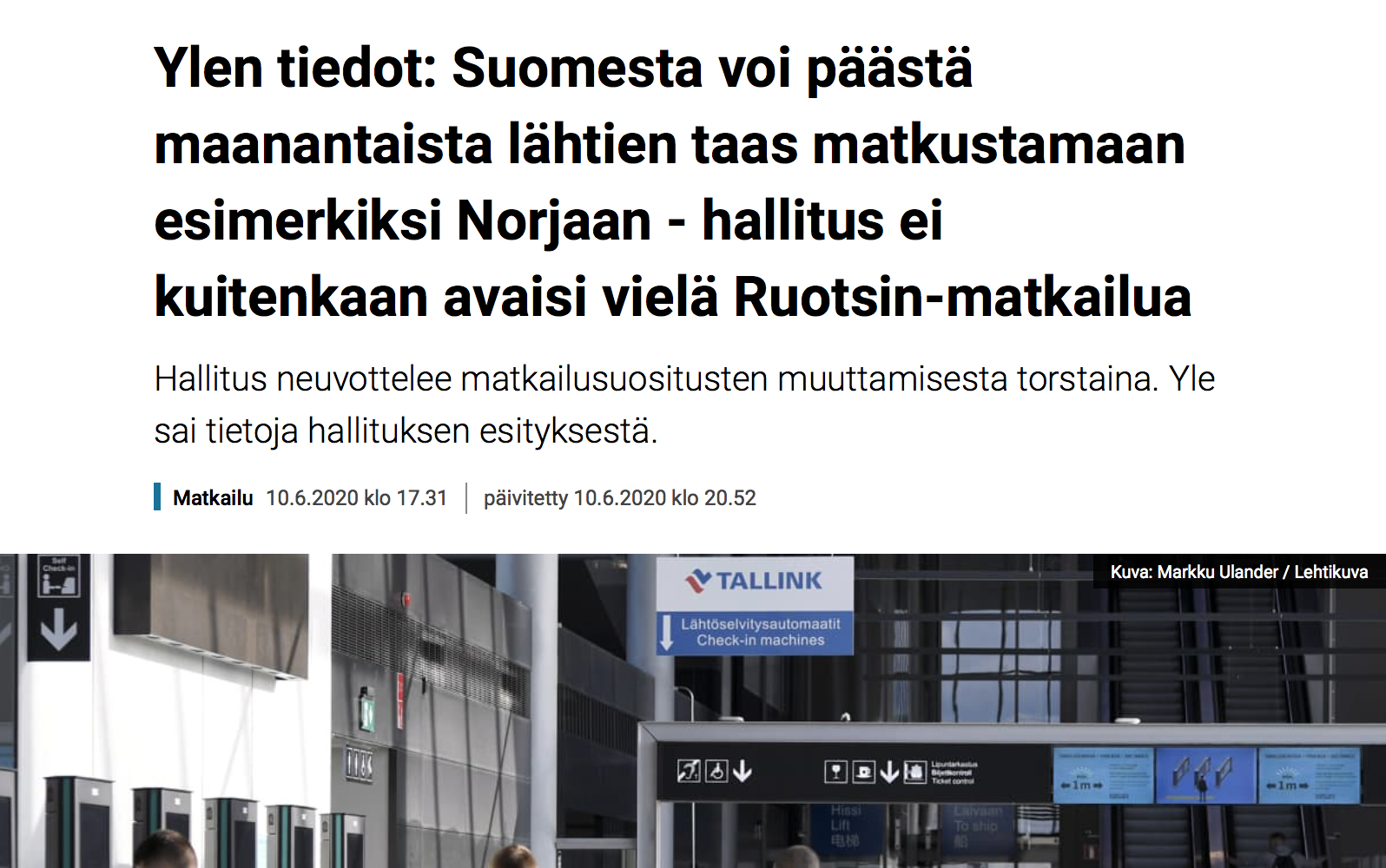 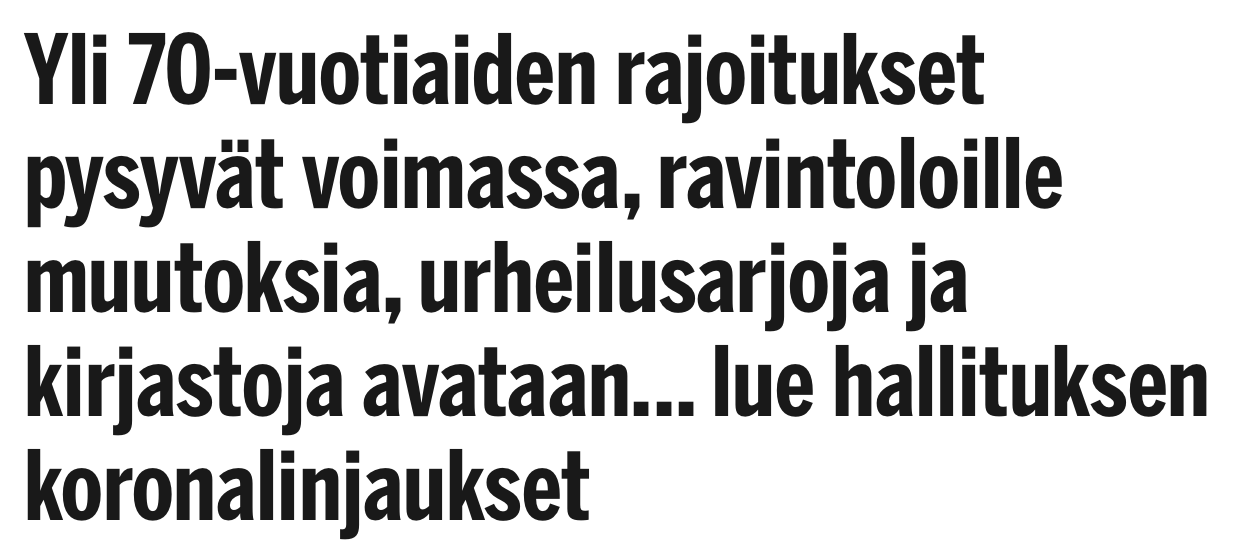 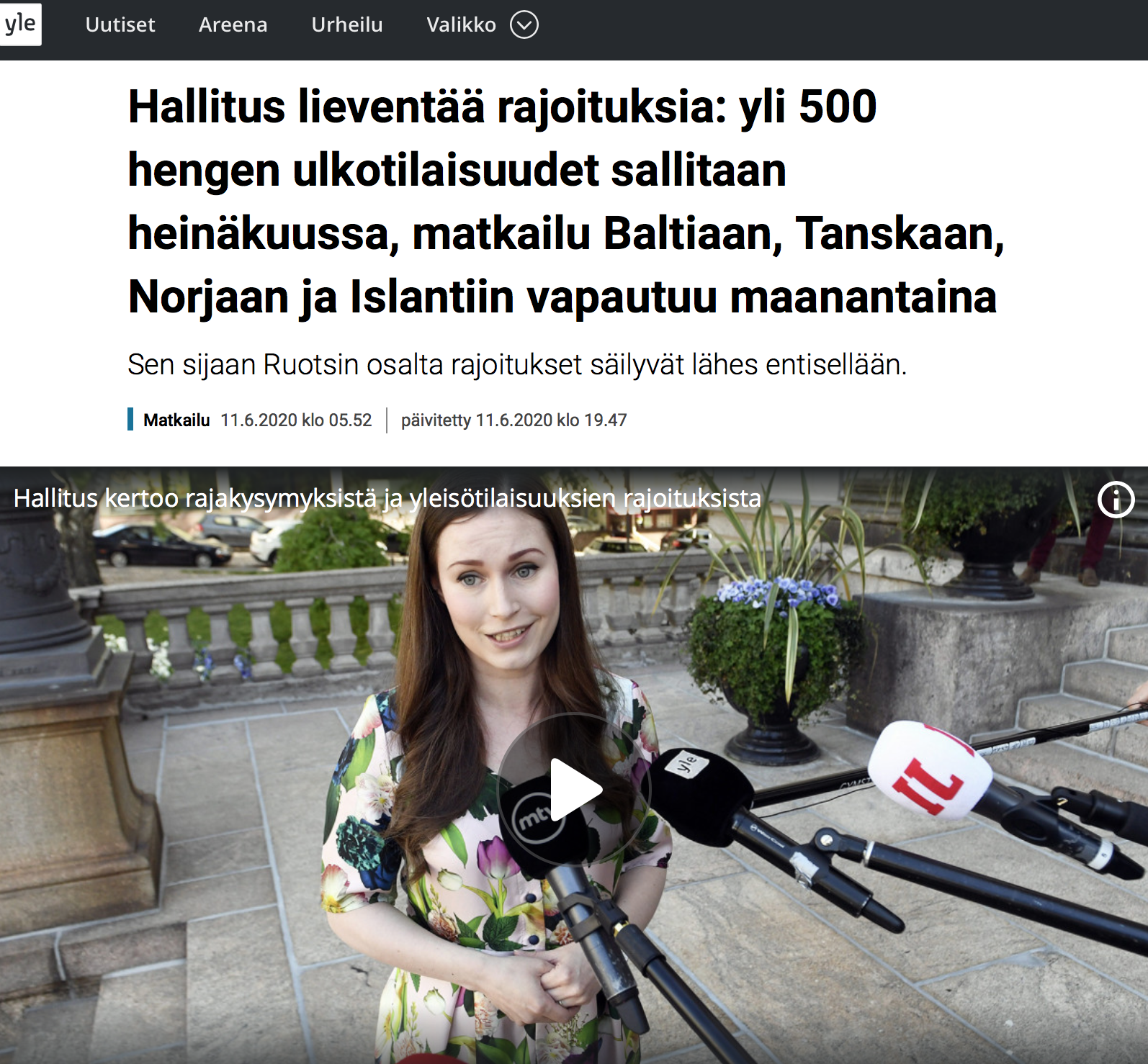 On viestitty kansalle sitä mukaa kuin asioista on päätetty – check.
Ei ole viestitty päätösten eettisiä perusteita – ”vanha normaali”.
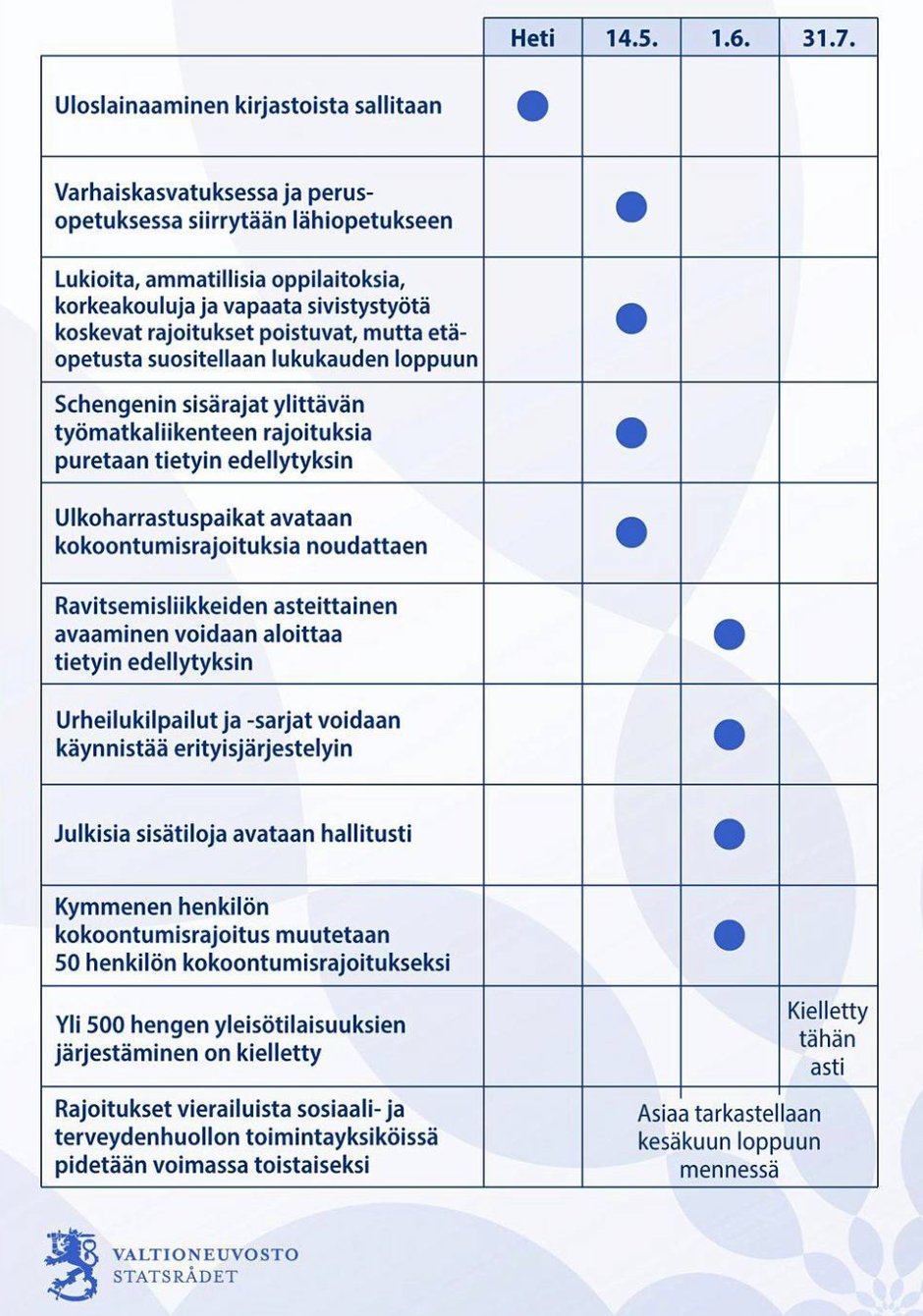 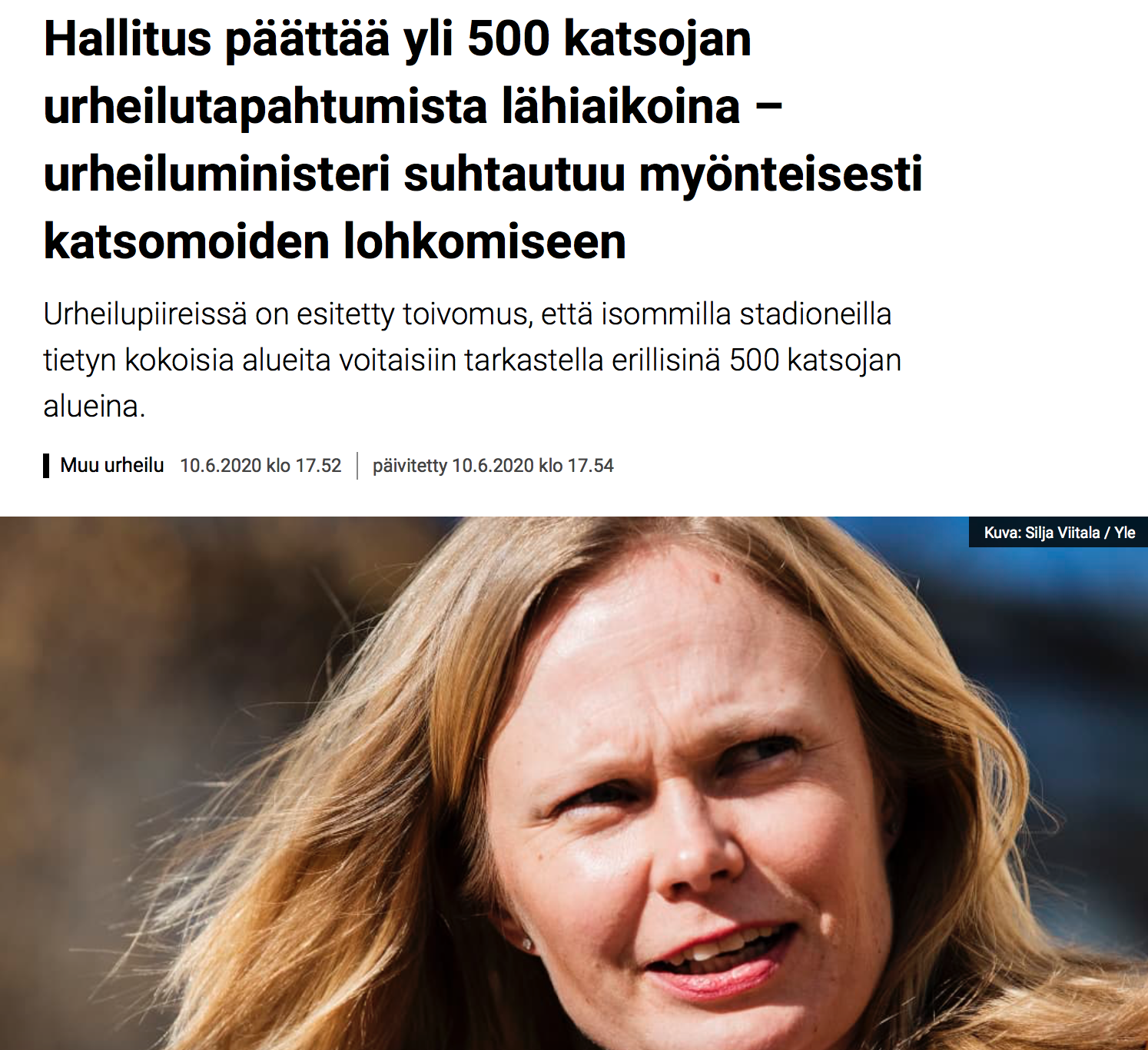 KRIISIJOHTAMINEN ETIIKKAVIESTINTÄNÄ

Tieto opiskelijoille heti kun päätös oli tehty

Päätöksentekokaavio seuraavaksi tehtäväksi:

     ”Tekikö Matti oikean valinnan? – Analysoi ja arvota!”

”Kivasti välttyi työnteolta” – 20/20
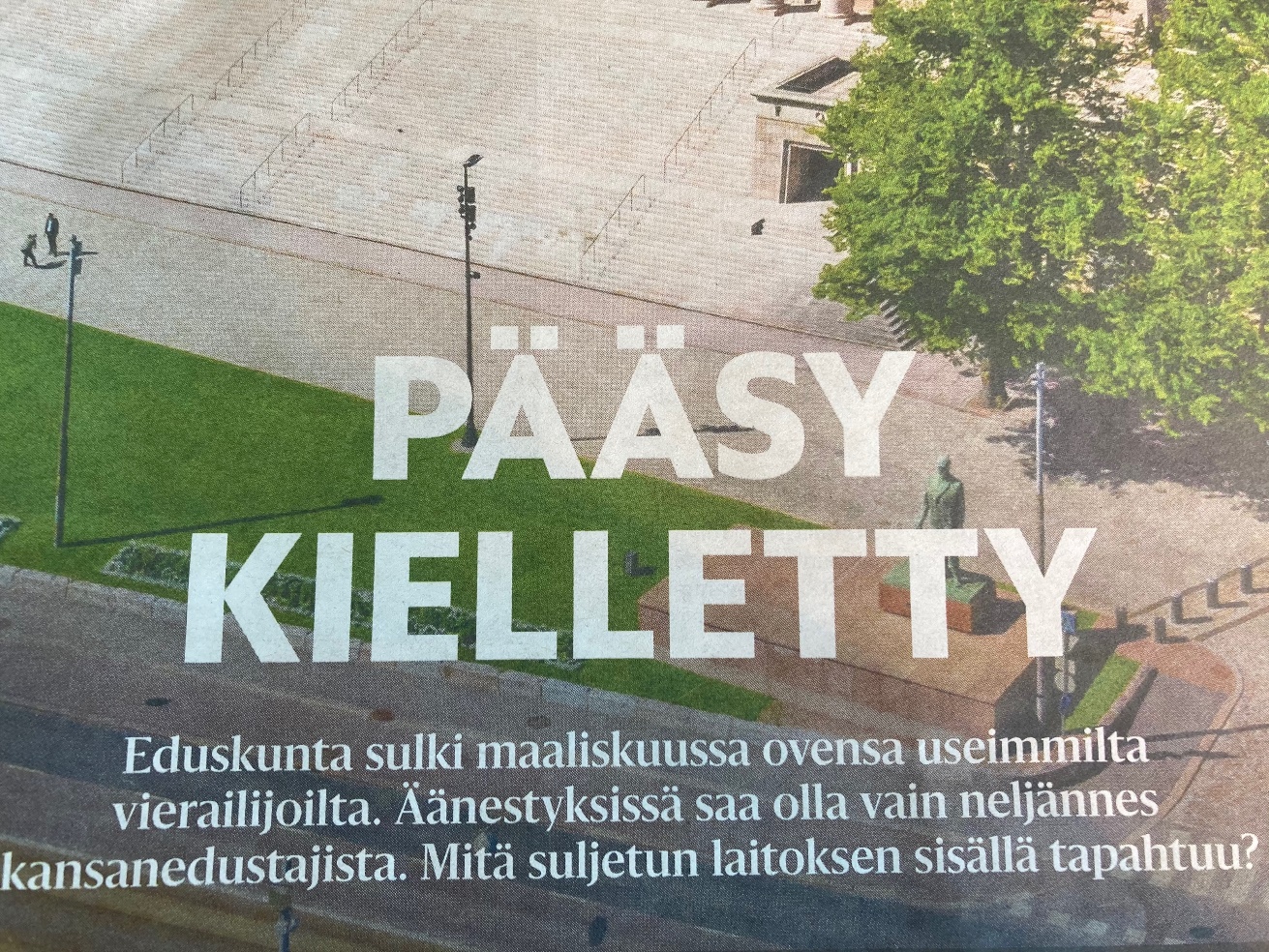 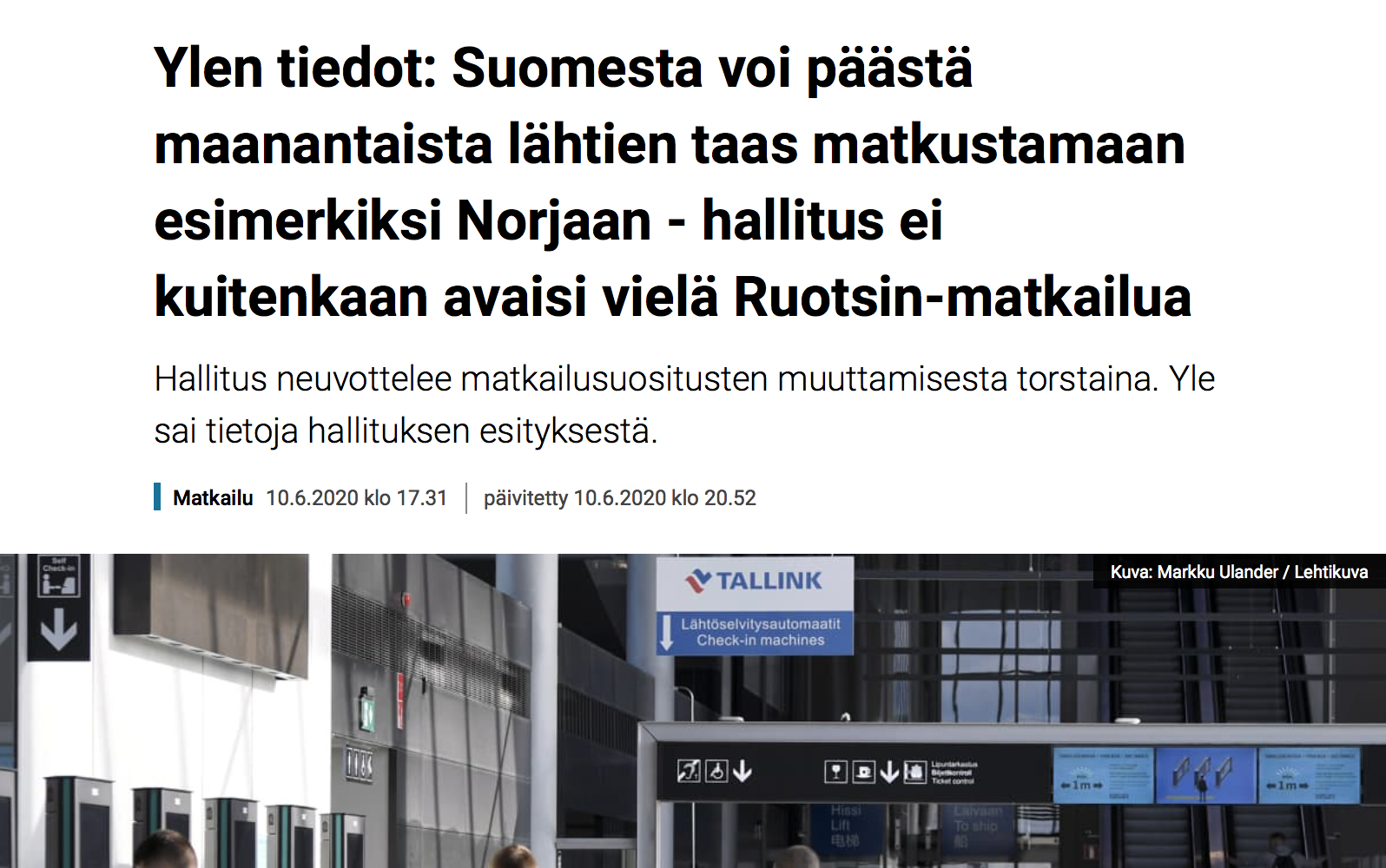 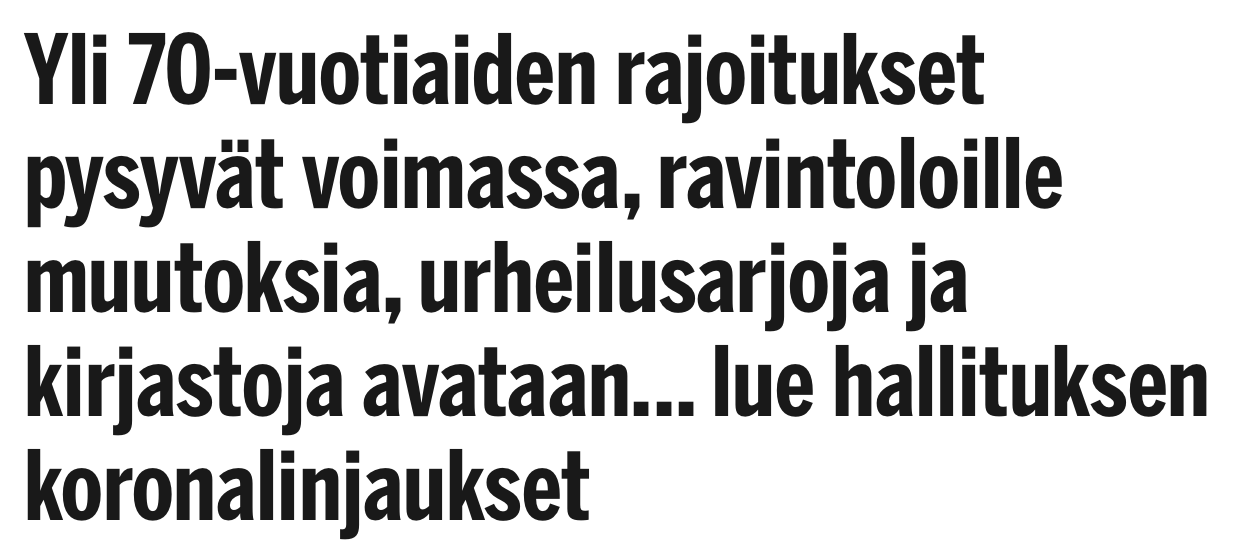 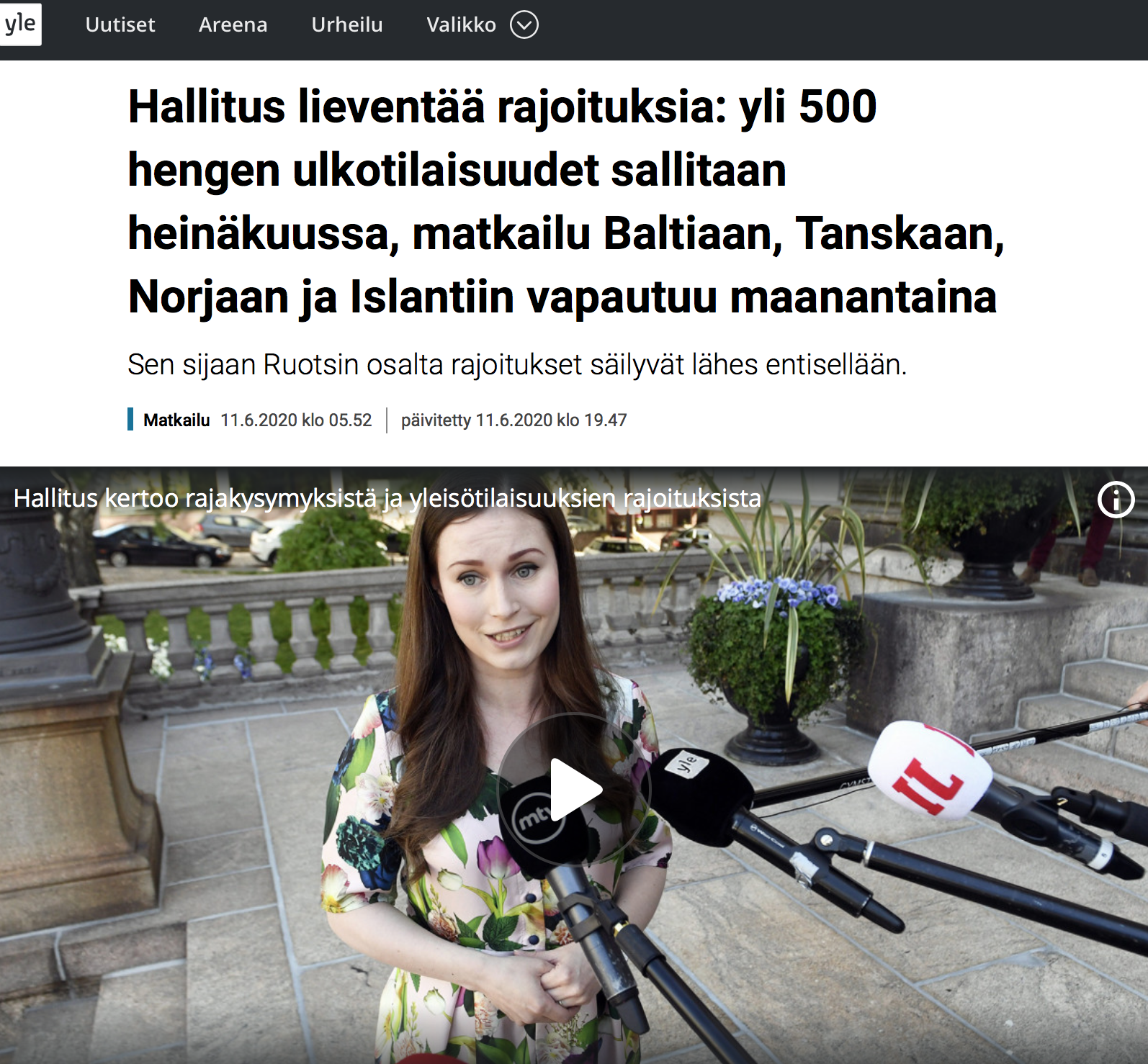 On viestitty kansalle sitä mukaa kuin asioista on päätetty – check.
Ei ole viestitty päätösten eettisiä perusteita – ”vanha normaali”.
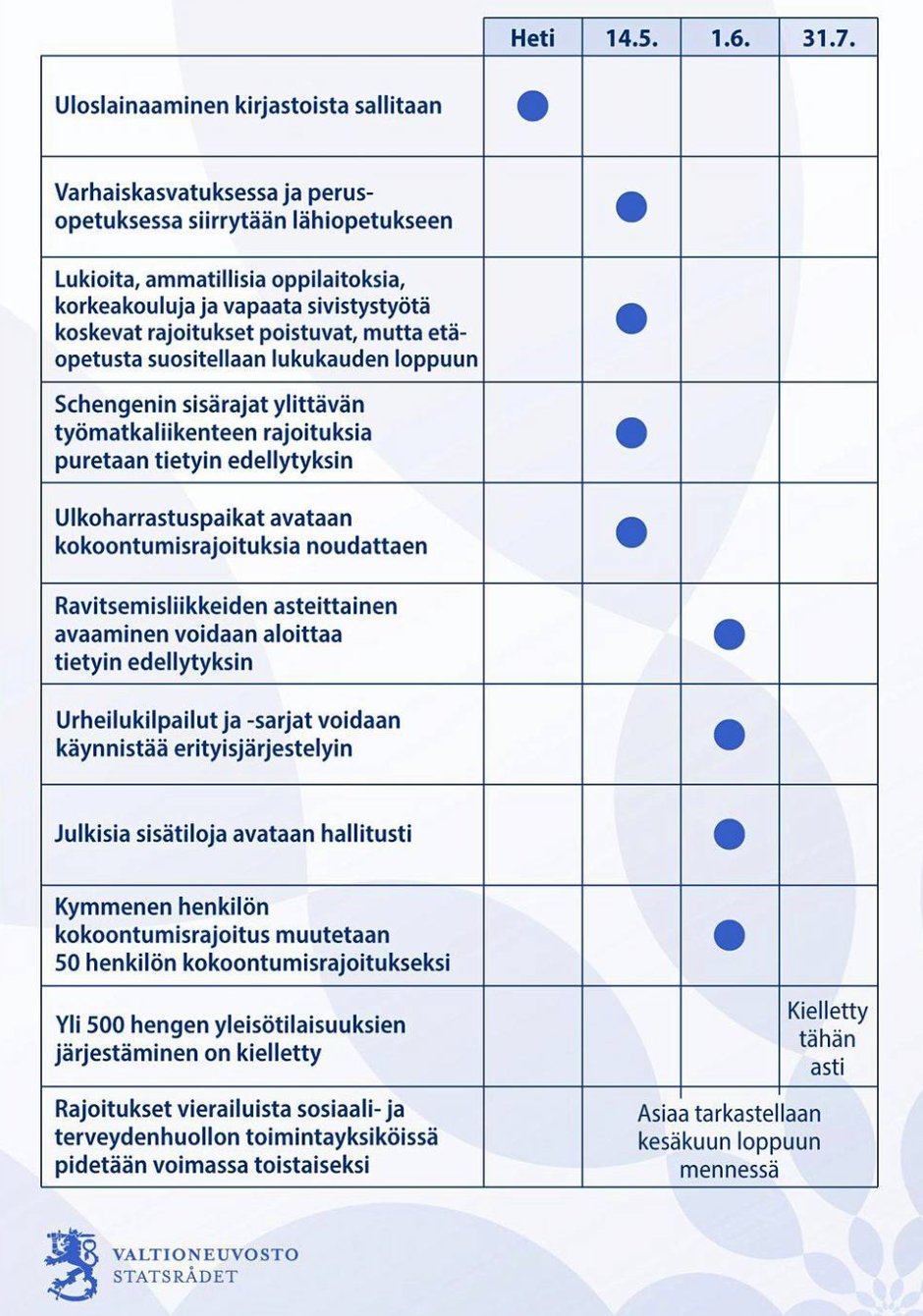 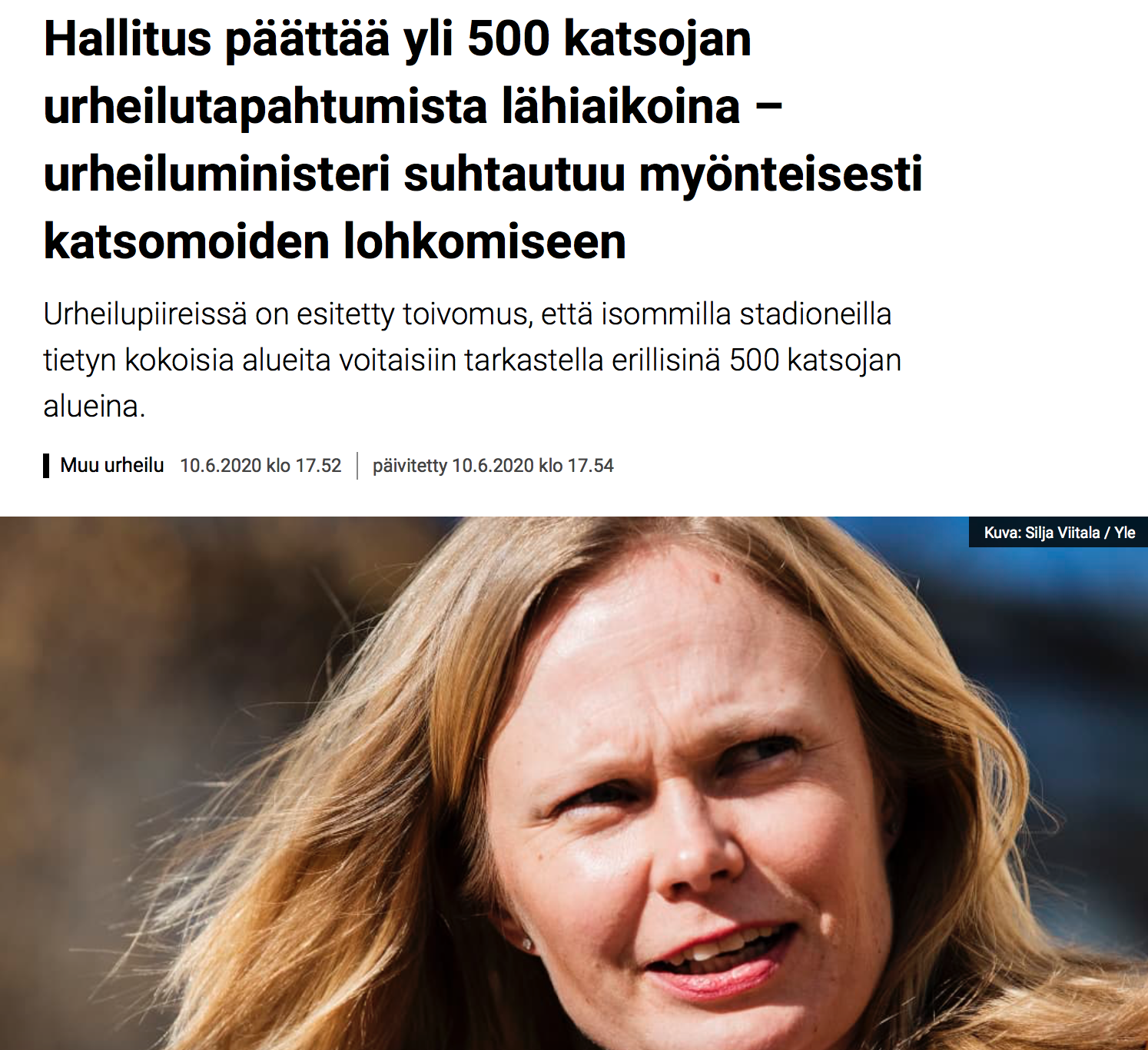 KRIISIJOHTAMINEN ETIIKKAVIESTINTÄNÄ

Tieto opiskelijoille heti kun päätös oli tehty

Päätöksentekokaavio seuraavaksi tehtäväksi:

     ”Tekikö Matti oikean valinnan? – Analysoi ja arvota!”

”Kivasti välttyi työnteolta” – 20/20
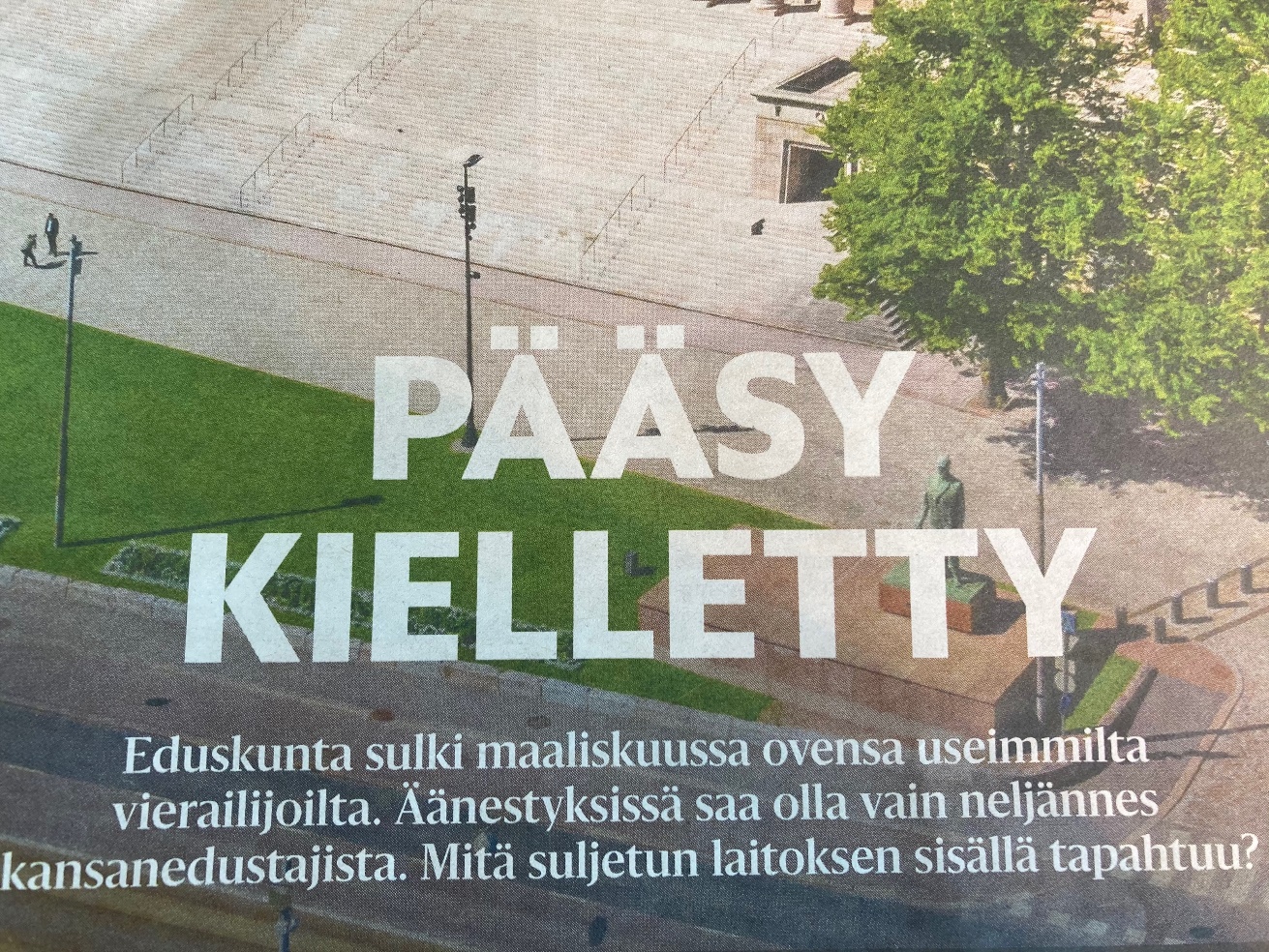 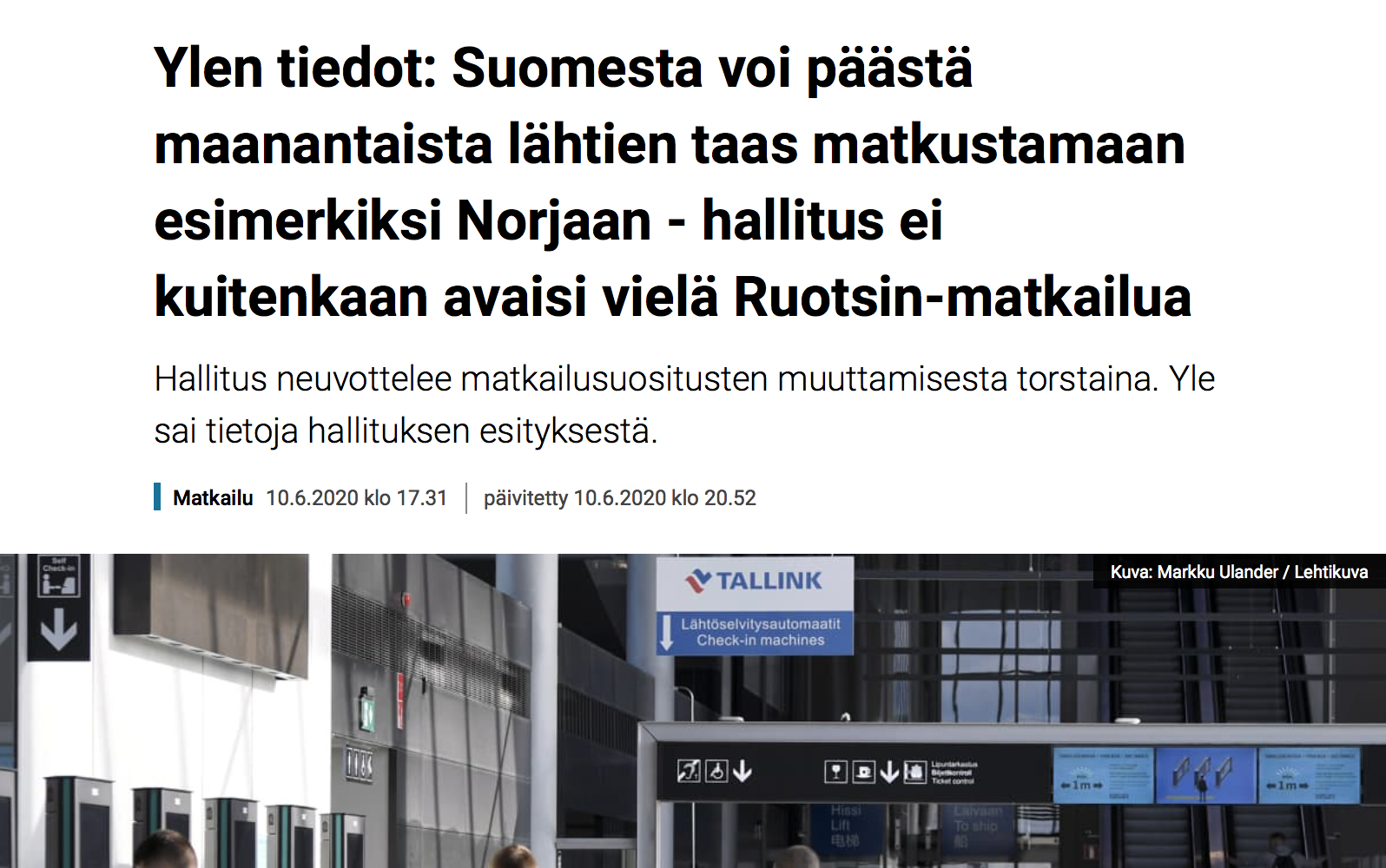 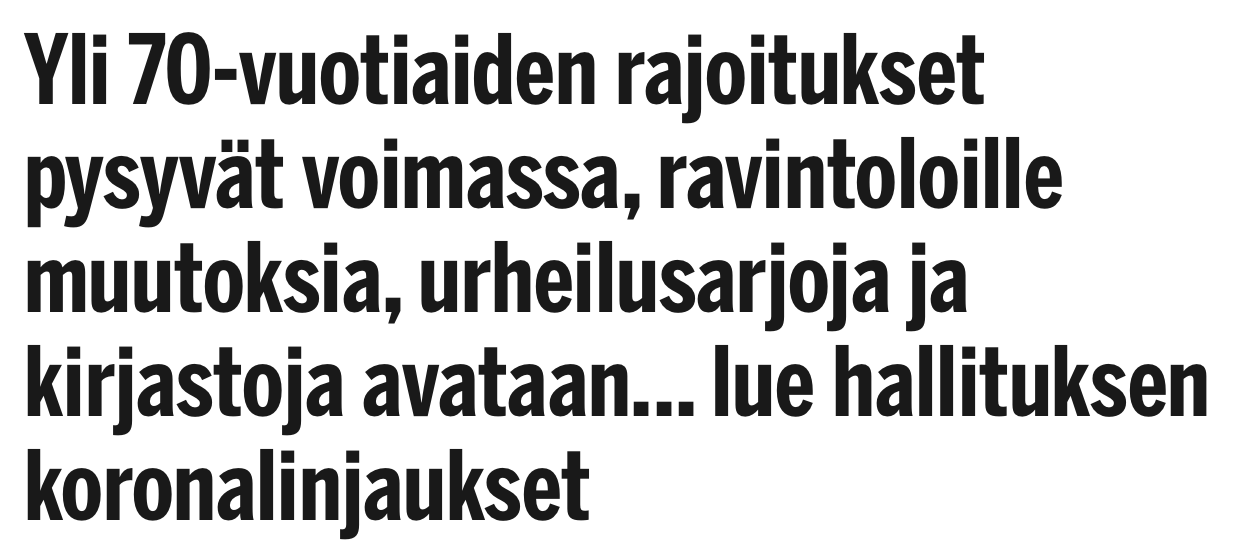 Ei ole osallistettu kansalaisia keskustelemaan päätöksistä.
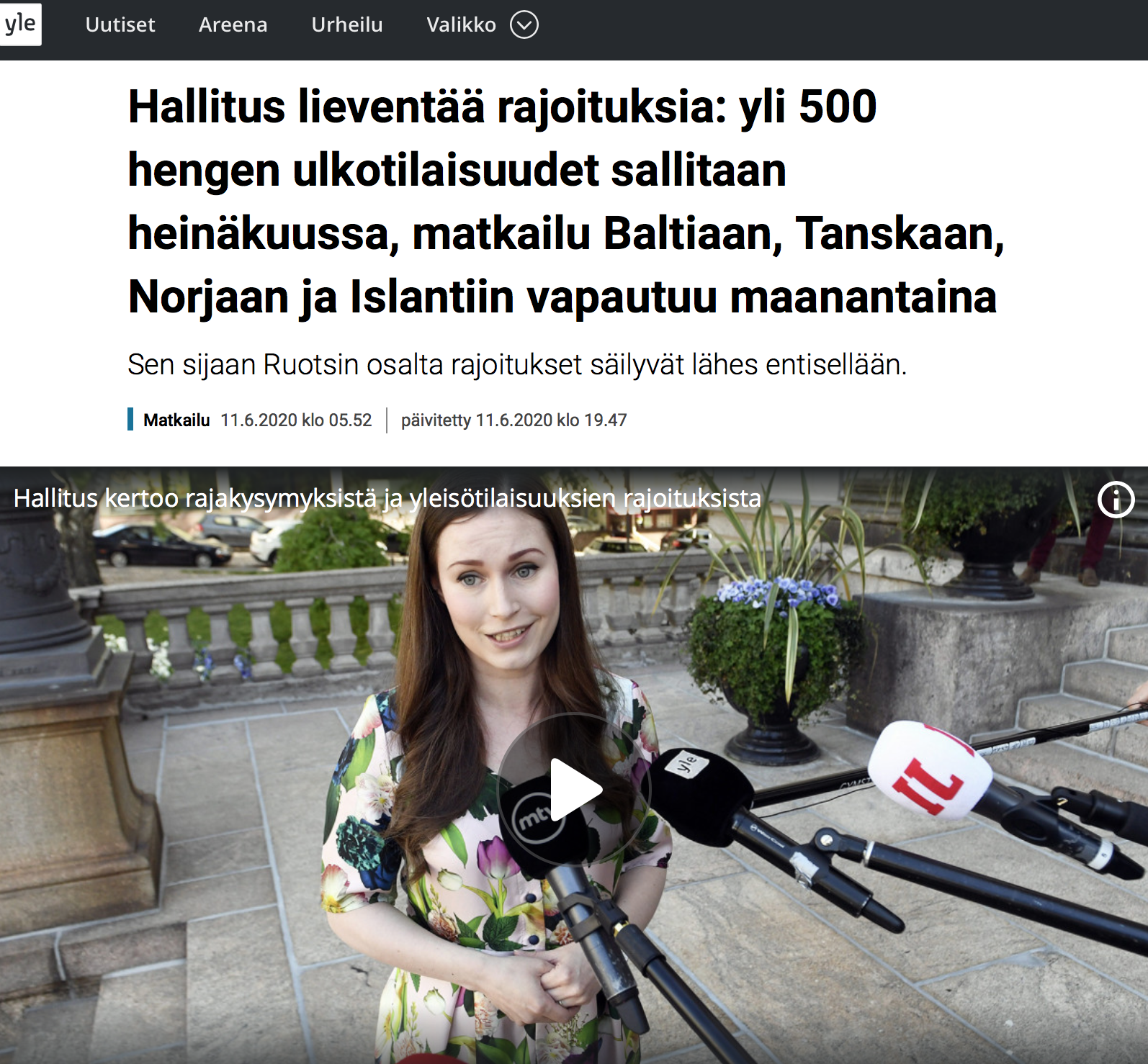 On viestitty kansalle sitä mukaa kuin asioista on päätetty – check.
Ei ole viestitty päätösten eettisiä perusteita – ”vanha normaali”.
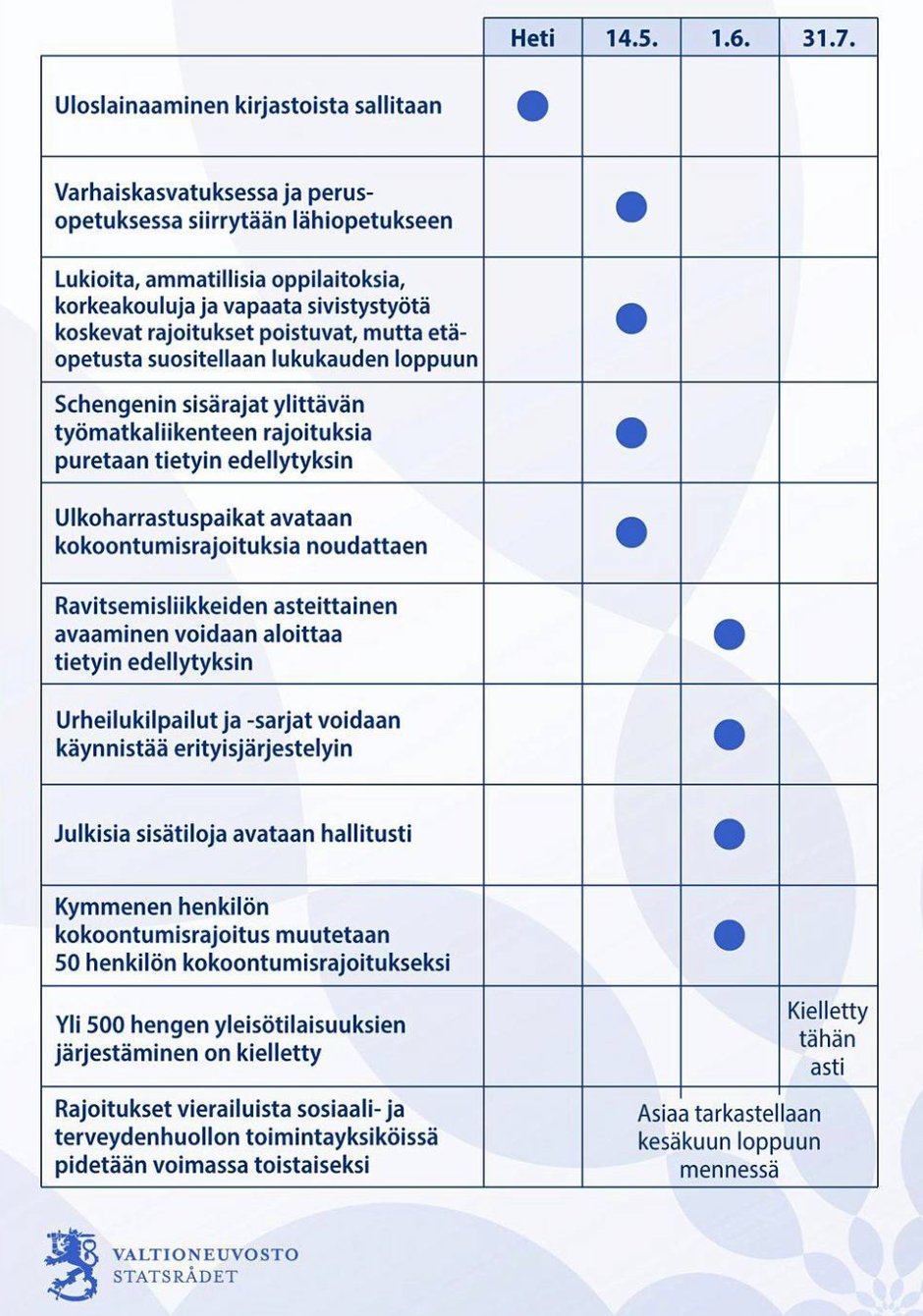 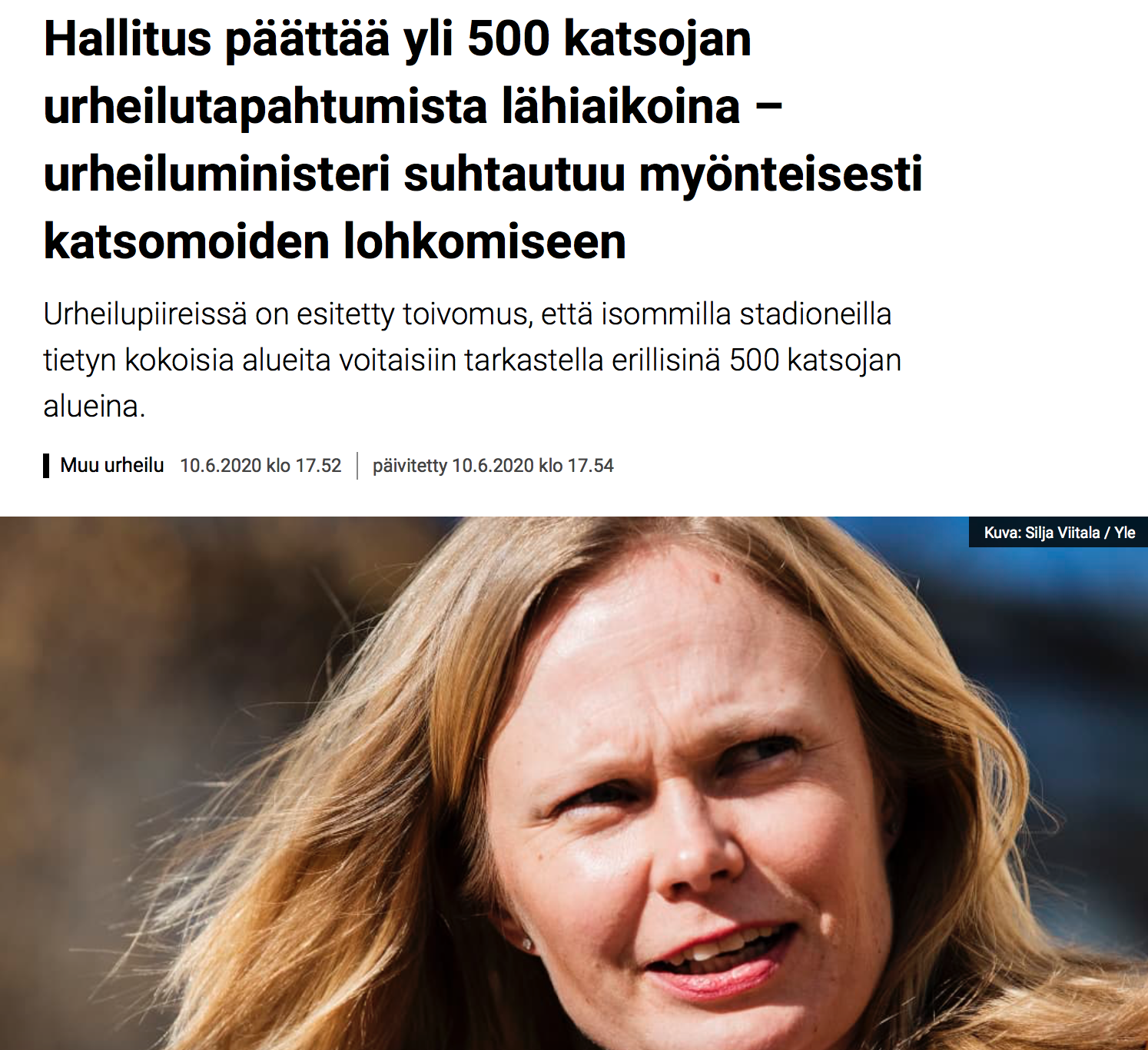 KRIISIJOHTAMINEN ETIIKKAVIESTINTÄNÄ

Tieto opiskelijoille heti kun päätös oli tehty

Päätöksentekokaavio seuraavaksi tehtäväksi:

     ”Tekikö Matti oikean valinnan? – Analysoi ja arvota!”

”Kivasti välttyi työnteolta” – 20/20
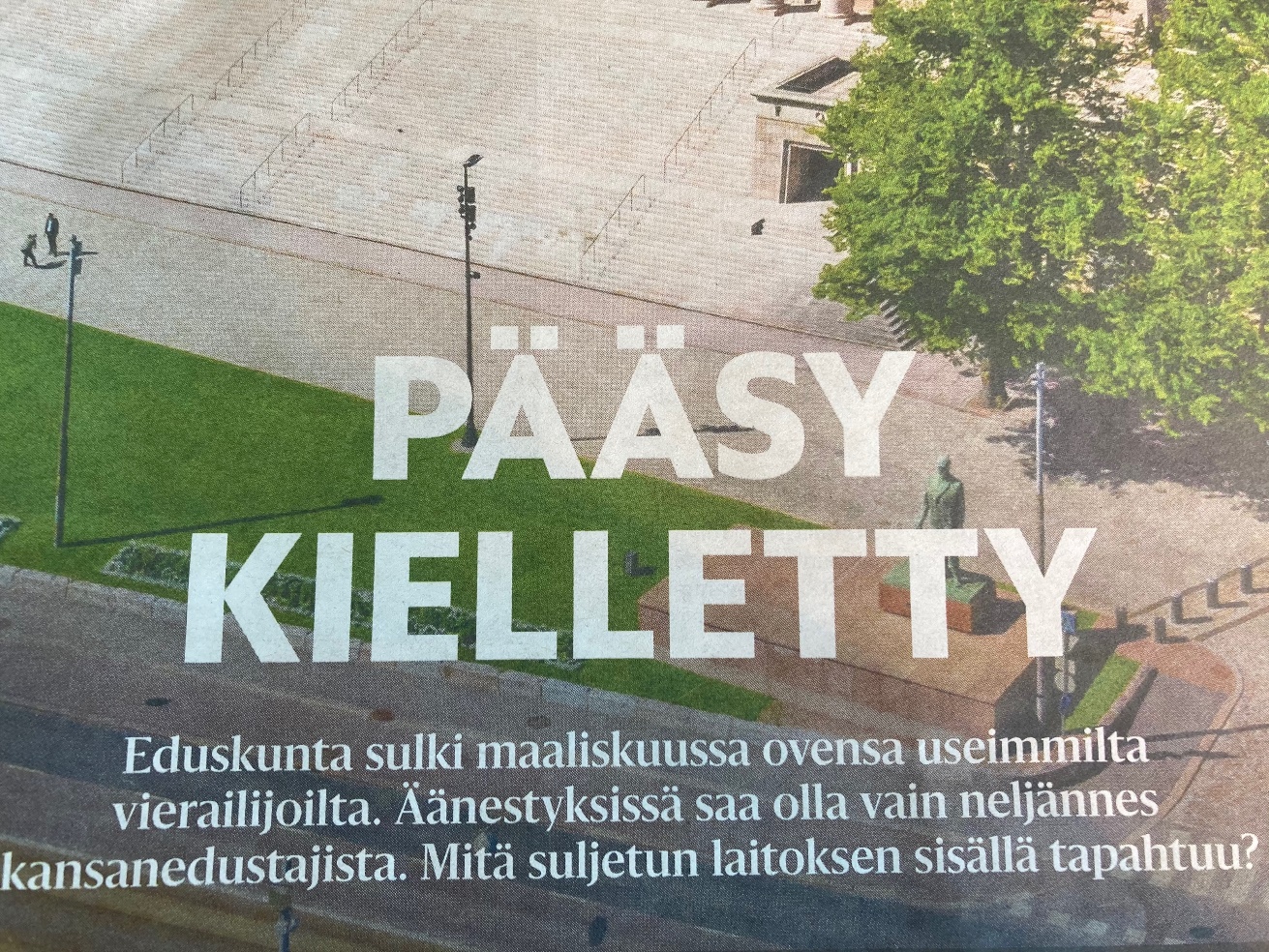 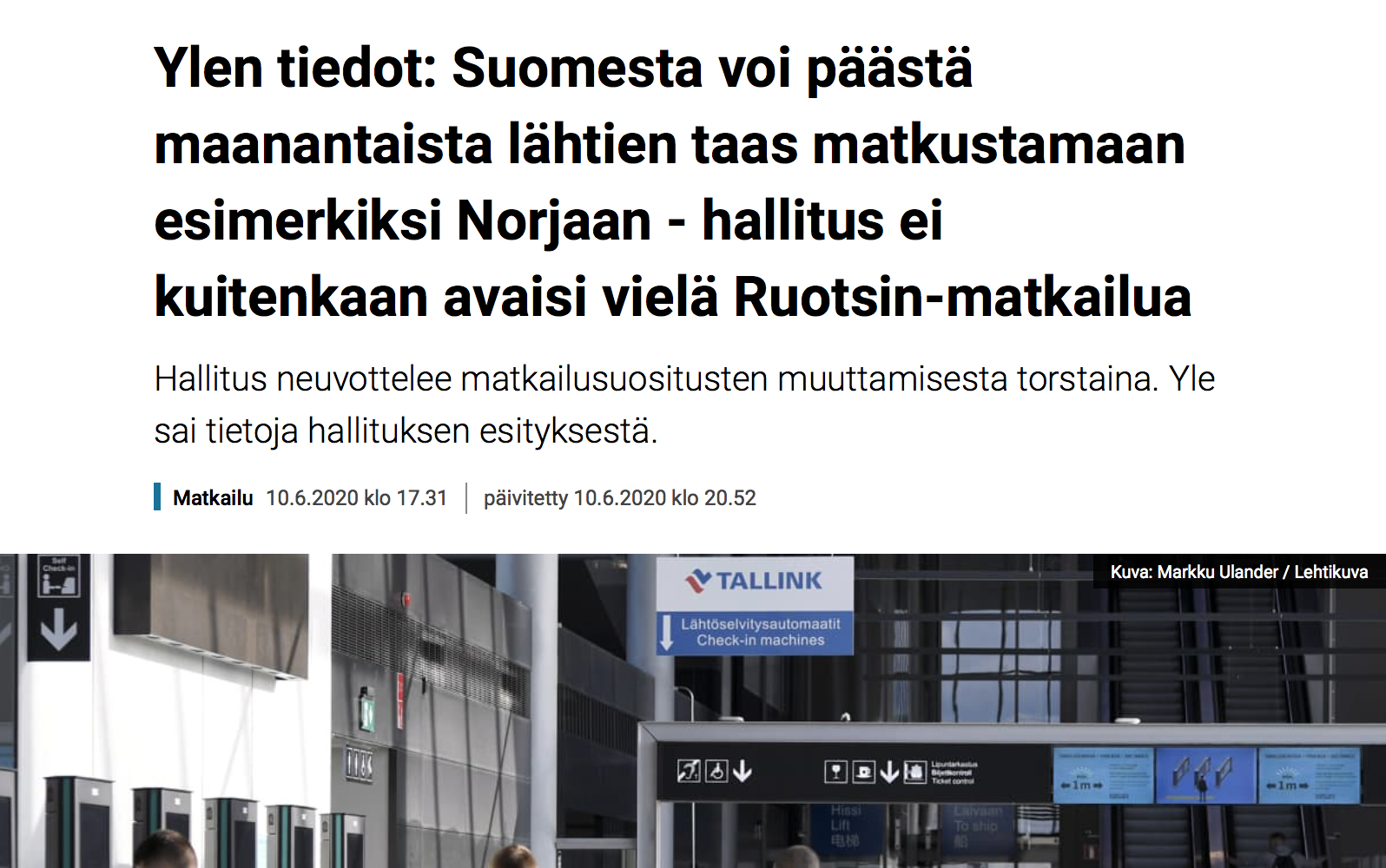 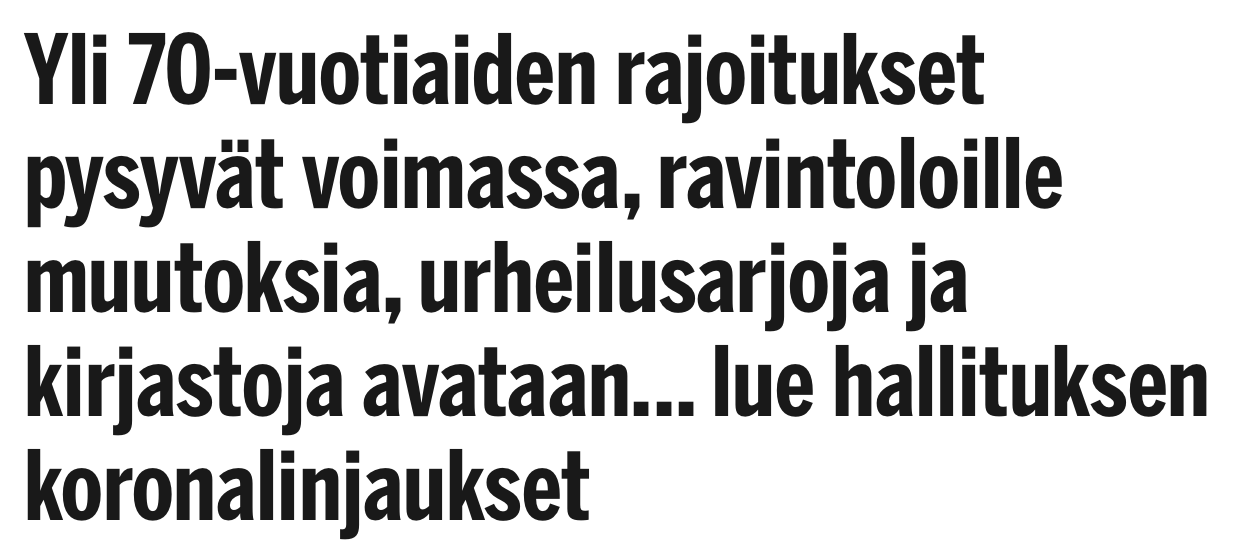 Ei ole osallistettu kansalaisia keskustelemaan päätöksistä.
Ei ole järjestelmällisesti etsitty virheitä – joten niistä ei opita.
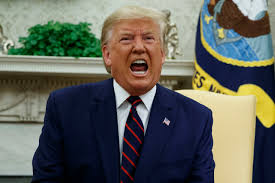 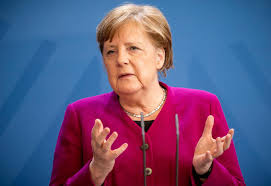 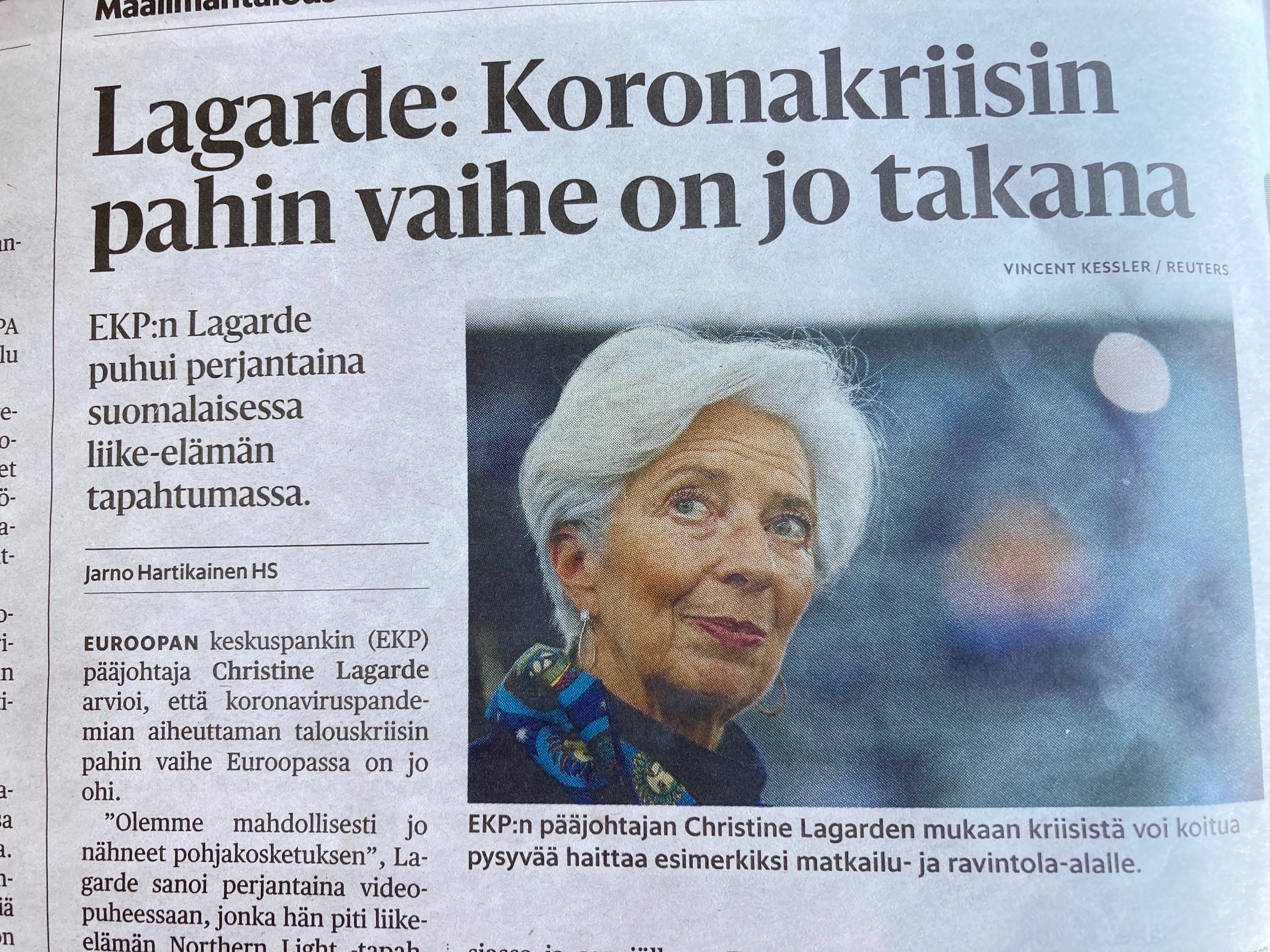 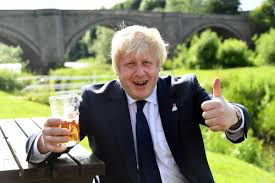 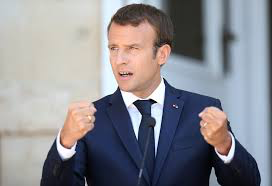 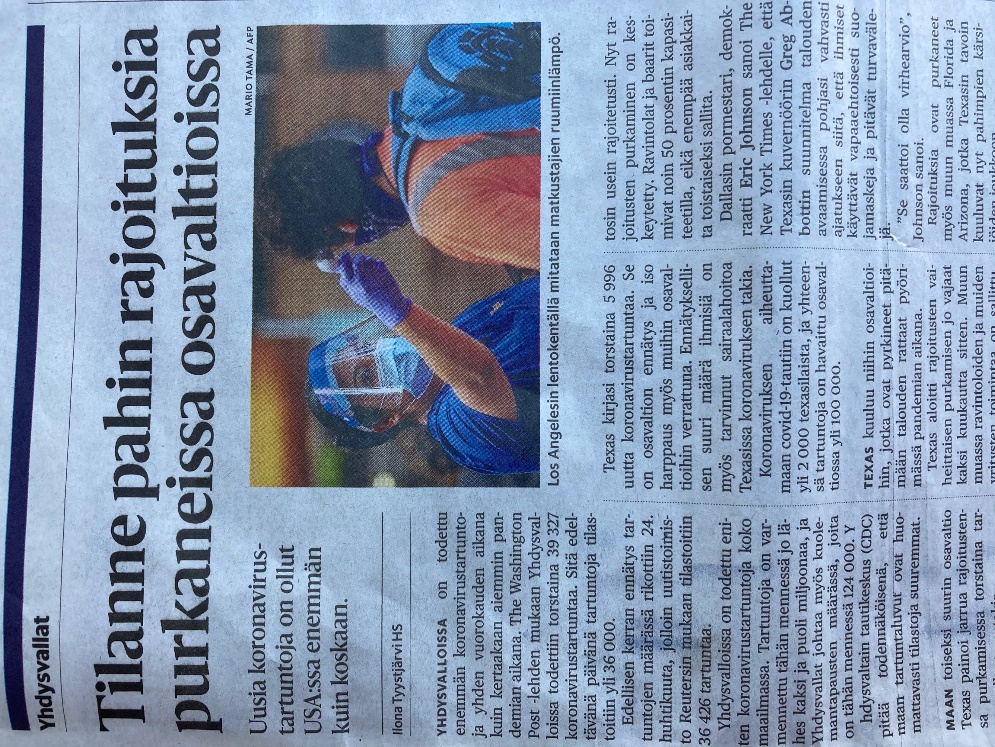 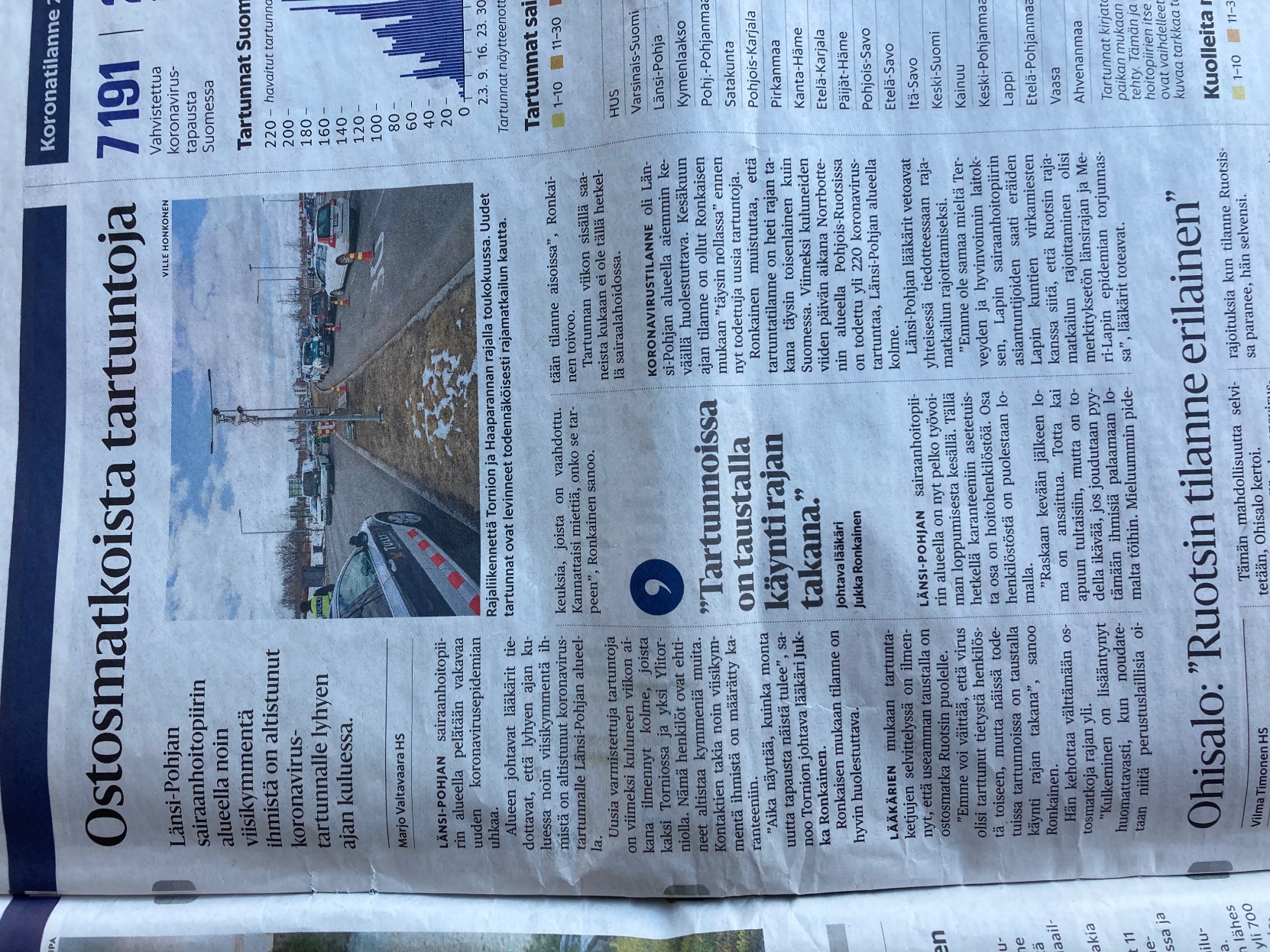 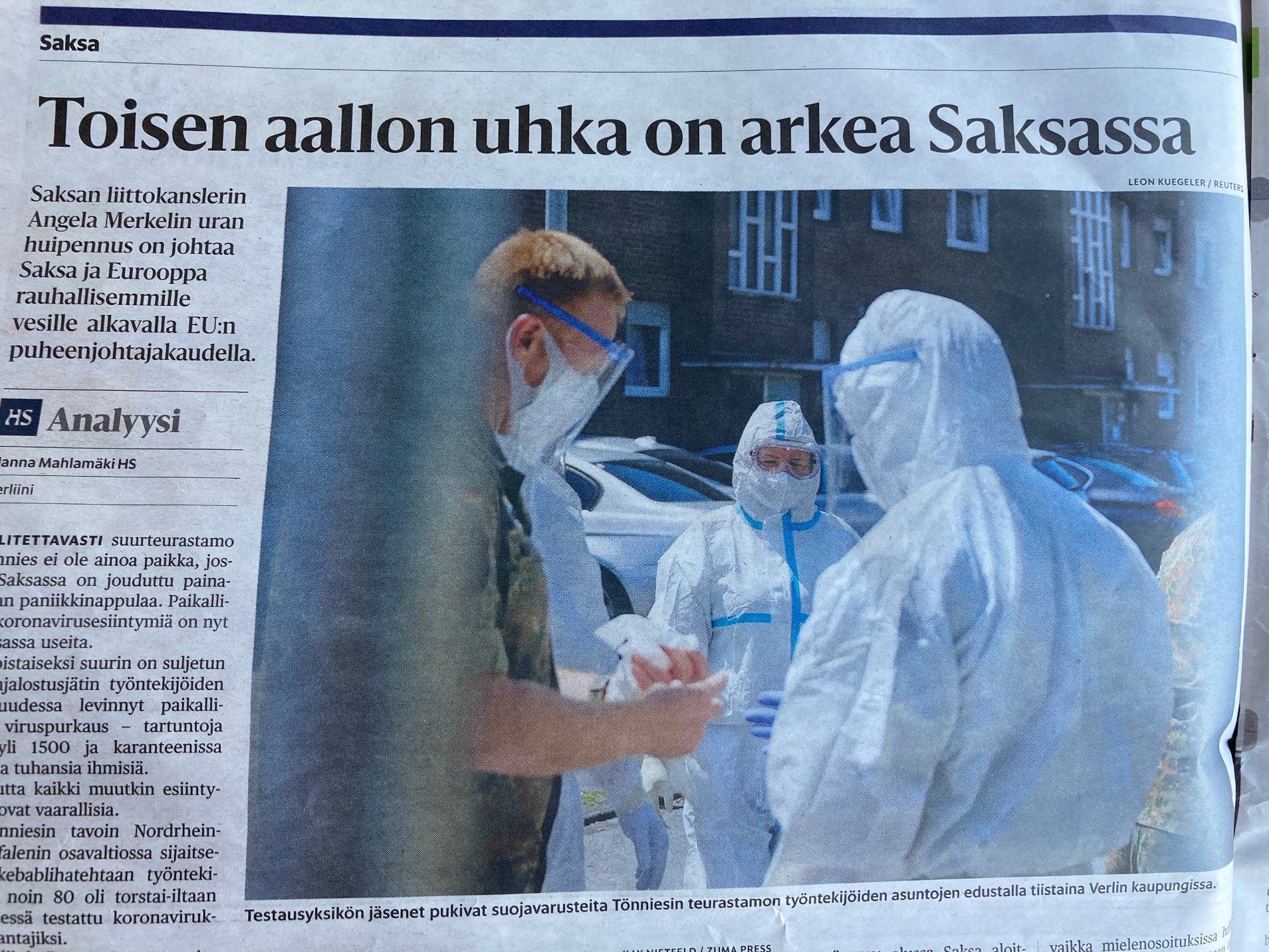 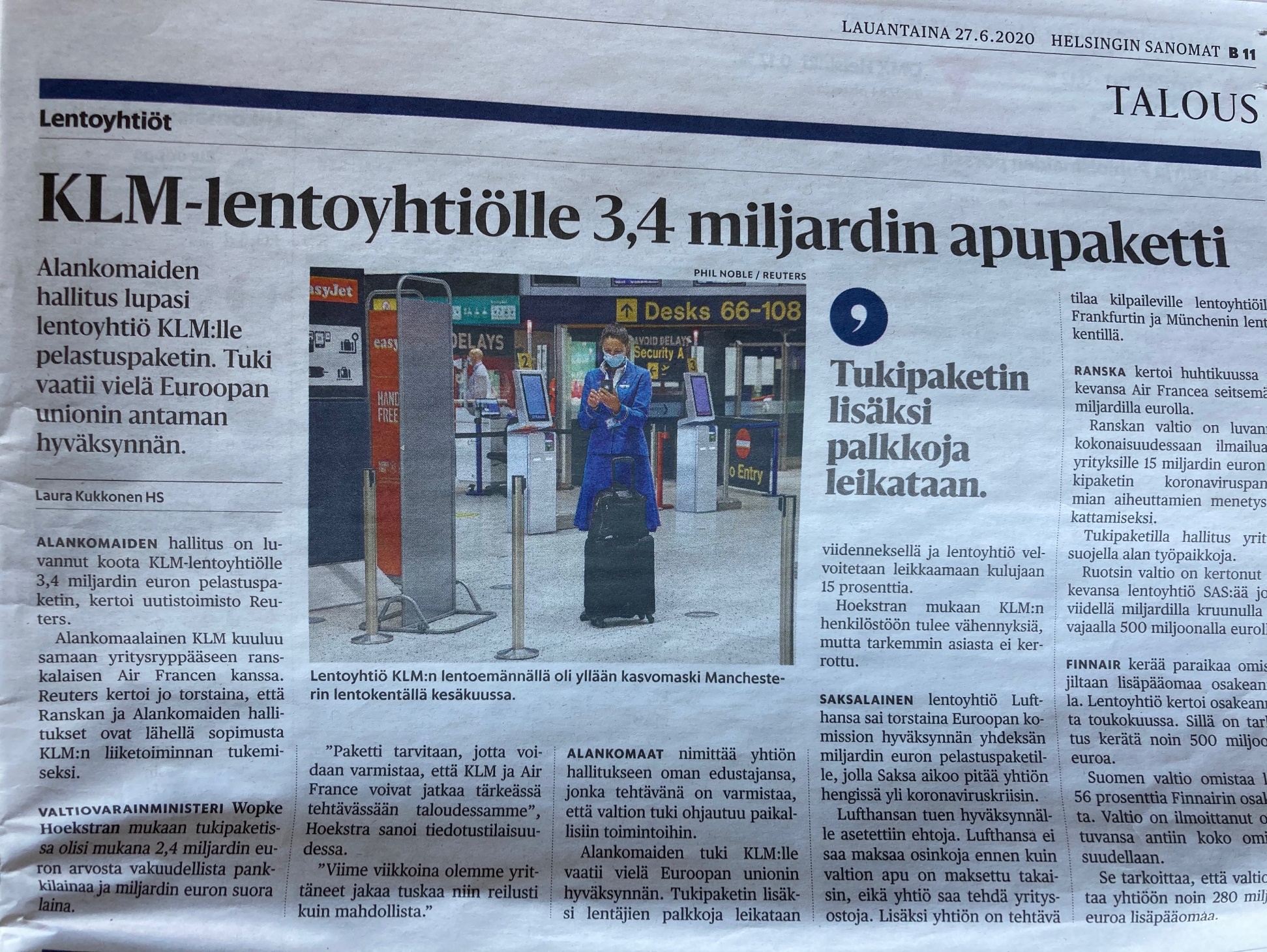 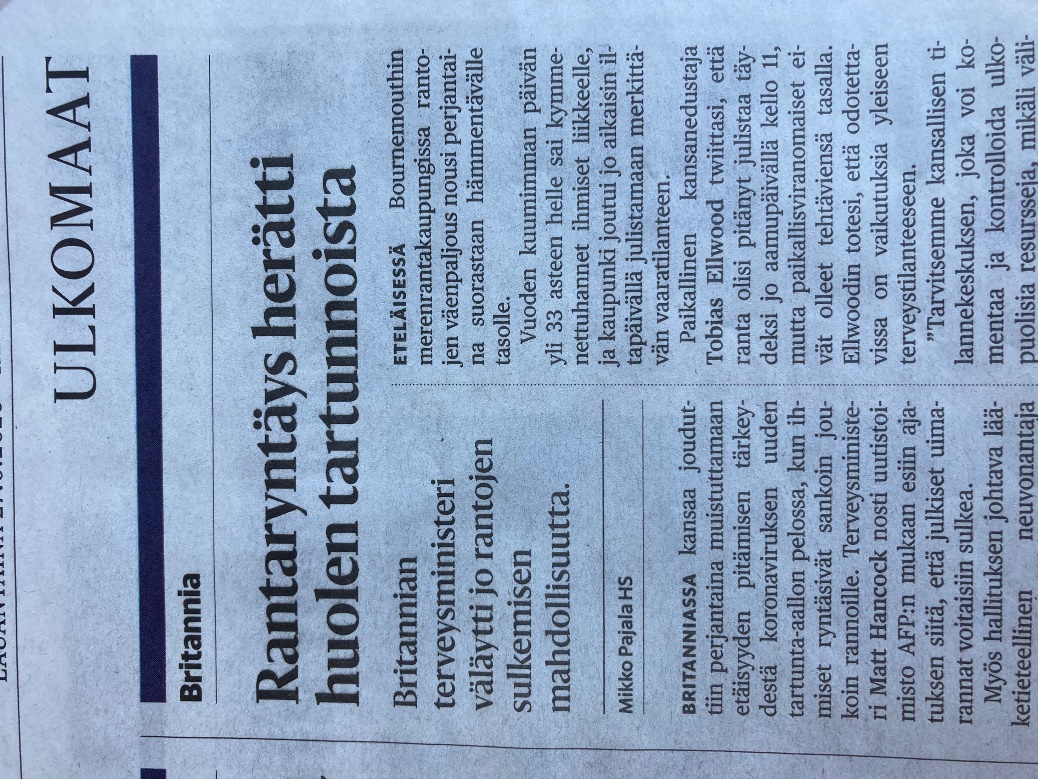 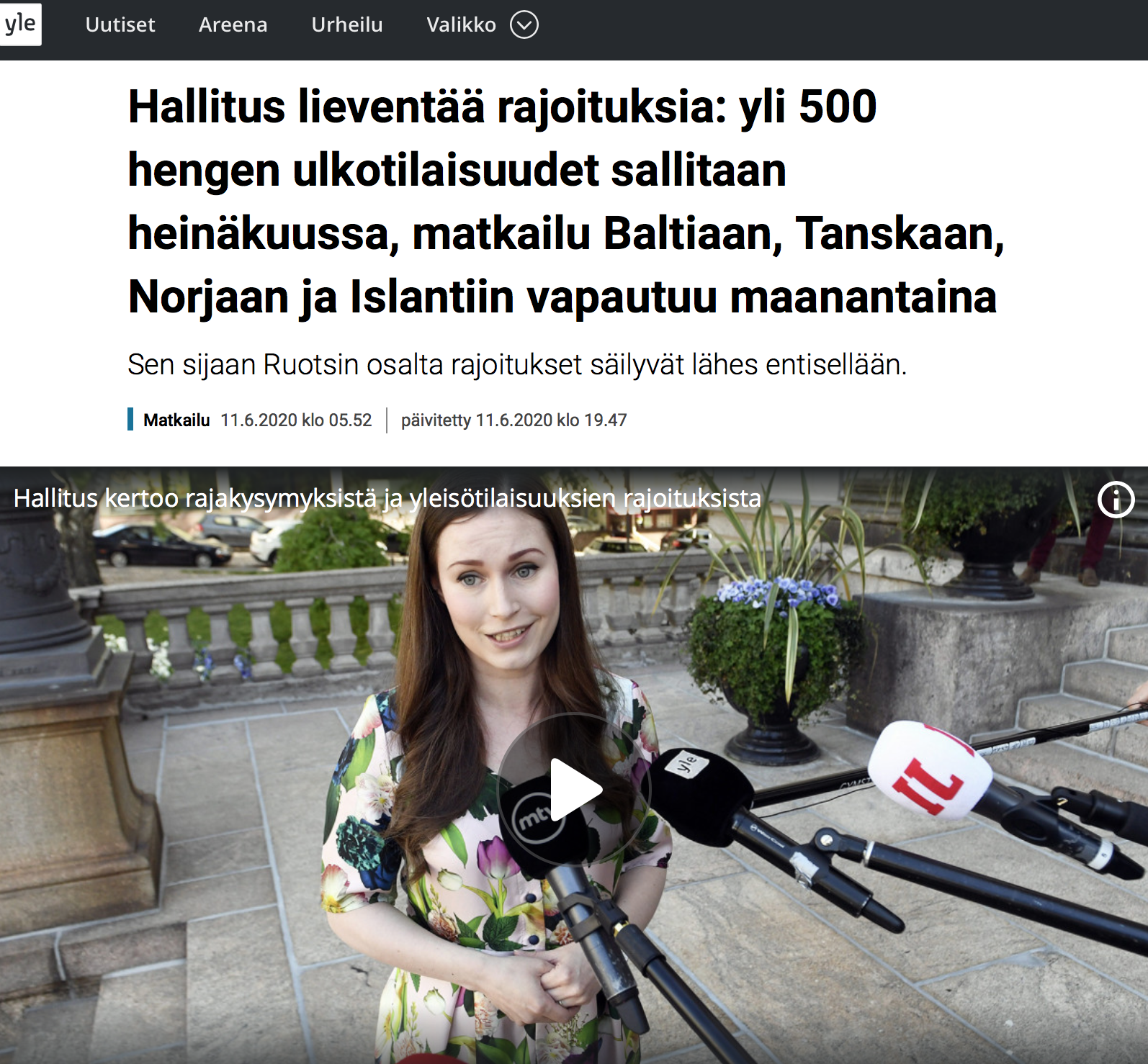 Viestitään edelleen kansalle sitä mukaa kuin asioista päätetään.
Yritetään selvittää ja kertoa
(a) mitä tavoitellaan ja (b) miksi.
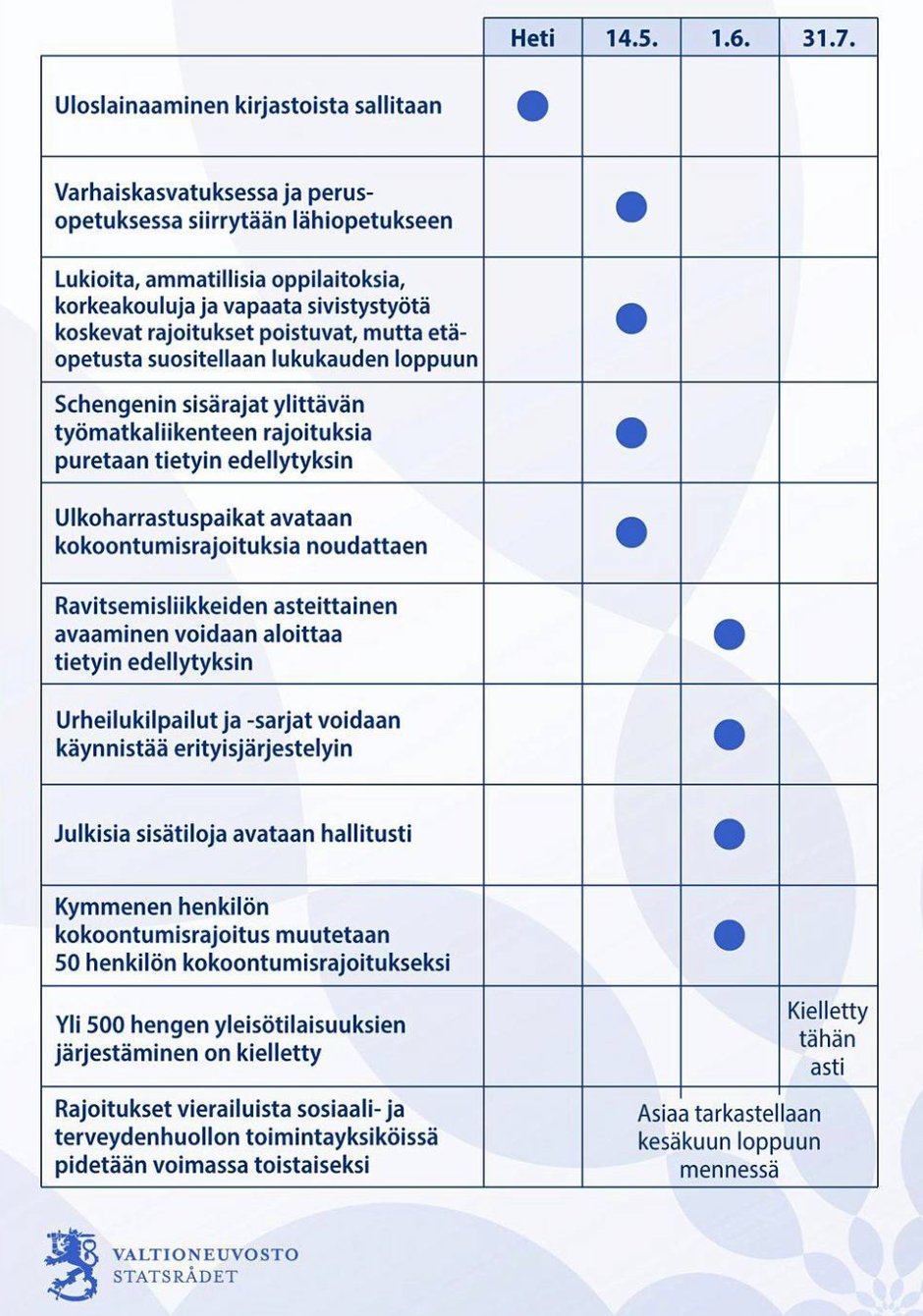 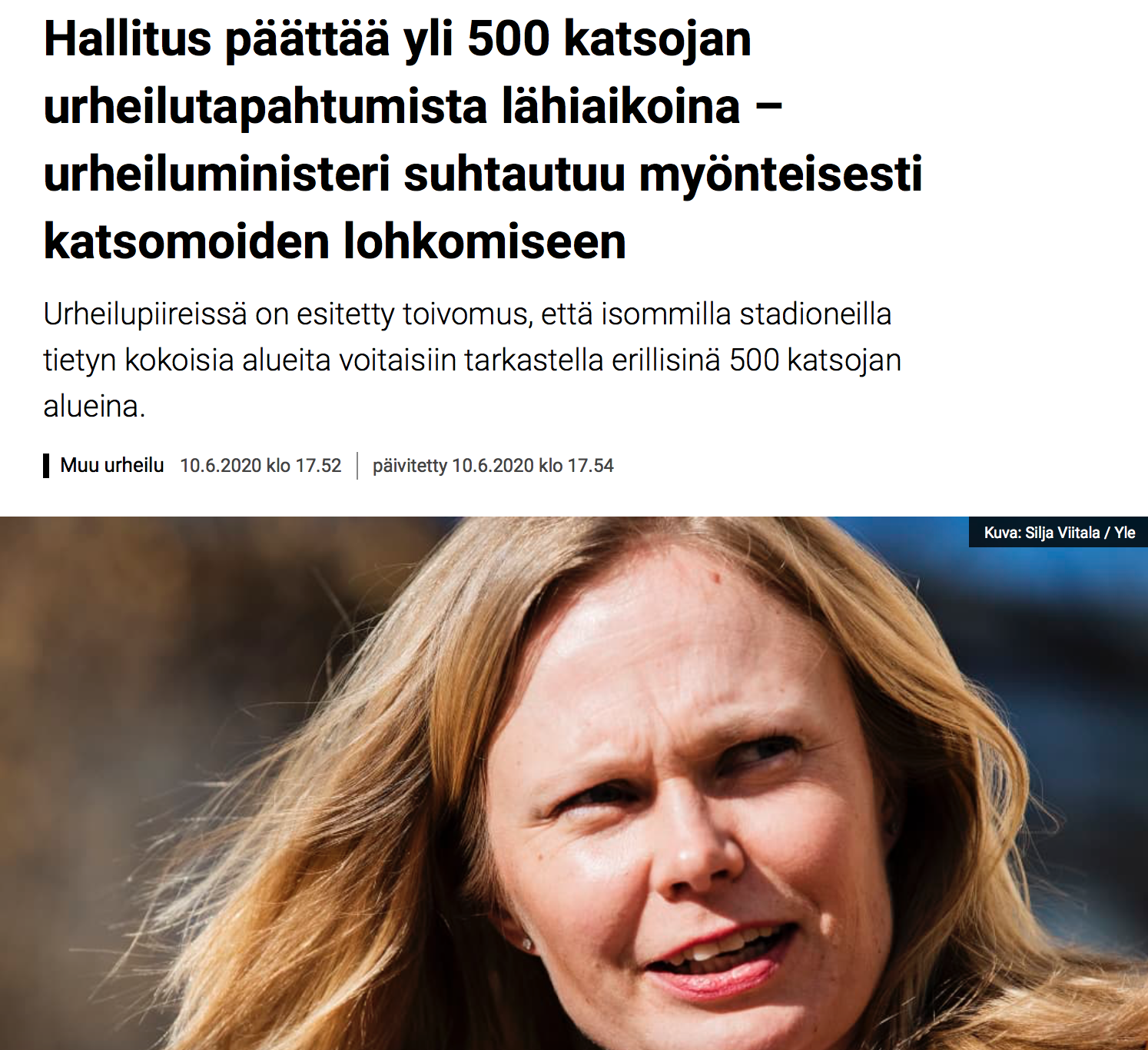 KRIISIJOHTAMINEN ETIIKKAVIESTINTÄNÄ

Avoimuus: tieto hallintoalamaisille heti

Läpinäkyvyys: päätösten eettinen perusta esiin

Osallistavuus: kansalaisten näkemykset selvitettävä

Kriittisyys: oppia myös seuraaville hallituksille
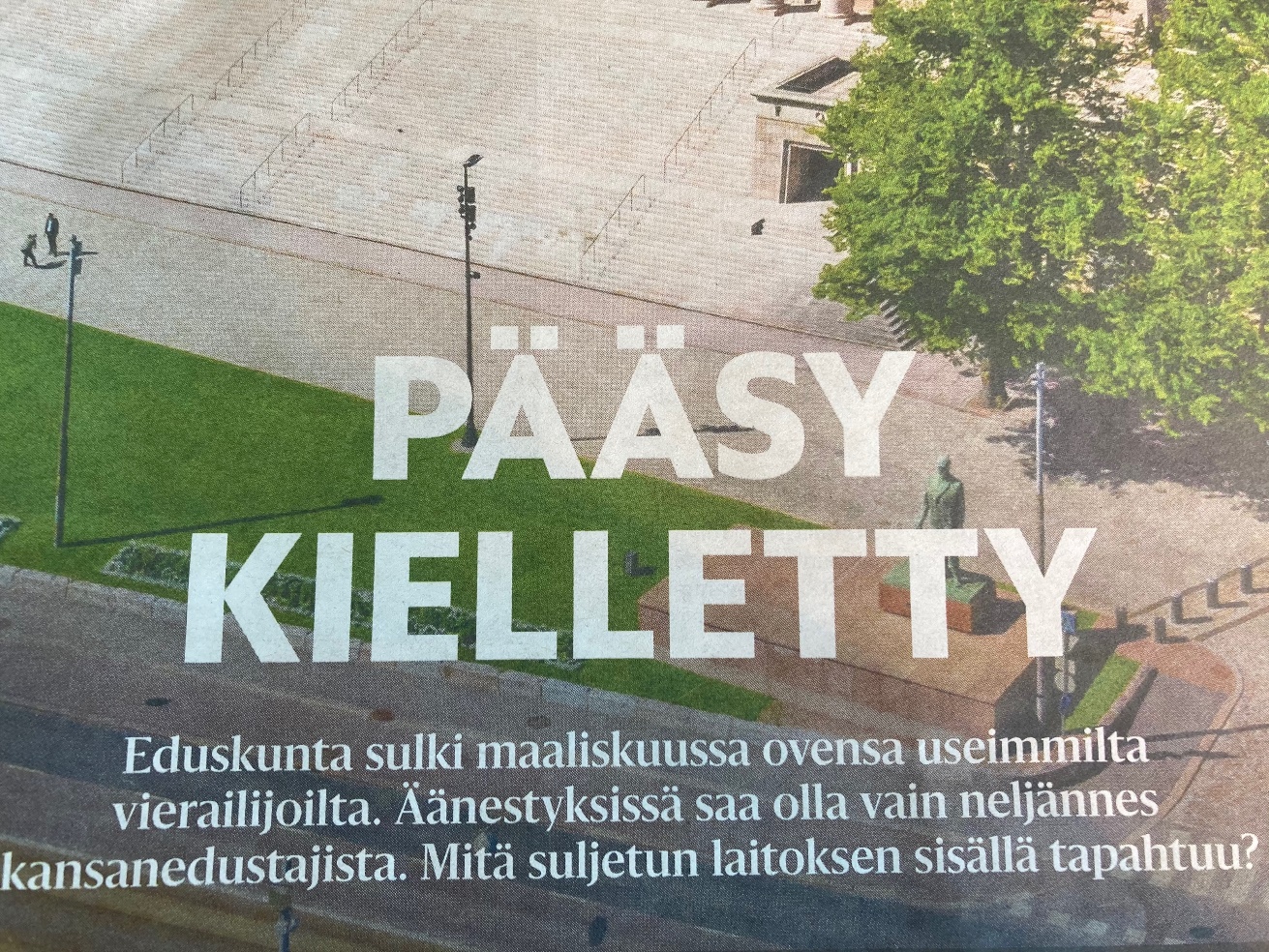 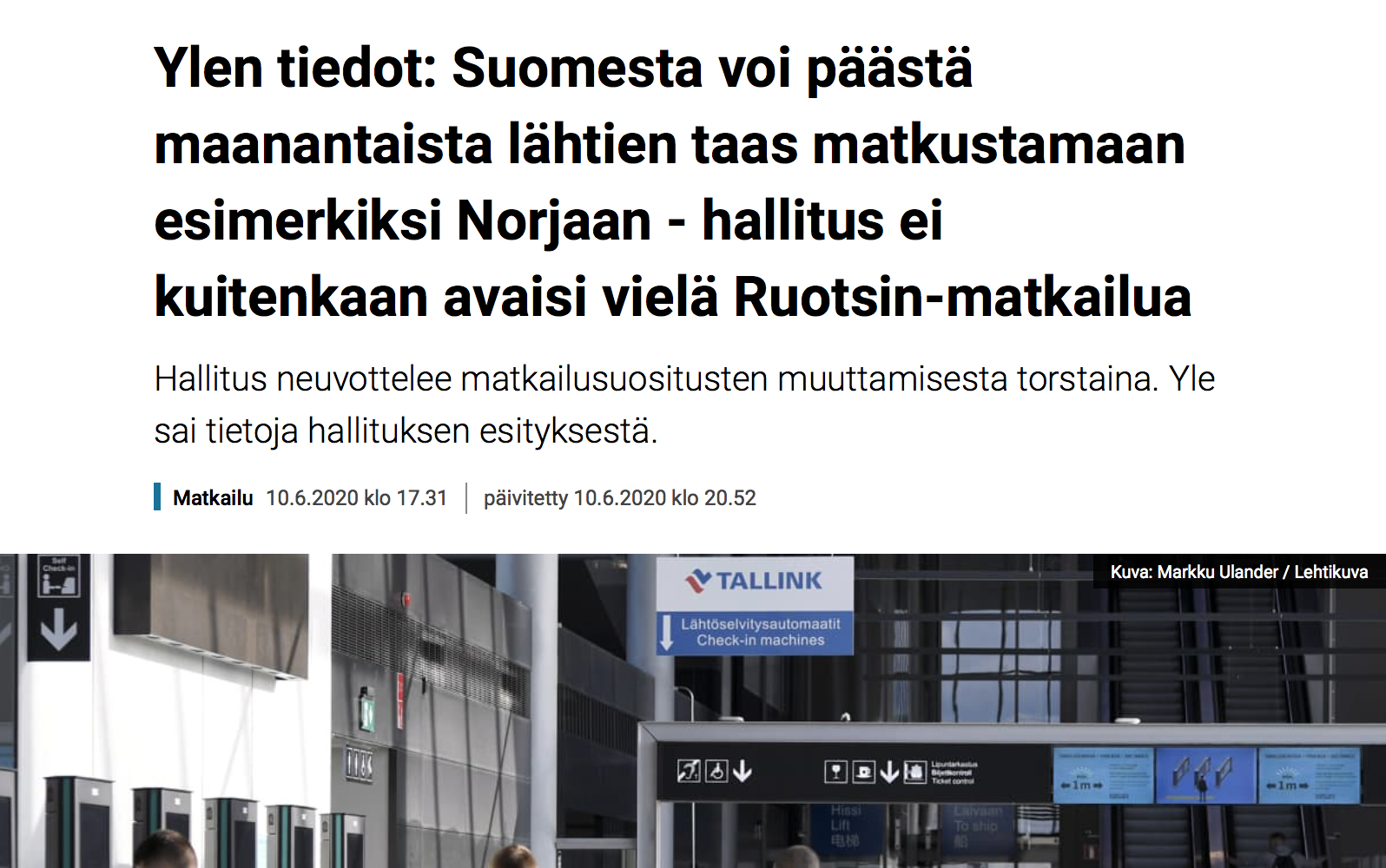 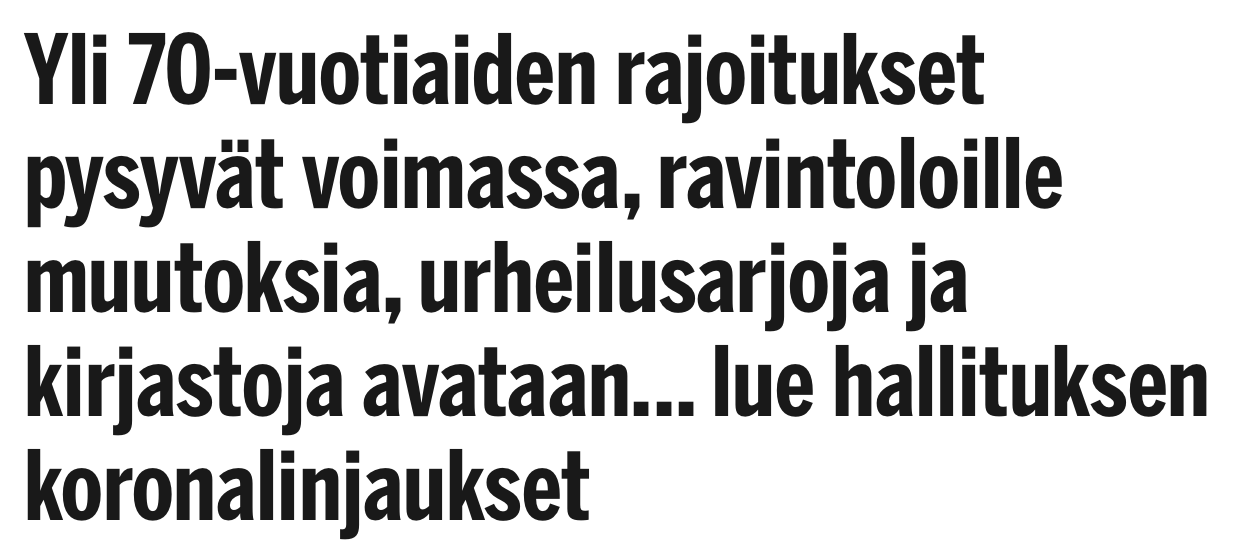 Äänestäminen vaaleissa ei riitä, tarvitaan parempia mekanismeja.
Tämä on vastoin poliitikon luontoa joten tarvitaan muita toimijoita.
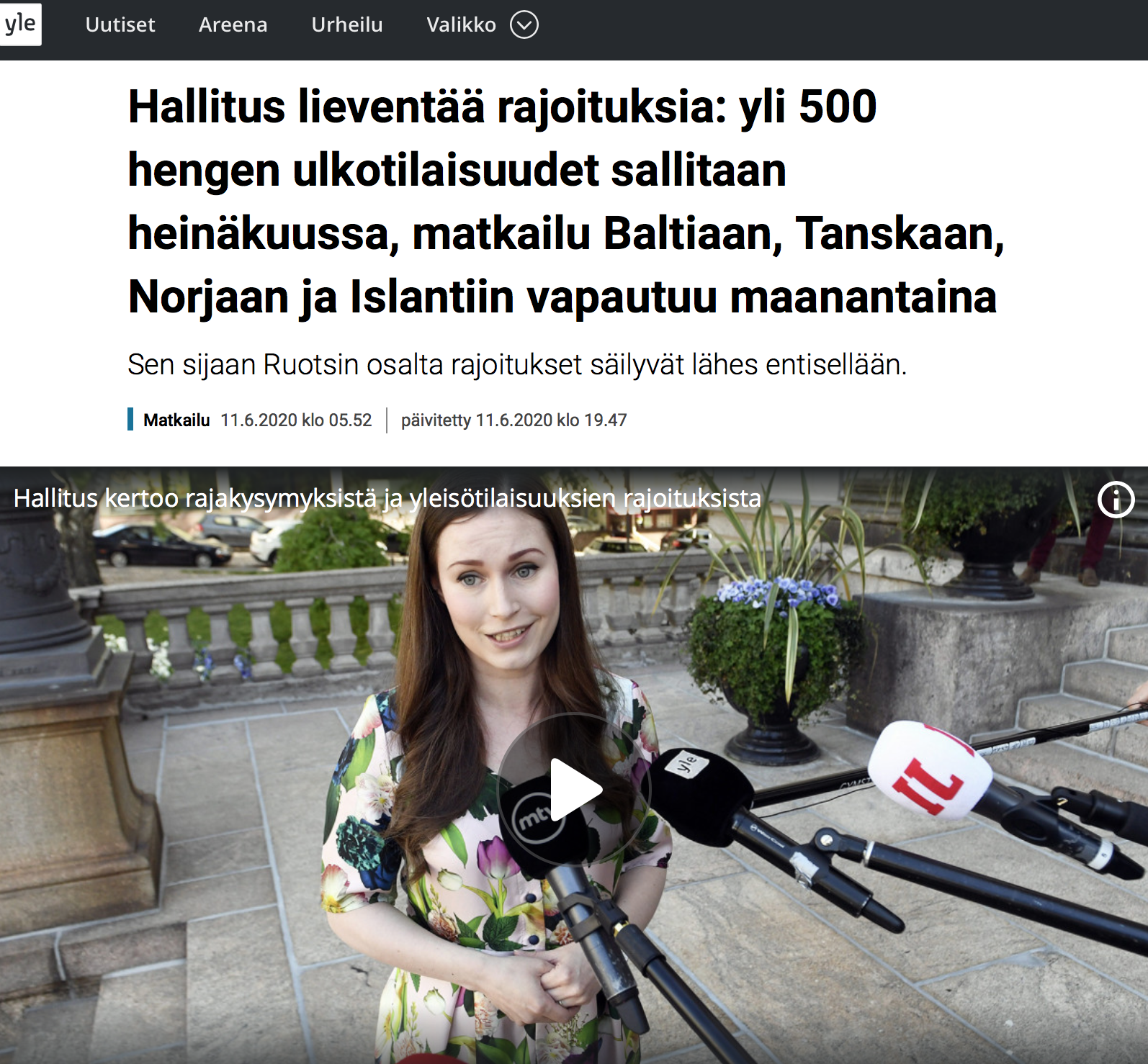 Viestitään edelleen kansalle sitä mukaa kuin asioista päätetään.
Yritetään selvittää ja kertoa
(a) mitä tavoitellaan ja (b) miksi.
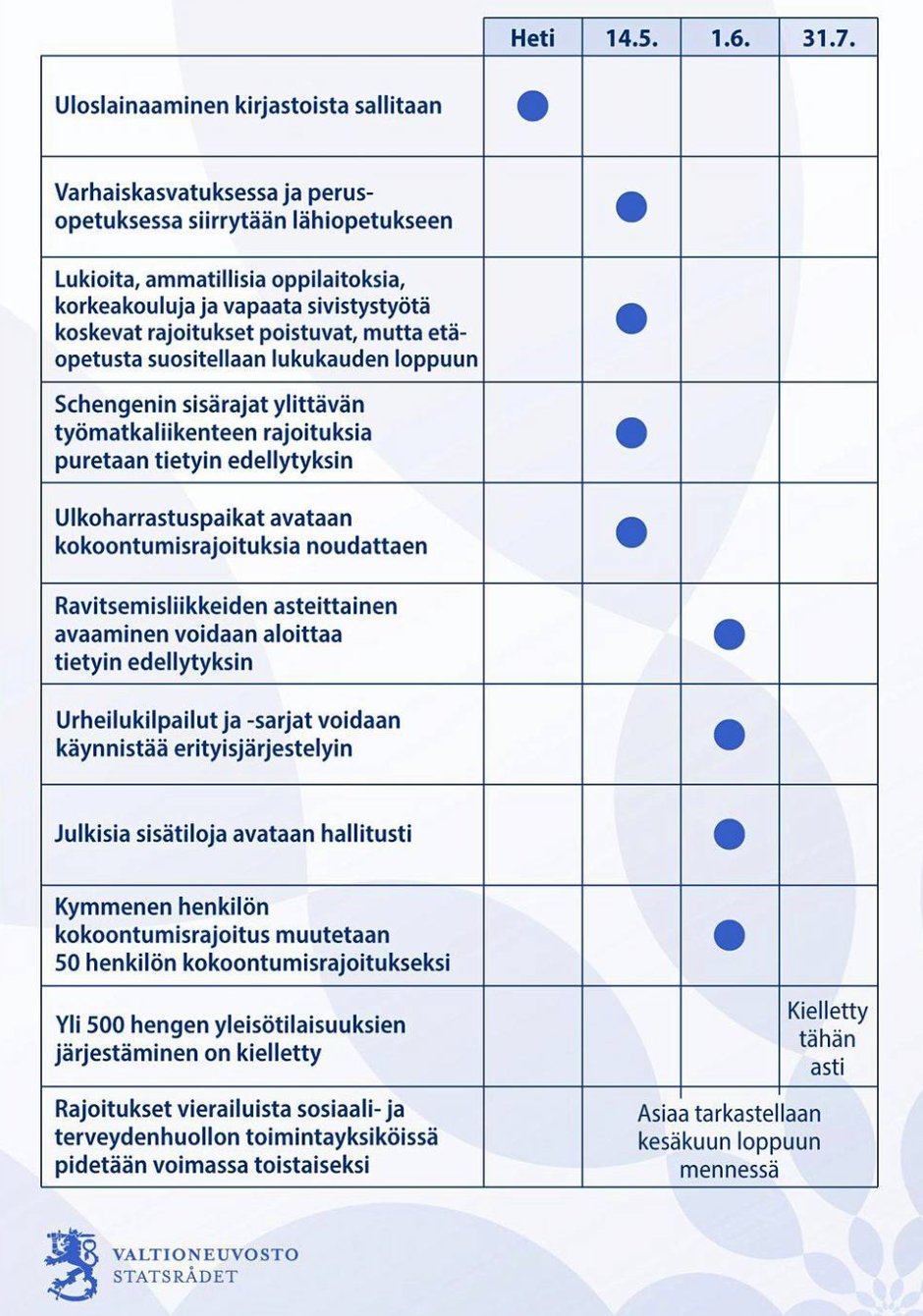 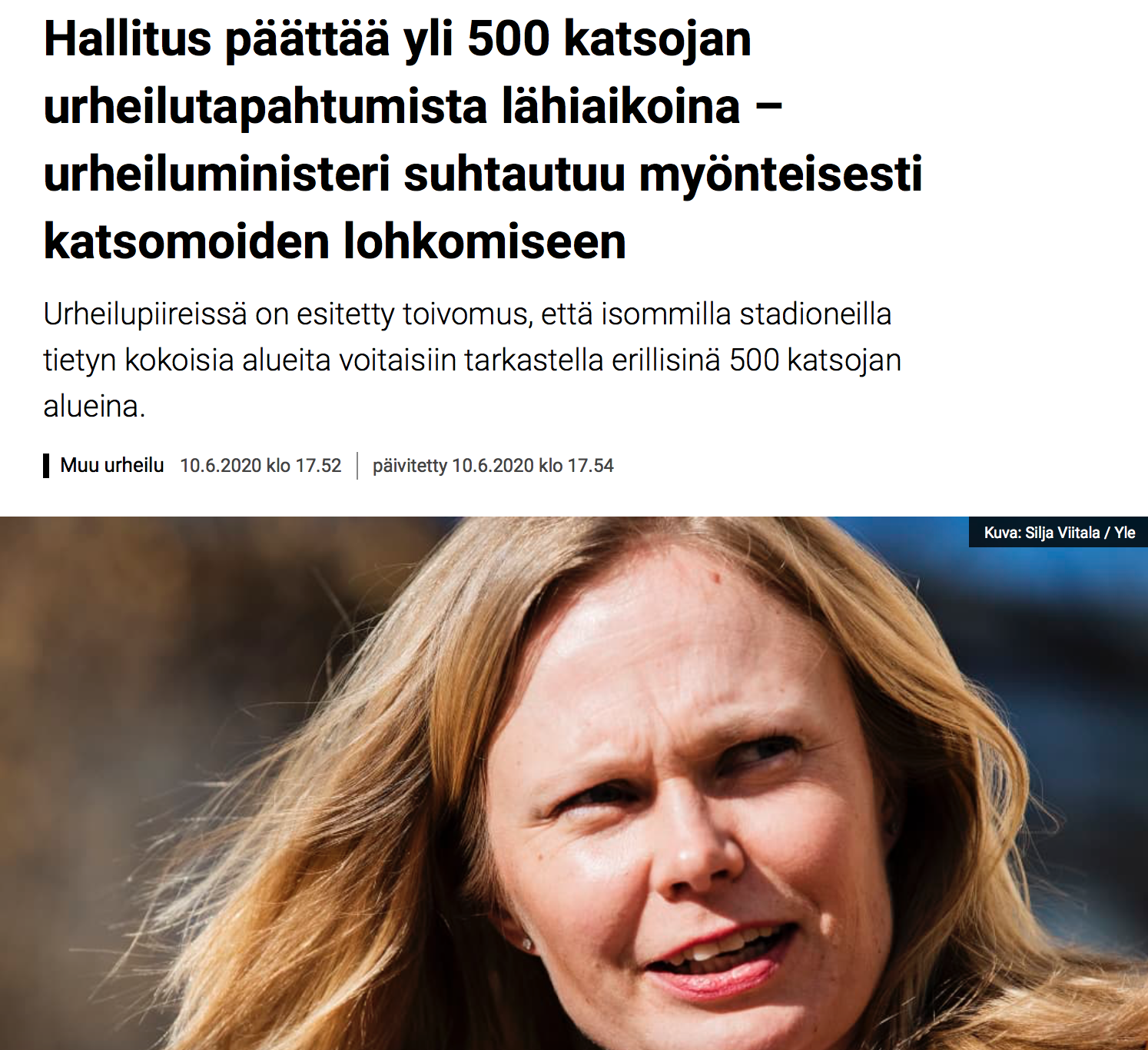 KRIISIJOHTAMINEN ETIIKKAVIESTINTÄNÄ

Avoimuus: tieto hallintoalamaisille heti

Läpinäkyvyys: päätösten eettinen perusta esiin

Osallistavuus: kansalaisten näkemykset selvitettävä

Kriittisyys: oppia myös seuraaville hallituksille
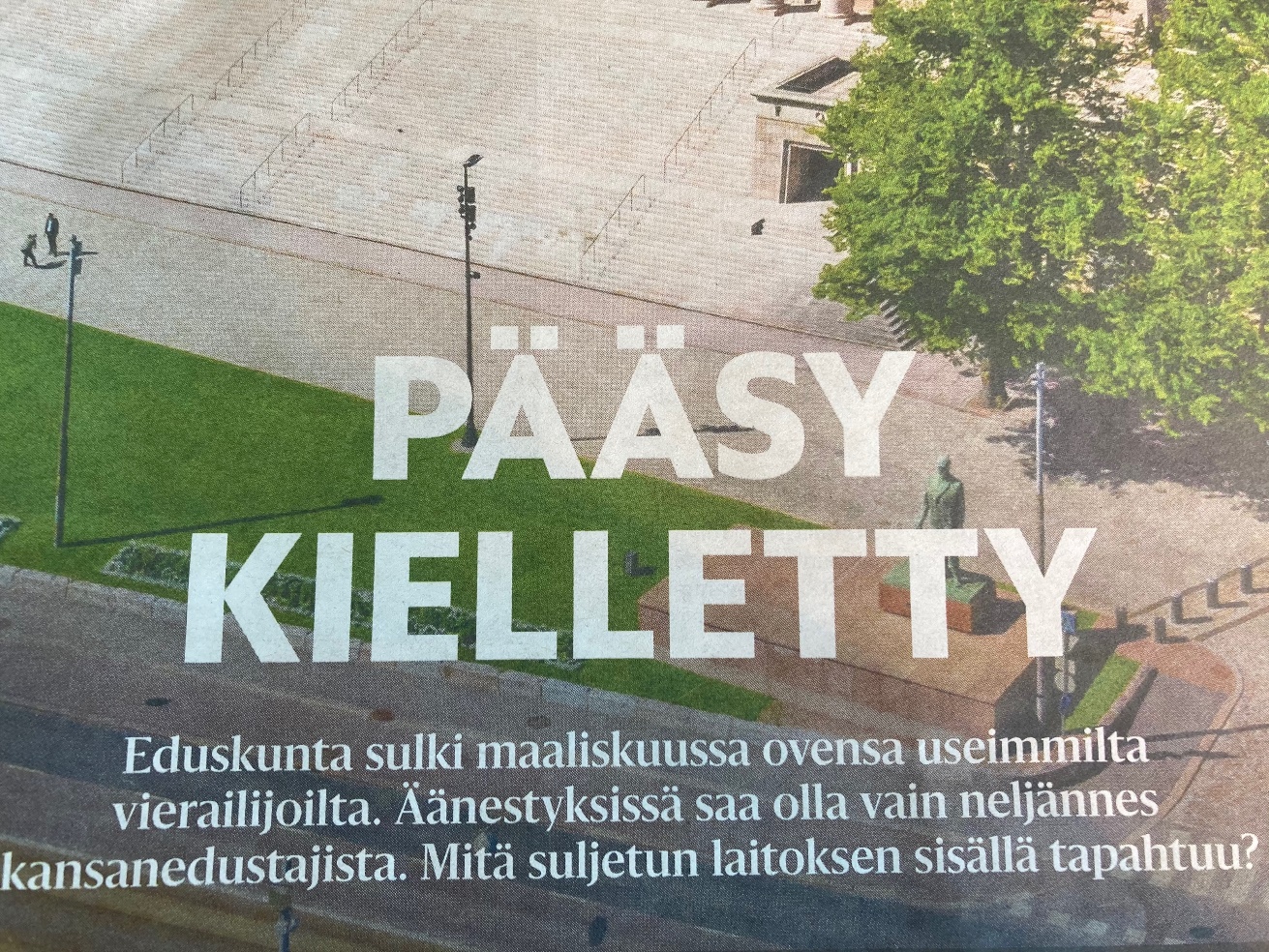 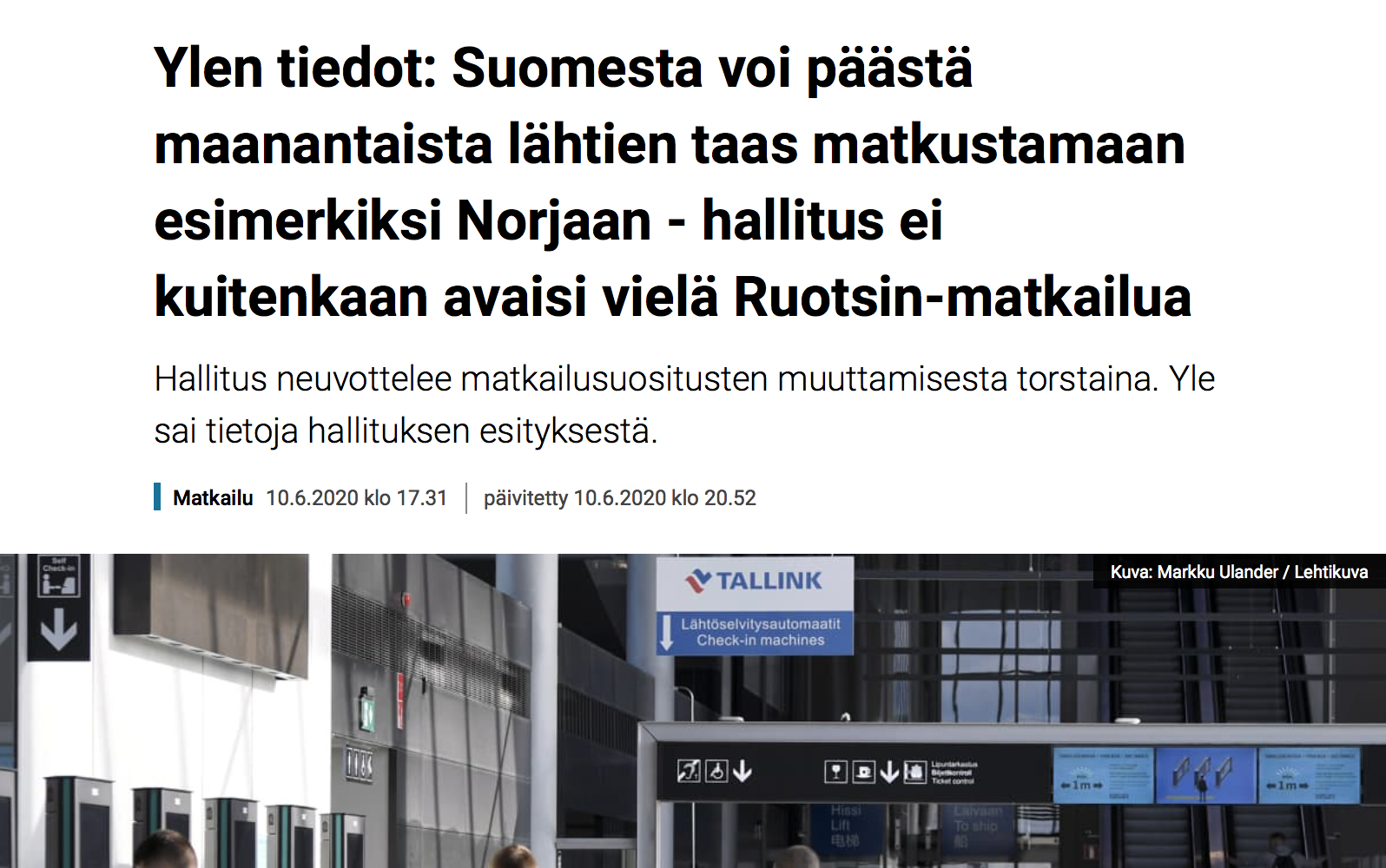 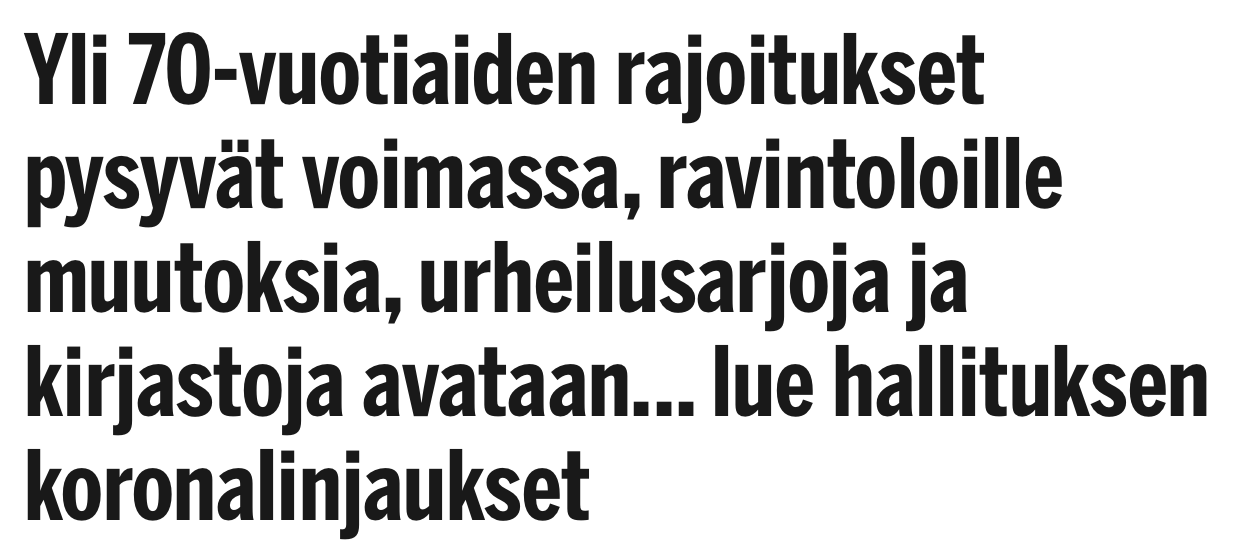 Äänestäminen vaaleissa ei riitä, tarvitaan parempia mekanismeja.
Tämä on vastoin poliitikon luontoa joten tarvitaan muita toimijoita.
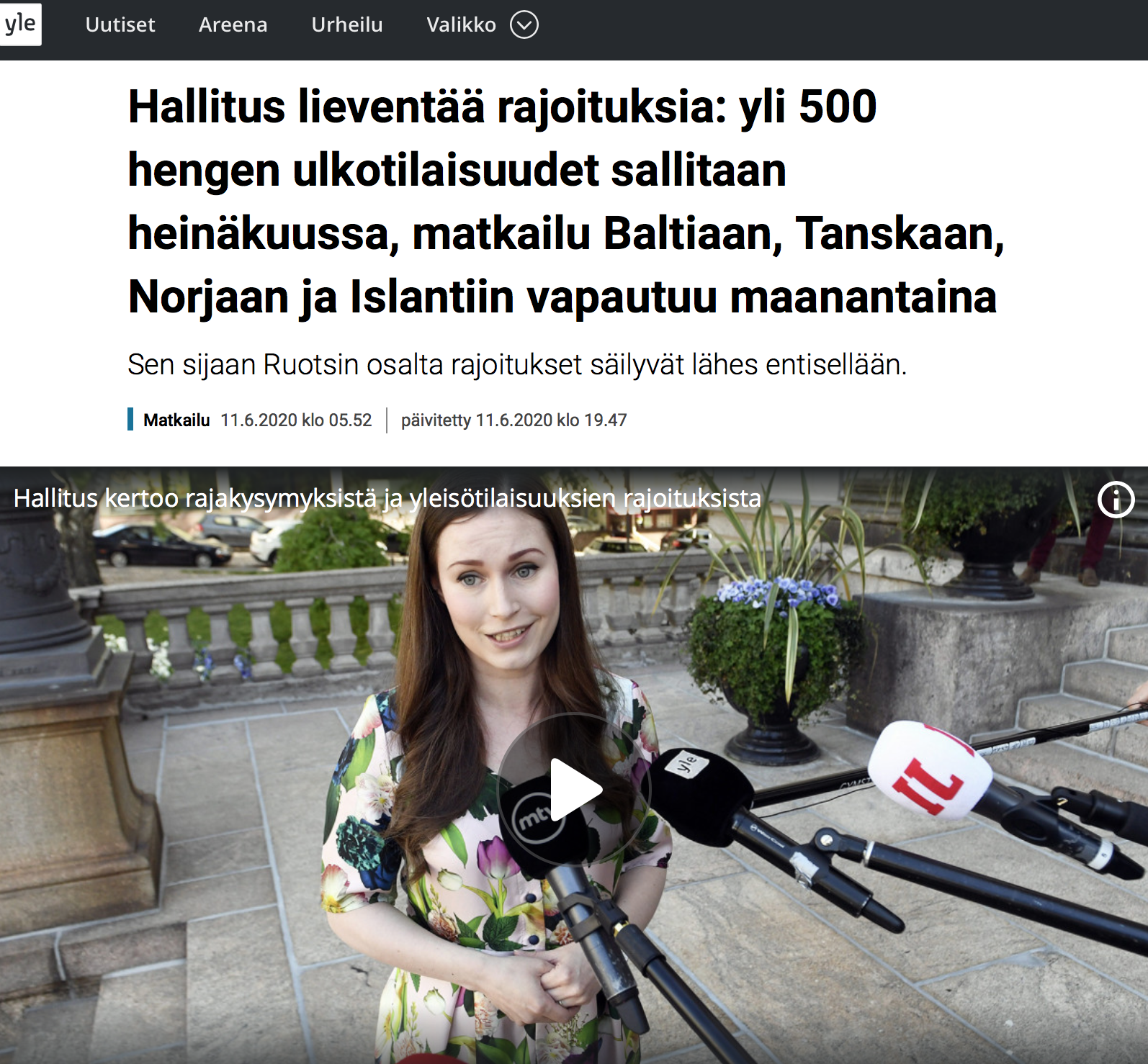 Viestitään edelleen kansalle sitä mukaa kuin asioista päätetään.
Yritetään selvittää ja kertoa
(a) mitä tavoitellaan ja (b) miksi.
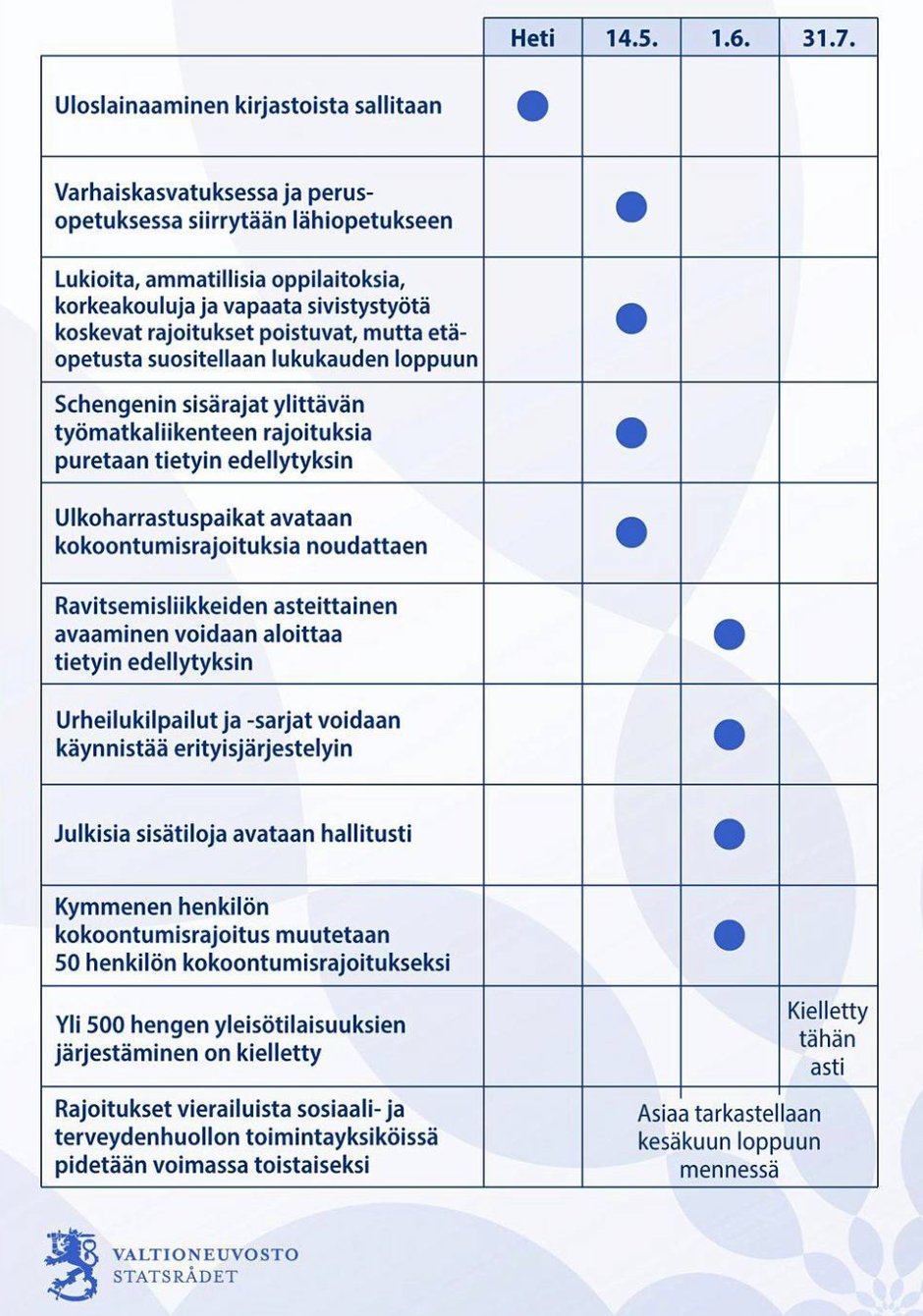 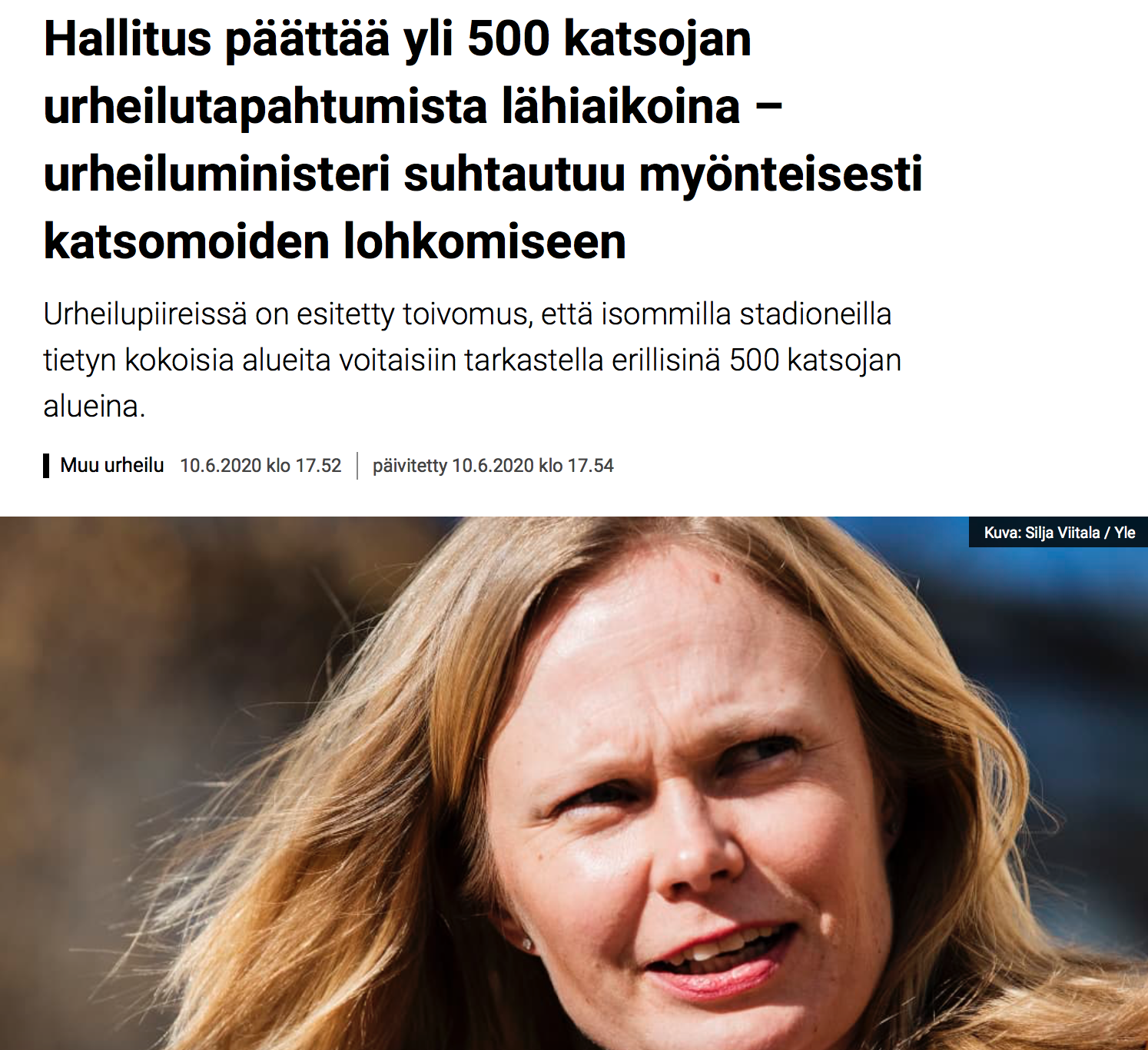 KRIISIJOHTAMINEN ETIIKKAVIESTINTÄNÄ

Avoimuus: tieto hallintoalamaisille heti

Läpinäkyvyys: päätösten eettinen perusta esiin

Osallistavuus: kansalaisten näkemykset selvitettävä

Kriittisyys: oppia myös seuraaville hallituksille
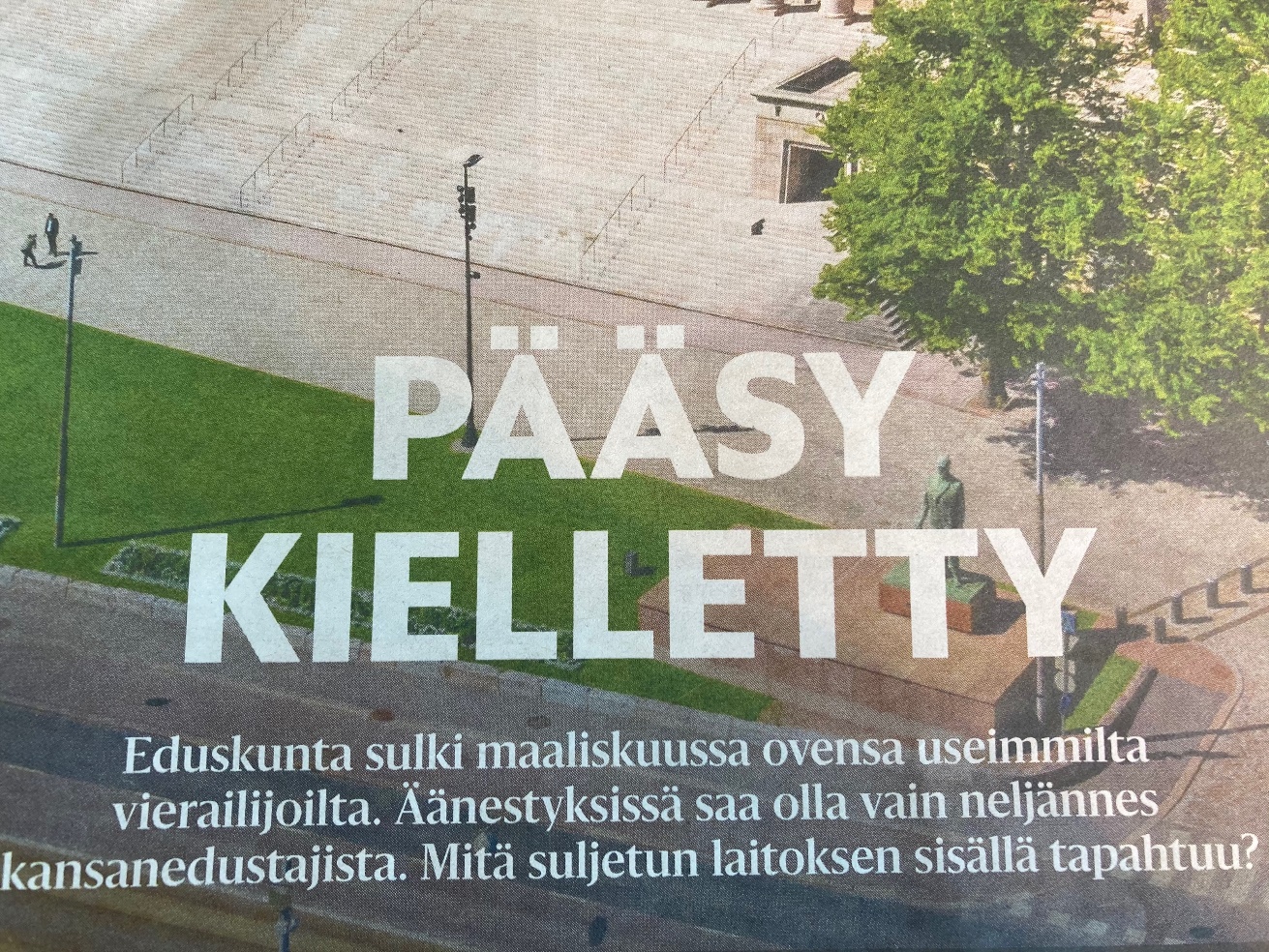 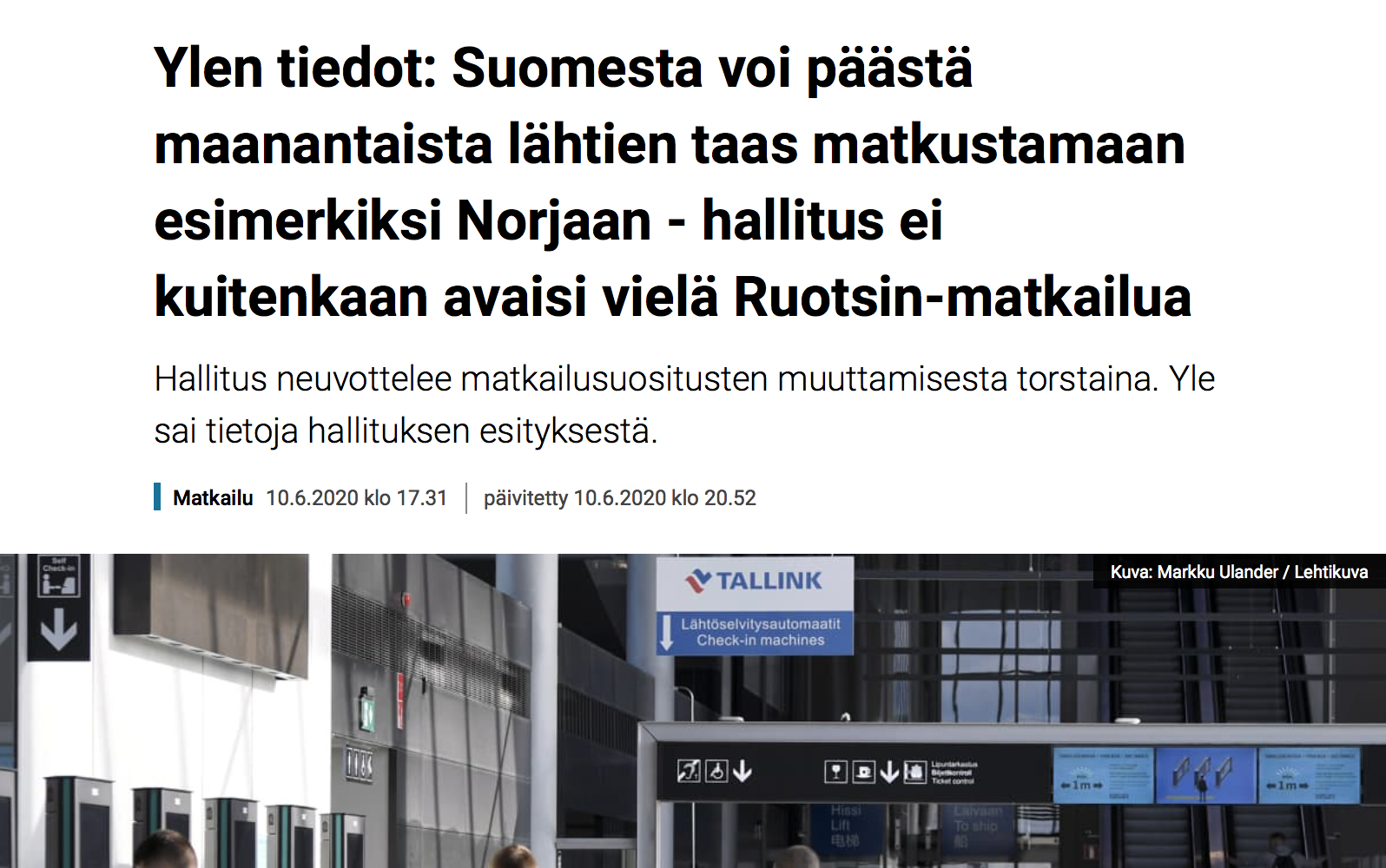 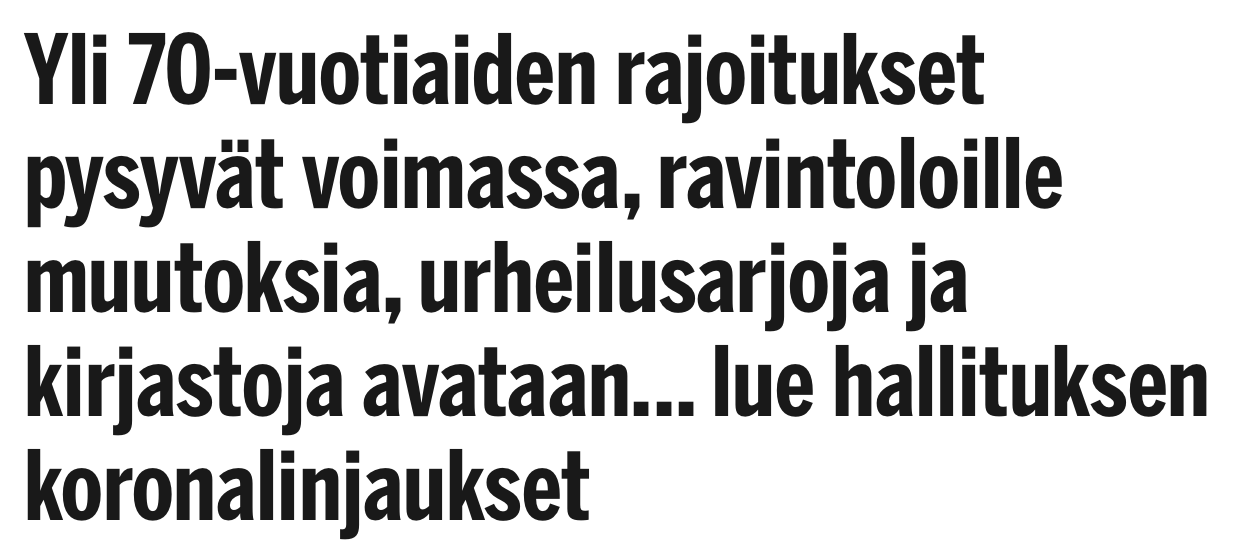 Äänestäminen vaaleissa ei riitä, tarvitaan parempia mekanismeja.
Tämä on vastoin poliitikon luontoa joten tarvitaan muita toimijoita.
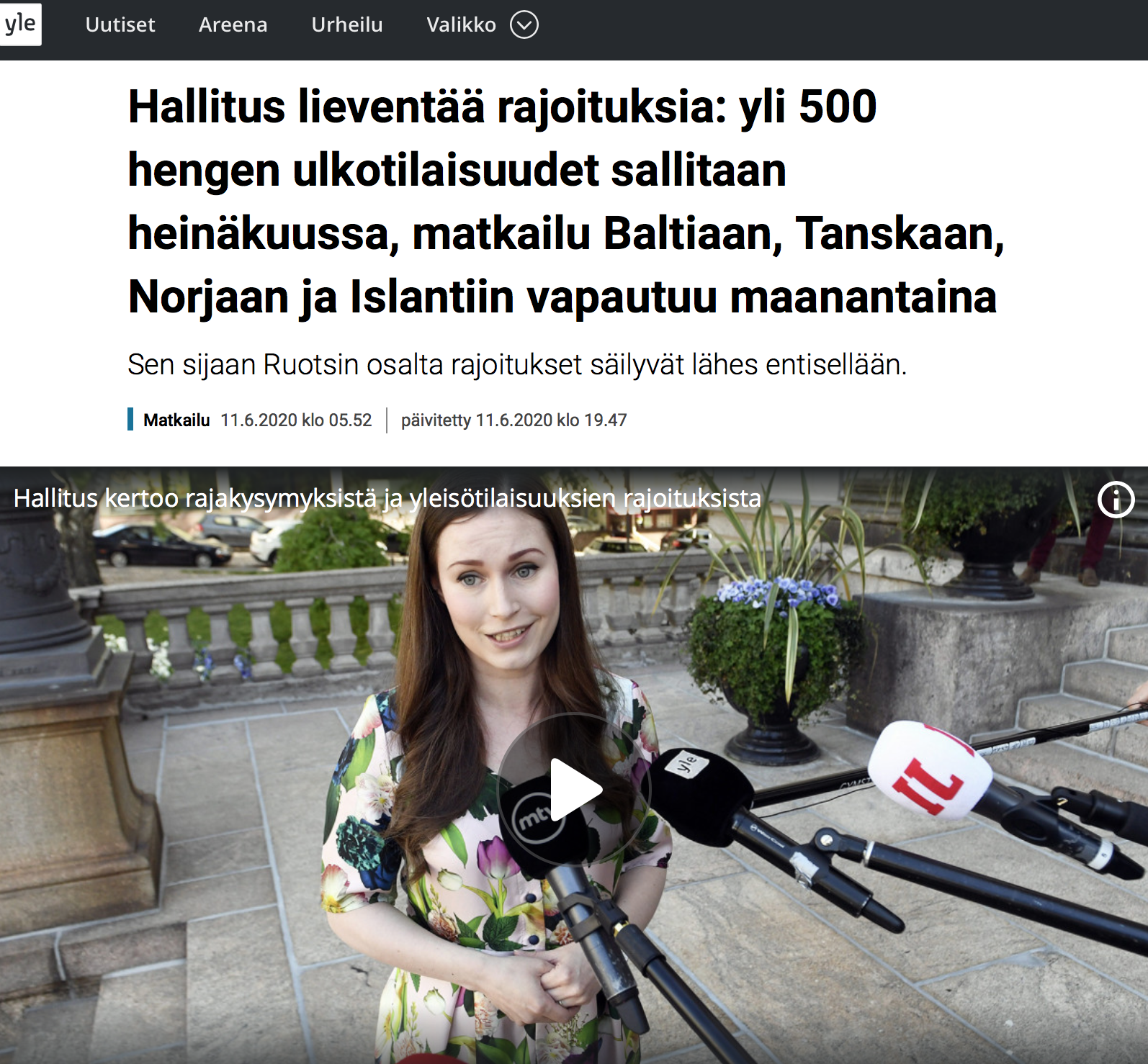 Viestitään edelleen kansalle sitä mukaa kuin asioista päätetään.
Yritetään selvittää ja kertoa
(a) mitä tavoitellaan ja (b) miksi.
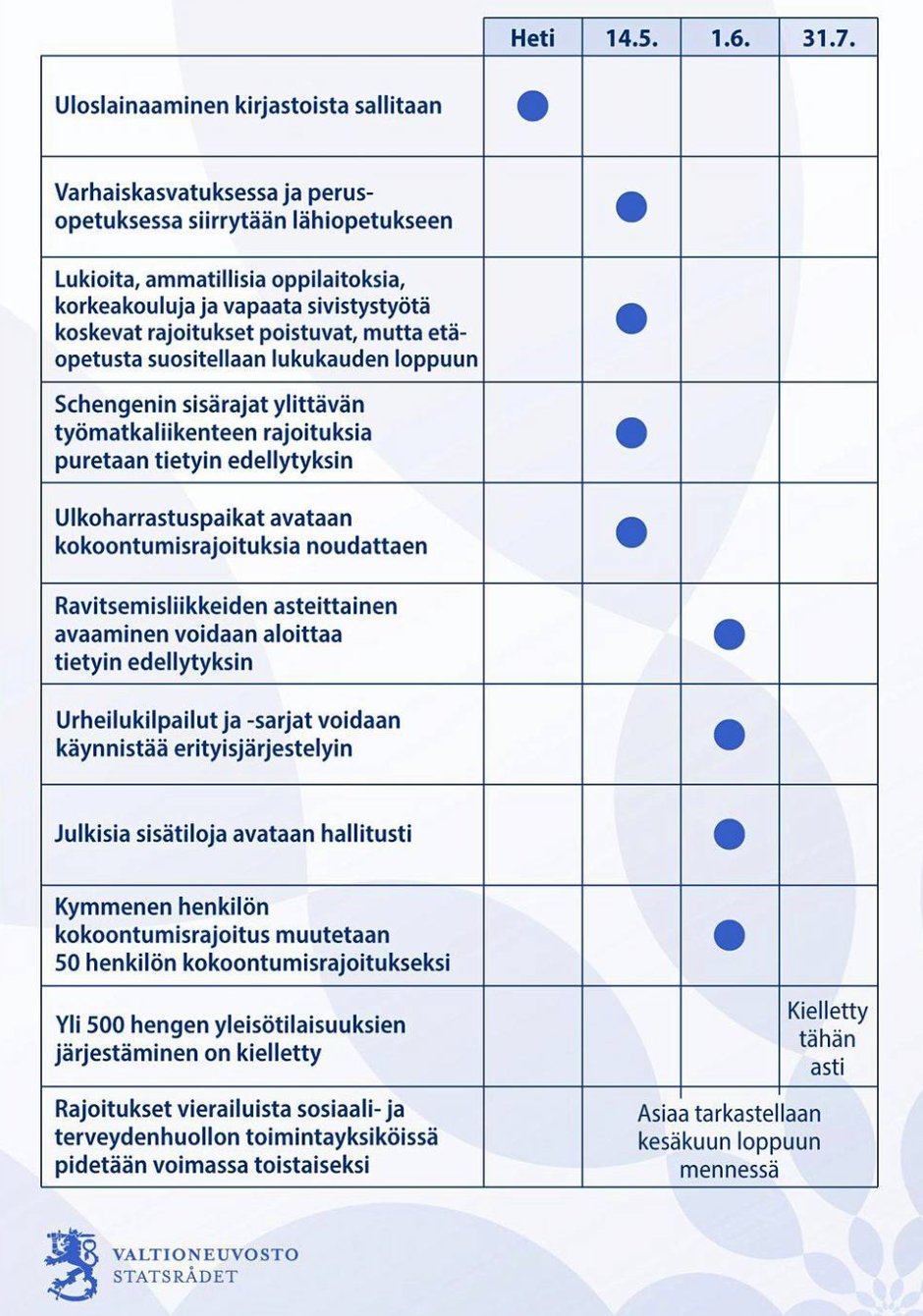 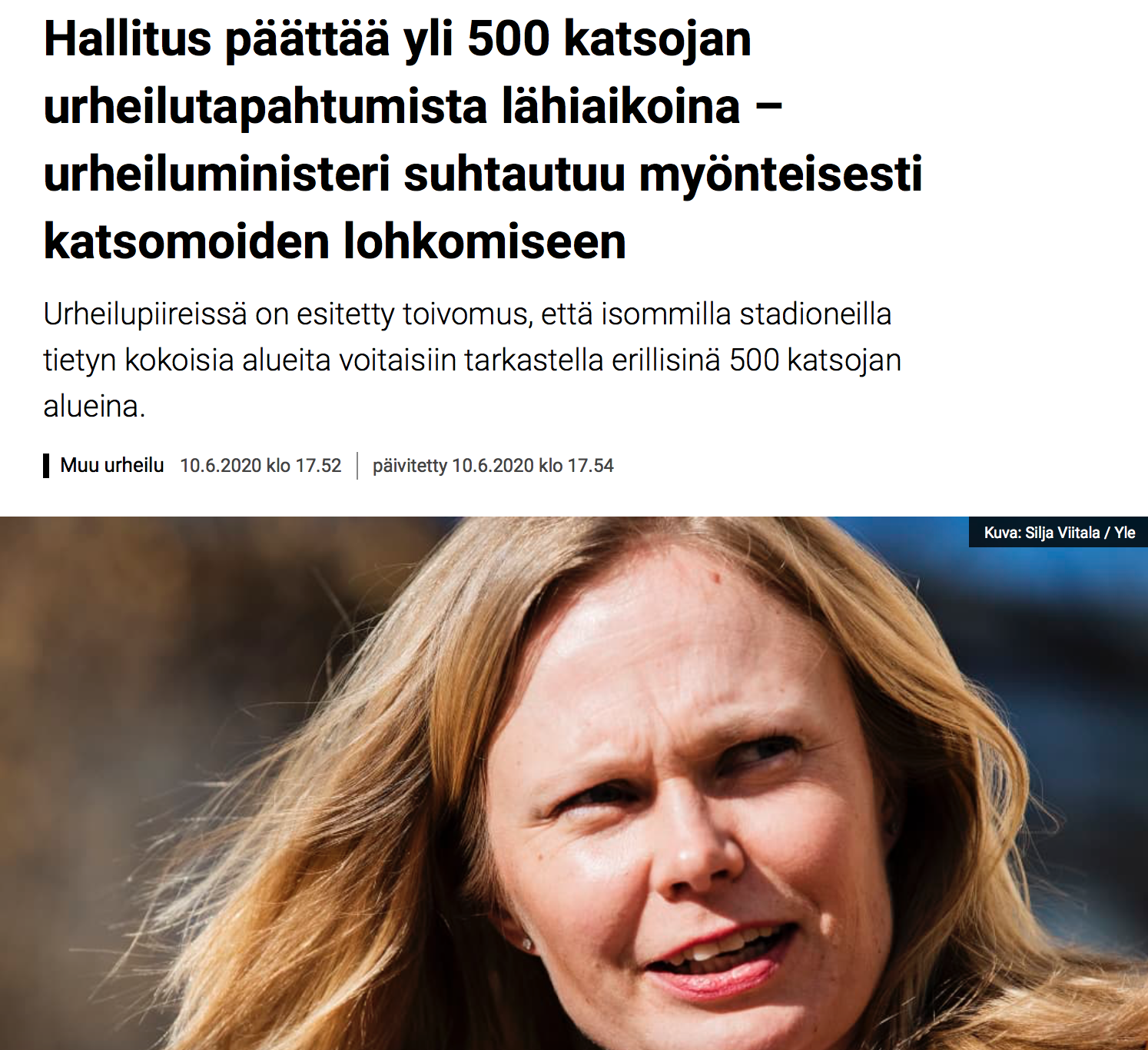 KRIISIJOHTAMINEN ETIIKKAVIESTINTÄNÄ

Avoimuus: tieto hallintoalamaisille heti

Läpinäkyvyys: päätösten eettinen perusta esiin

Osallistavuus: kansalaisten näkemykset selvitettävä

Kriittisyys: oppia myös seuraaville hallituksille
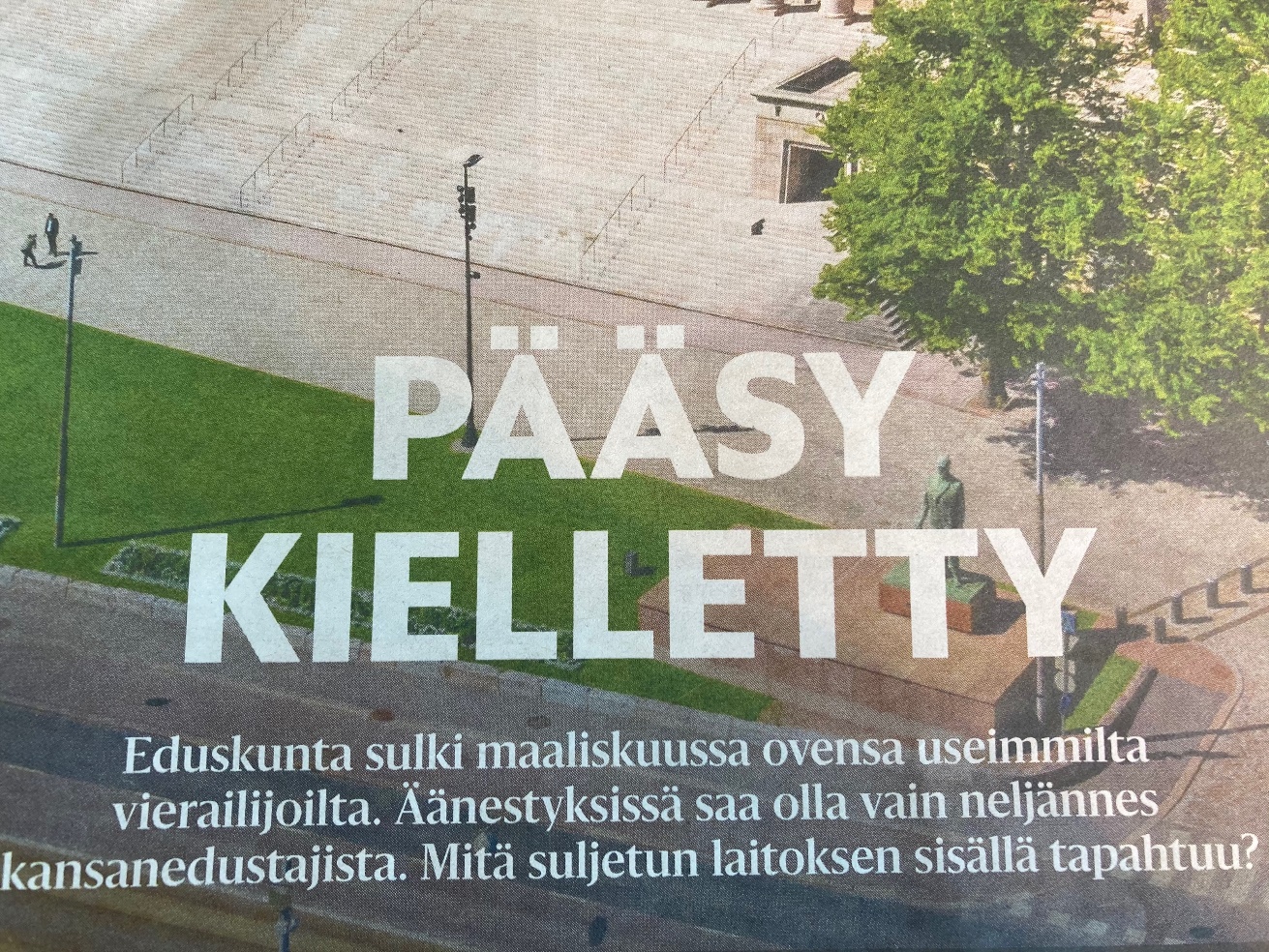 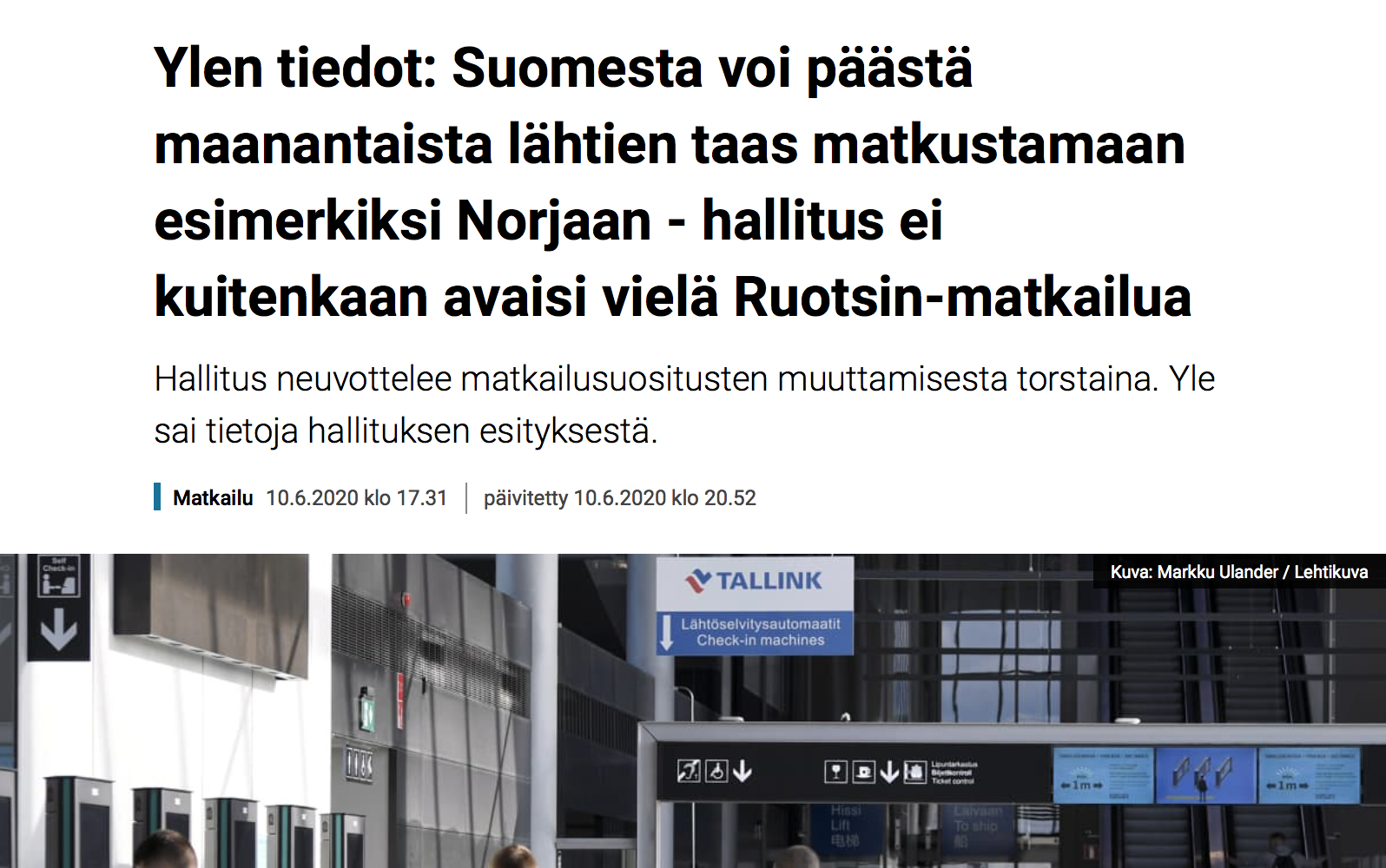 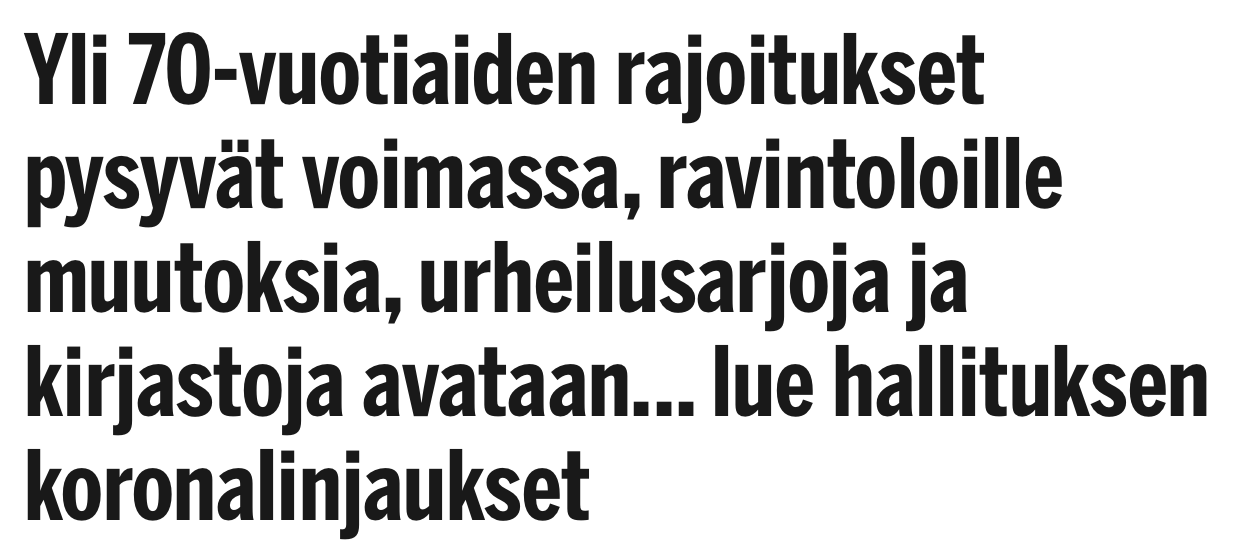 Äänestäminen vaaleissa ei riitä, tarvitaan parempia mekanismeja.
Tämä on vastoin poliitikon luontoa joten tarvitaan muita toimijoita.
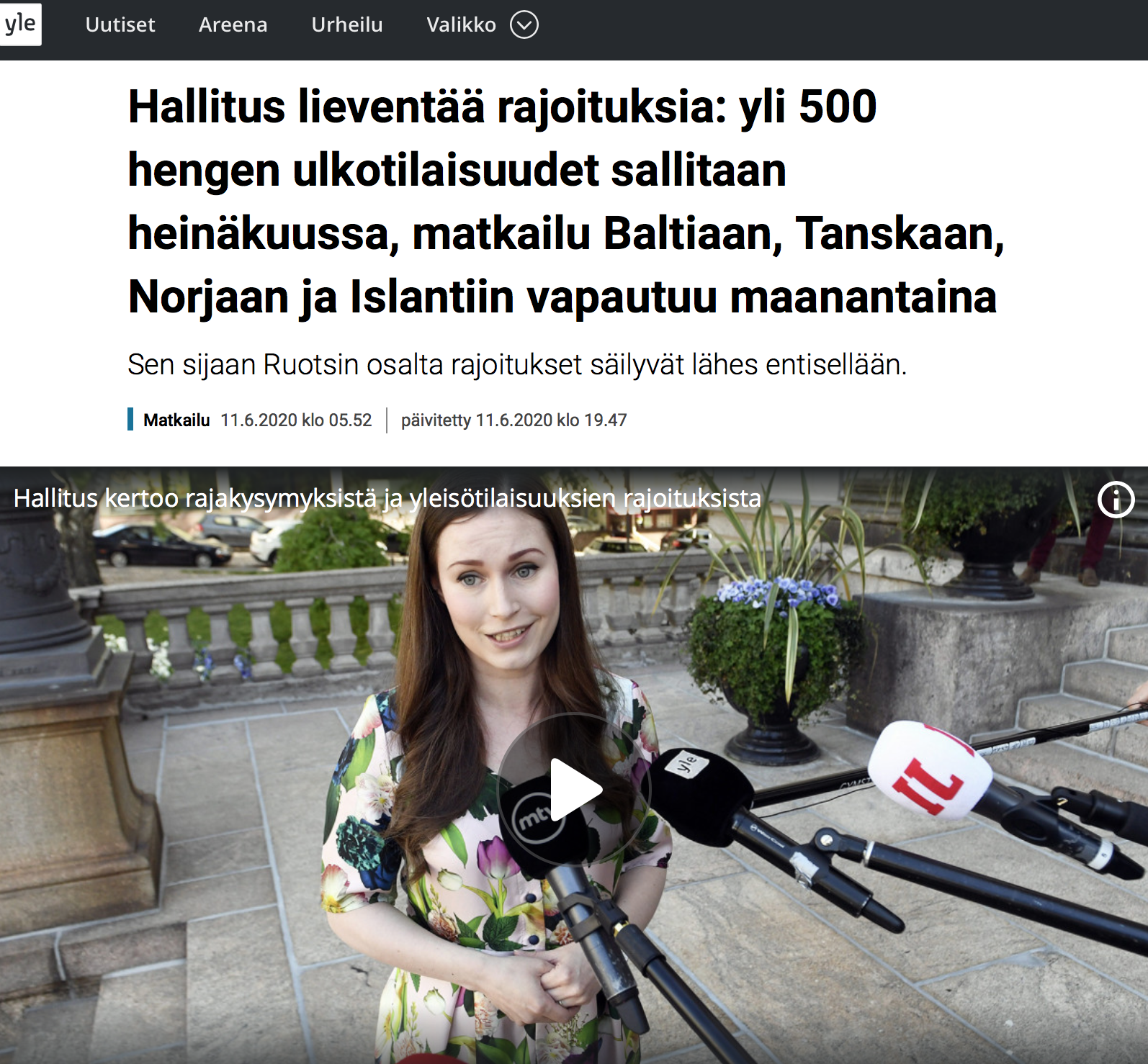 Viestitään edelleen kansalle sitä mukaa kuin asioista päätetään.
Yritetään selvittää ja kertoa
(a) mitä tavoitellaan ja (b) miksi.
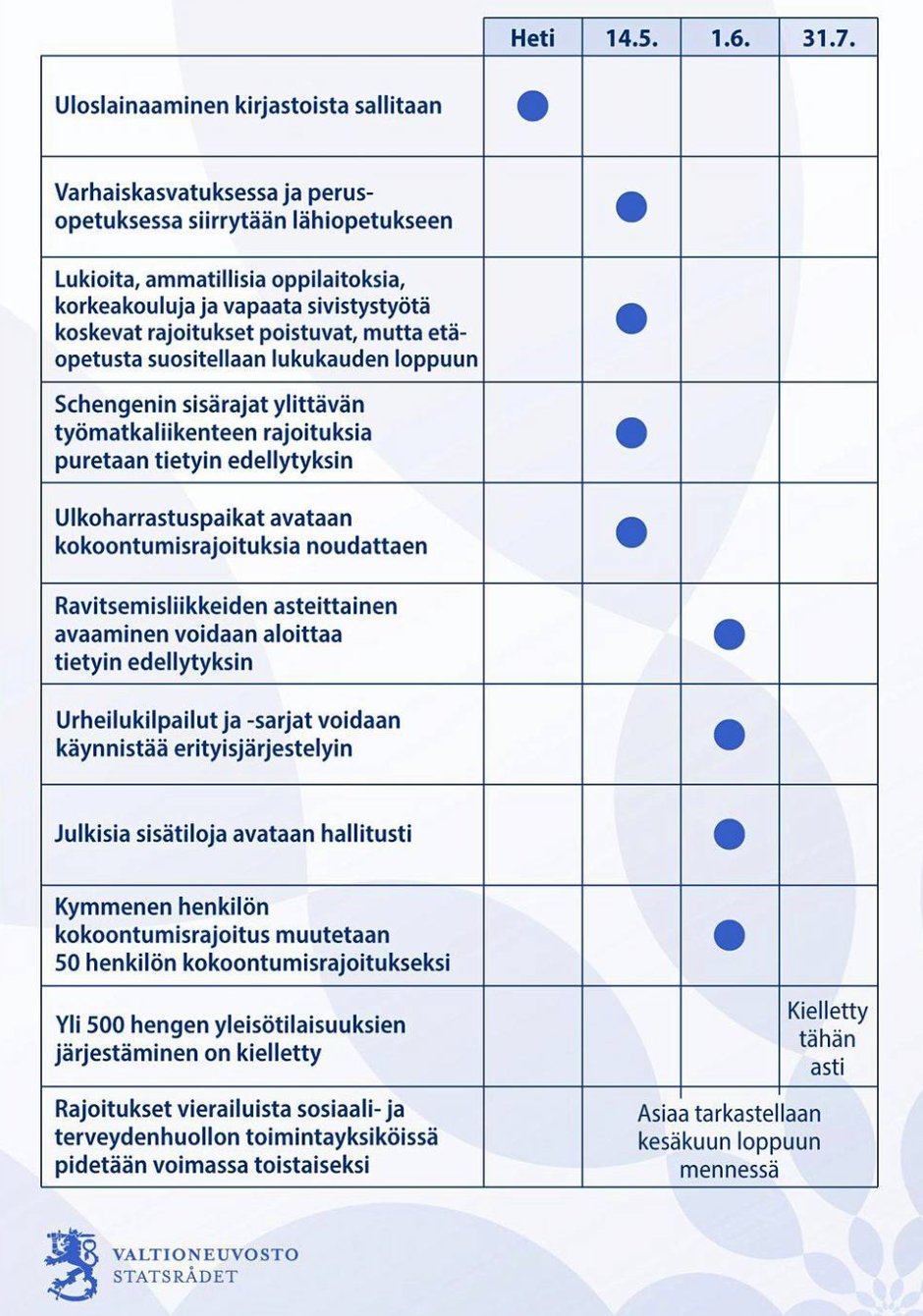 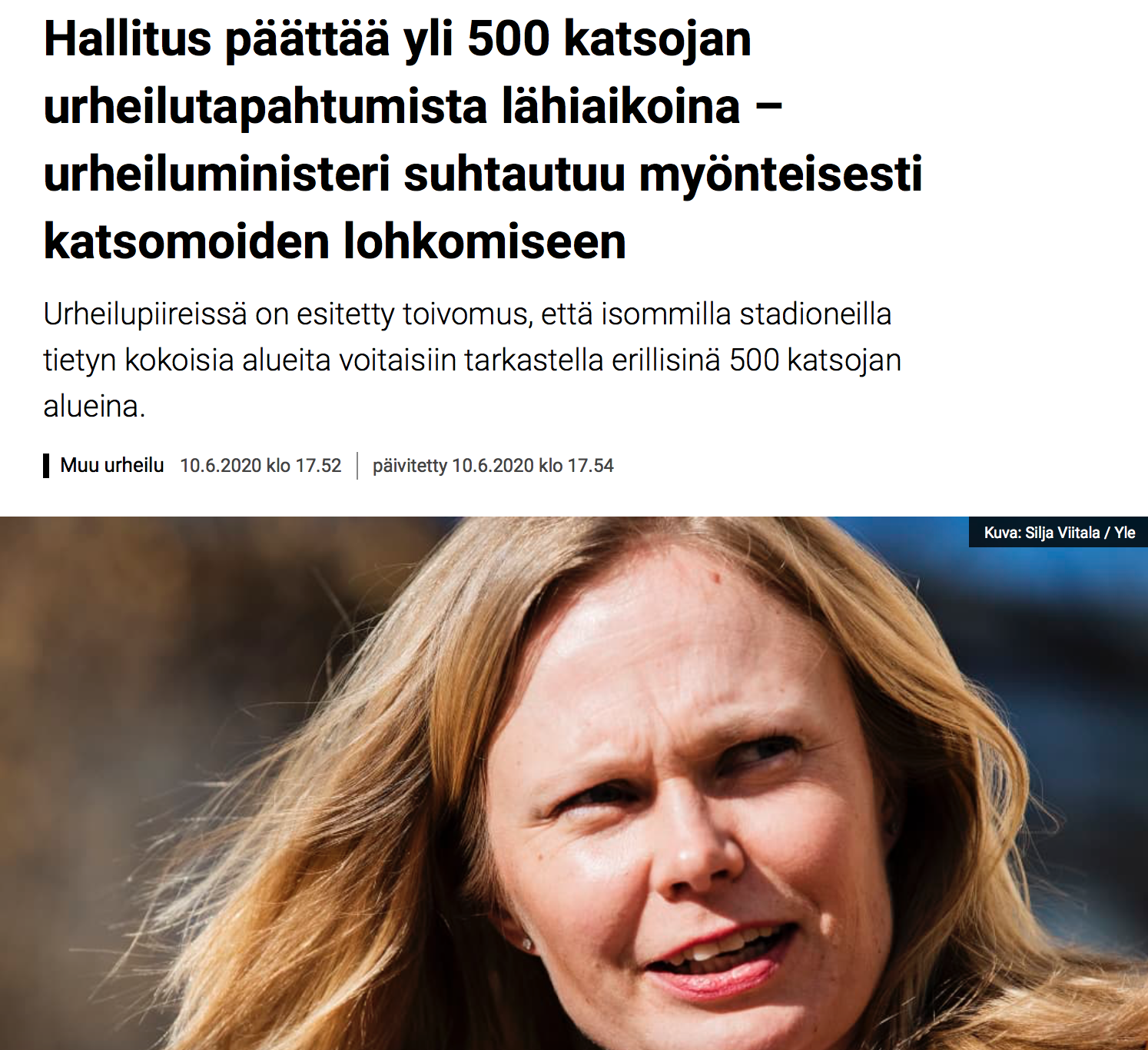 KRIISIJOHTAMINEN ETIIKKAVIESTINTÄNÄ

Avoimuus: tieto hallintoalamaisille heti

Läpinäkyvyys: päätösten eettinen perusta esiin

Osallistavuus: kansalaisten näkemykset selvitettävä

Kriittisyys: oppia myös seuraaville hallituksille
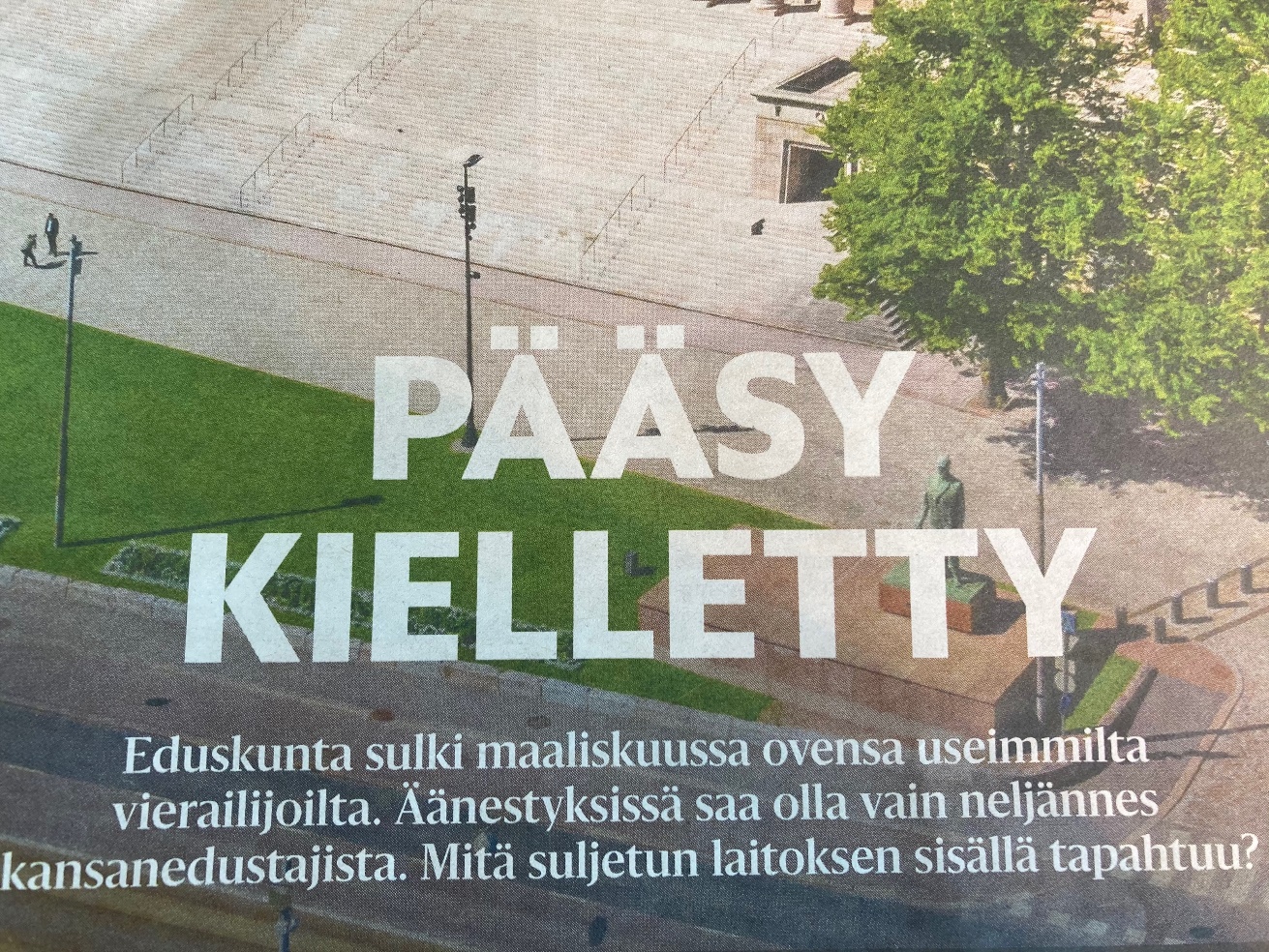 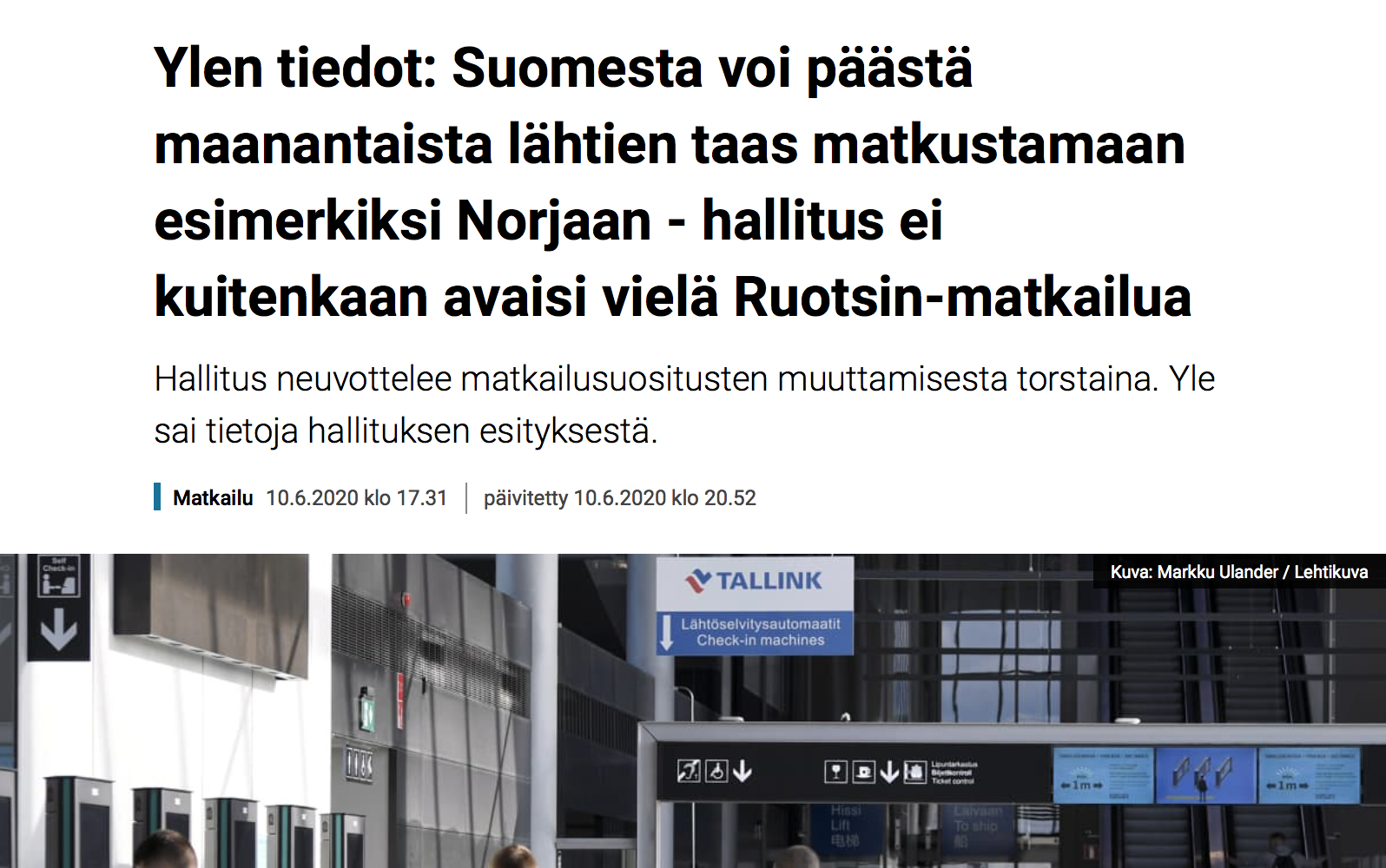 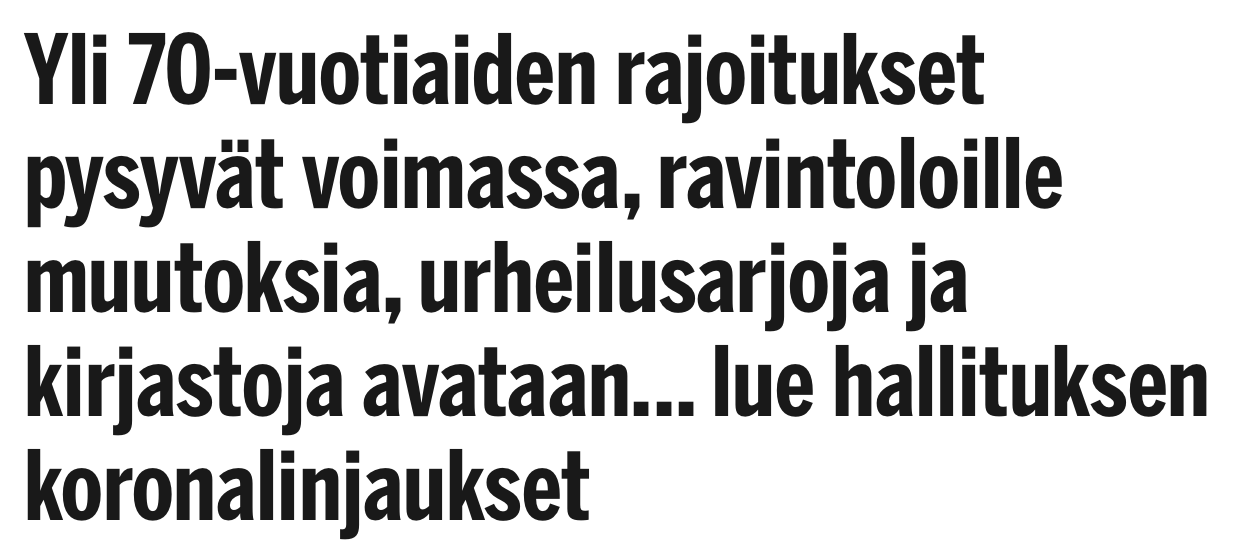 Äänestäminen vaaleissa ei riitä, tarvitaan parempia mekanismeja.
Tämä on vastoin poliitikon luontoa joten tarvitaan muita toimijoita.
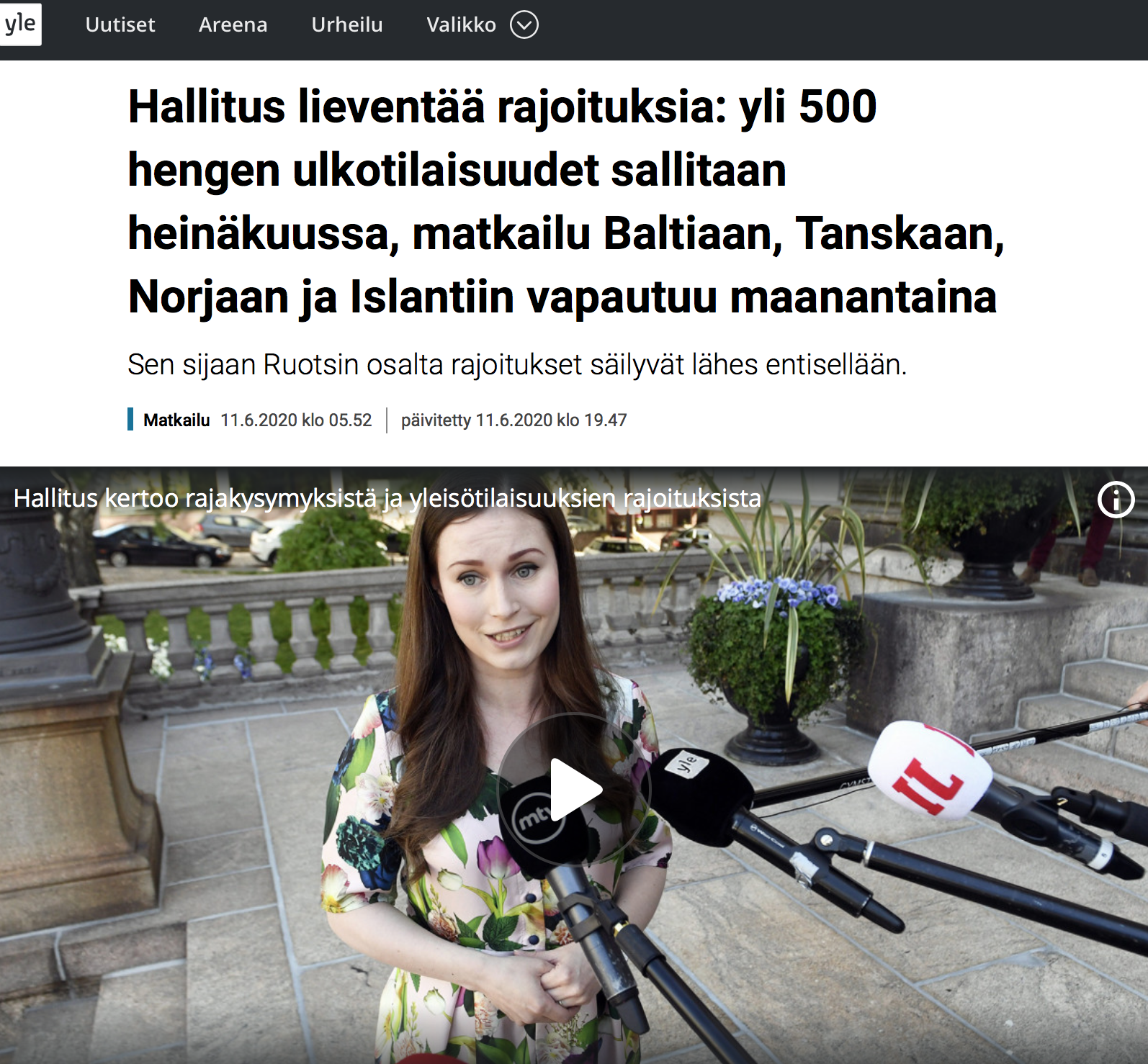 Viestitään edelleen kansalle sitä mukaa kuin asioista päätetään.
Yritetään selvittää ja kertoa
(a) mitä tavoitellaan ja (b) miksi.
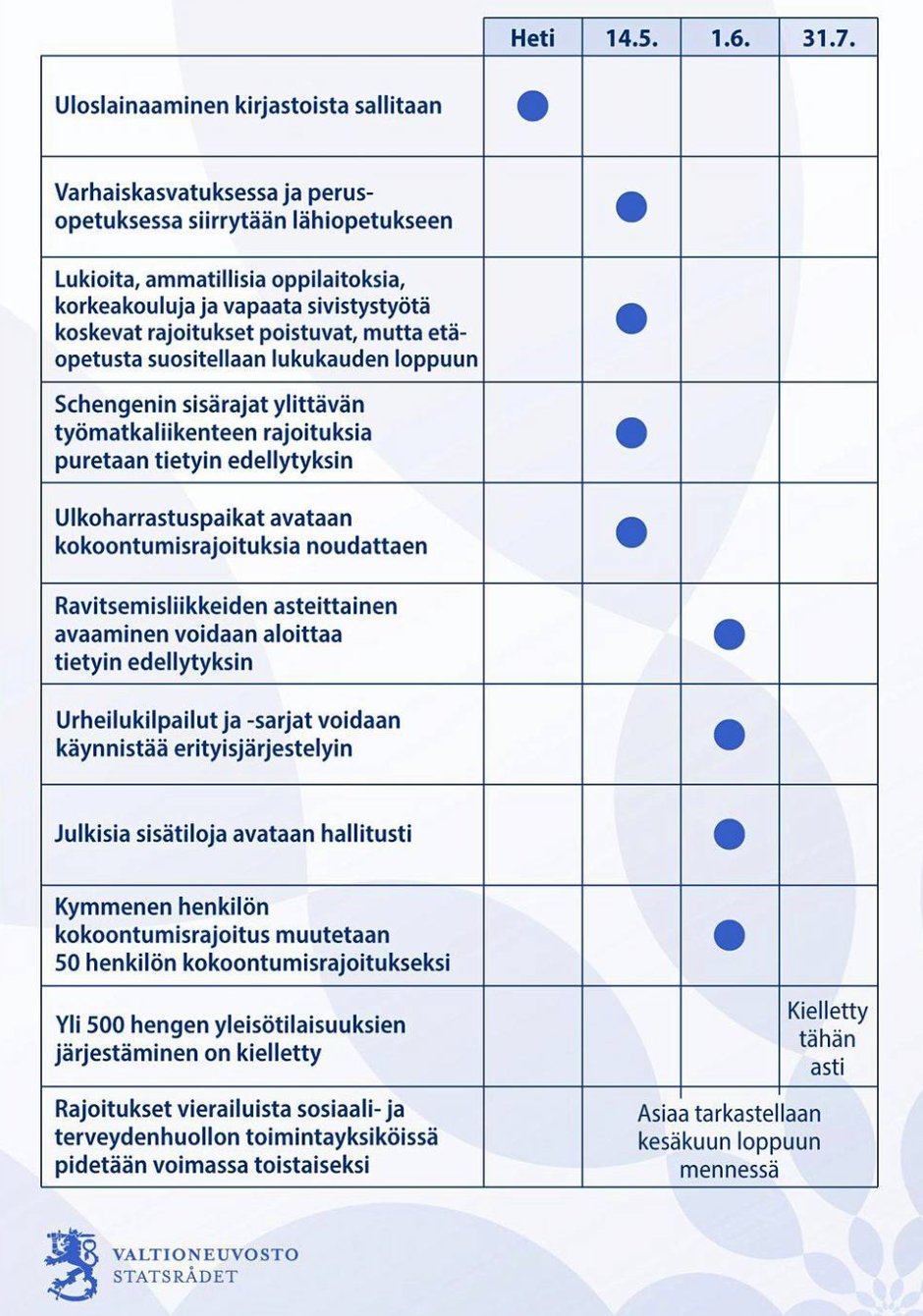 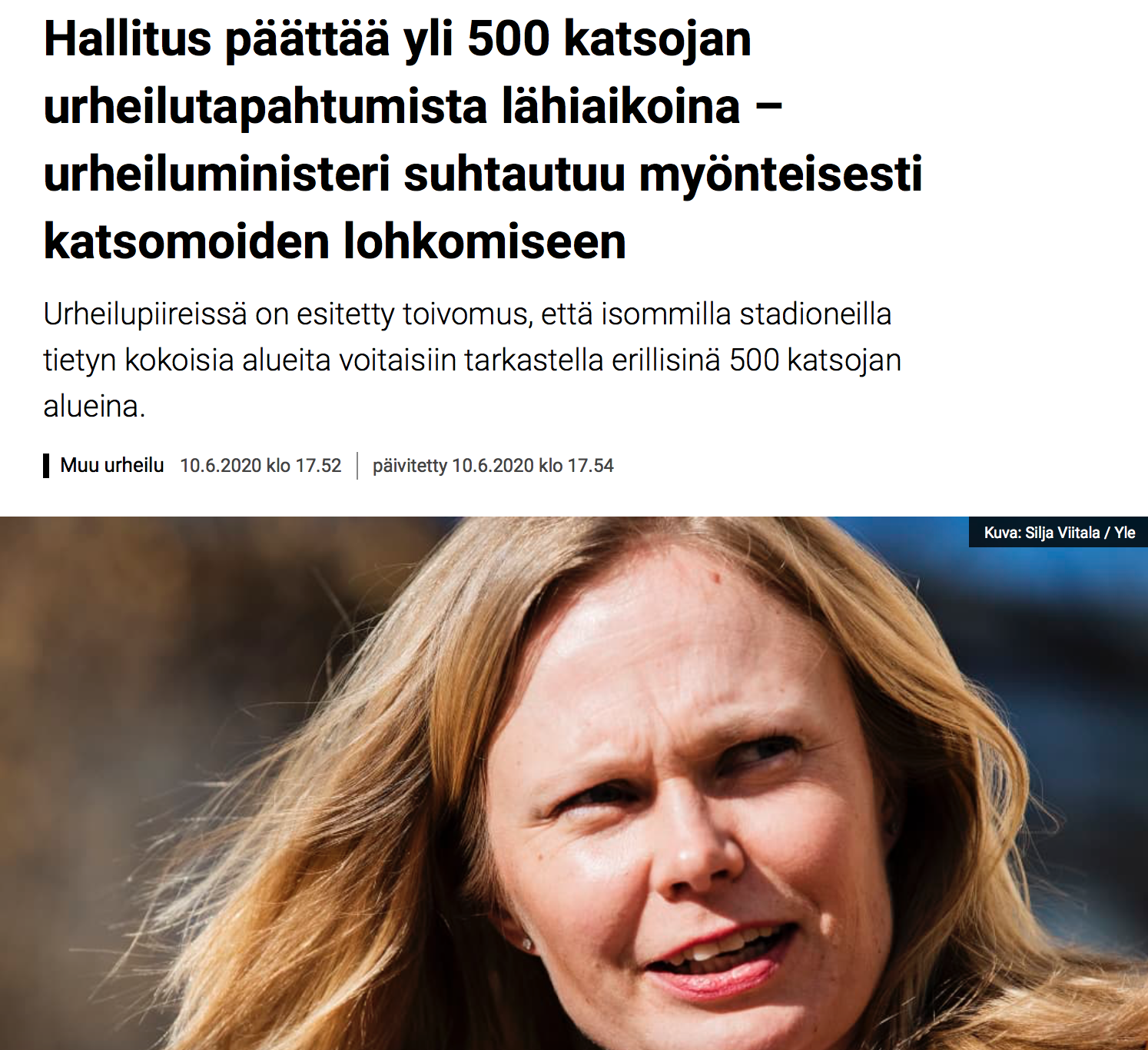 KRIISIJOHTAMINEN ETIIKKAVIESTINTÄNÄ

Avoimuus: tieto hallintoalamaisille heti

Läpinäkyvyys: päätösten eettinen perusta esiin

Osallistavuus: kansalaisten näkemykset selvitettävä

Kriittisyys: oppia myös seuraaville hallituksille
ETENE?
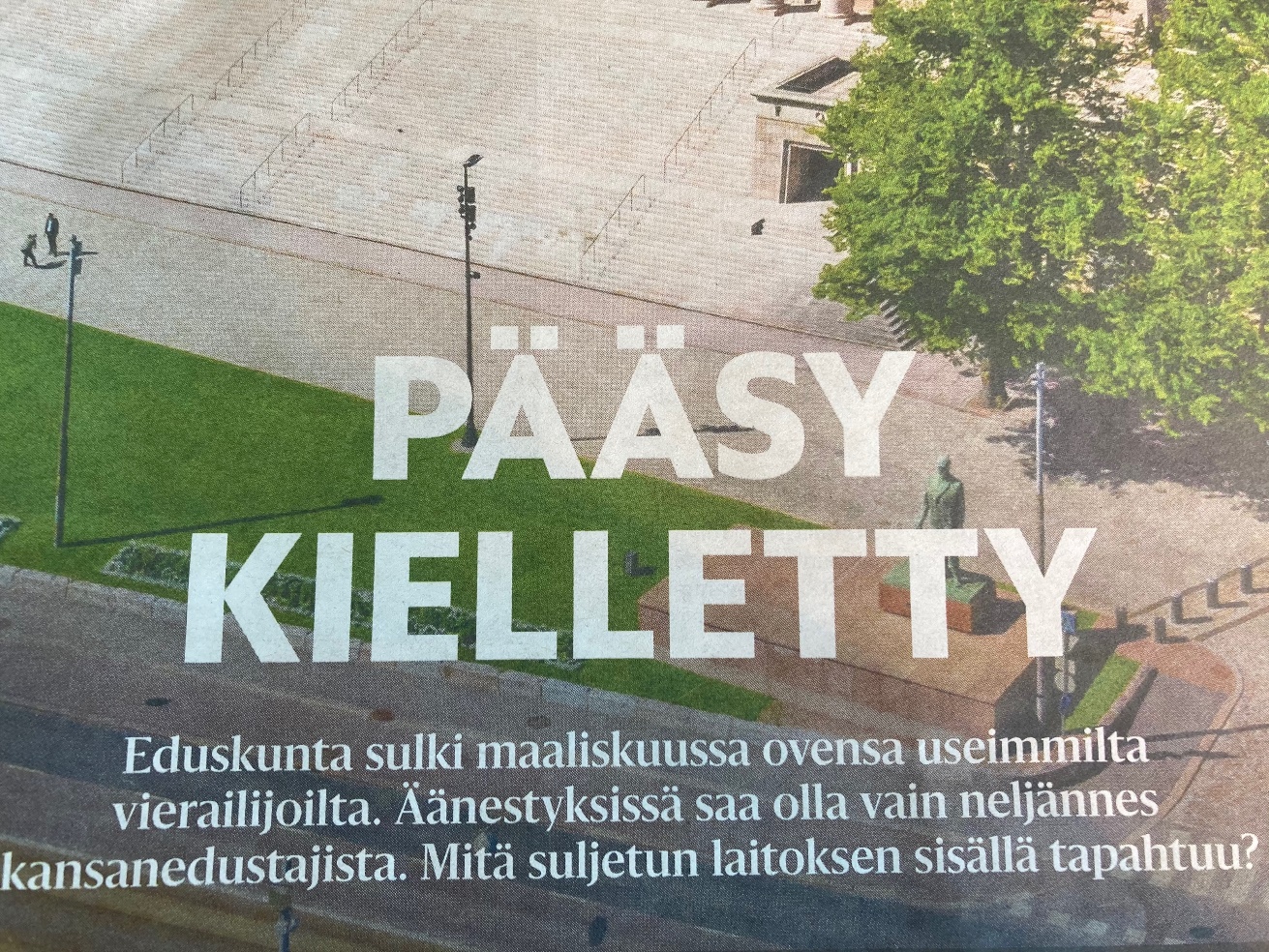 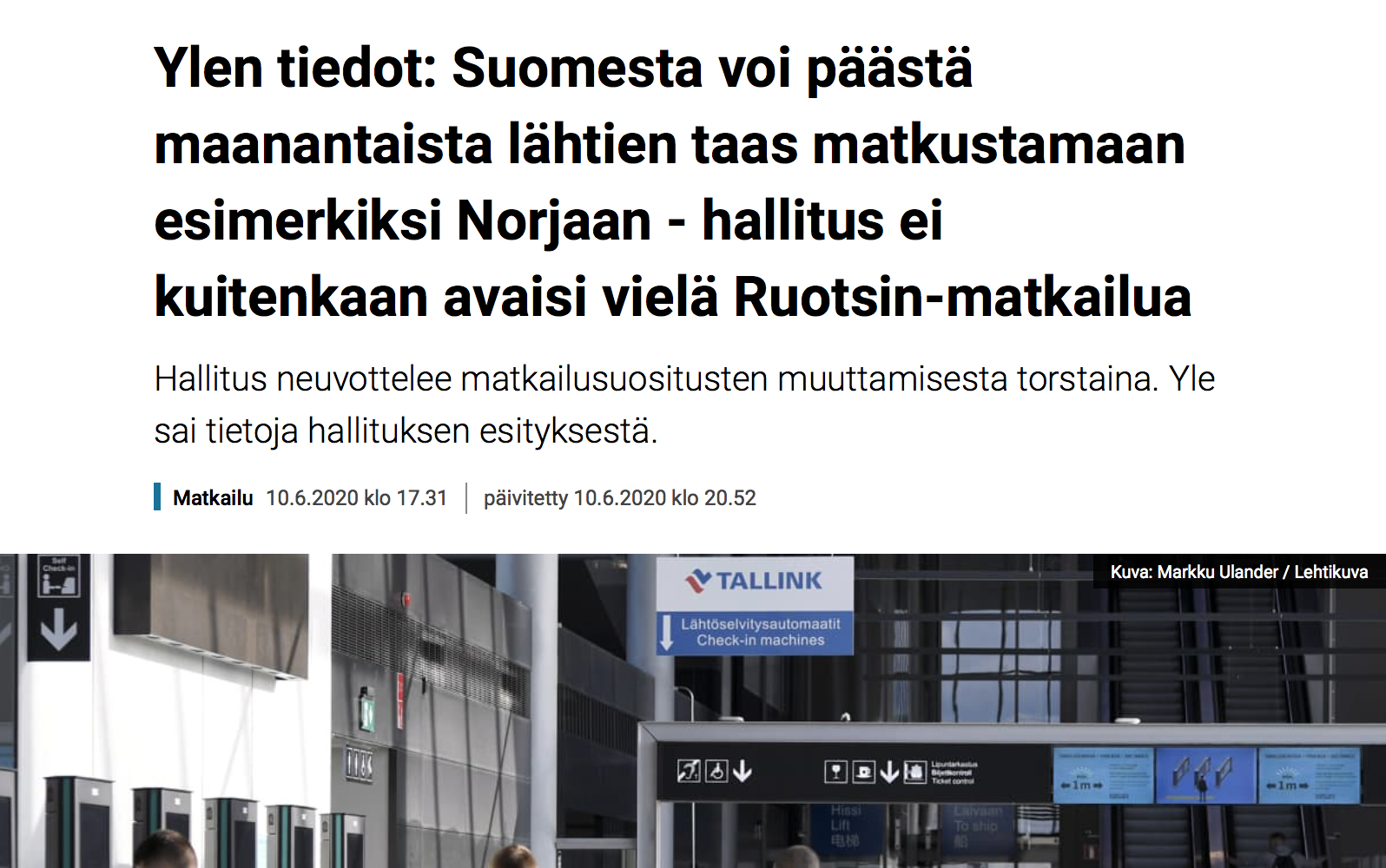 ETENE?
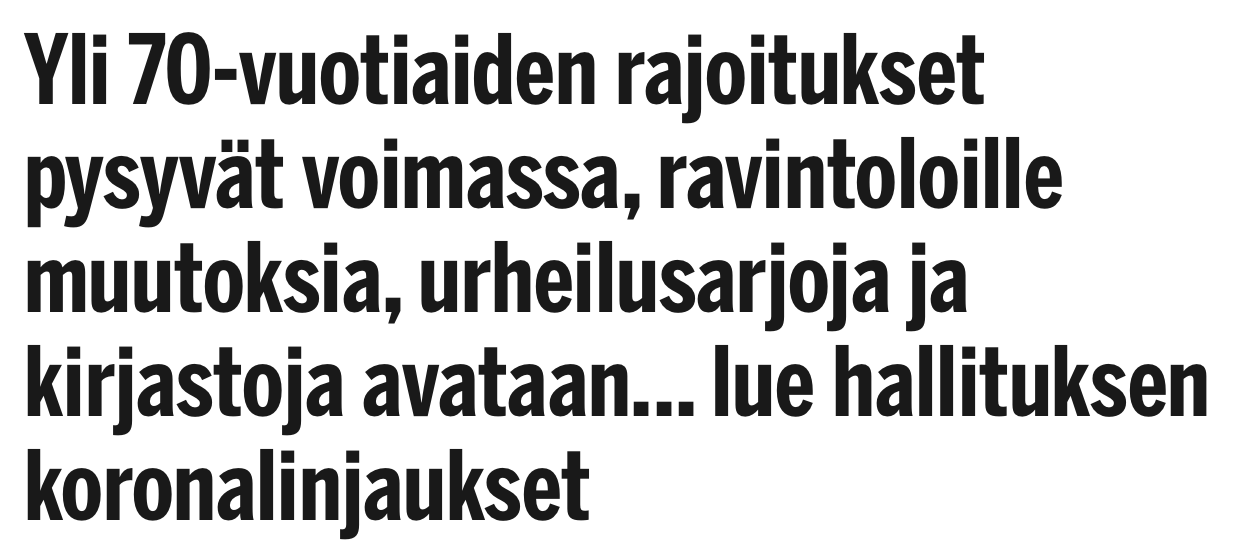 Äänestäminen vaaleissa ei riitä, tarvitaan parempia mekanismeja.
Tämä on vastoin poliitikon luontoa joten tarvitaan muita toimijoita.
ETENE?
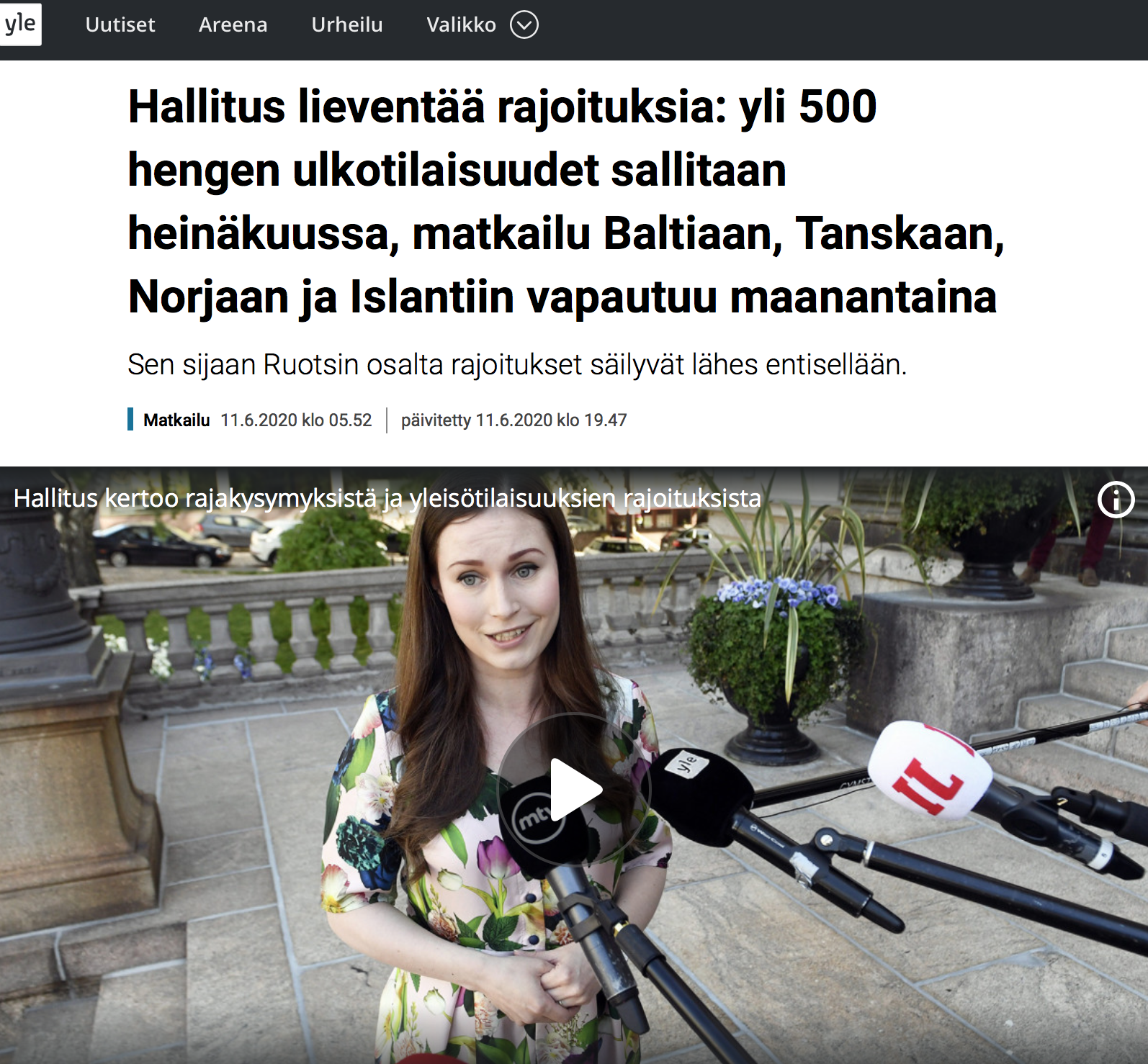 Viestitään edelleen kansalle sitä mukaa kuin asioista päätetään.
Yritetään selvittää ja kertoa
(a) mitä tavoitellaan ja (b) miksi.
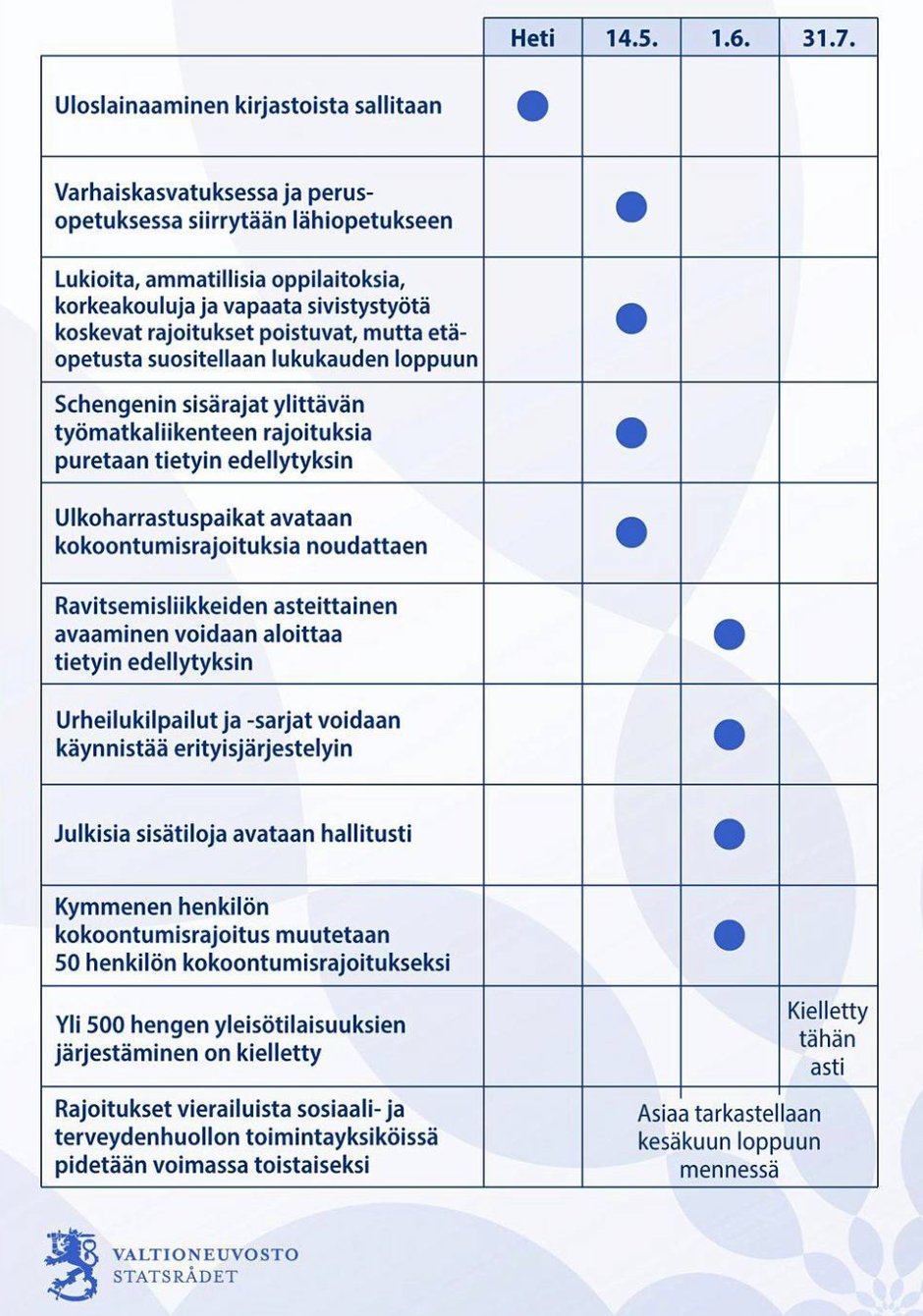 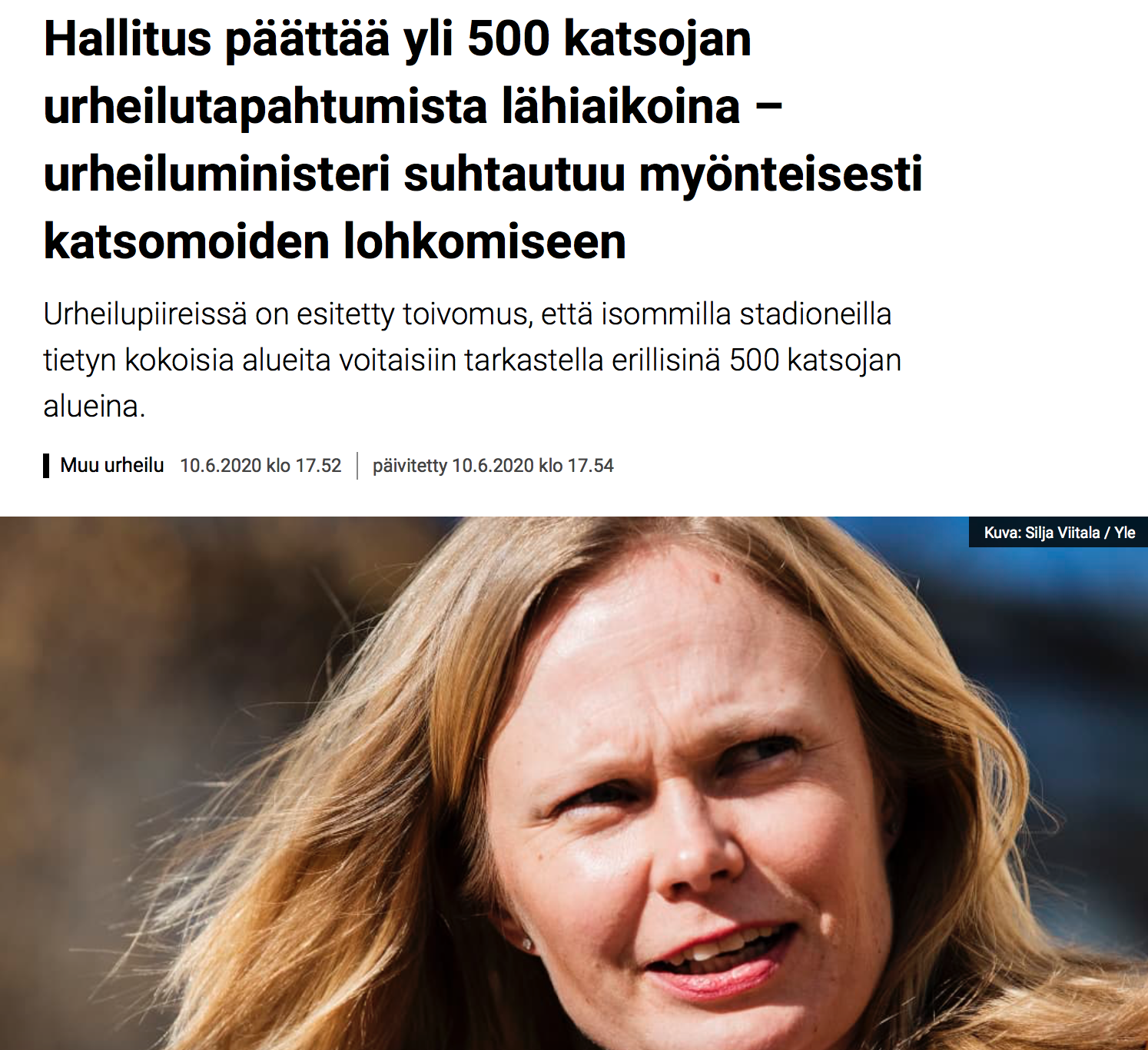 KRIISIJOHTAMINEN ETIIKKAVIESTINTÄNÄ

Avoimuus: tieto hallintoalamaisille heti

Läpinäkyvyys: päätösten eettinen perusta esiin

Osallistavuus: kansalaisten näkemykset selvitettävä

Kriittisyys: oppia myös seuraaville hallituksille
ETENE?
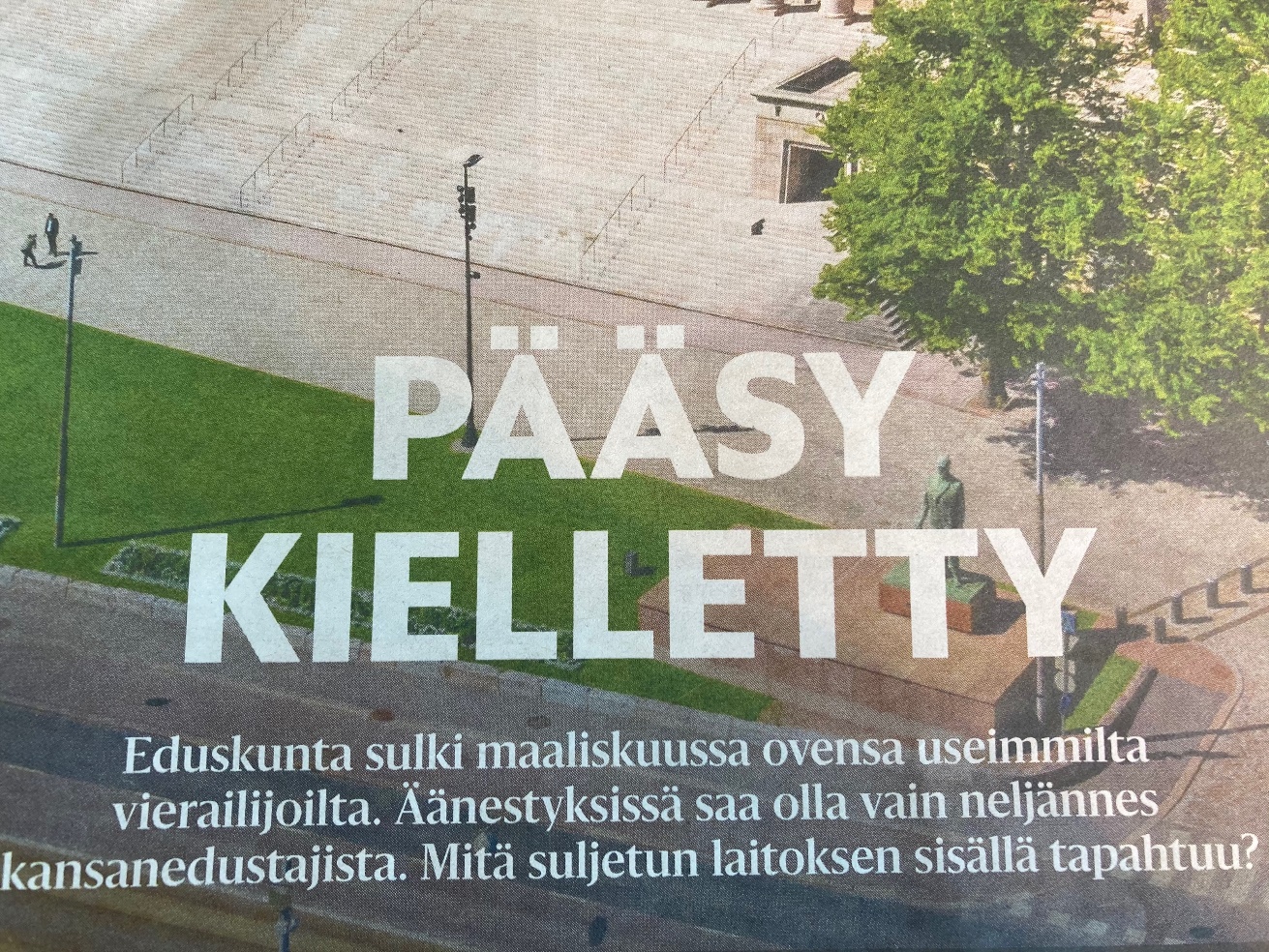 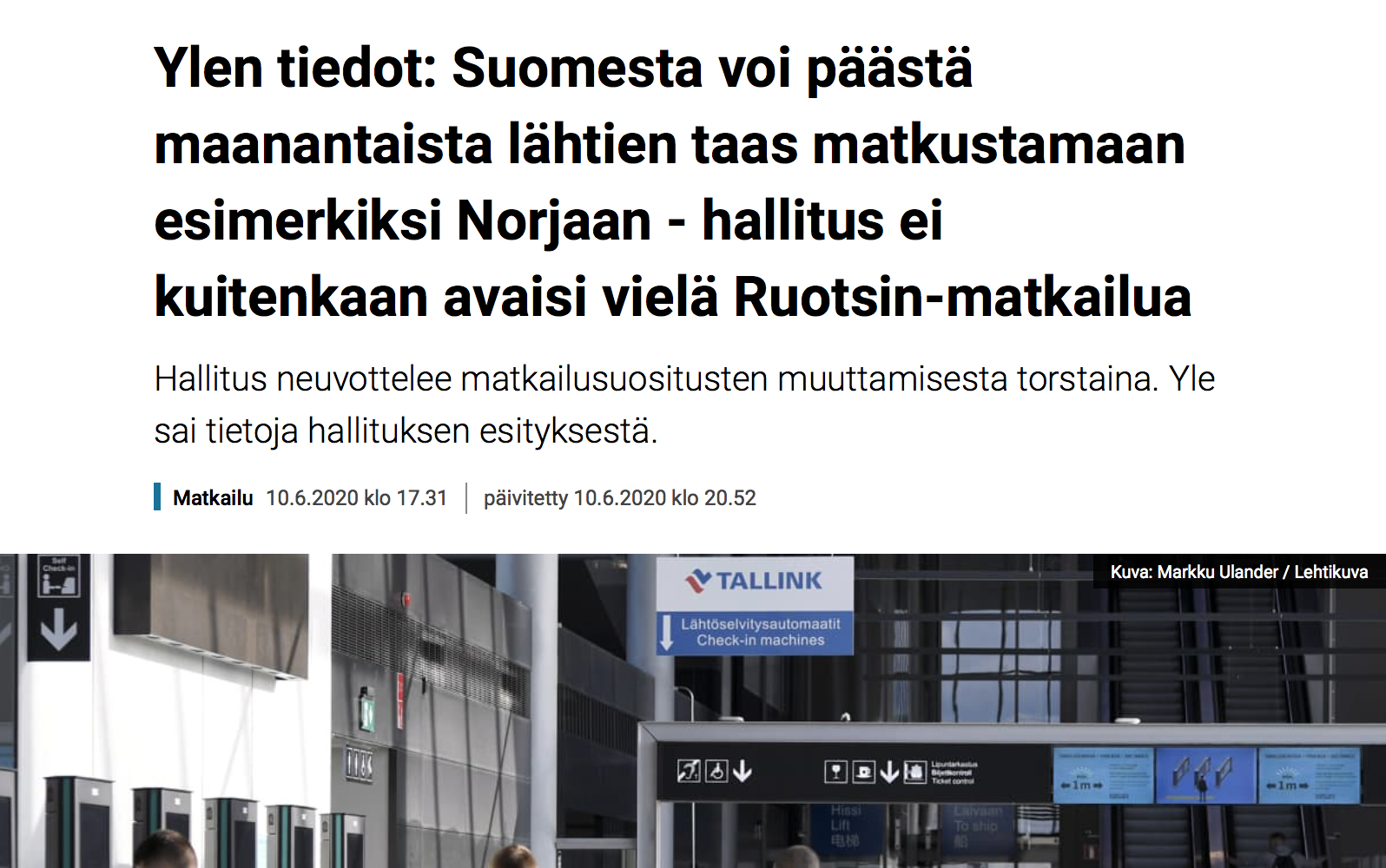 ETENE?
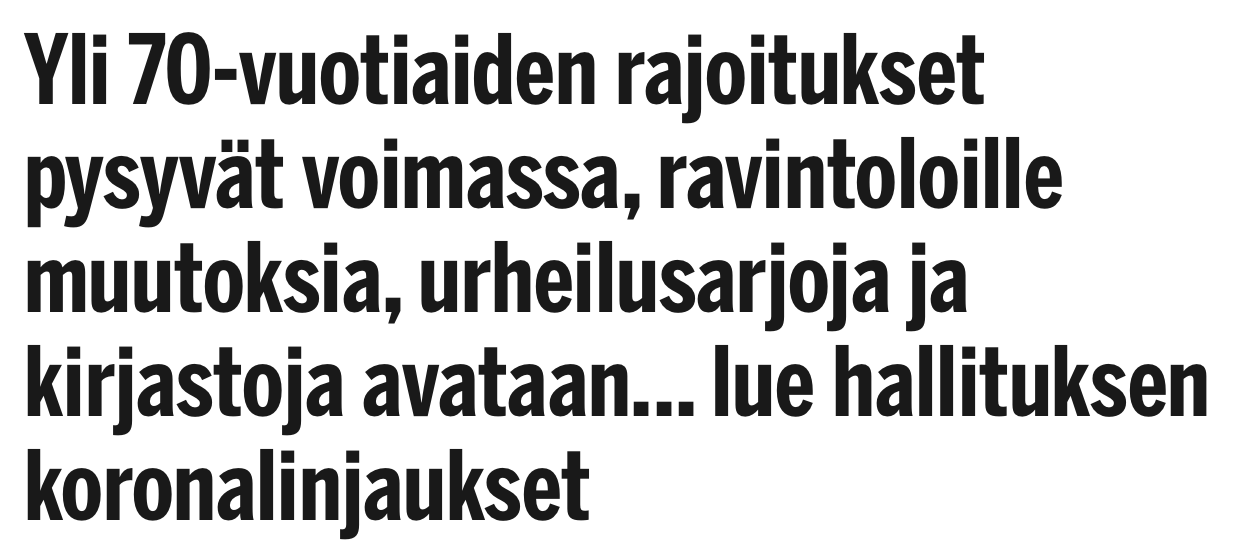 Äänestäminen vaaleissa ei riitä, tarvitaan parempia mekanismeja.
Tämä on vastoin poliitikon luontoa joten tarvitaan muita toimijoita.
ETENE?
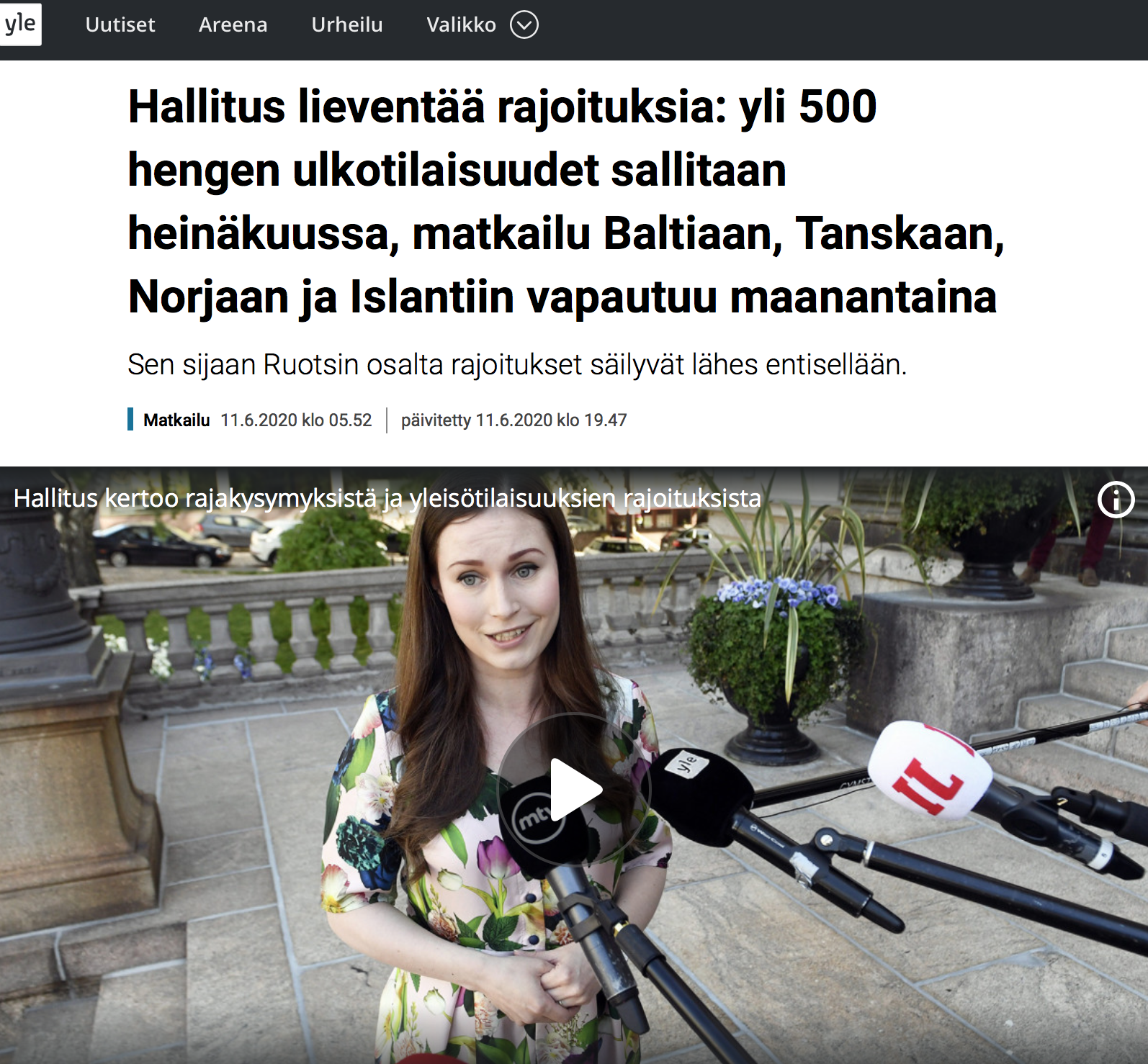 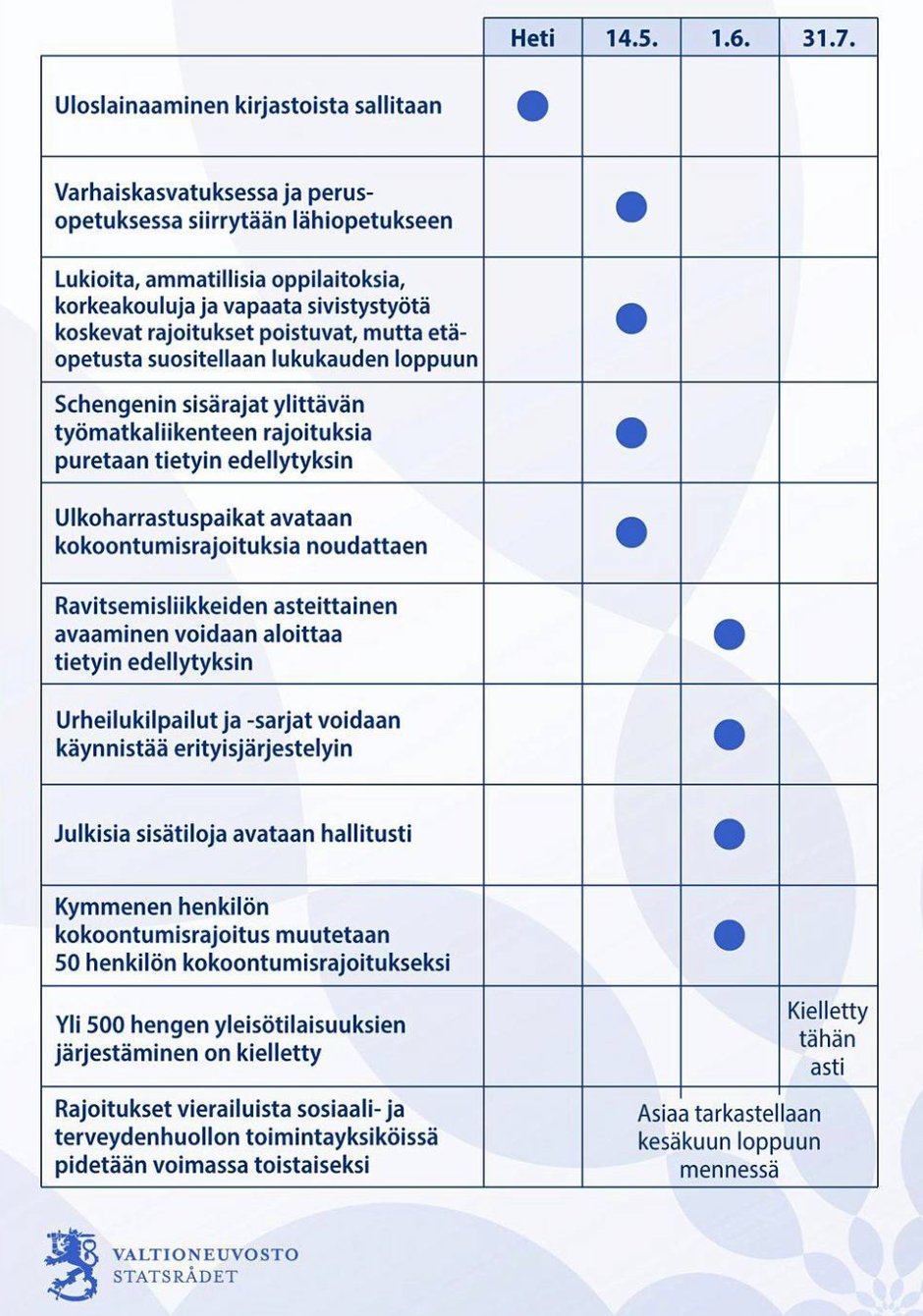 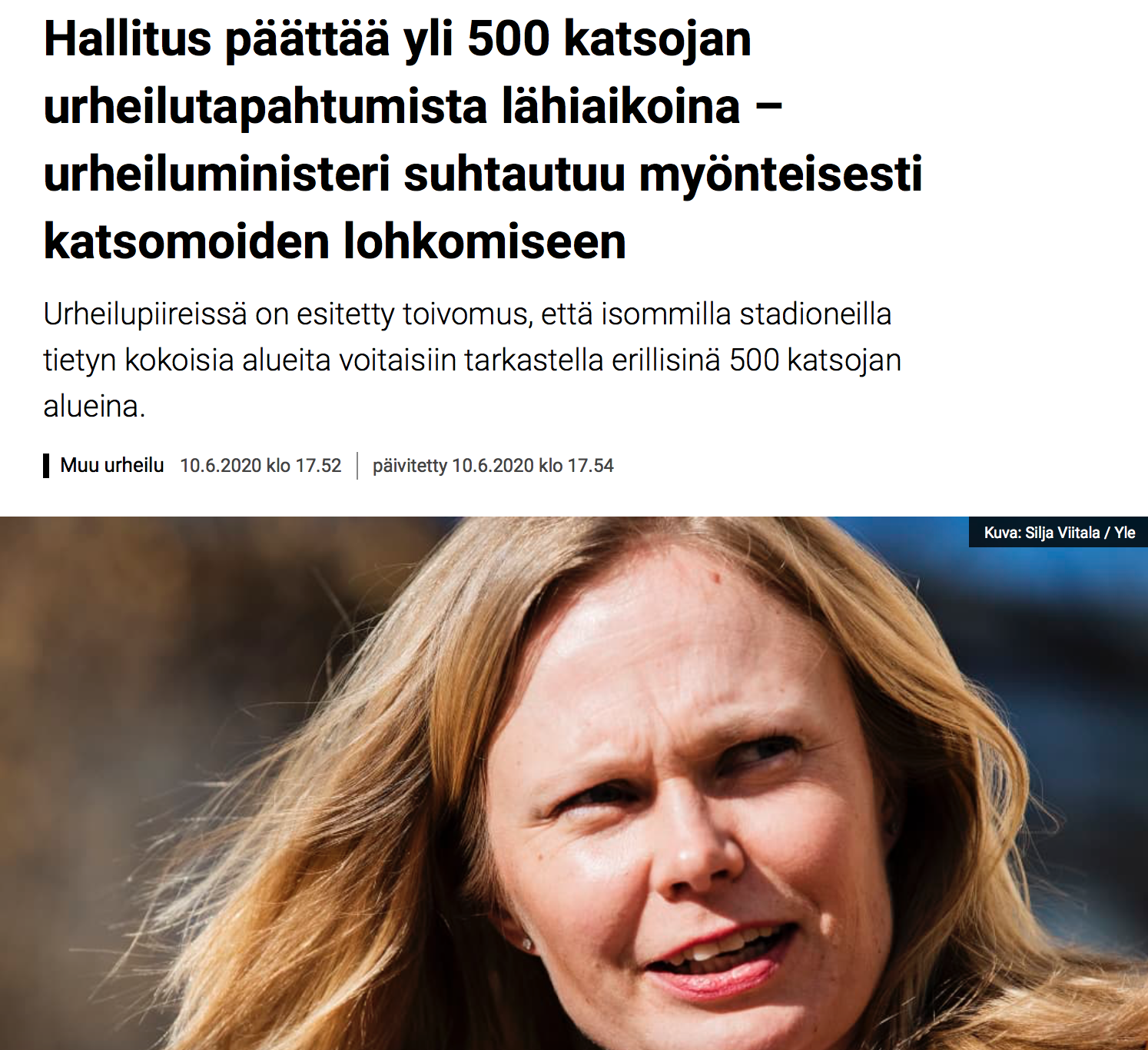 (a) MITÄ TAVOITELLAAN?
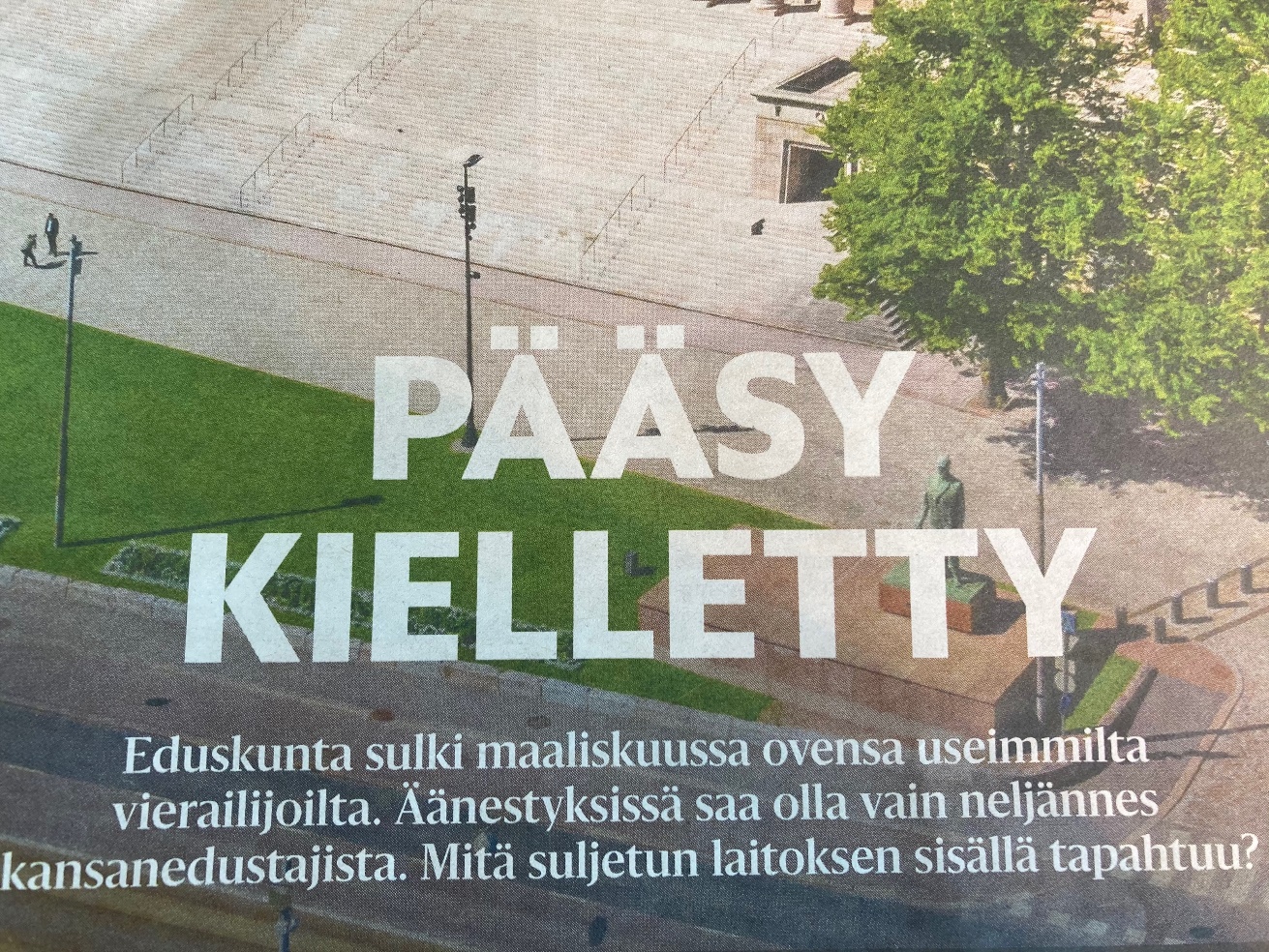 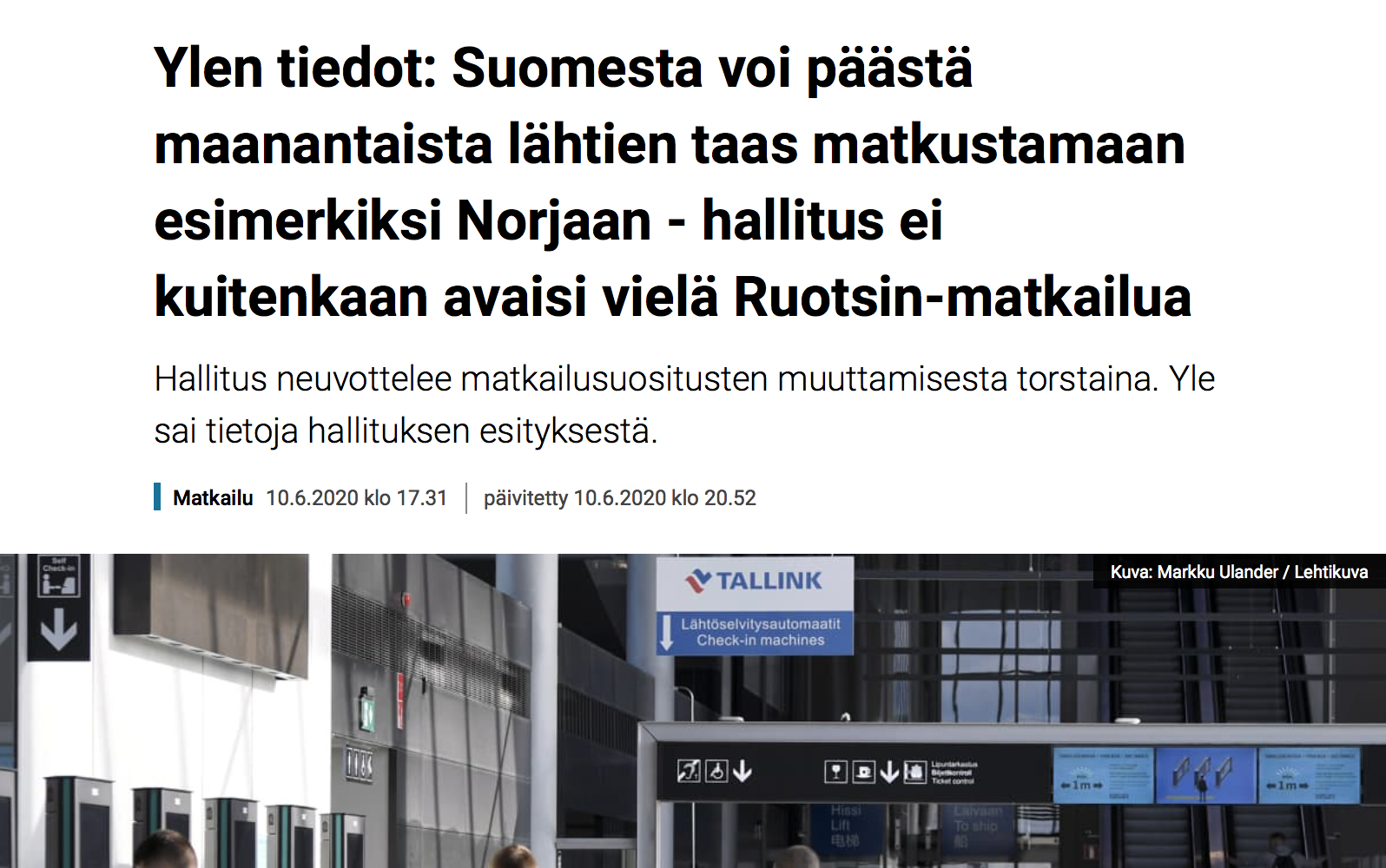 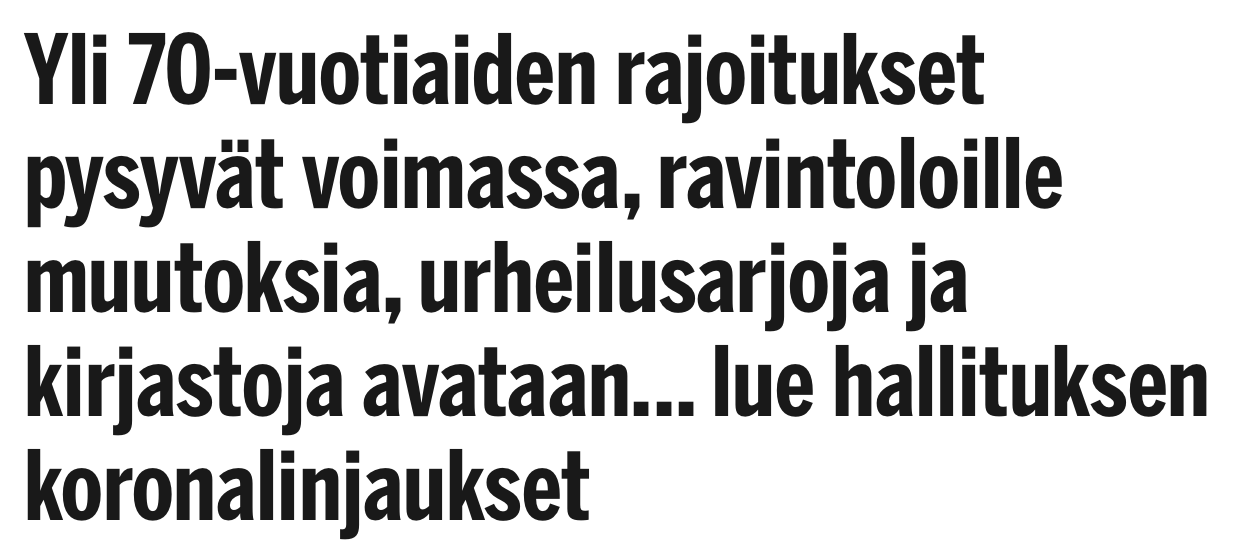 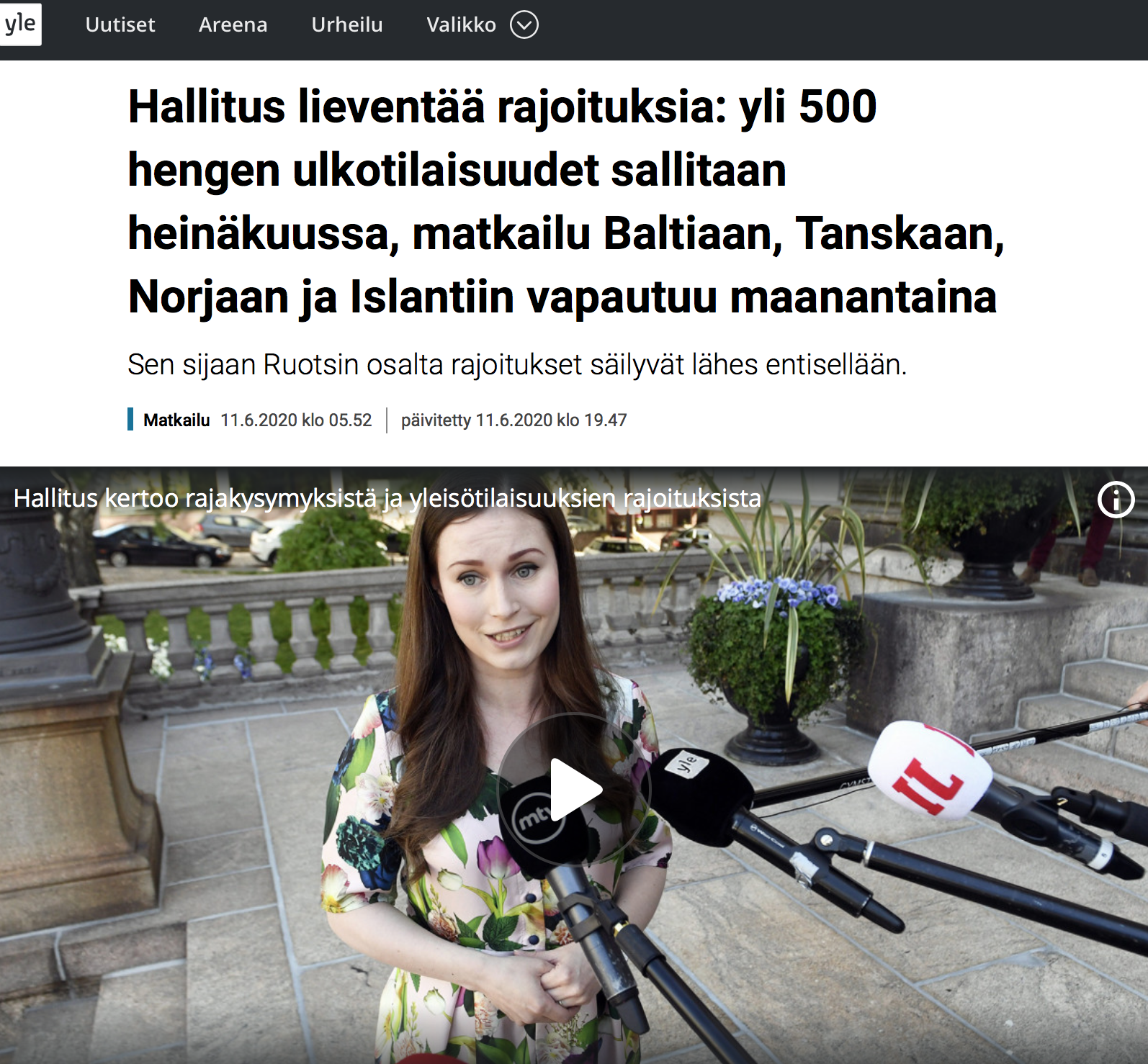 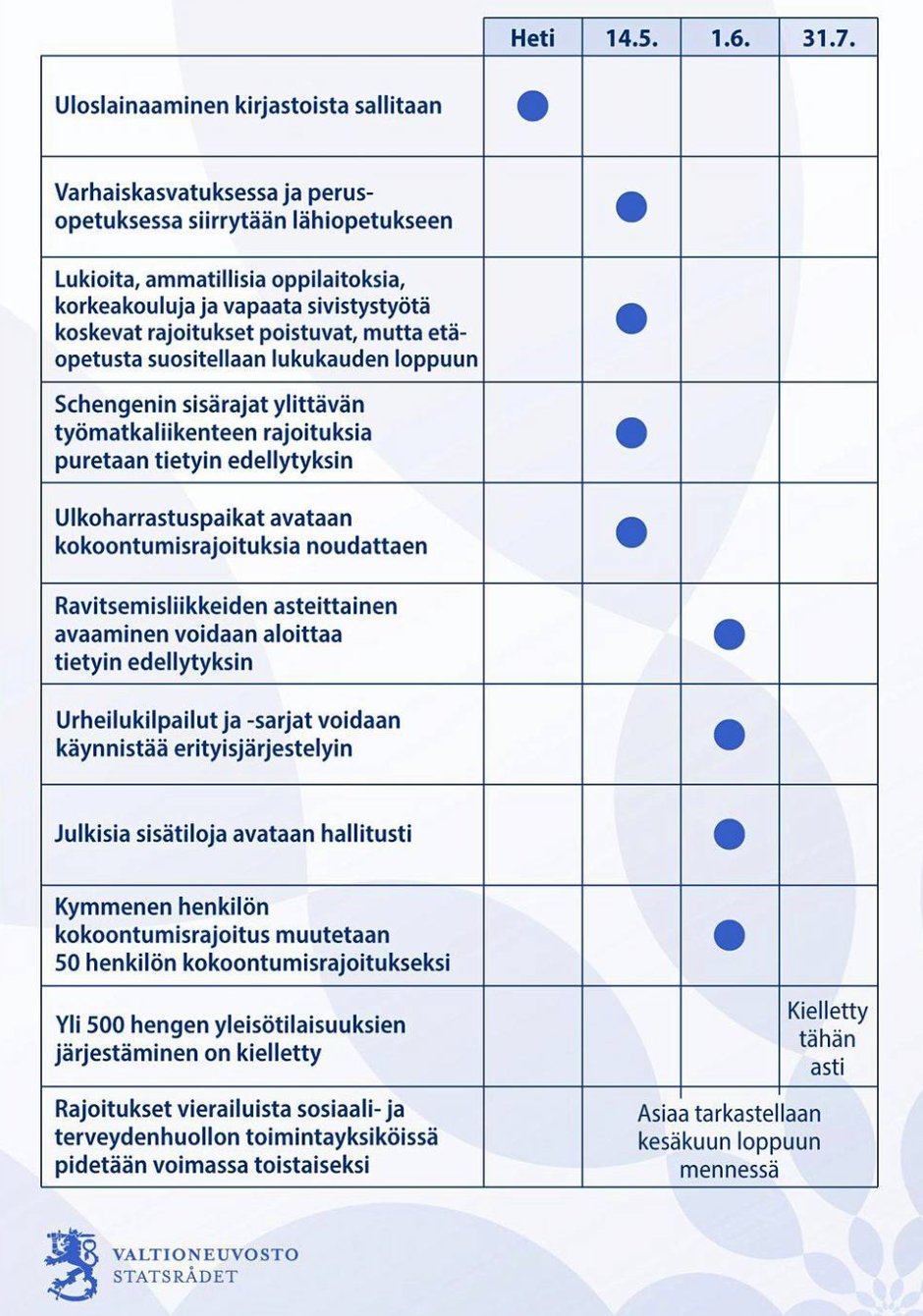 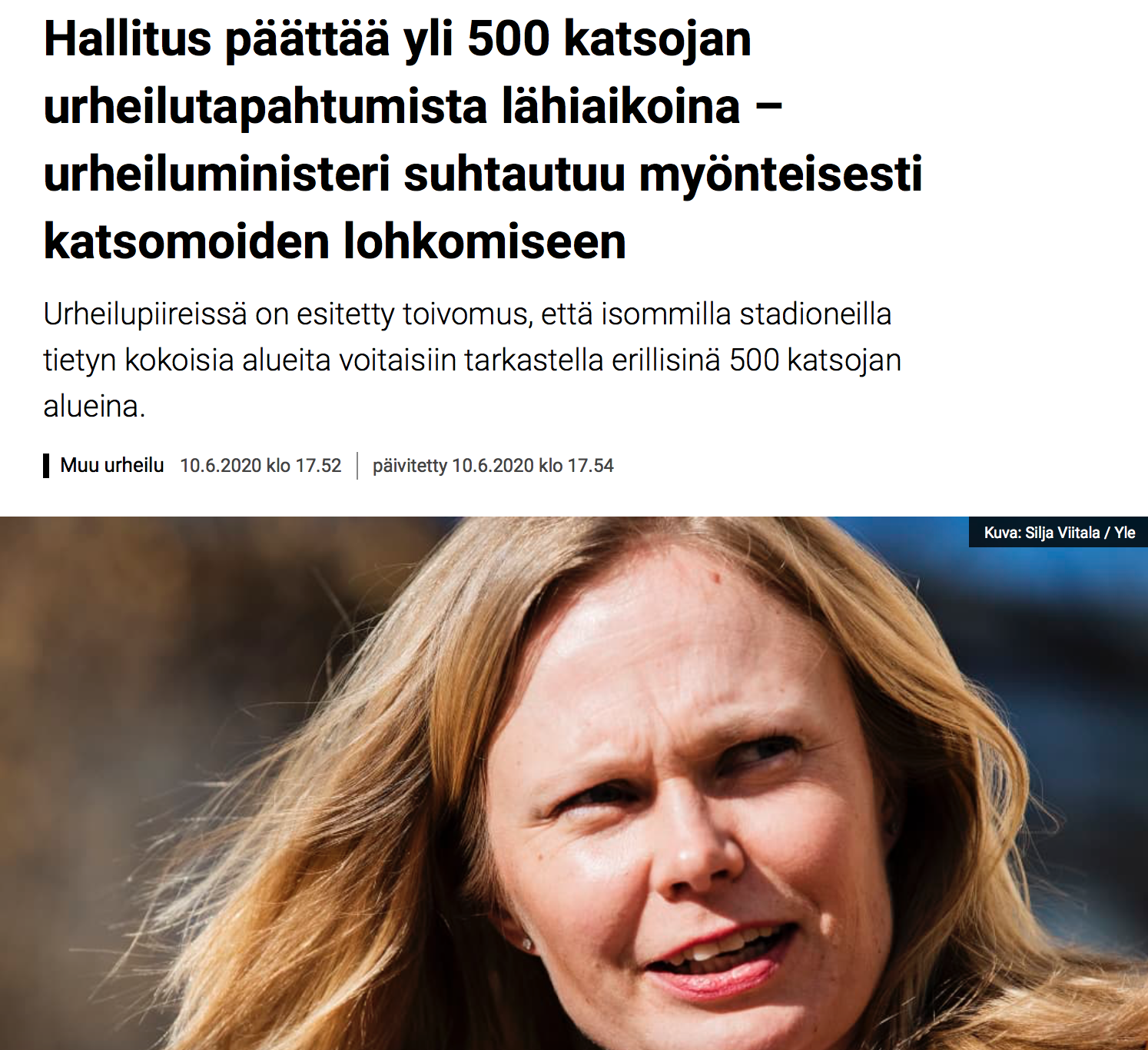 Rajoittaminen
(a) MITÄ TAVOITELLAAN?
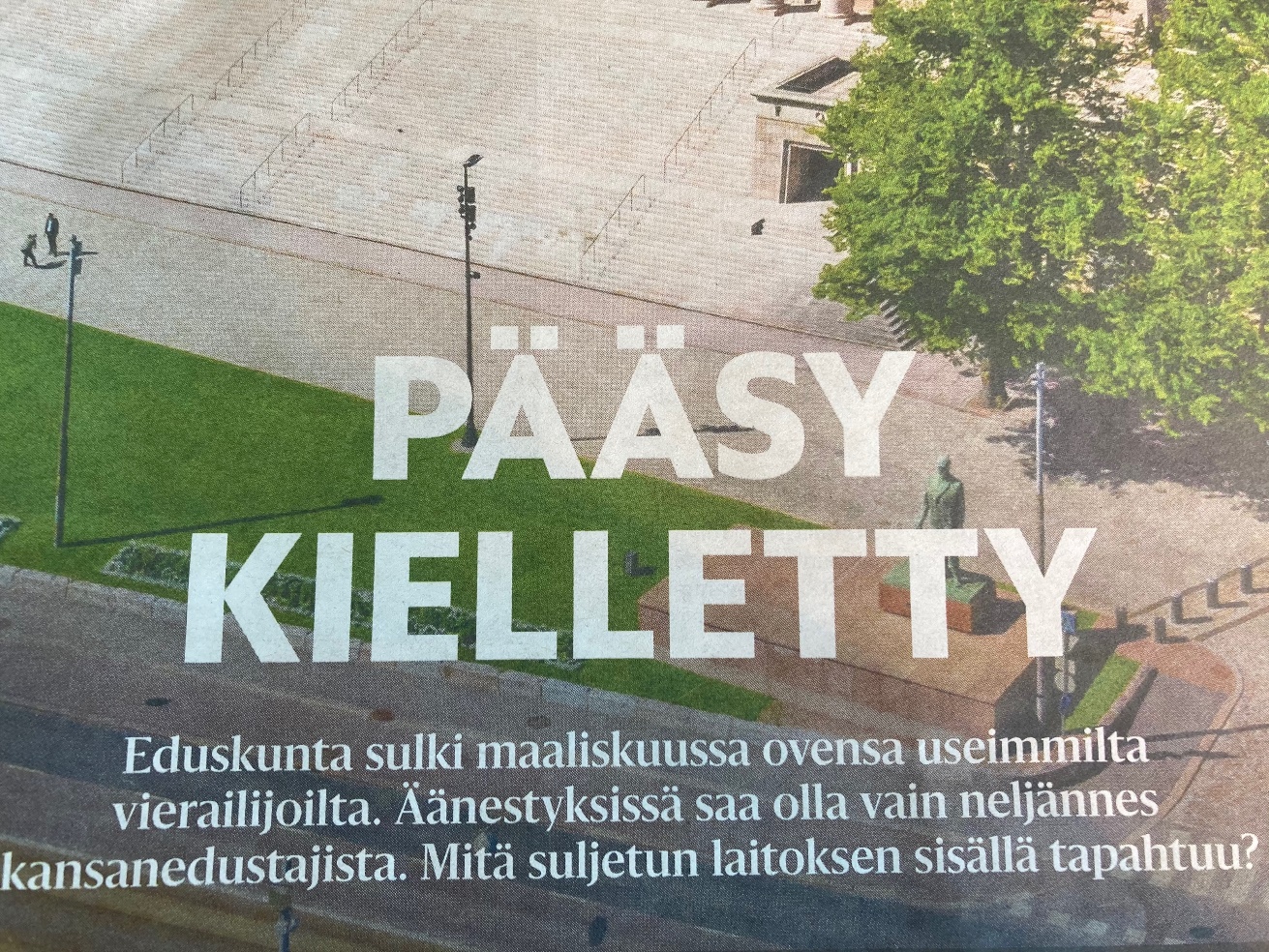 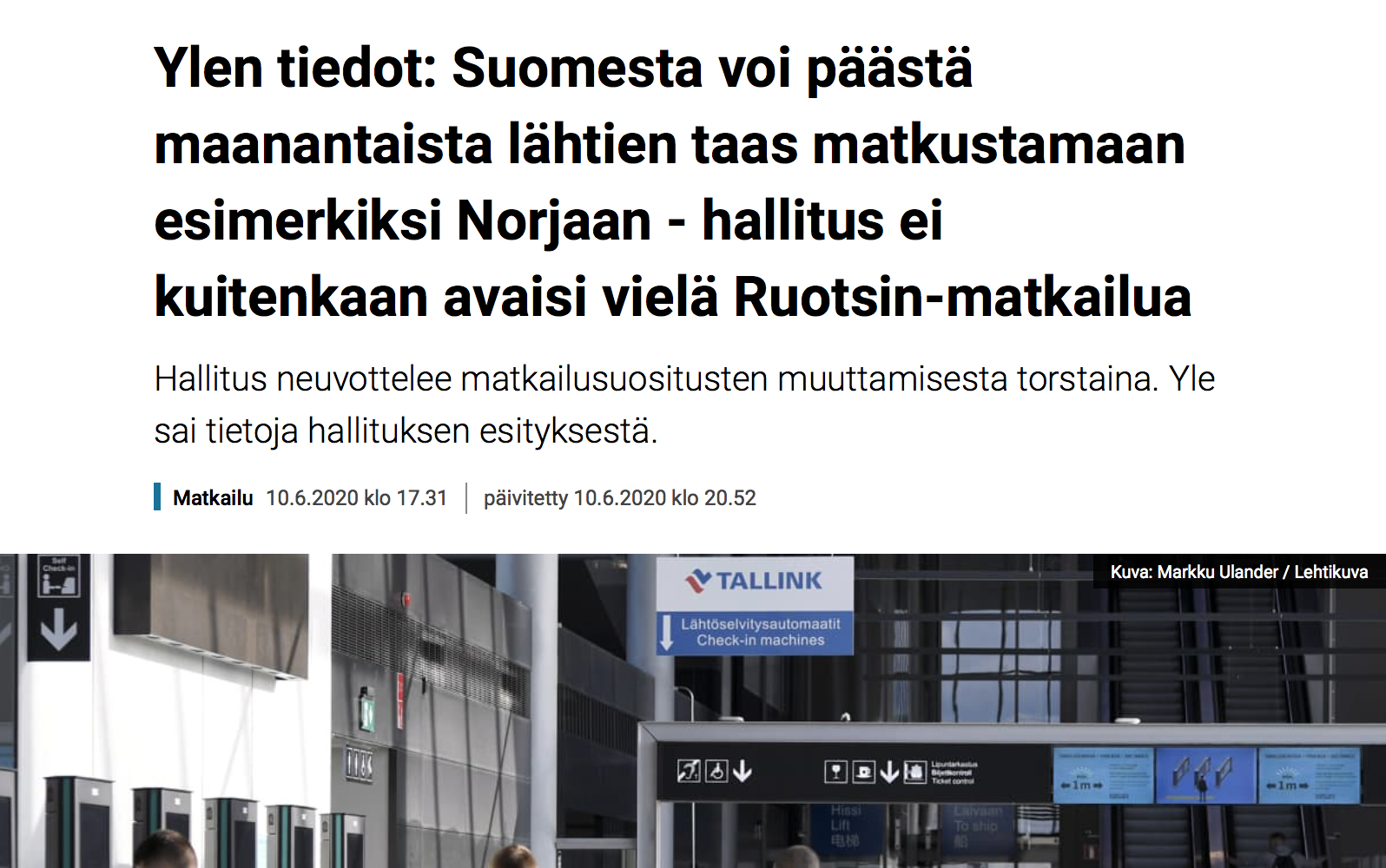 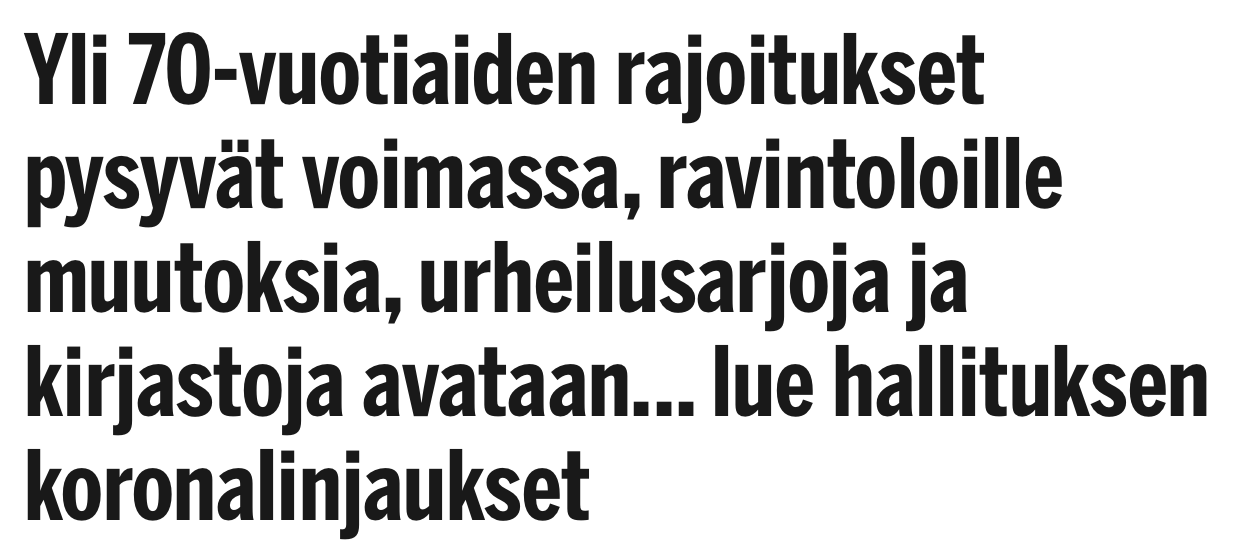 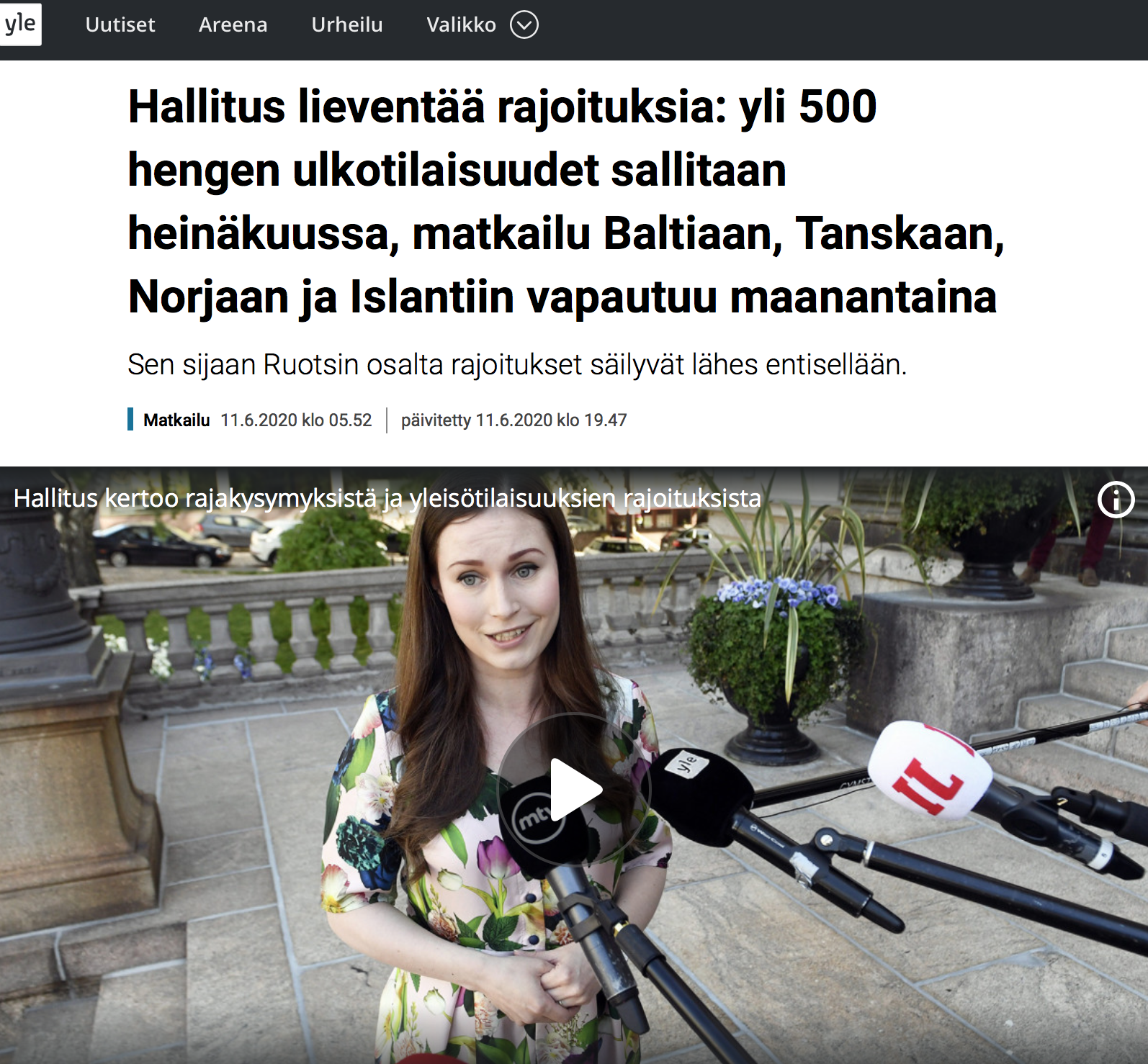 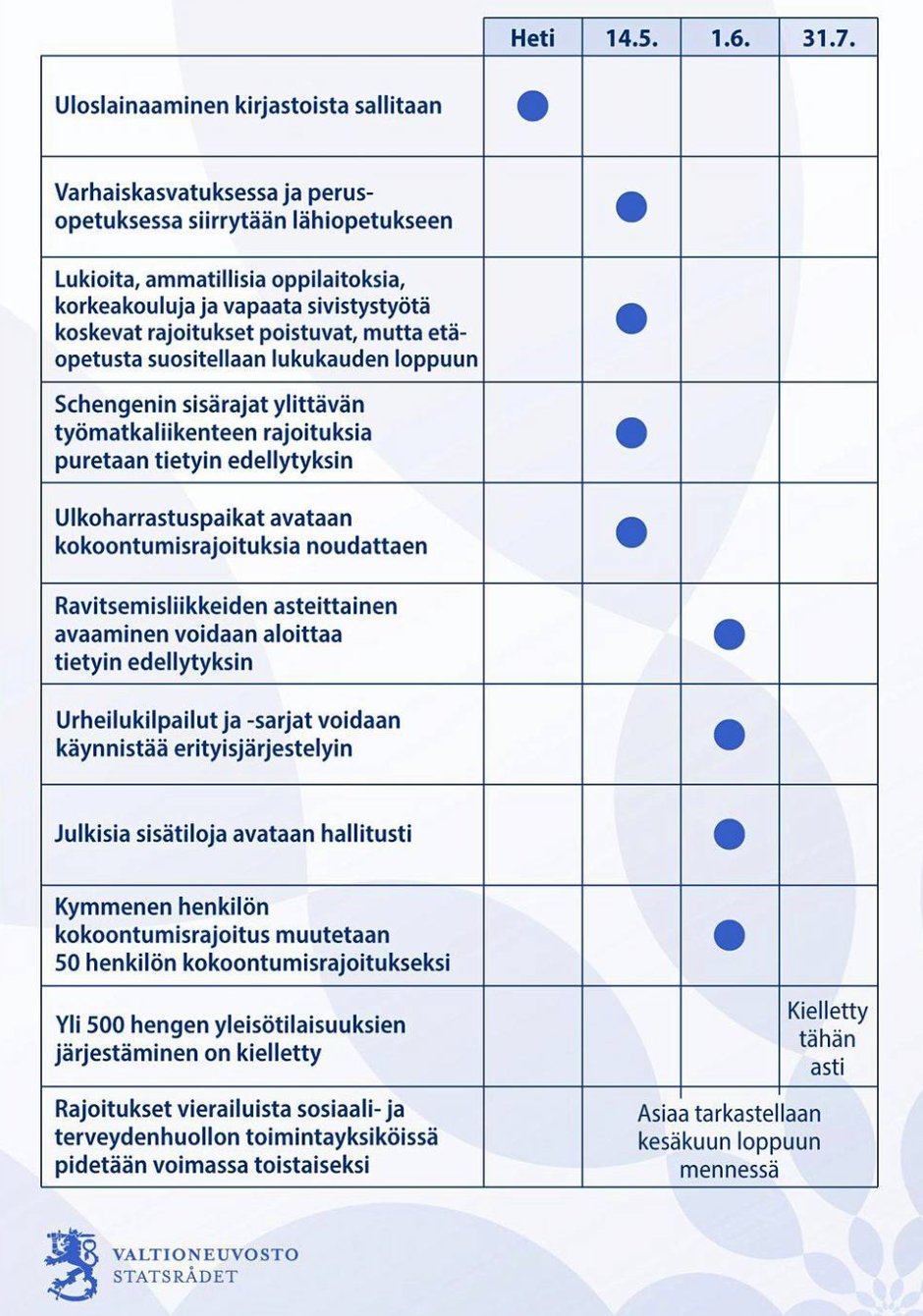 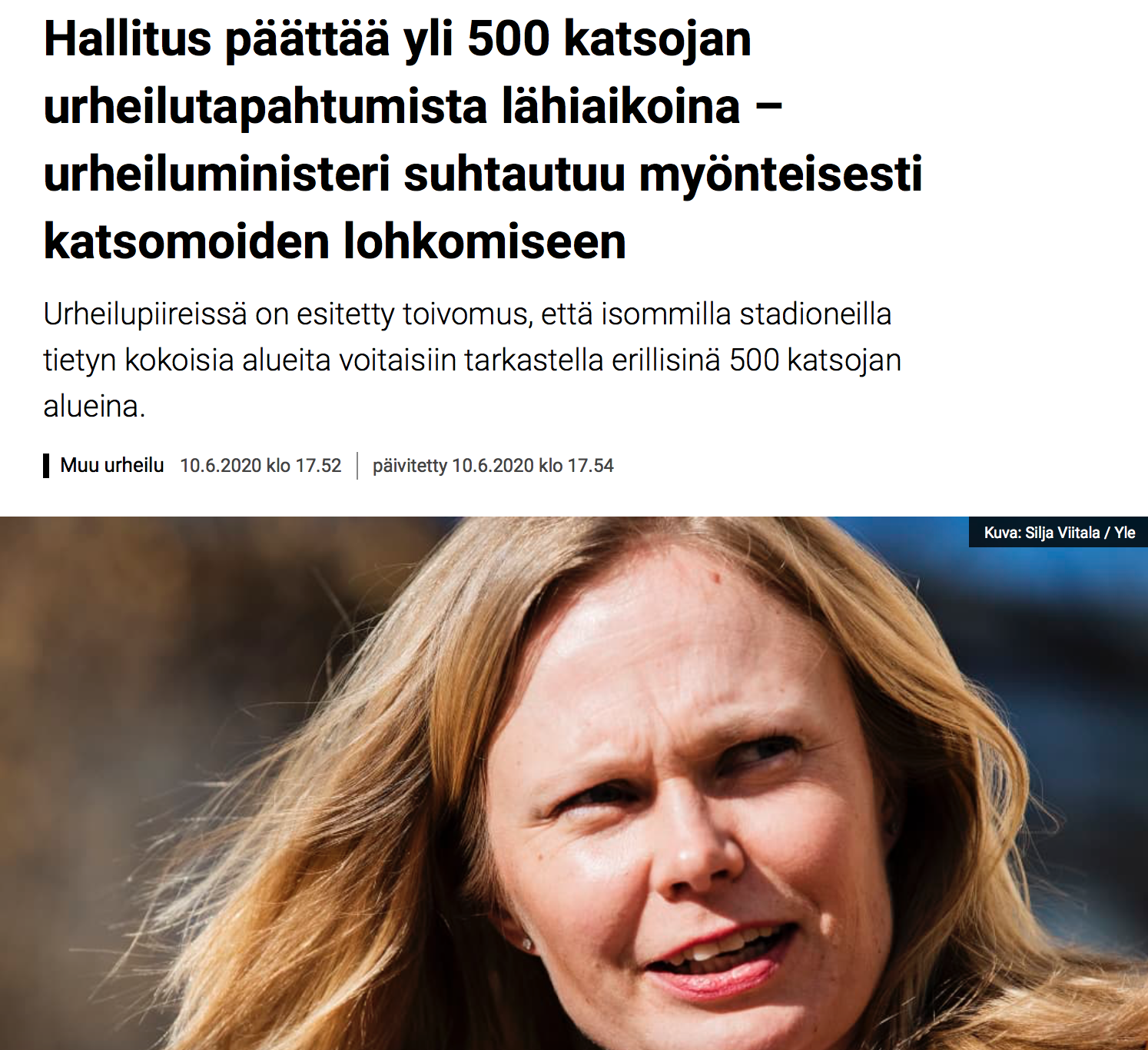 Testaa, jäljitä,
hoida, eristä!
Rajoittaminen
(a) MITÄ TAVOITELLAAN?
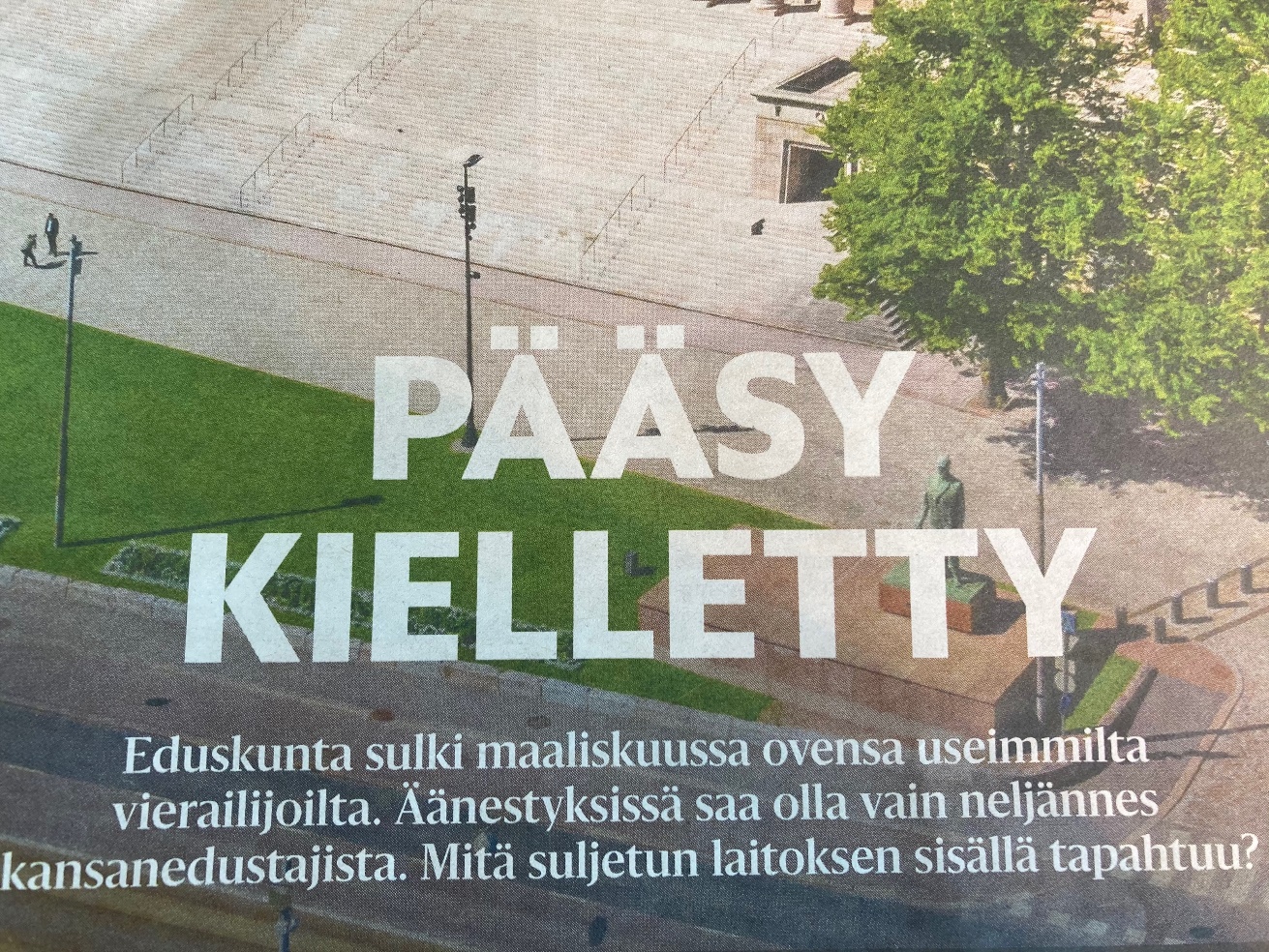 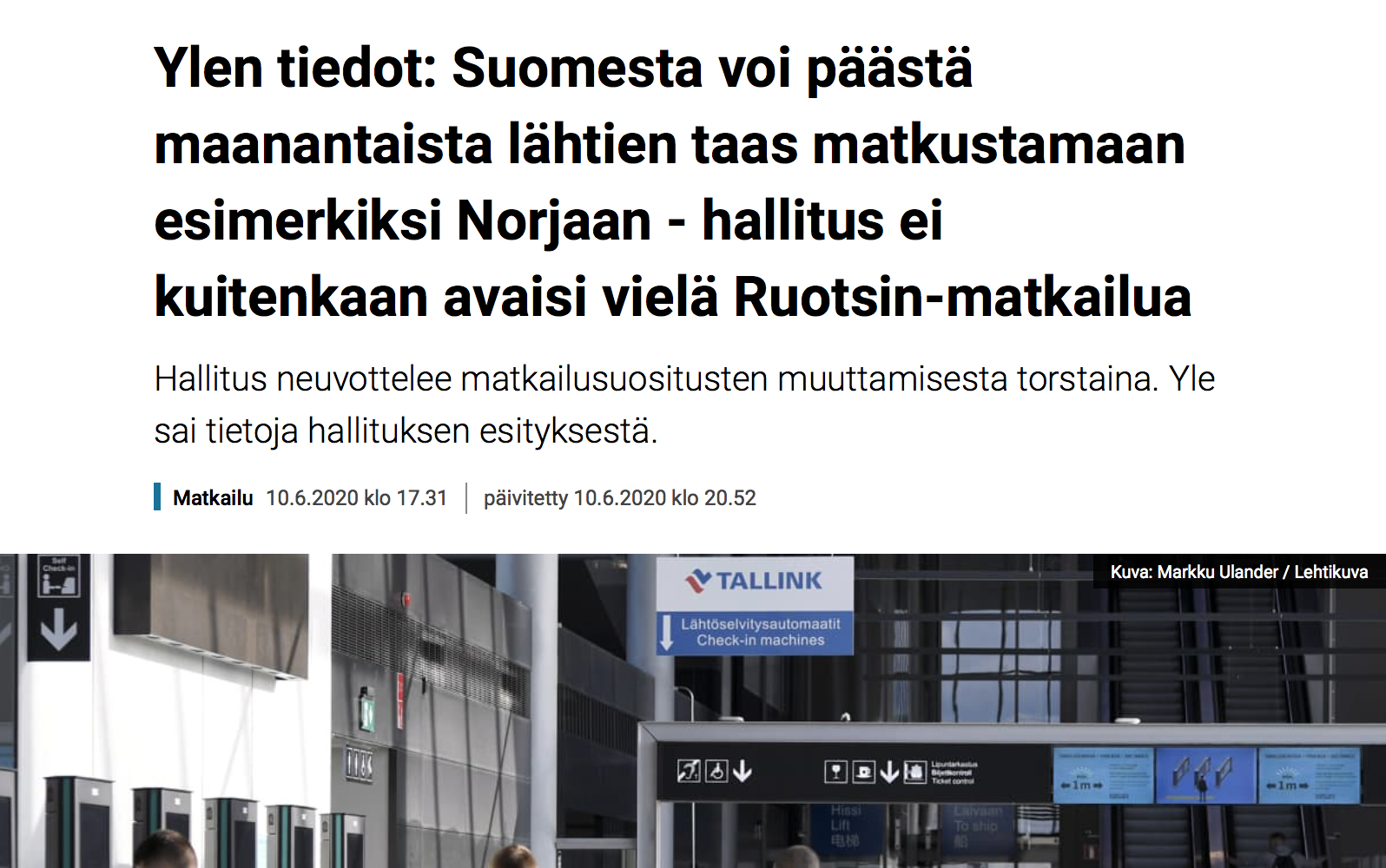 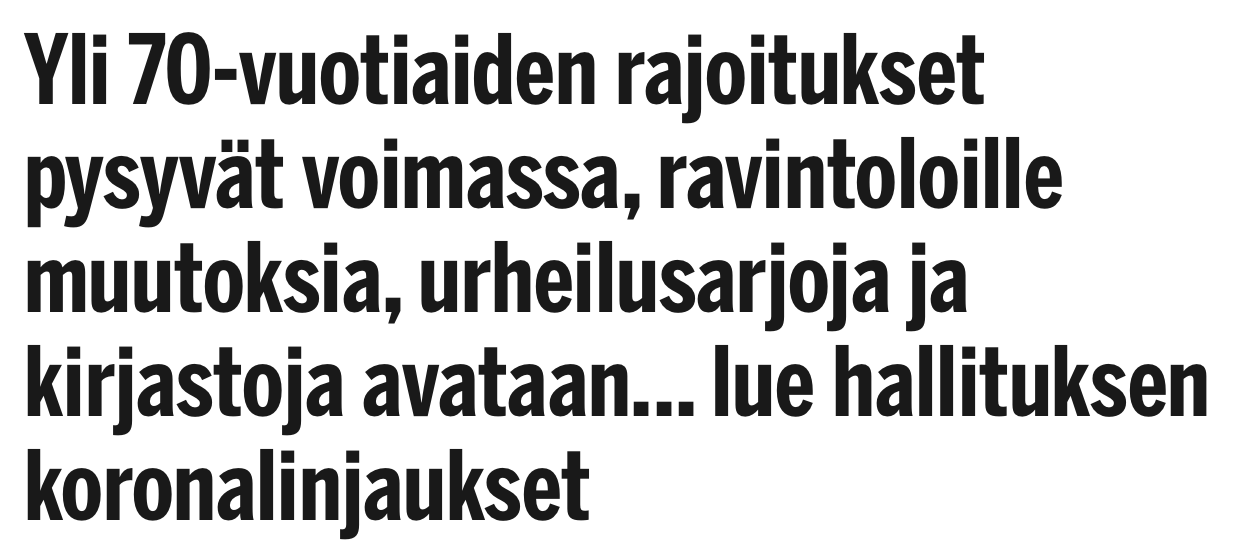 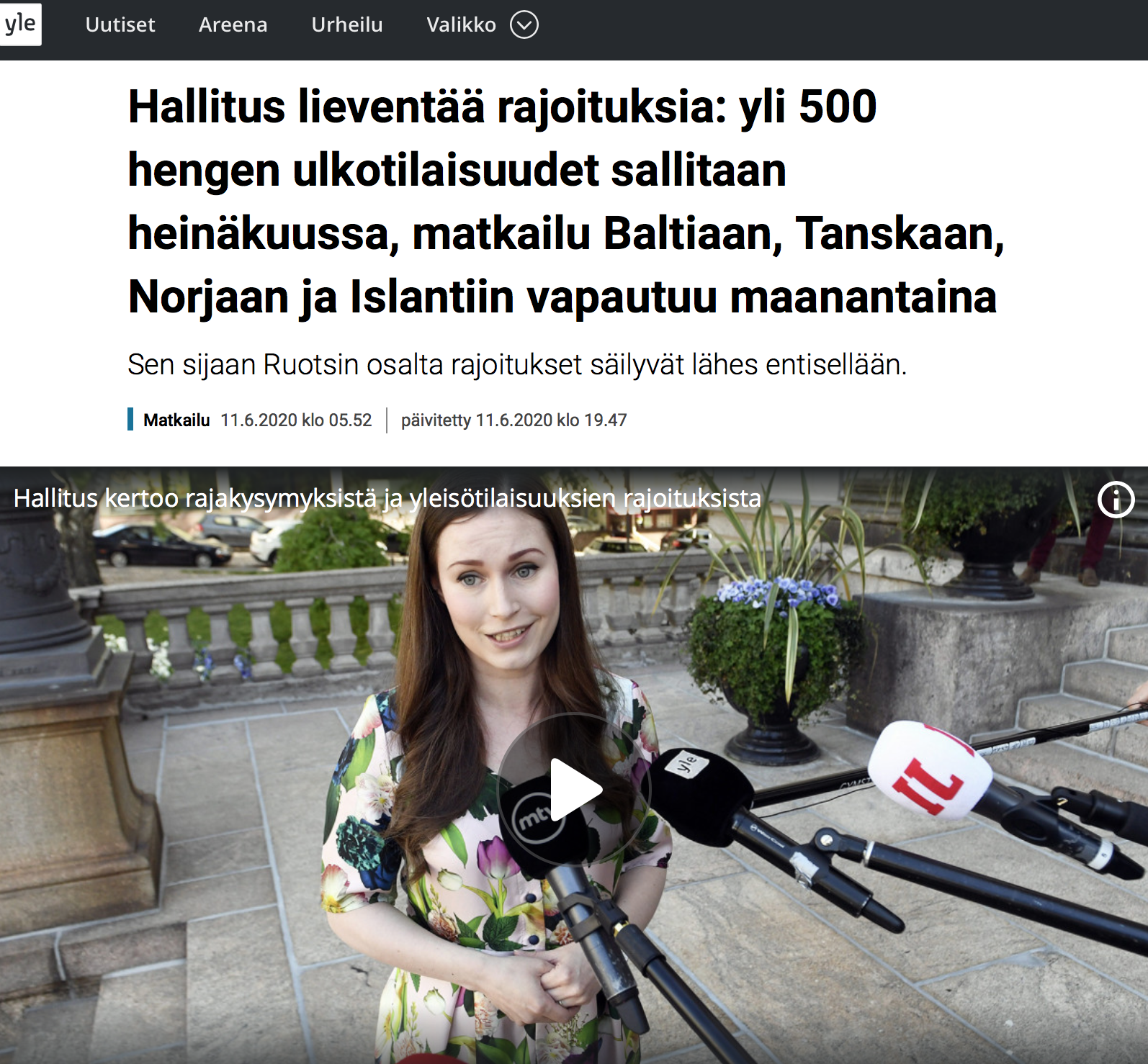 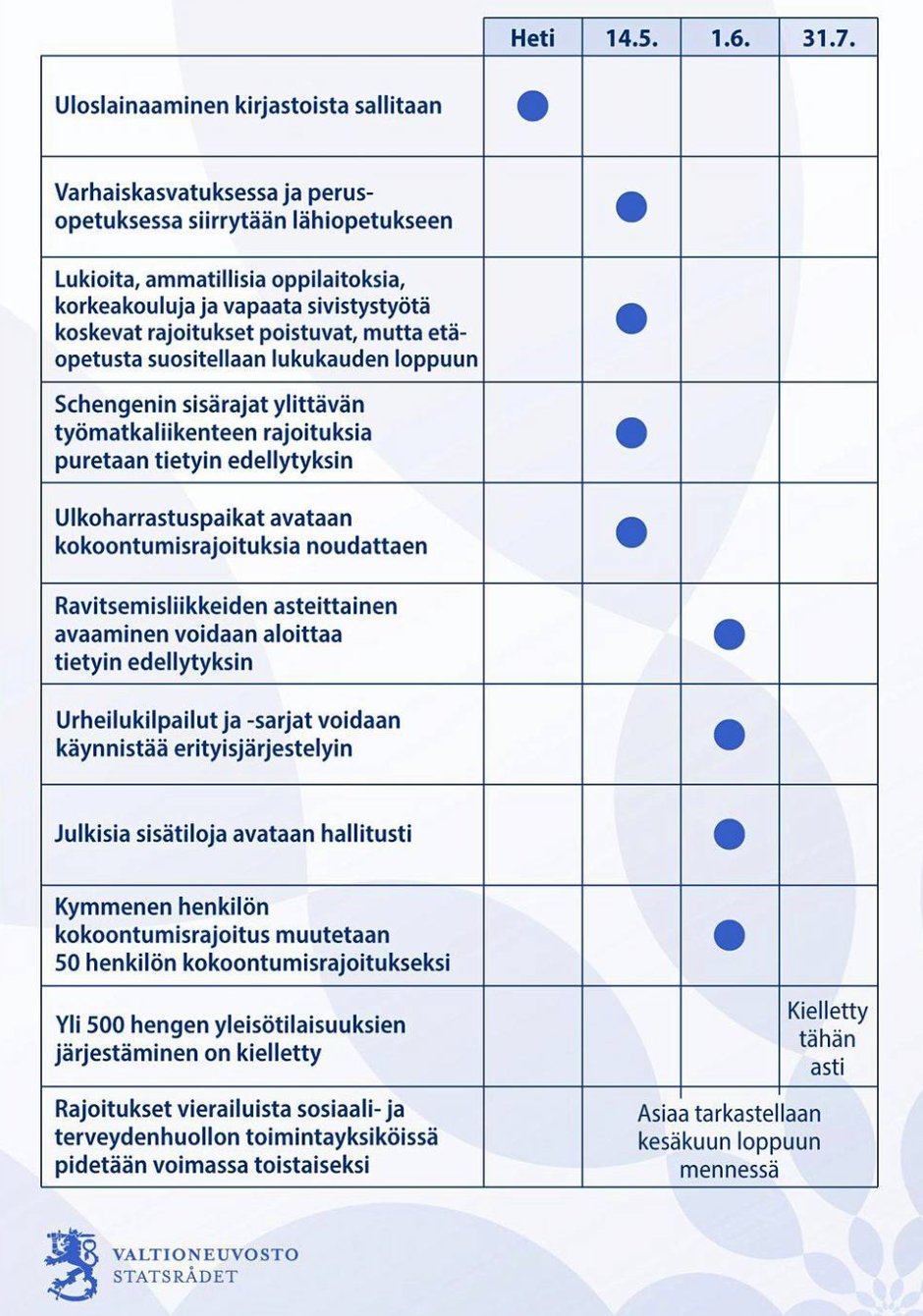 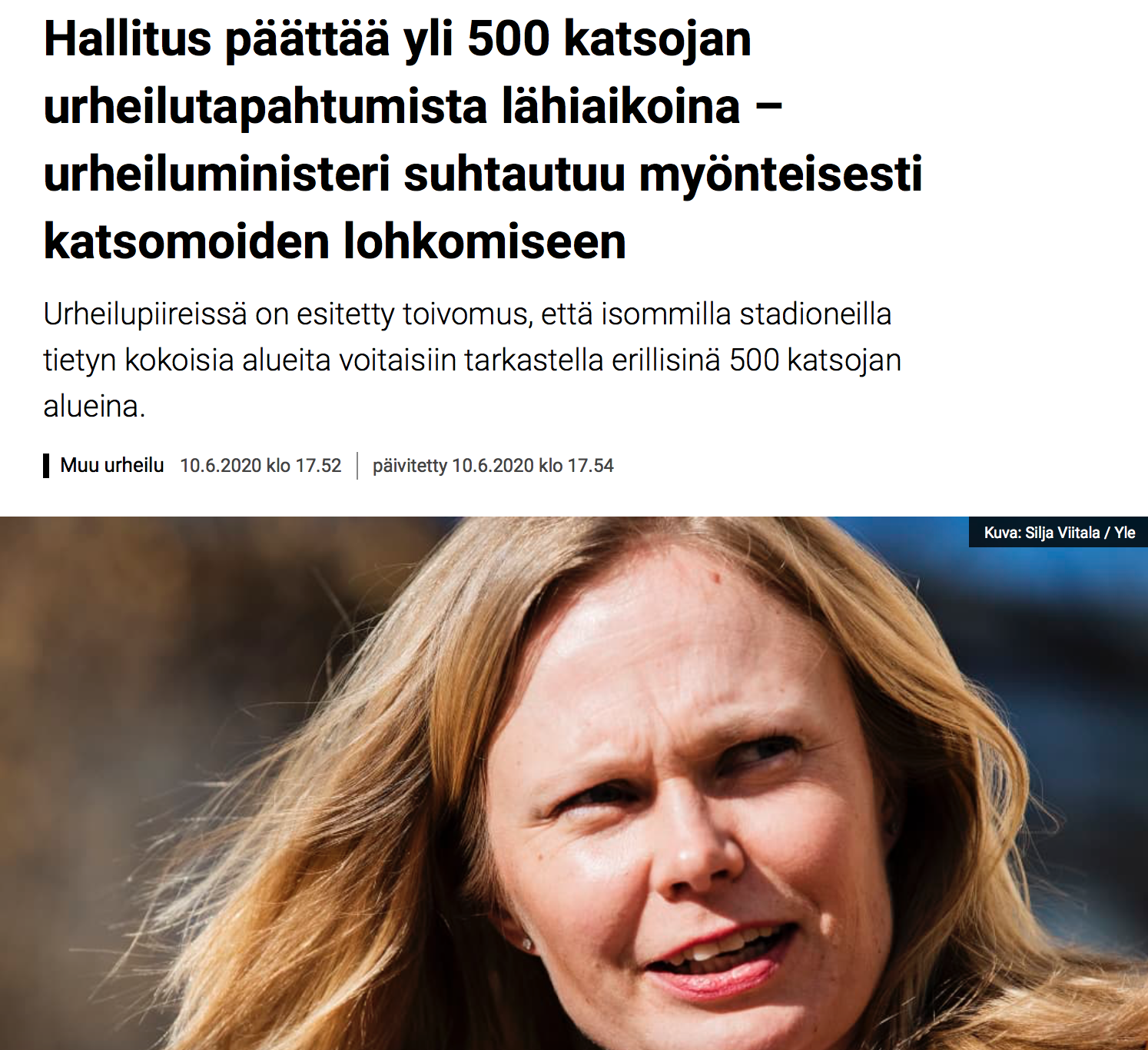 Testaa, jäljitä,
hoida, eristä!
Rajoittaminen
(a) MITÄ TAVOITELLAAN?
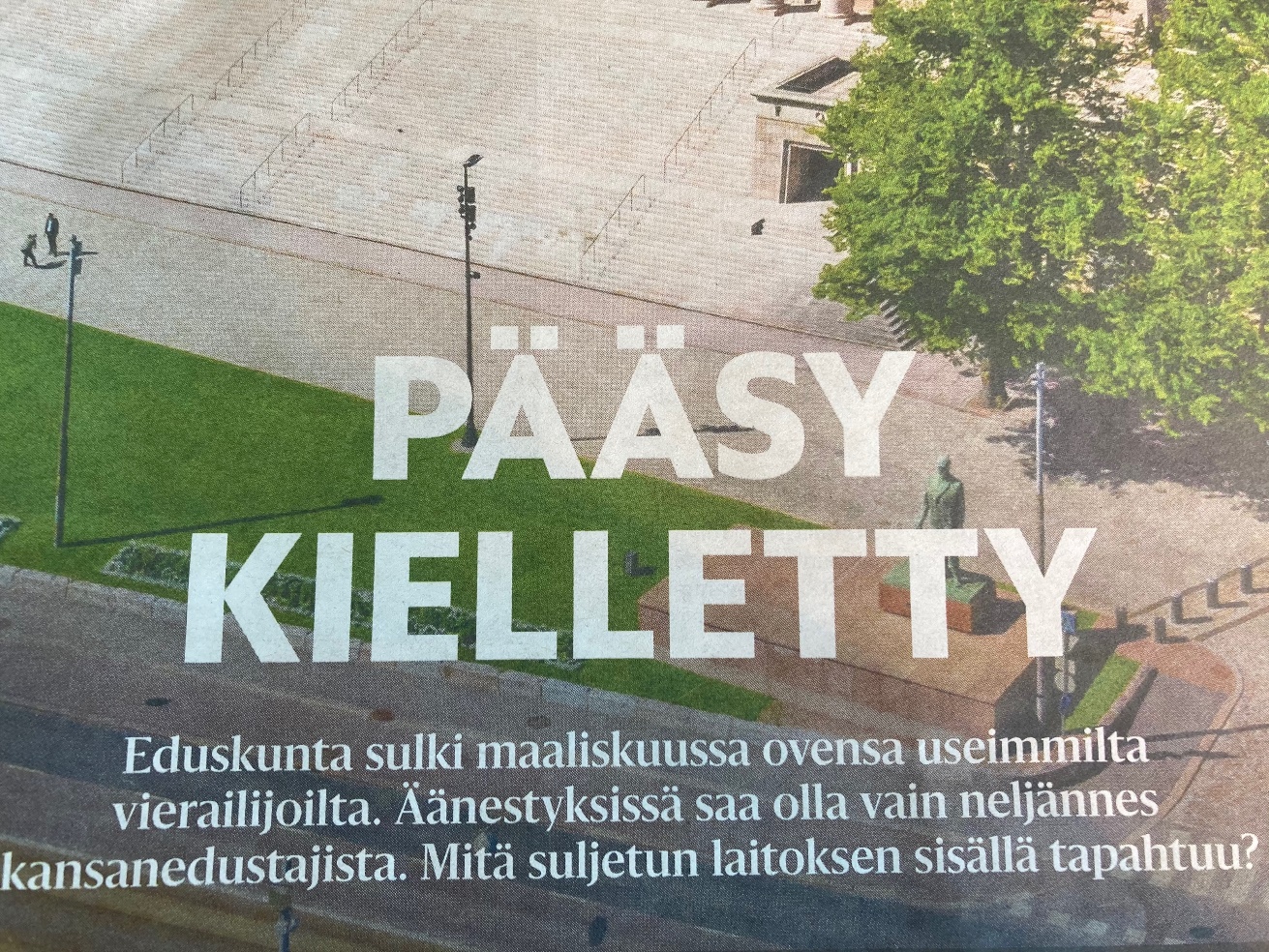 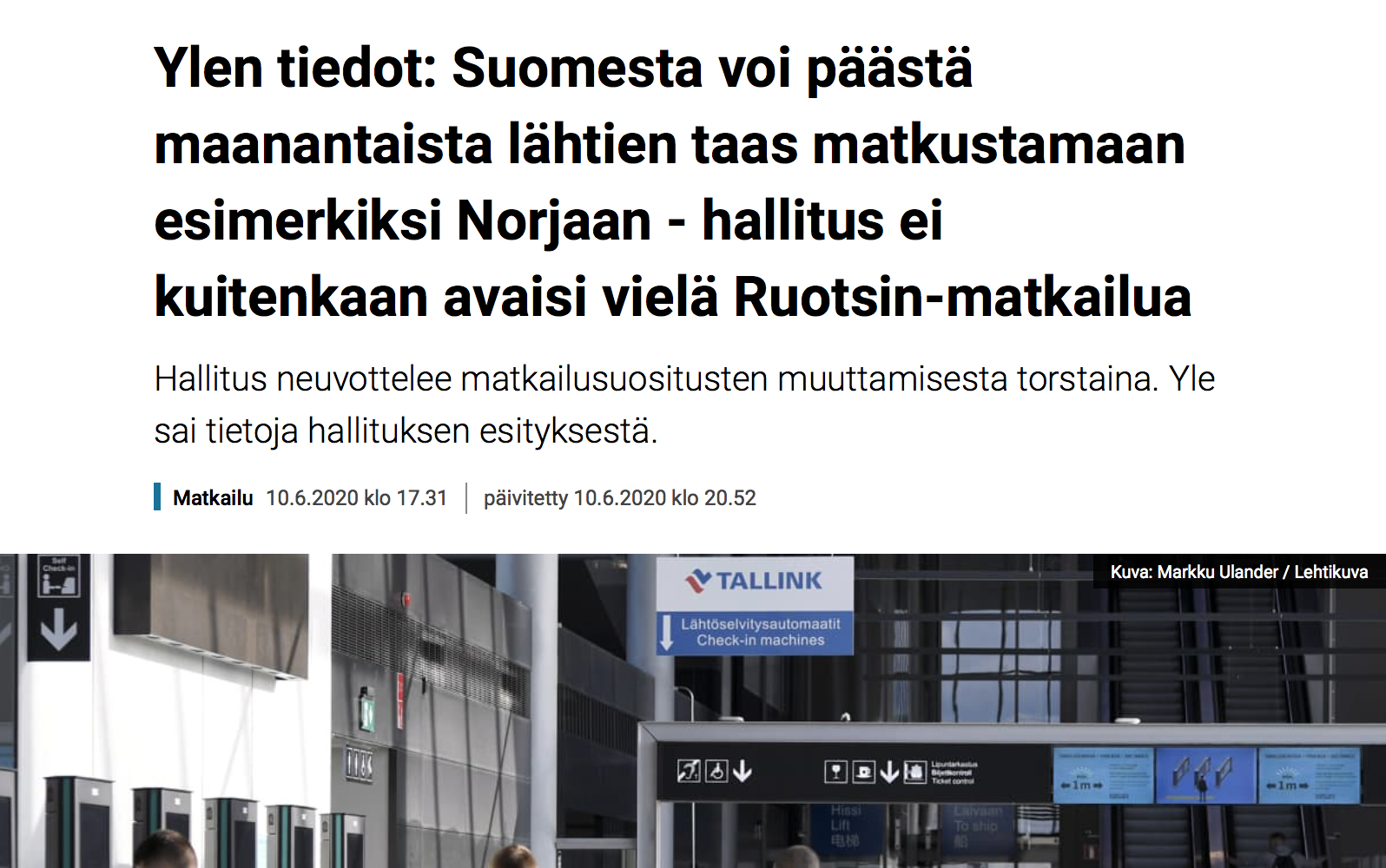 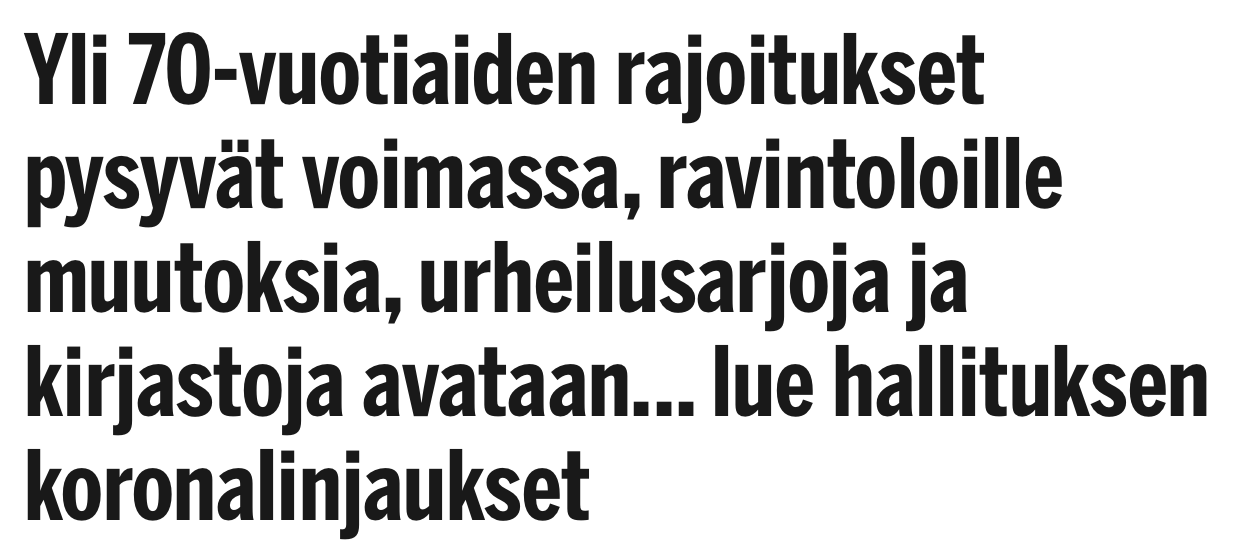 Tukahduttaminen
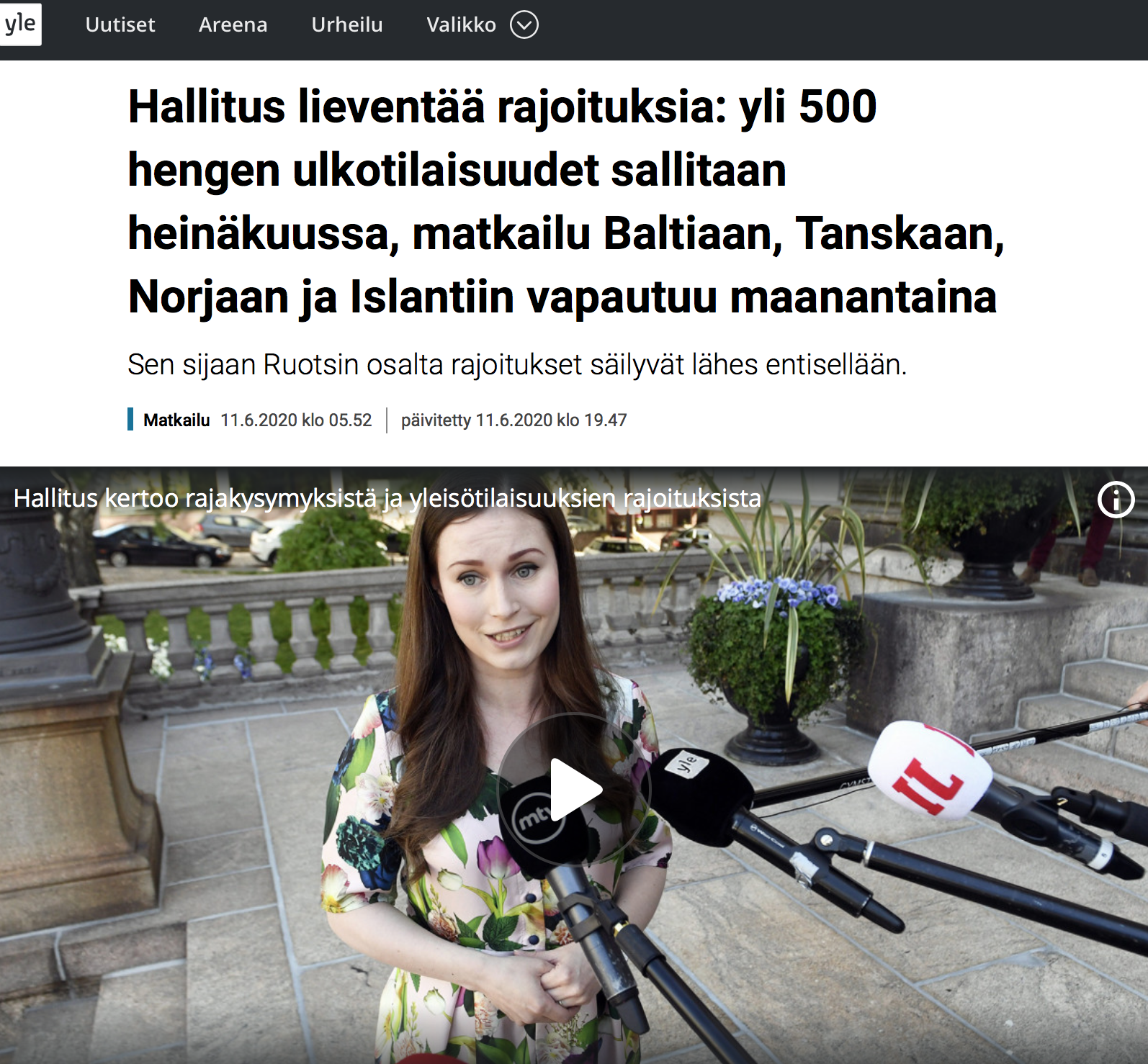 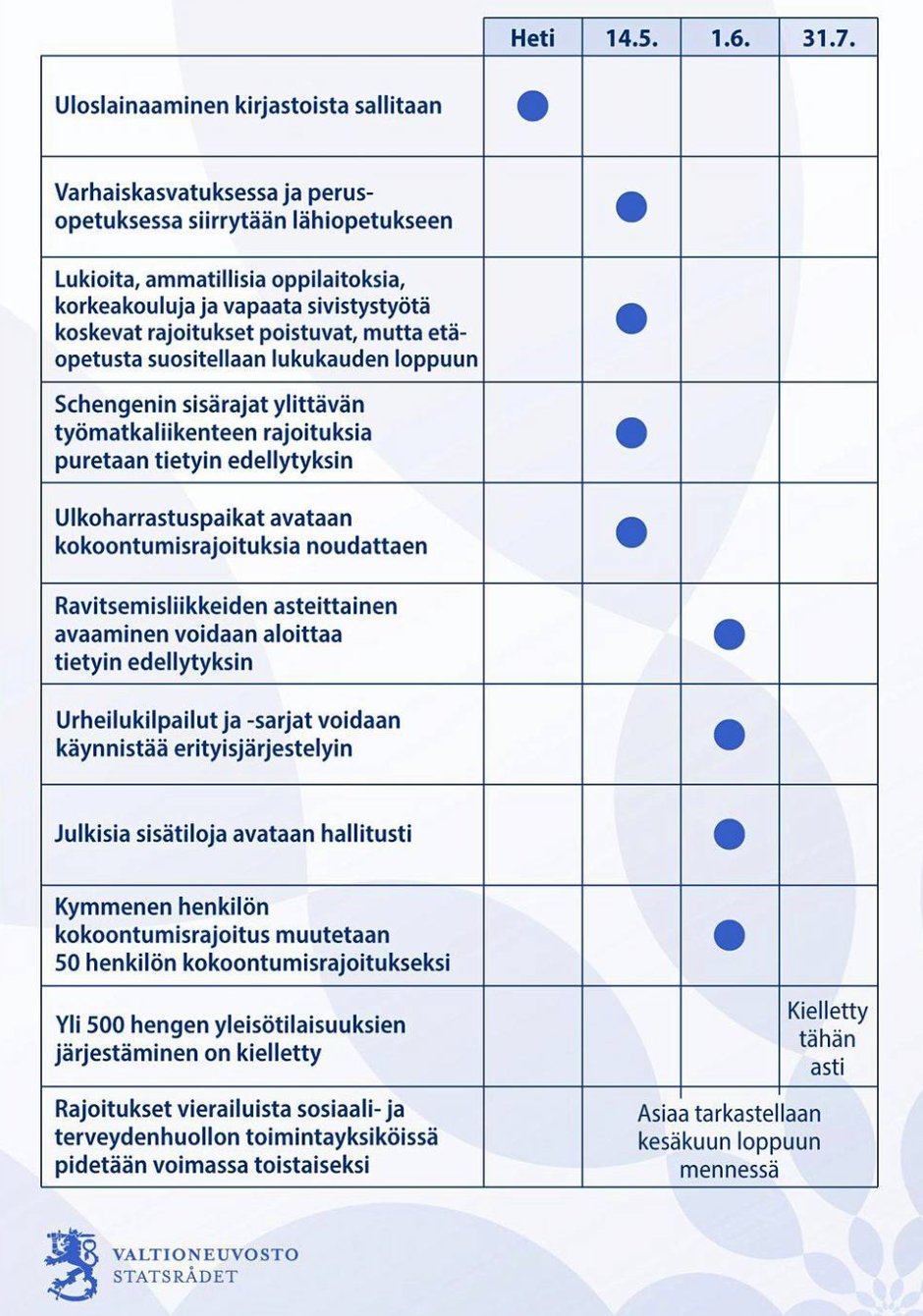 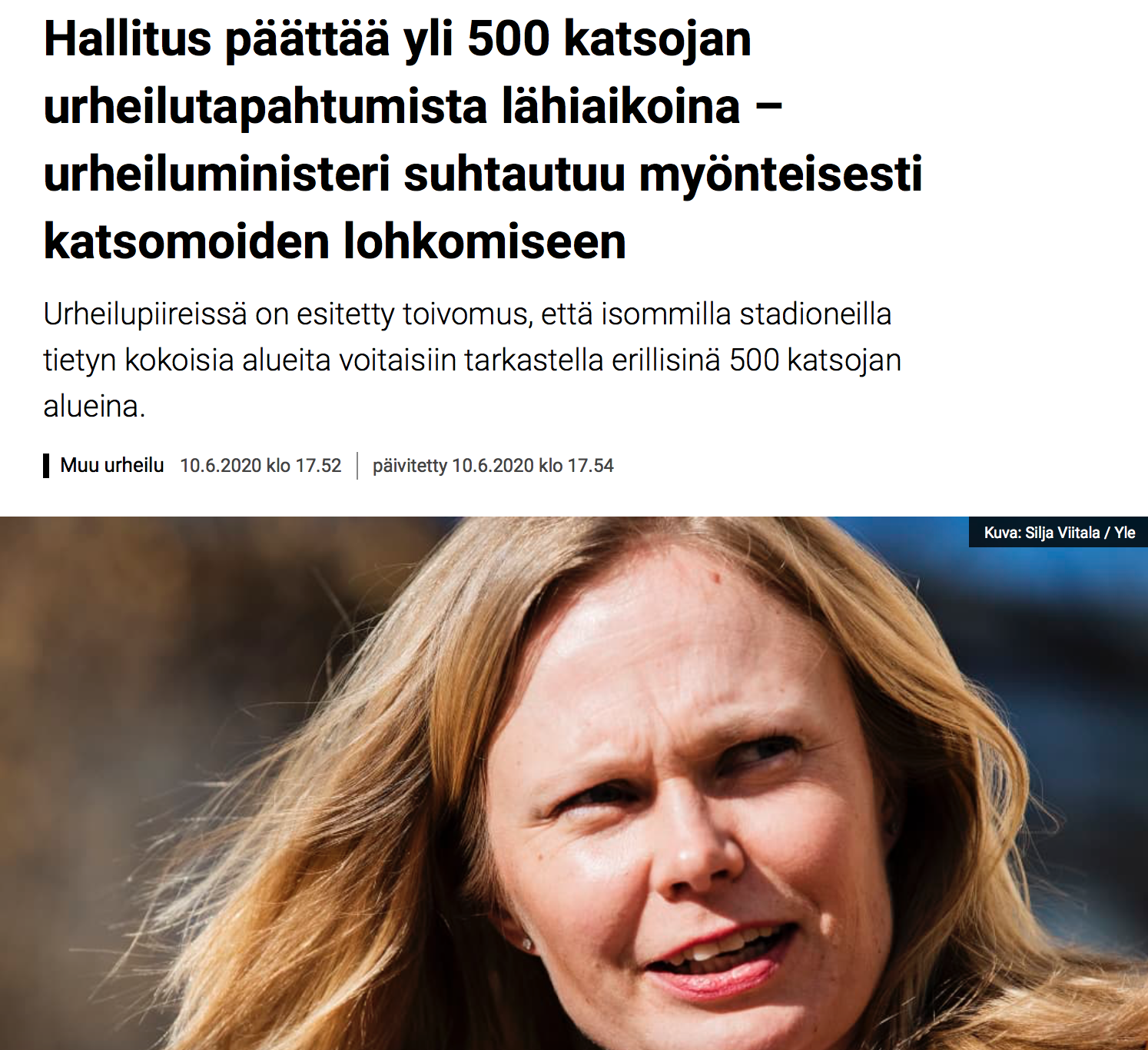 Testaa, jäljitä,
hoida, eristä!
Rajoittaminen
(a) MITÄ TAVOITELLAAN?
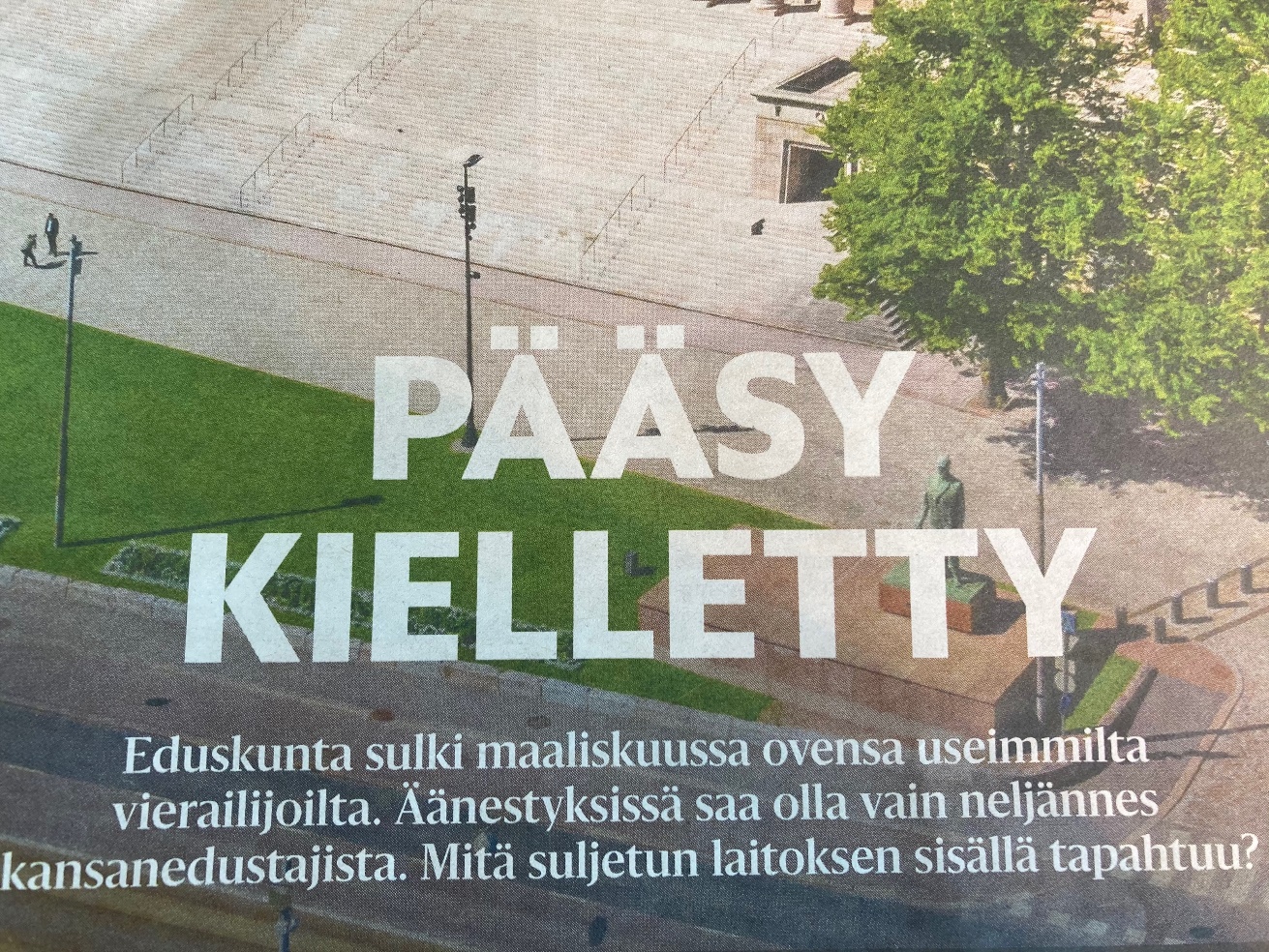 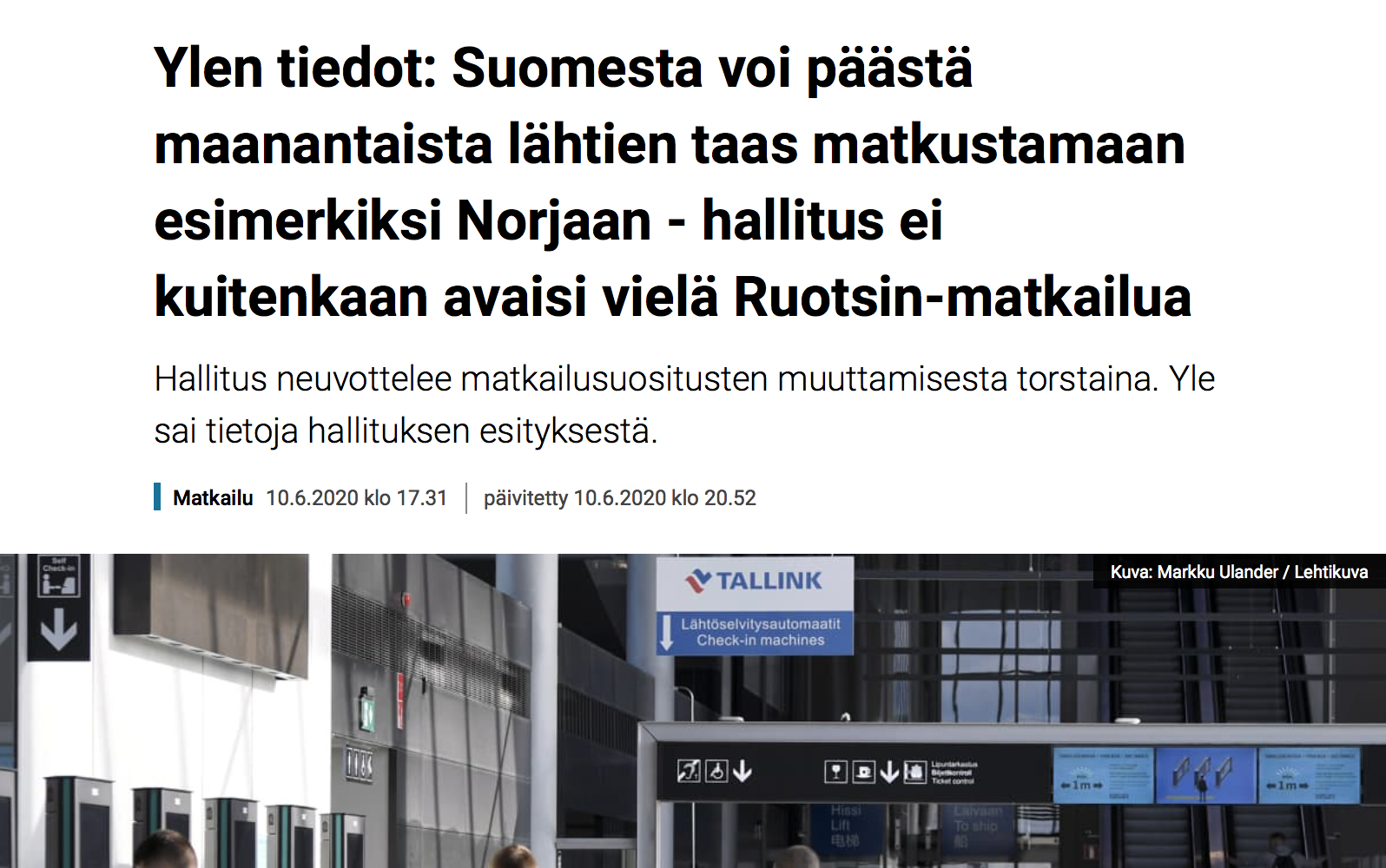 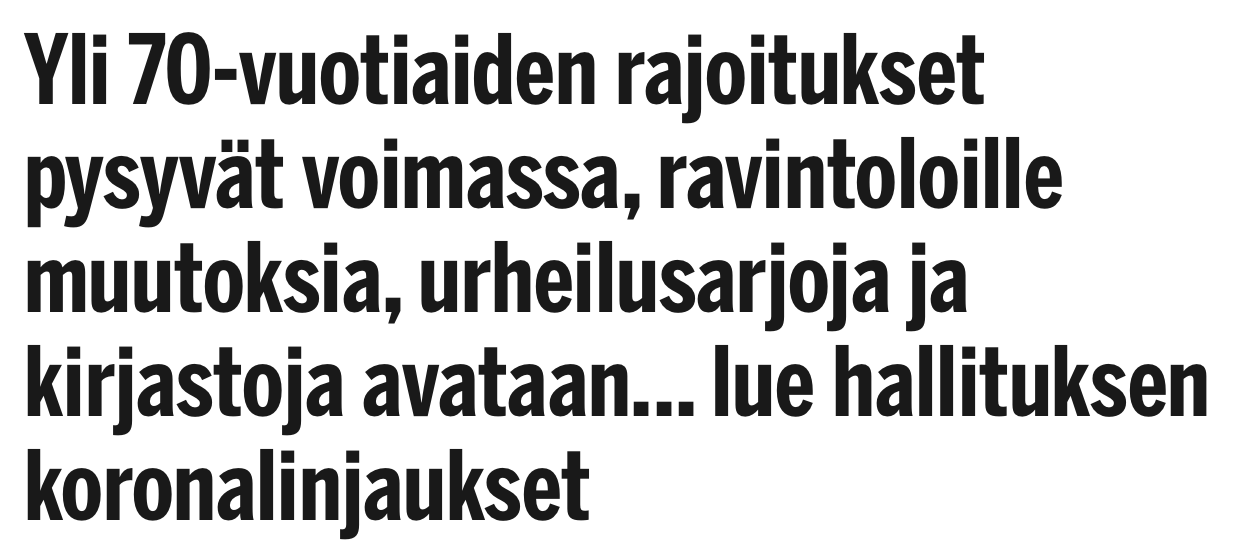 Tukahduttaminen
Tanssi
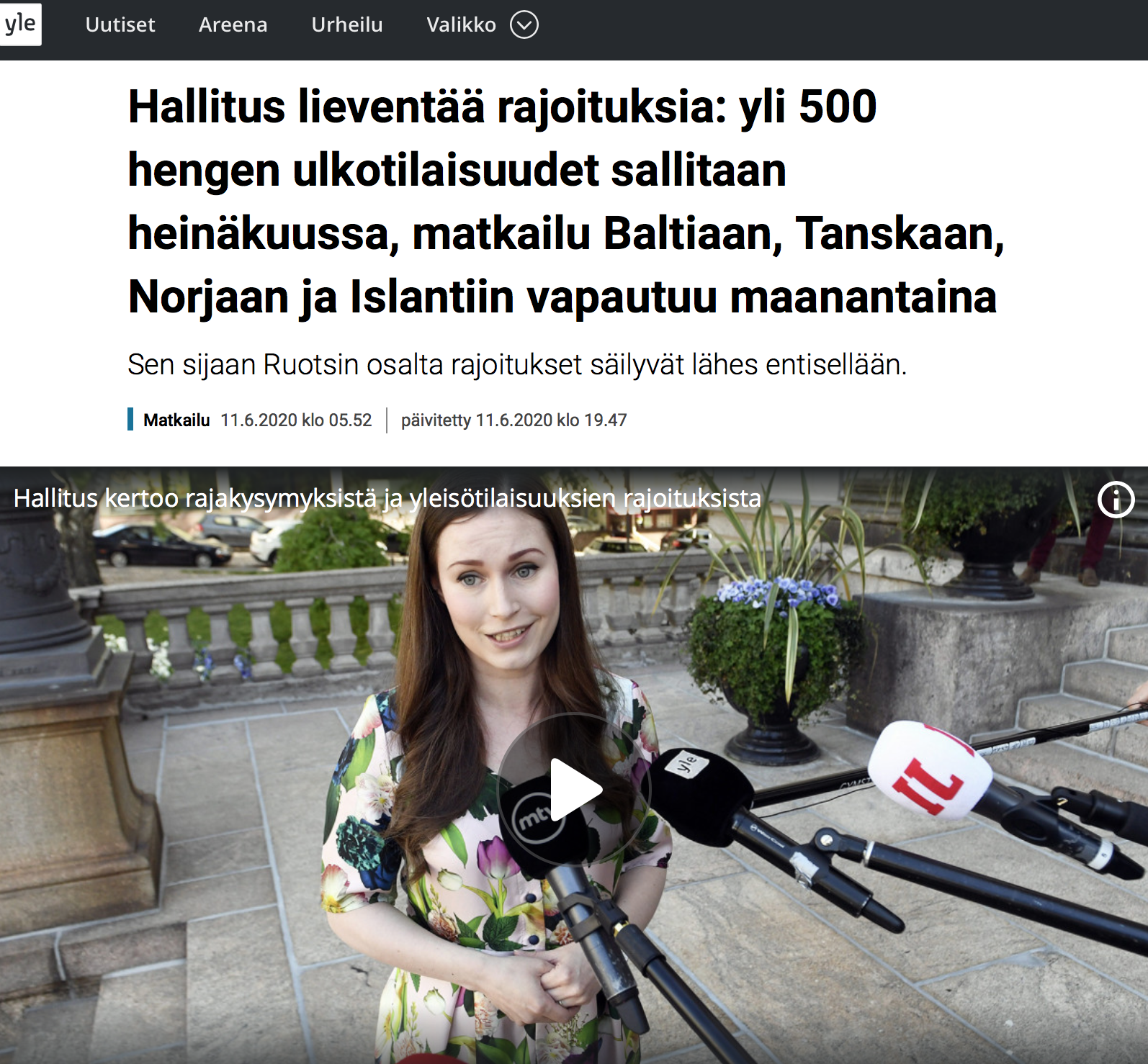 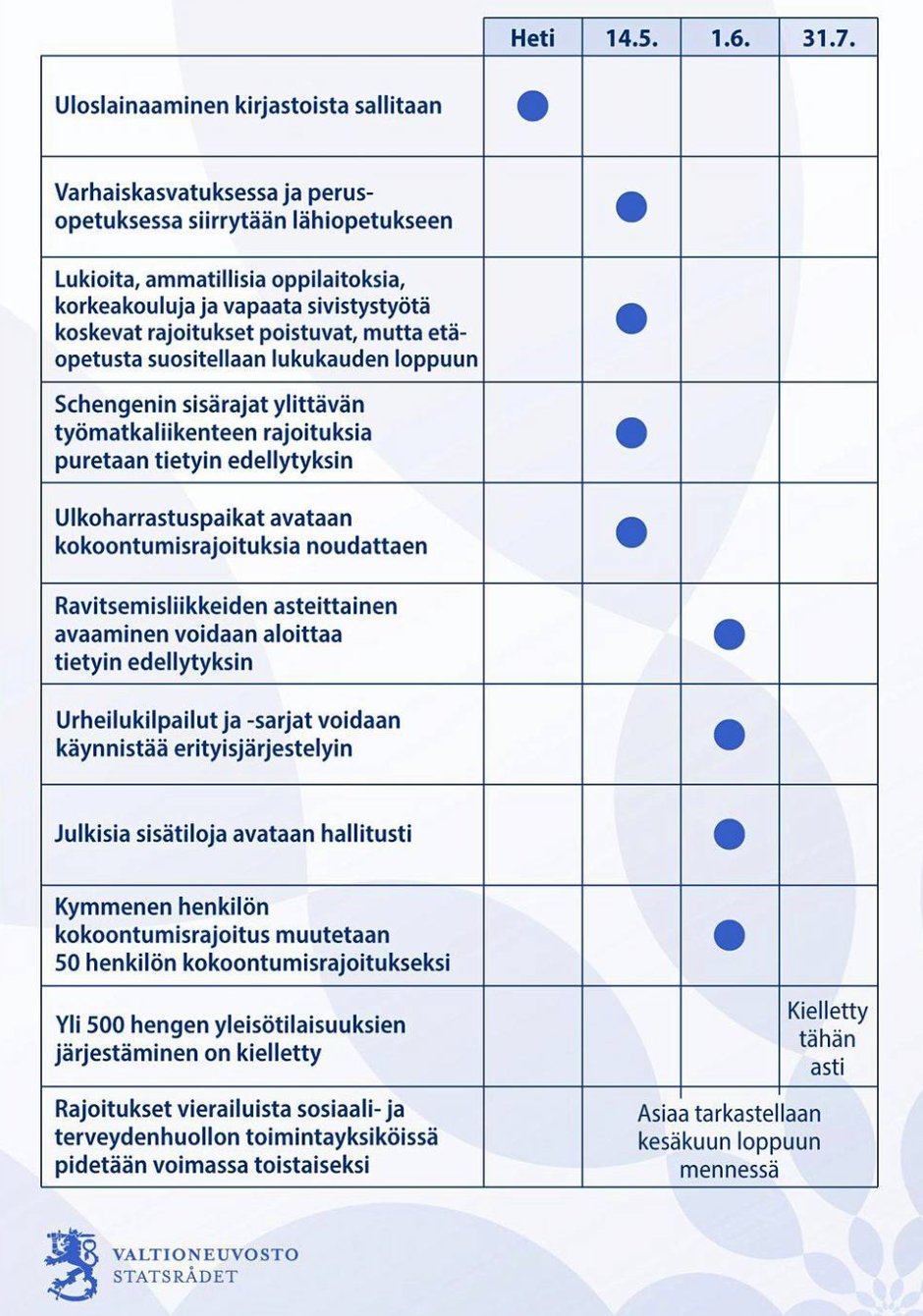 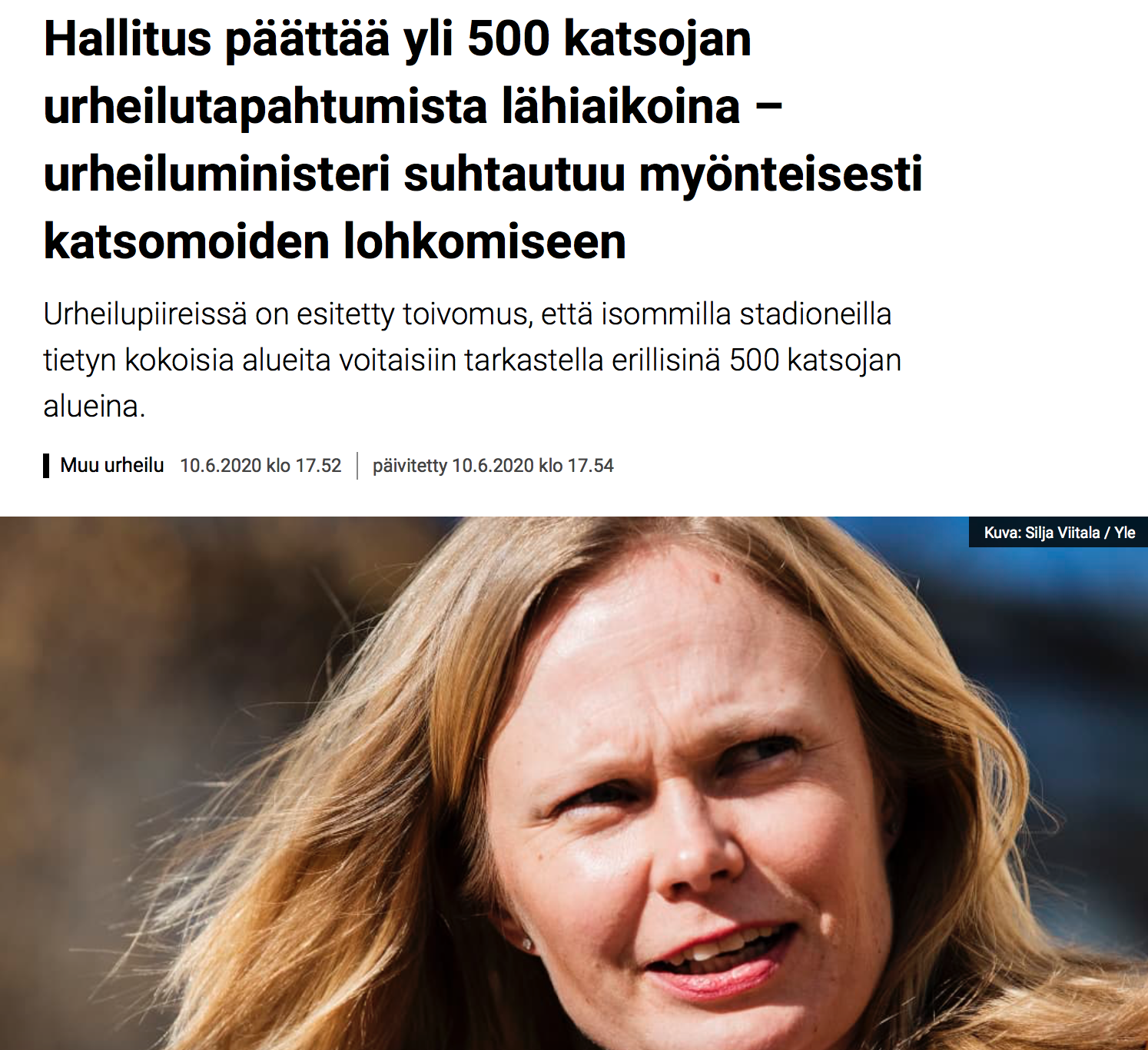 Testaa, jäljitä,
hoida, eristä!
Rajoittaminen
(a) MITÄ TAVOITELLAAN?
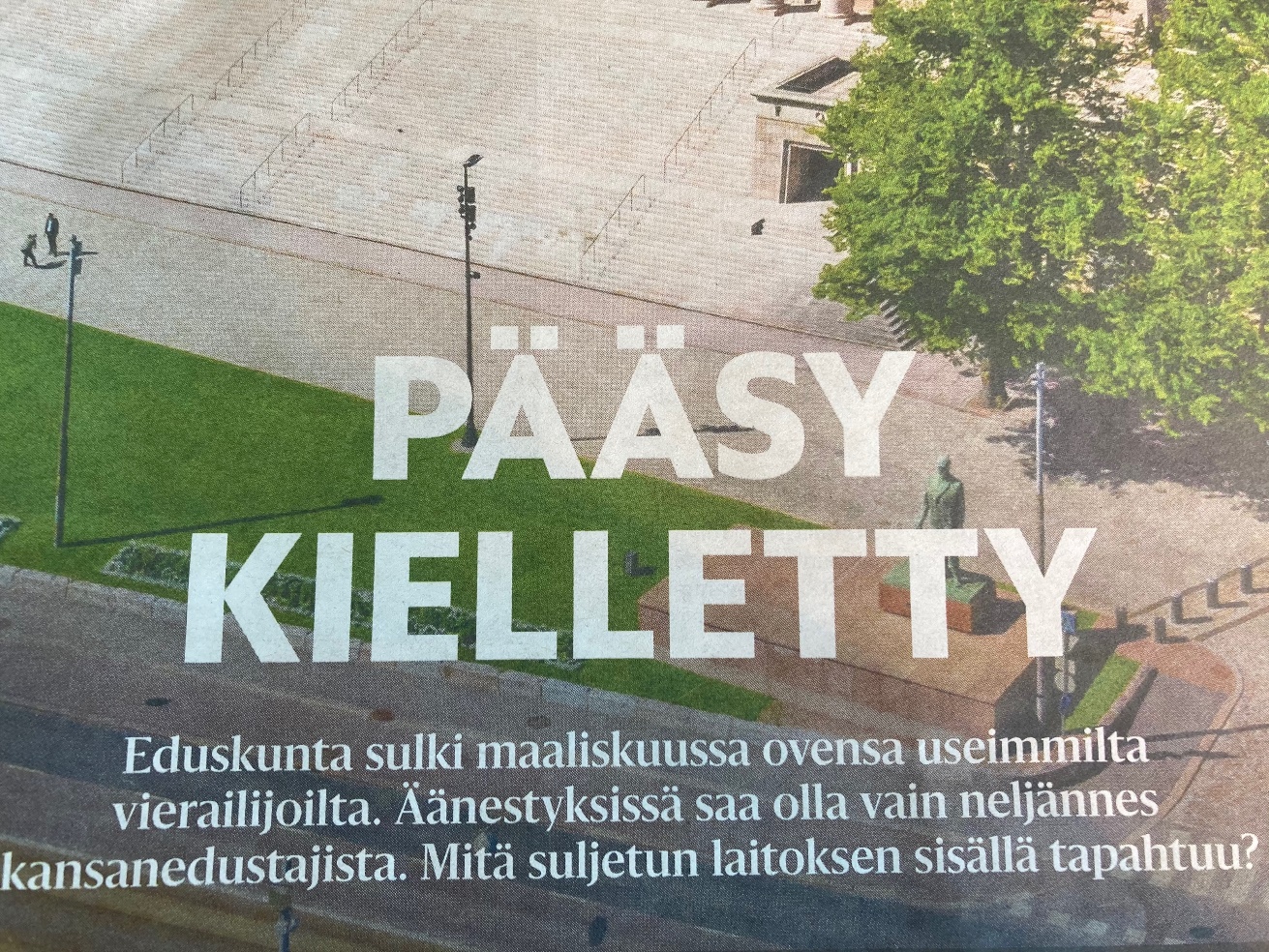 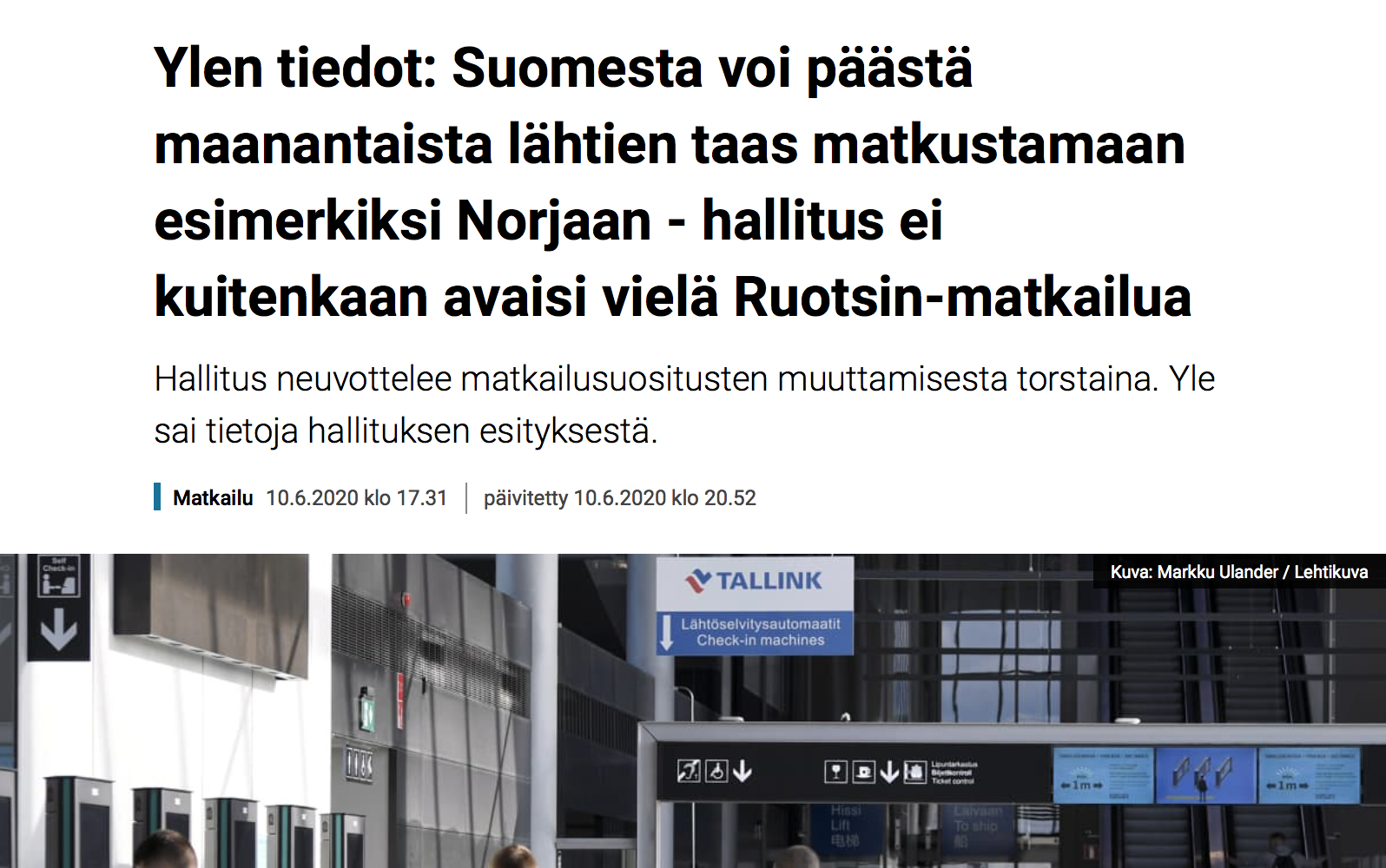 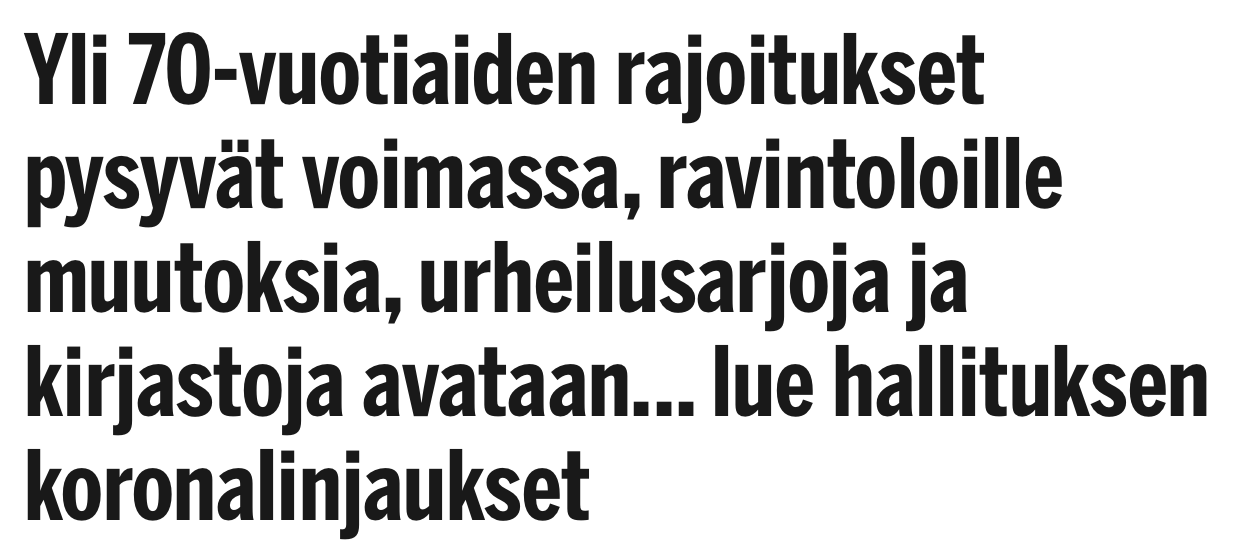 Tukahduttaminen
Tanssi
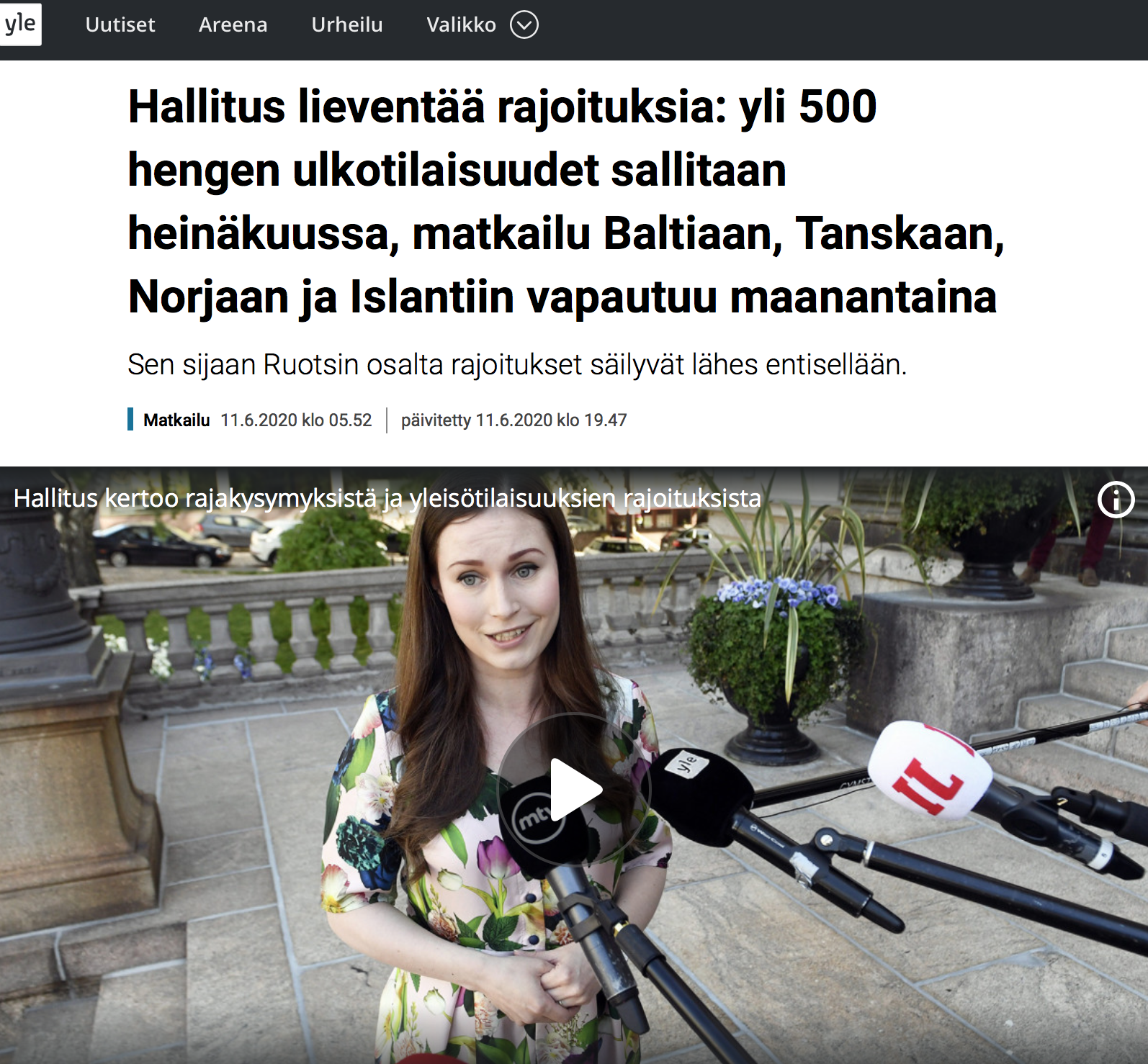 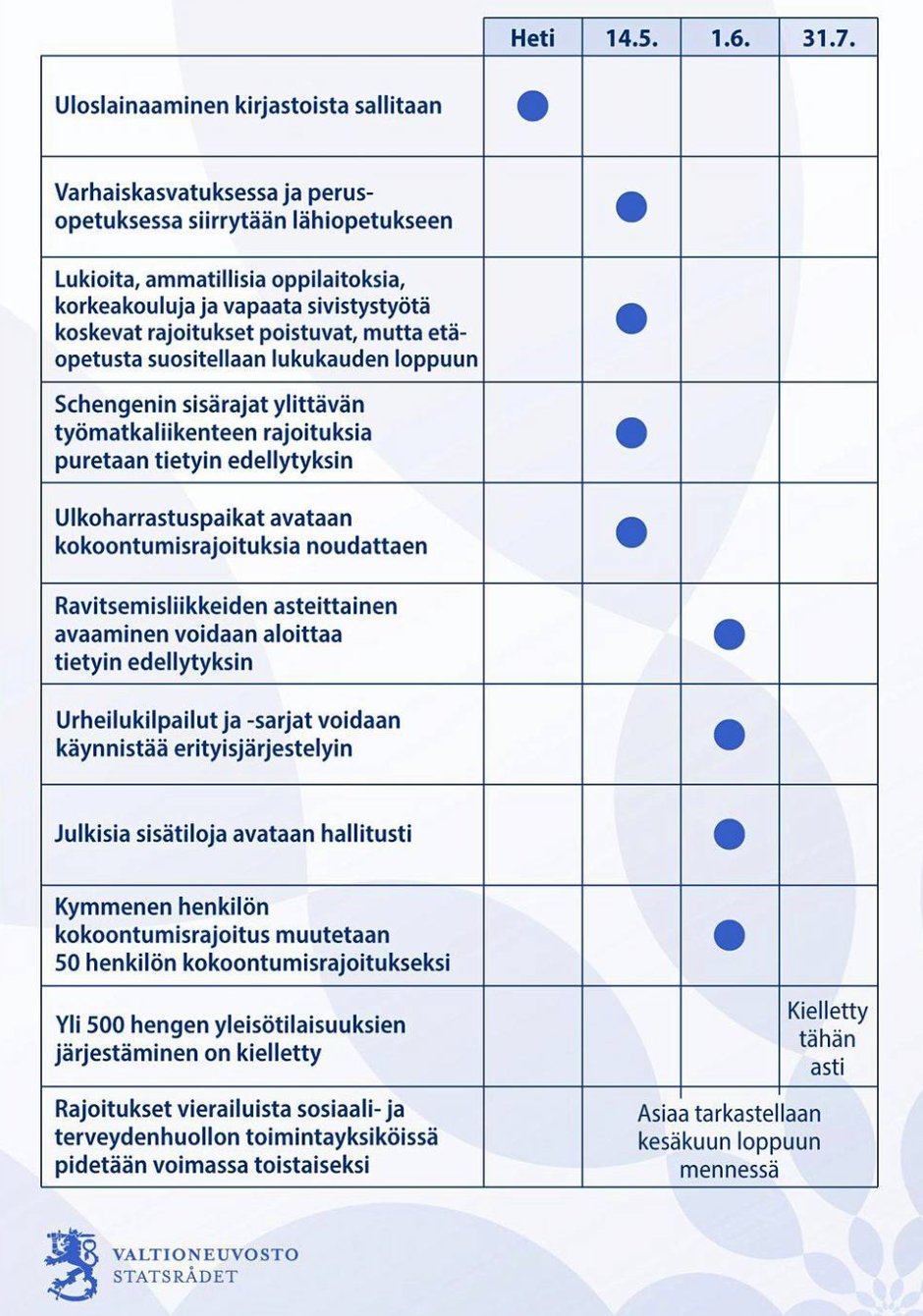 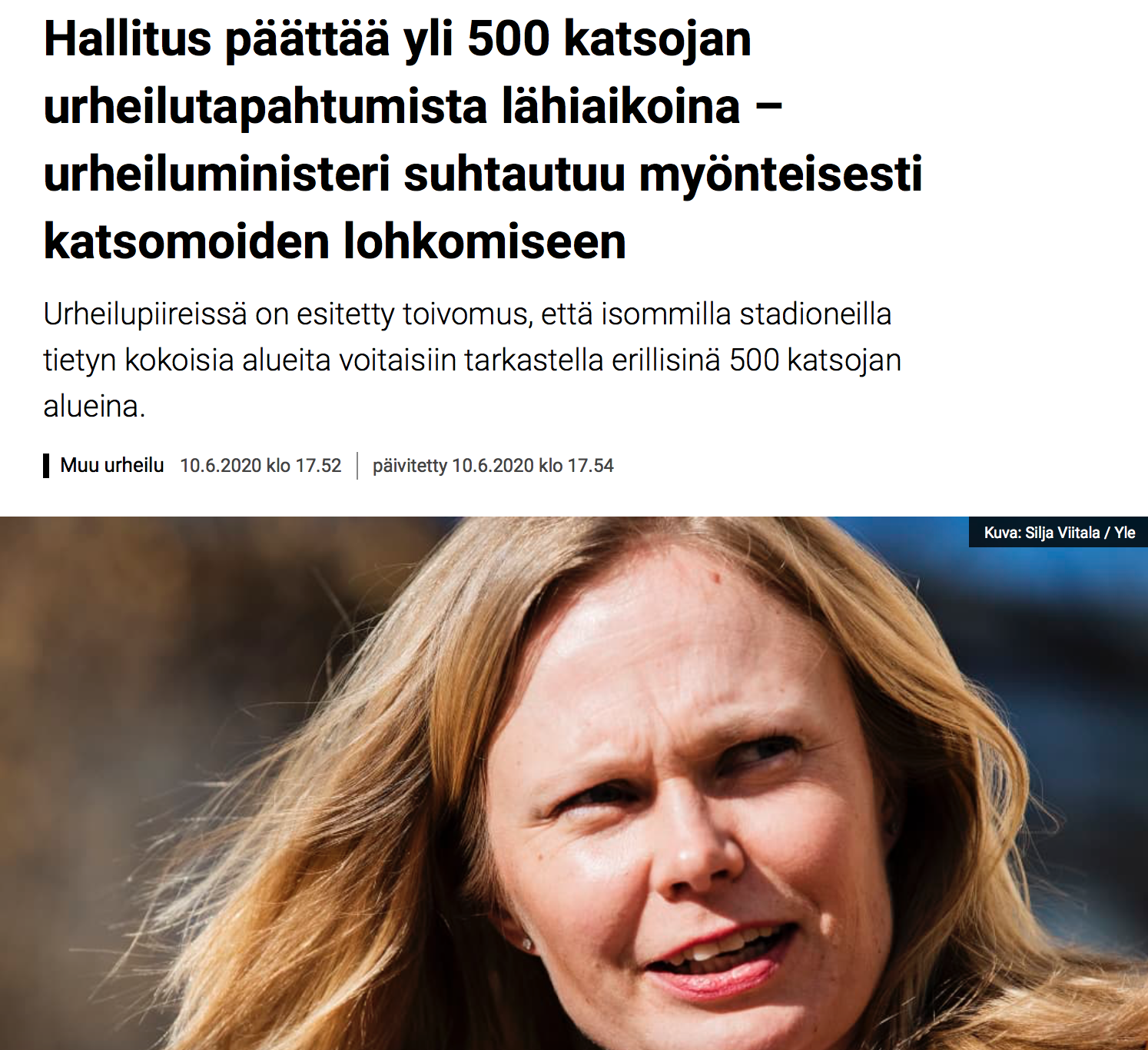 (b) MIKSI SITÄ TAVOITELLAAN?
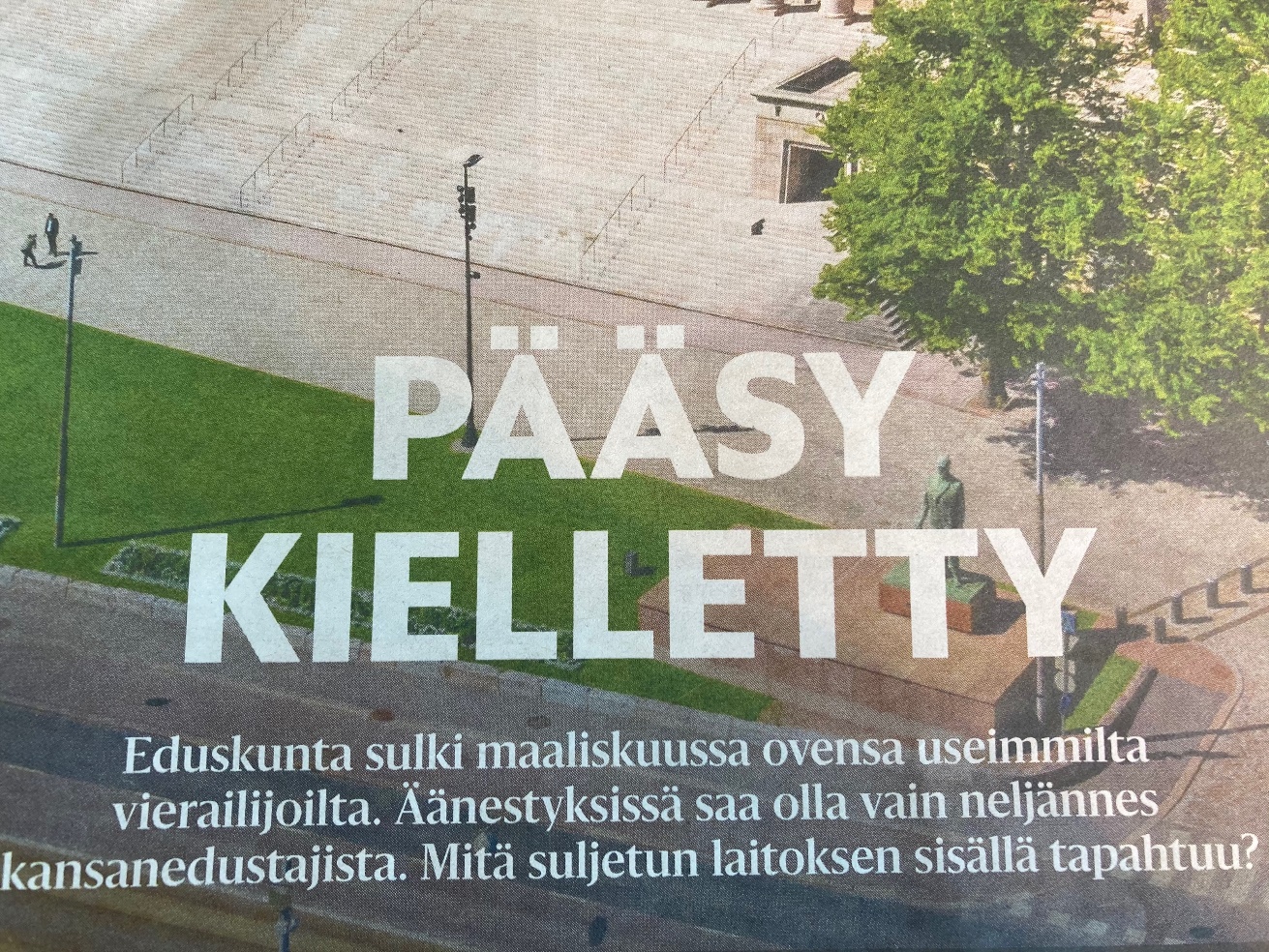 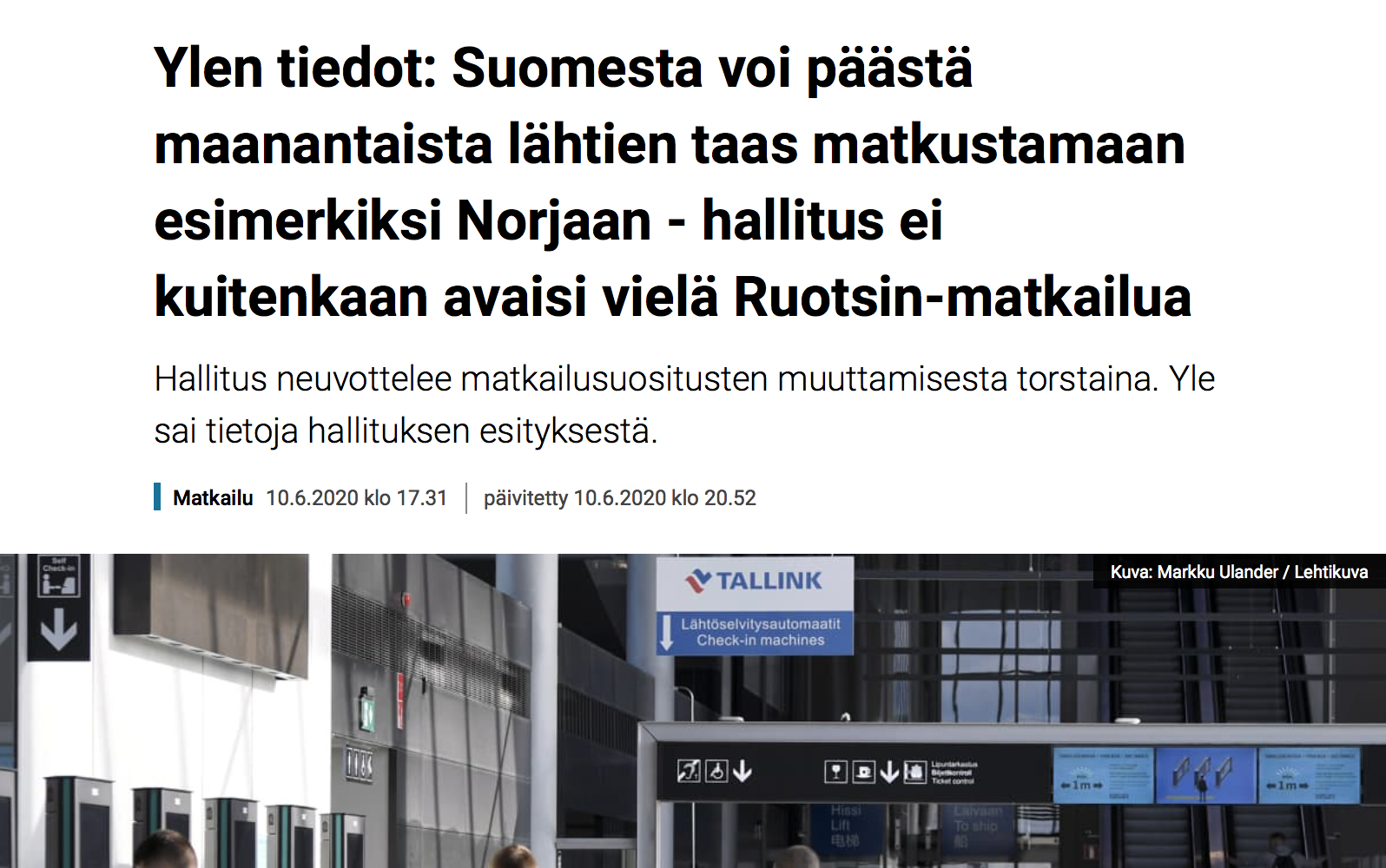 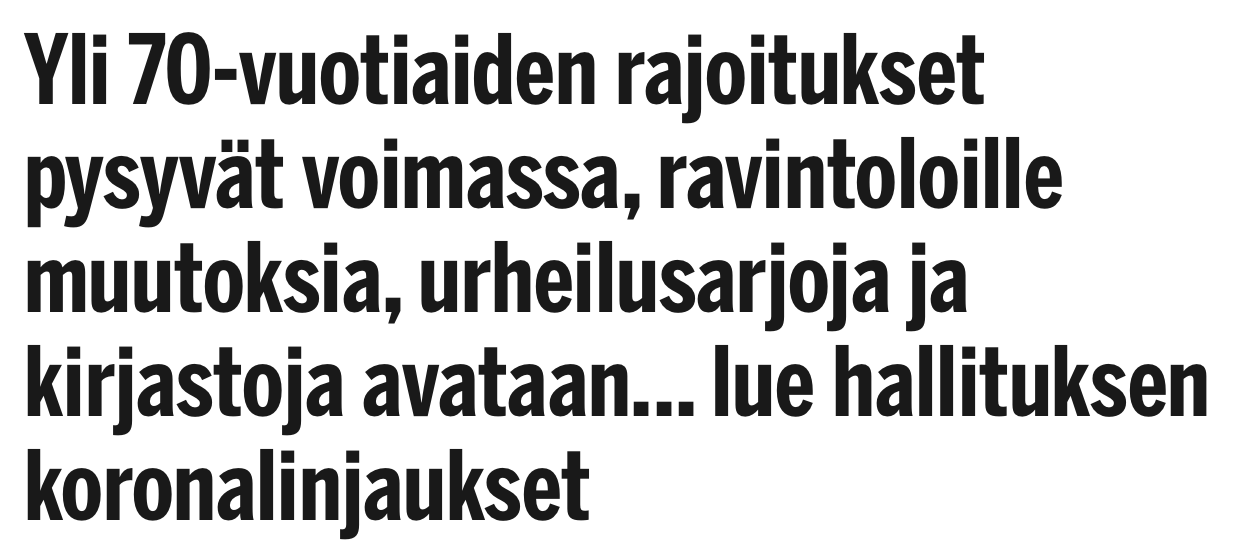 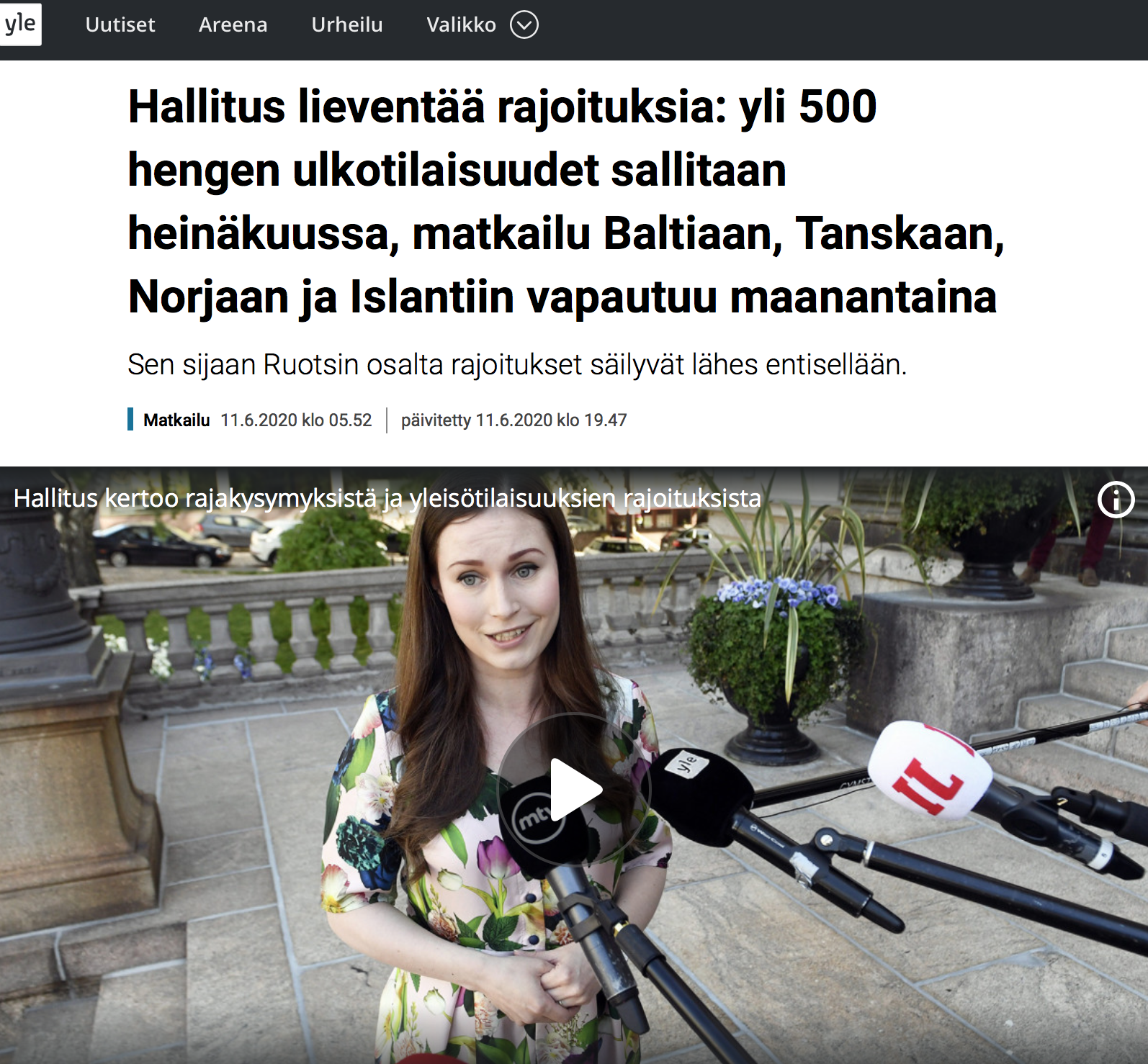 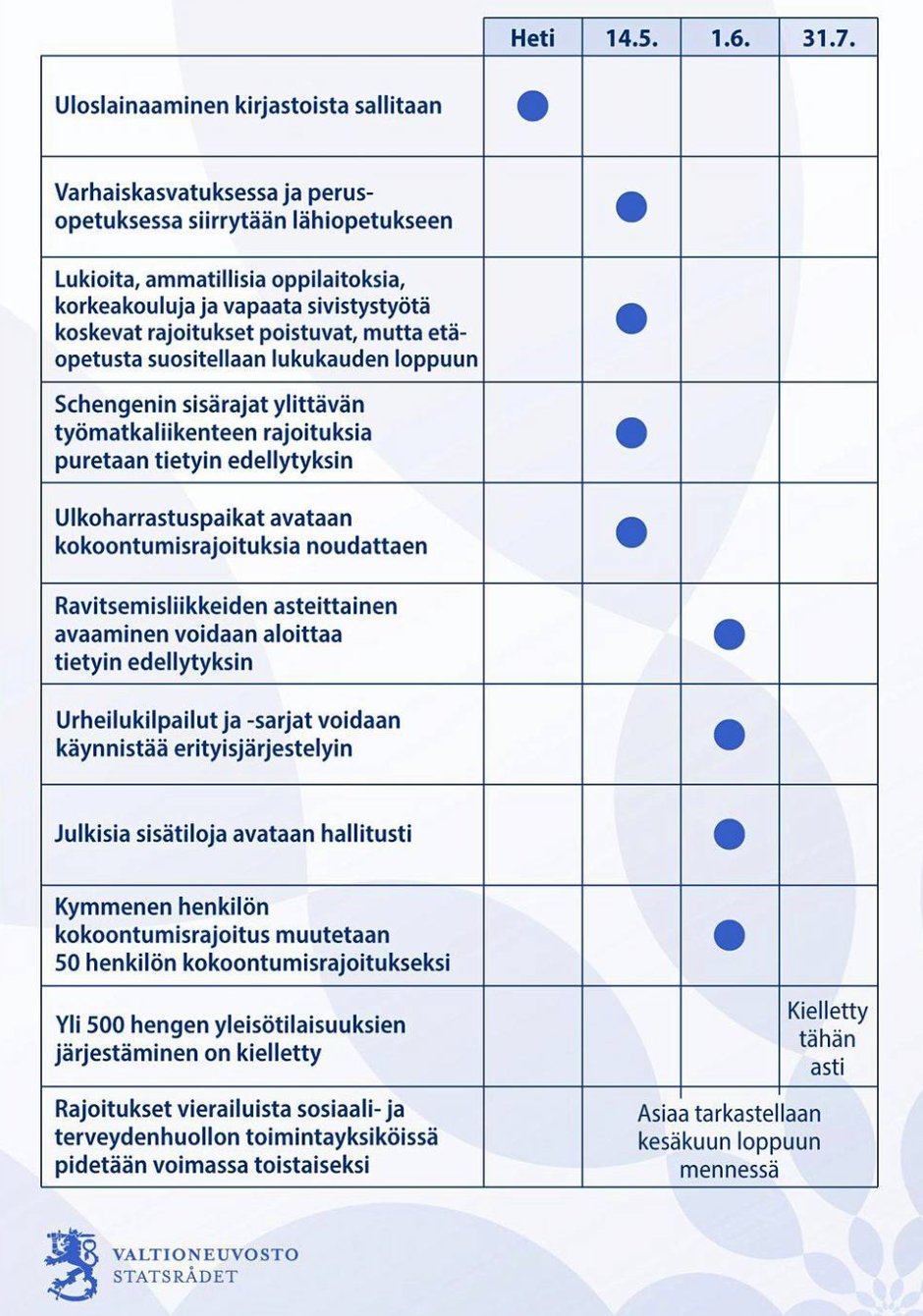 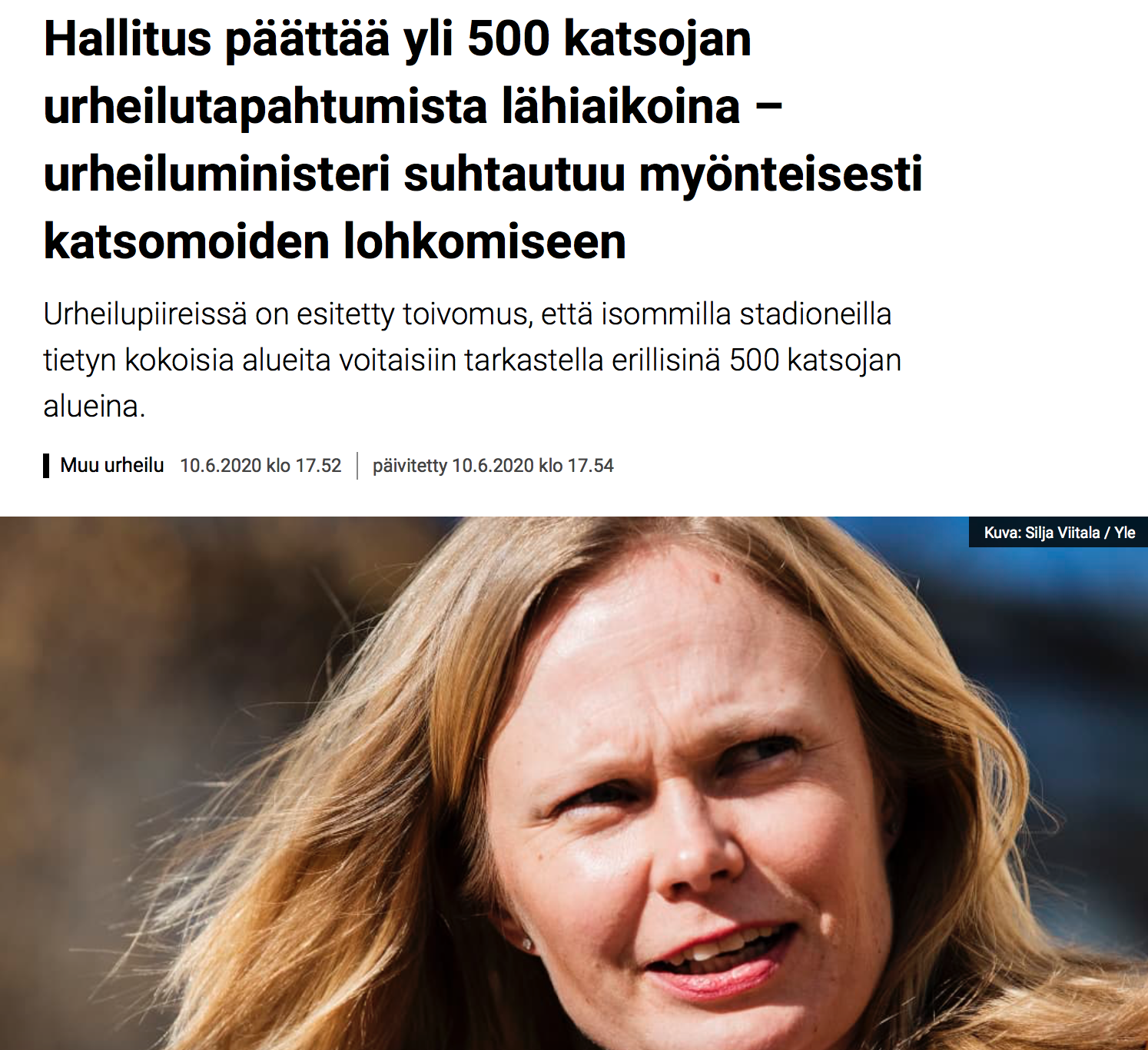 Rajoittaminen: Terveydenhuollon kapasiteetti pysyy
(b) MIKSI SITÄ TAVOITELLAAN?
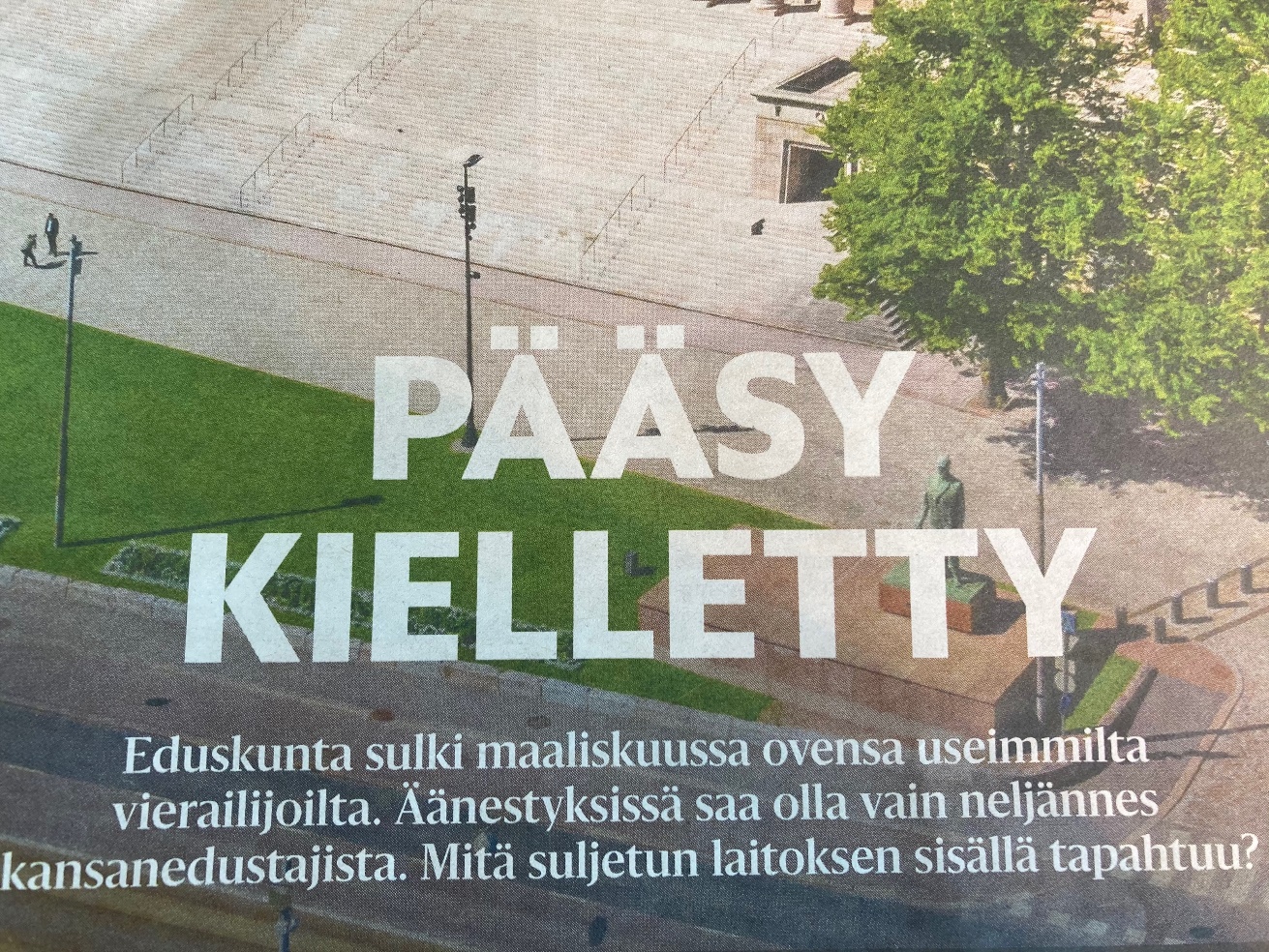 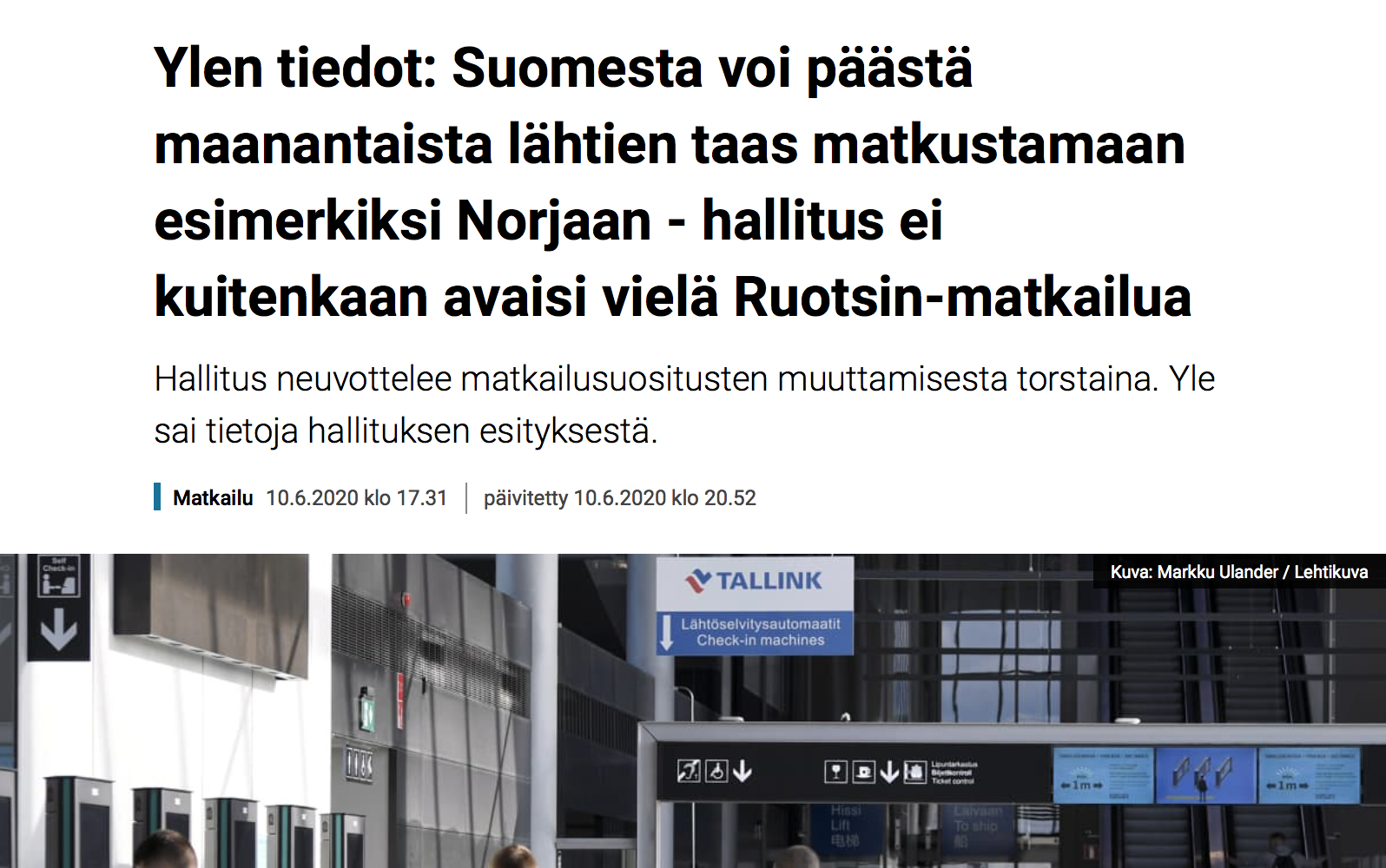 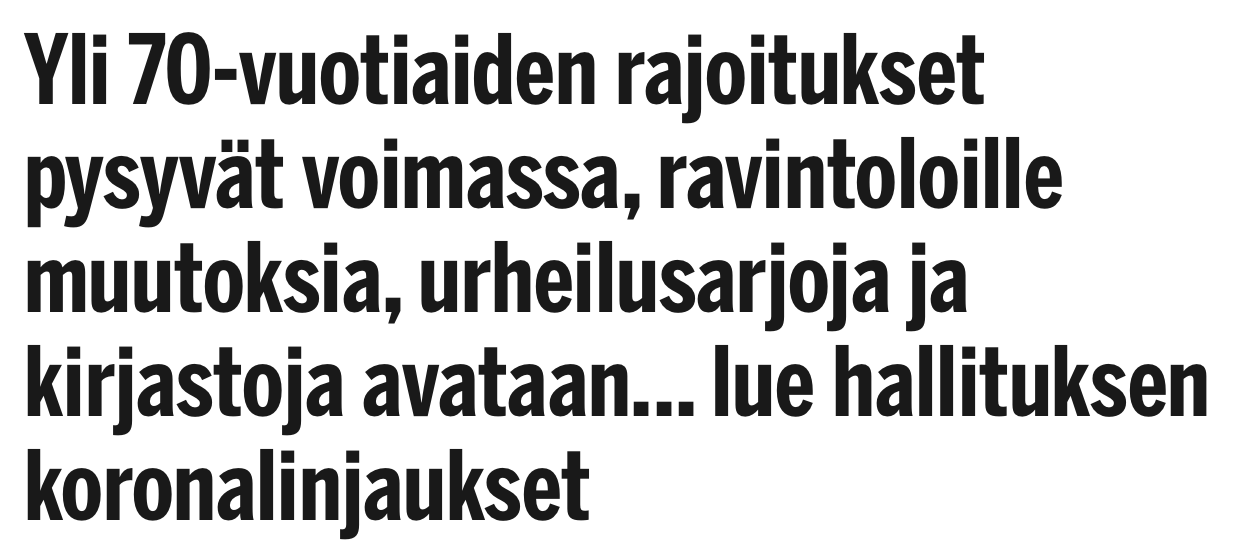 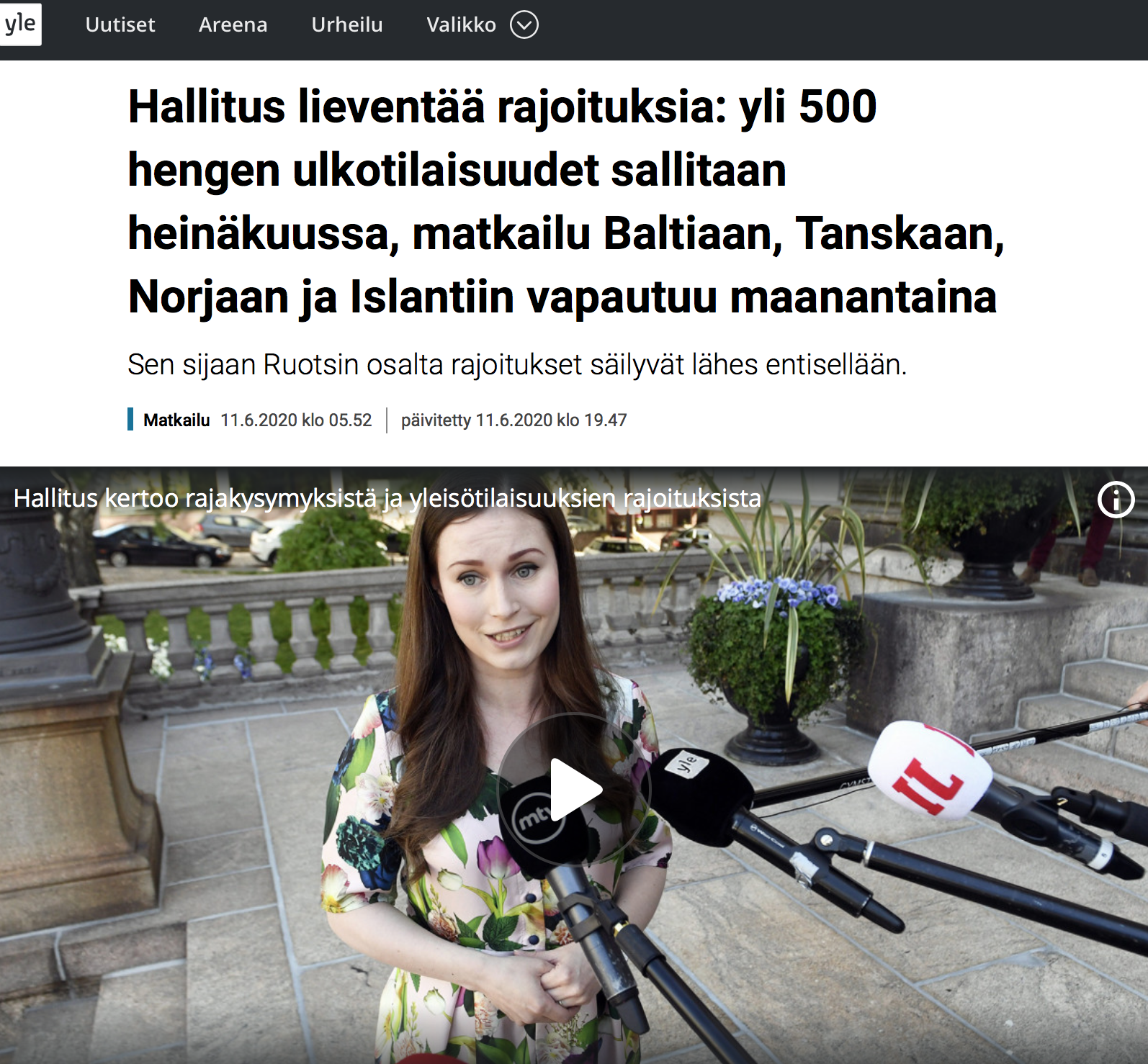 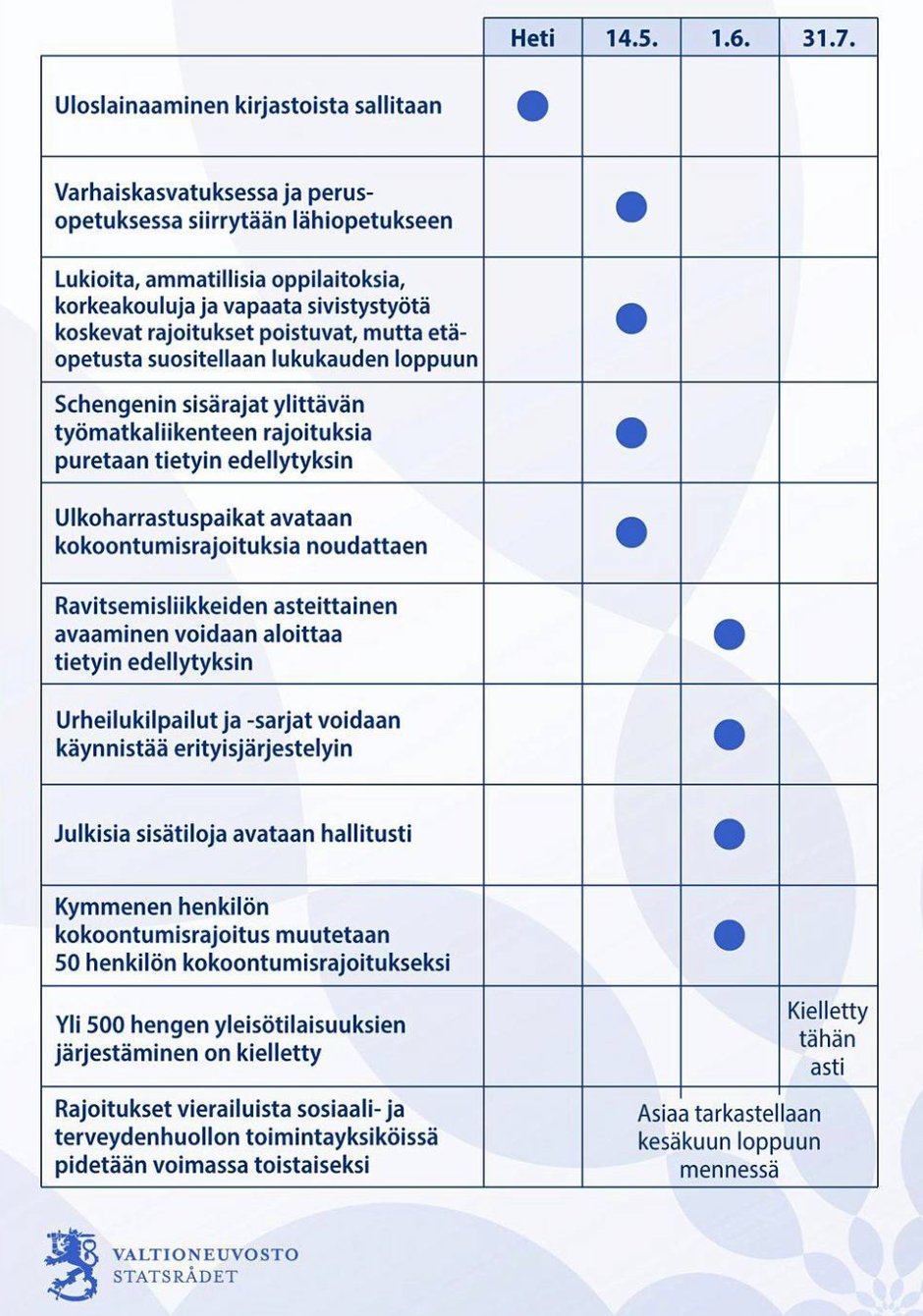 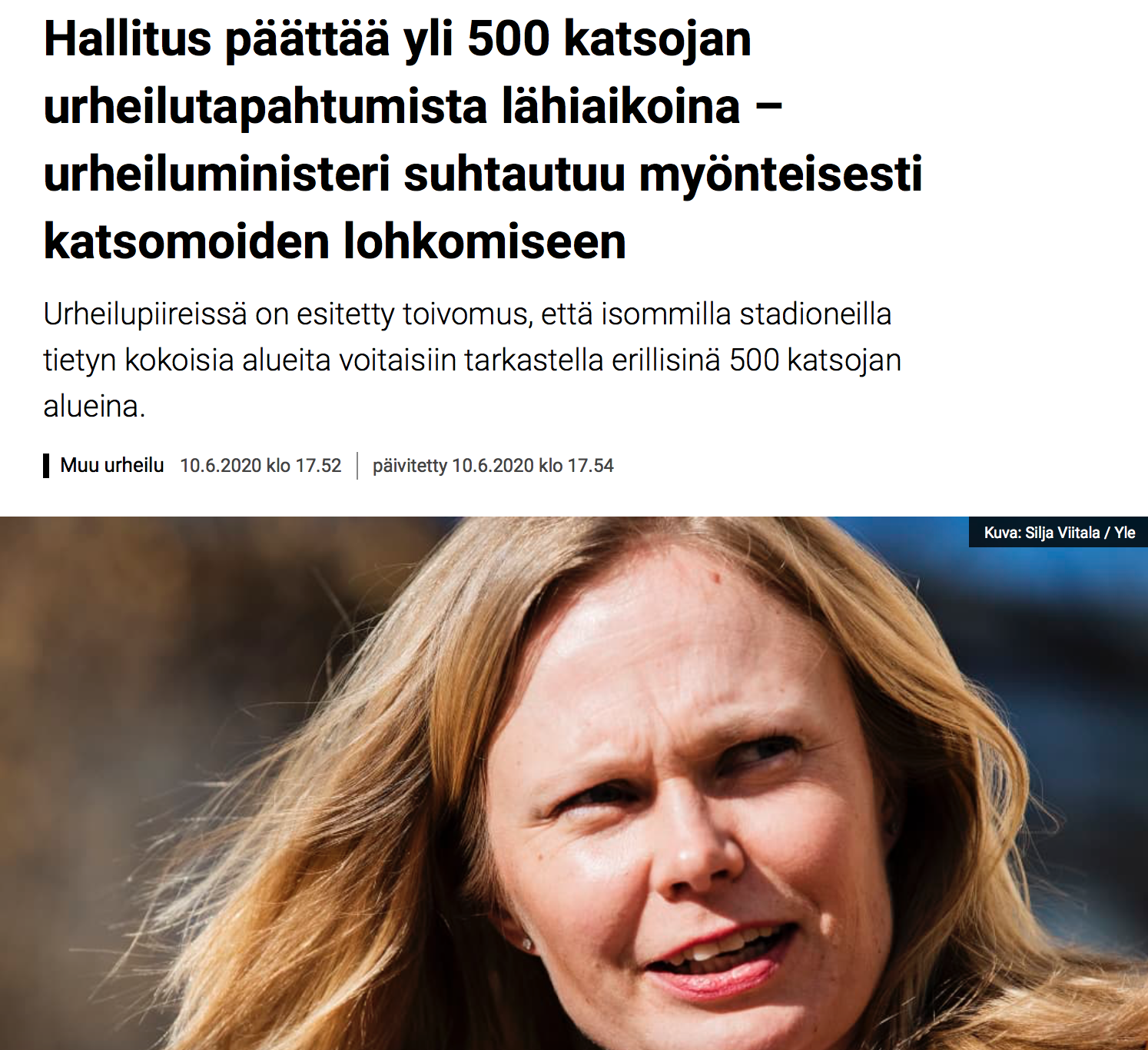 Rajoittaminen: Terveydenhuollon kapasiteetti pysyy
(b) MIKSI SITÄ TAVOITELLAAN?
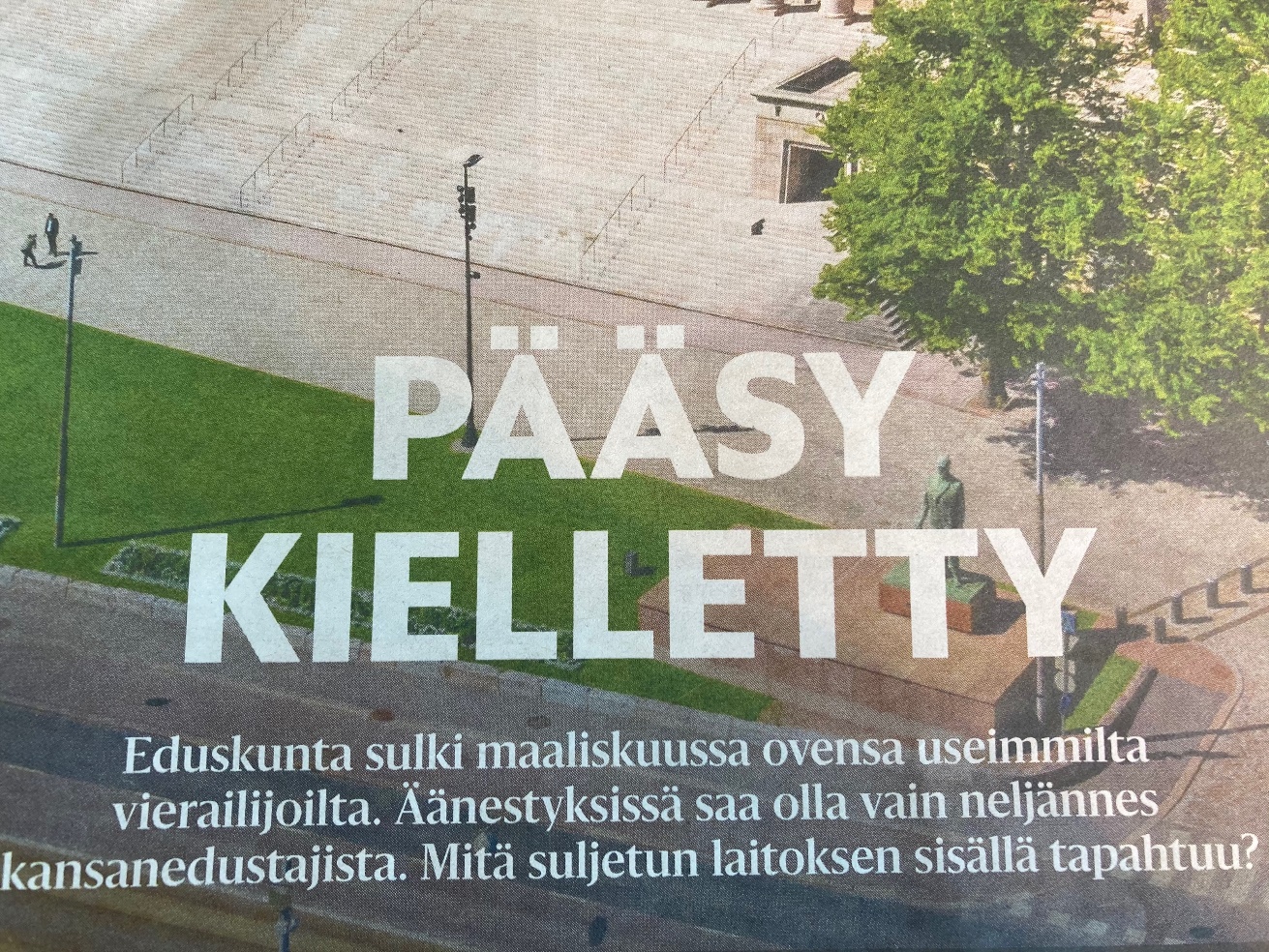 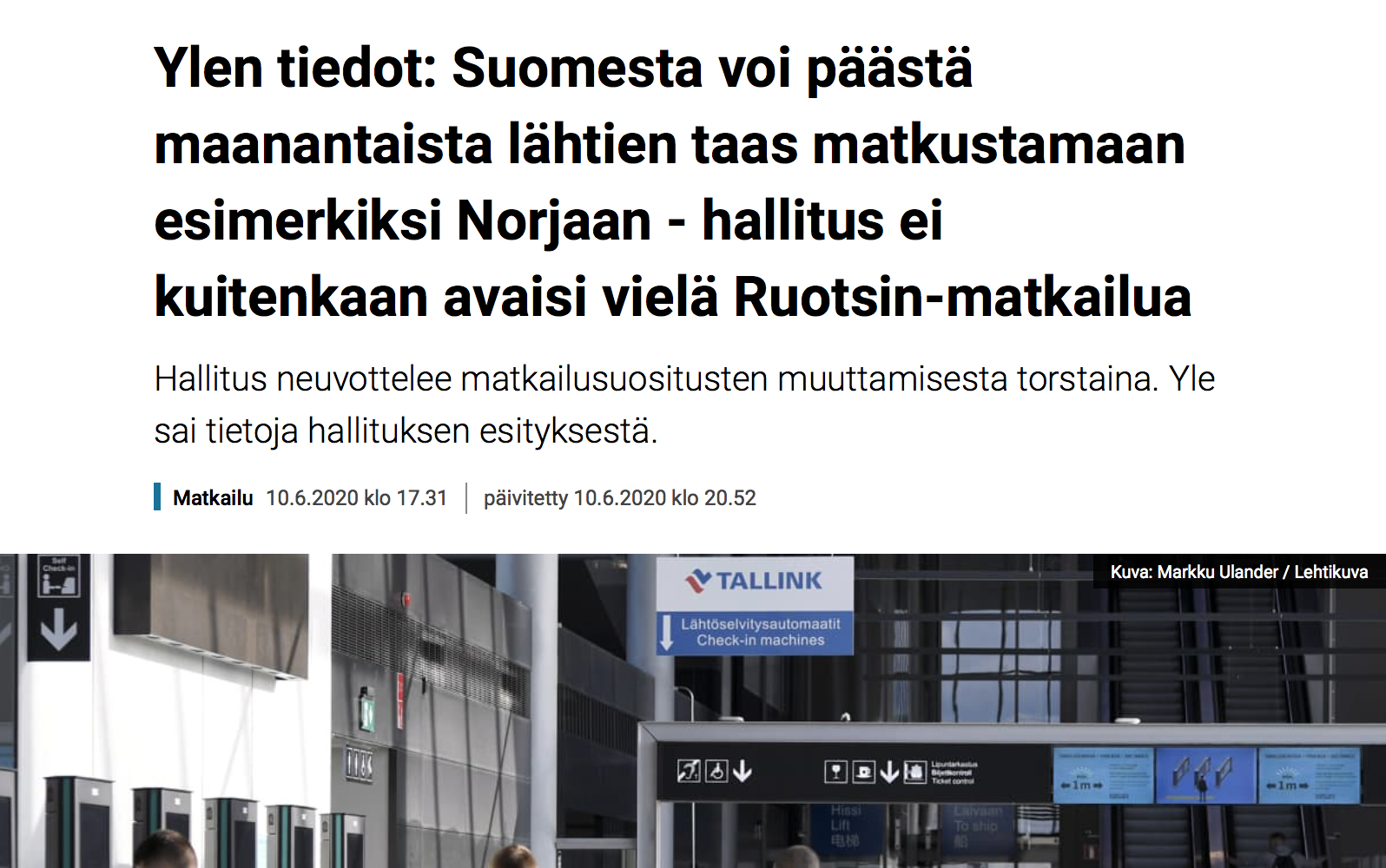 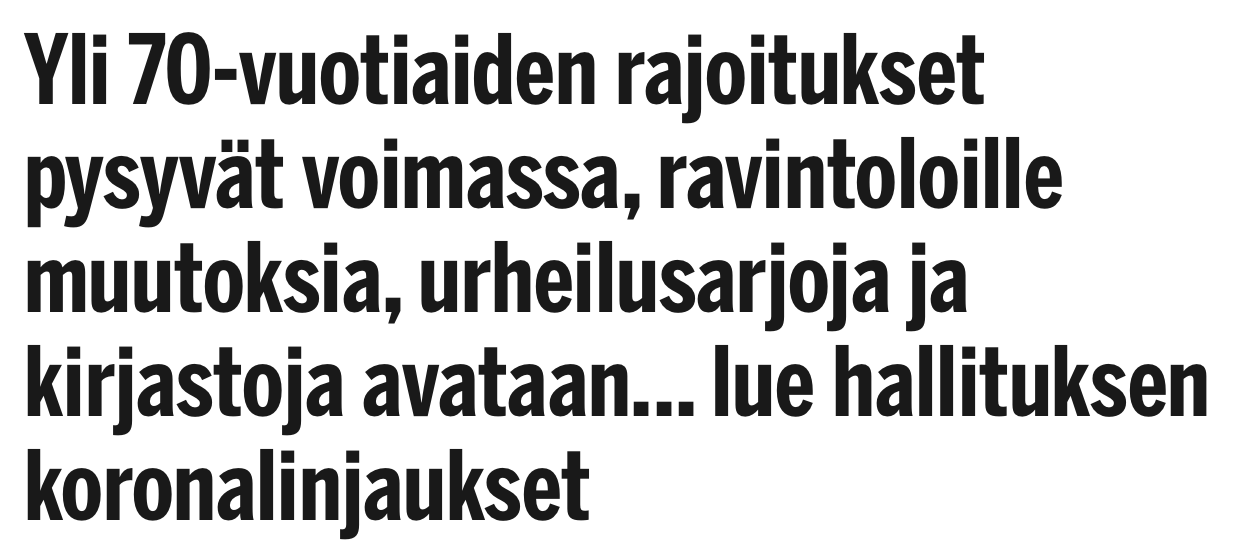 kunnes taudinuhka on jokseenkin ohi 
esim. rokotuksin.
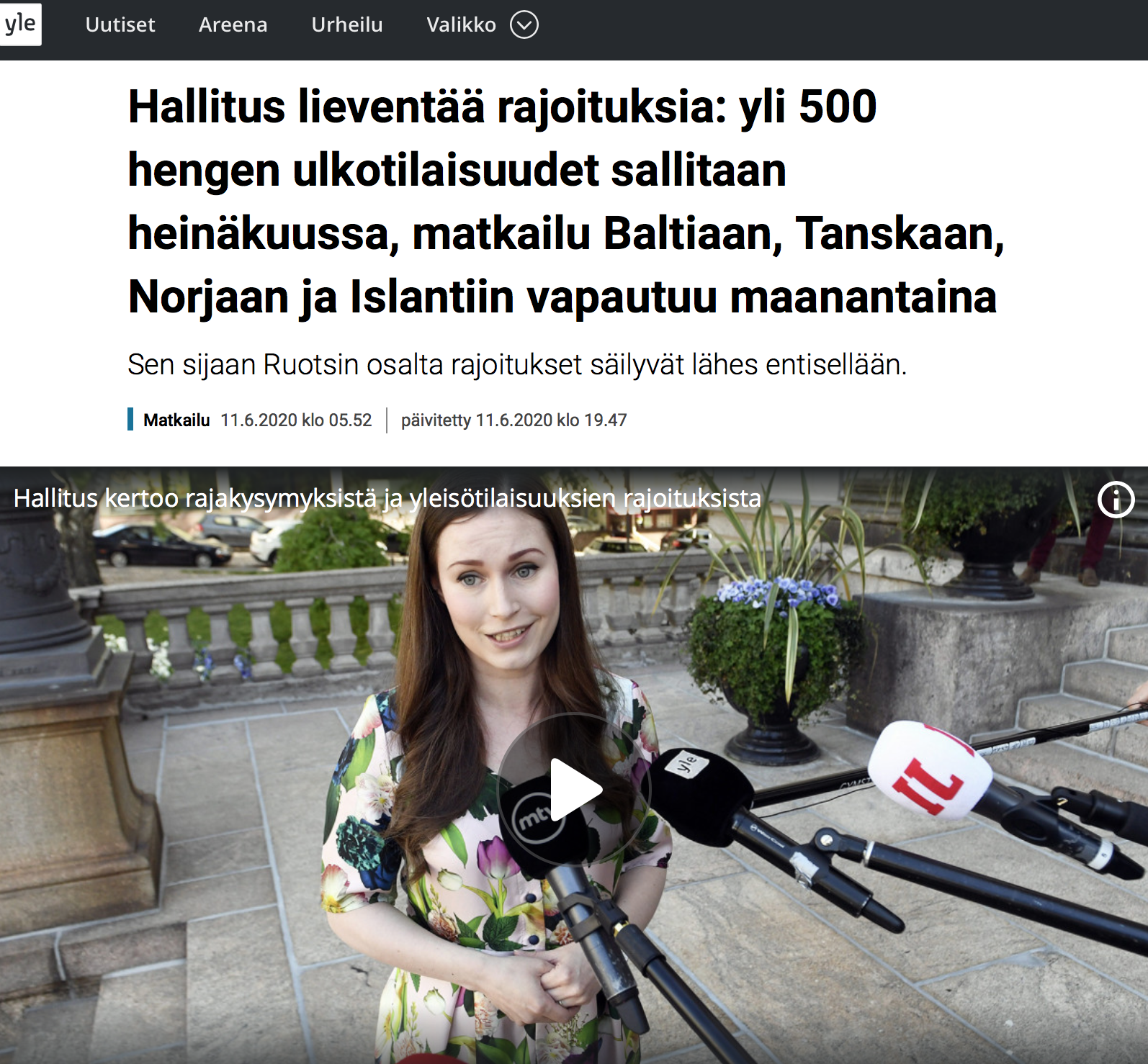 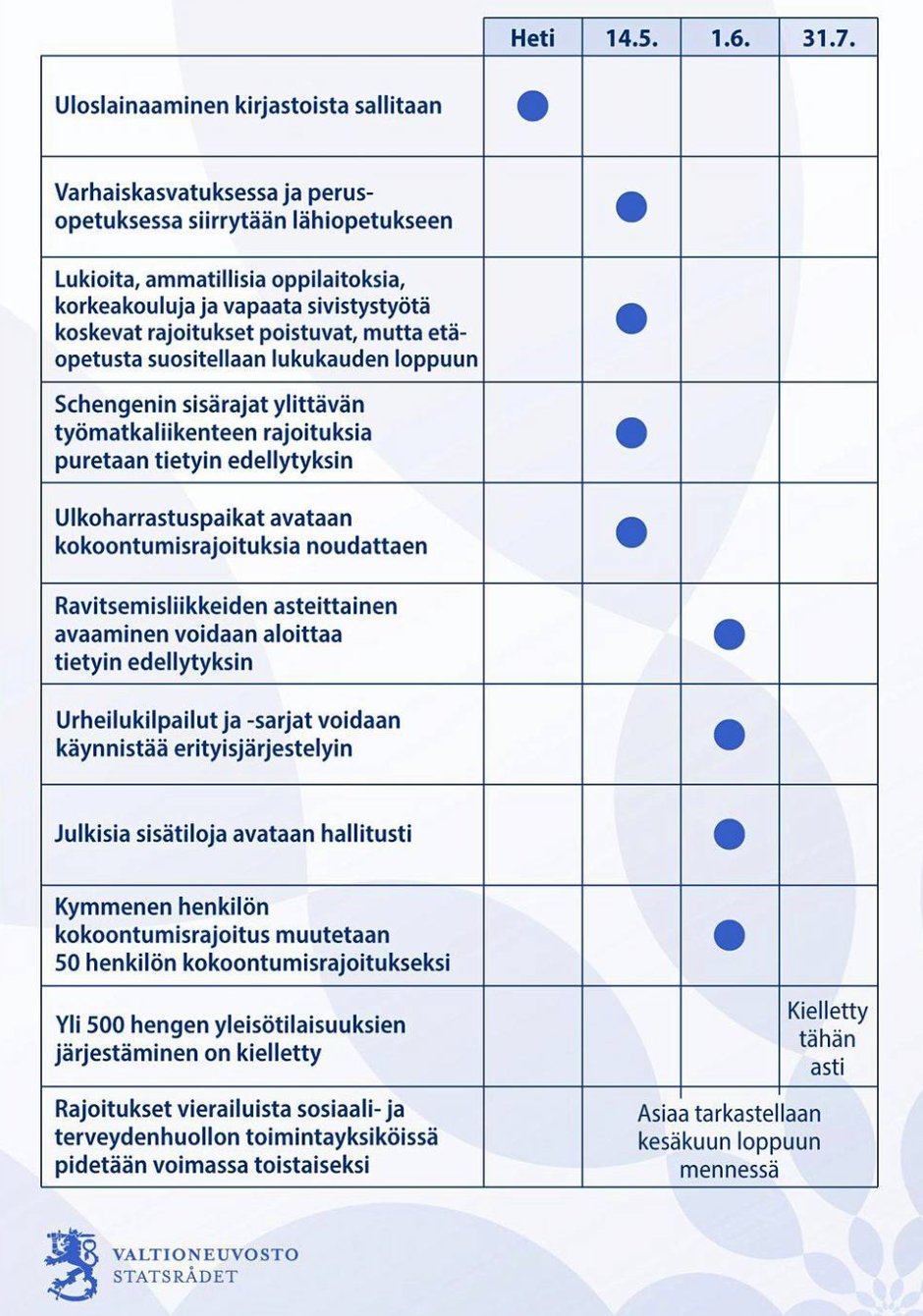 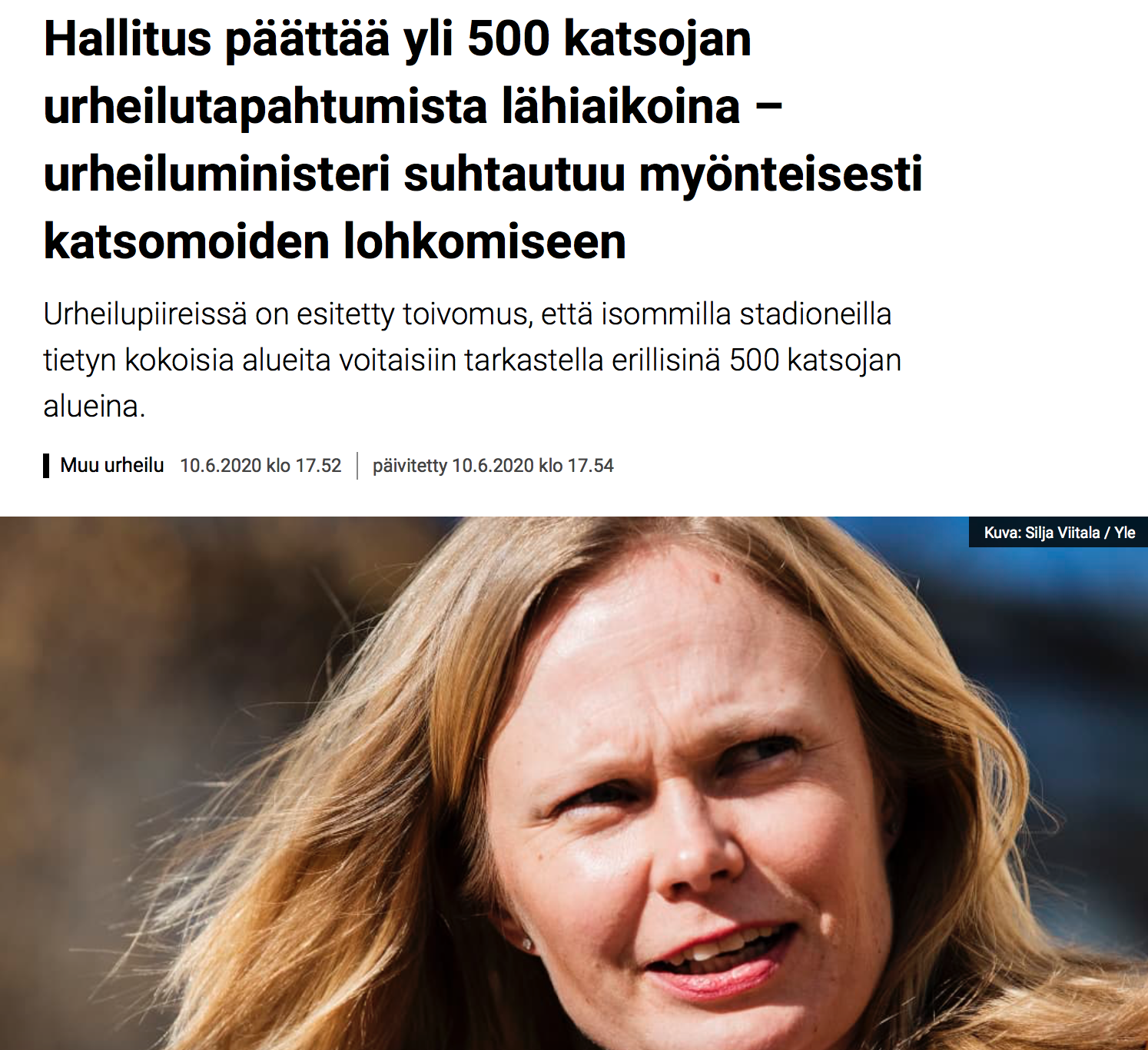 Testaa, jäljitä,
hoida, eristä: 
Talous saadaan auki
Rajoittaminen: Terveydenhuollon kapasiteetti pysyy
(b) MIKSI SITÄ TAVOITELLAAN?
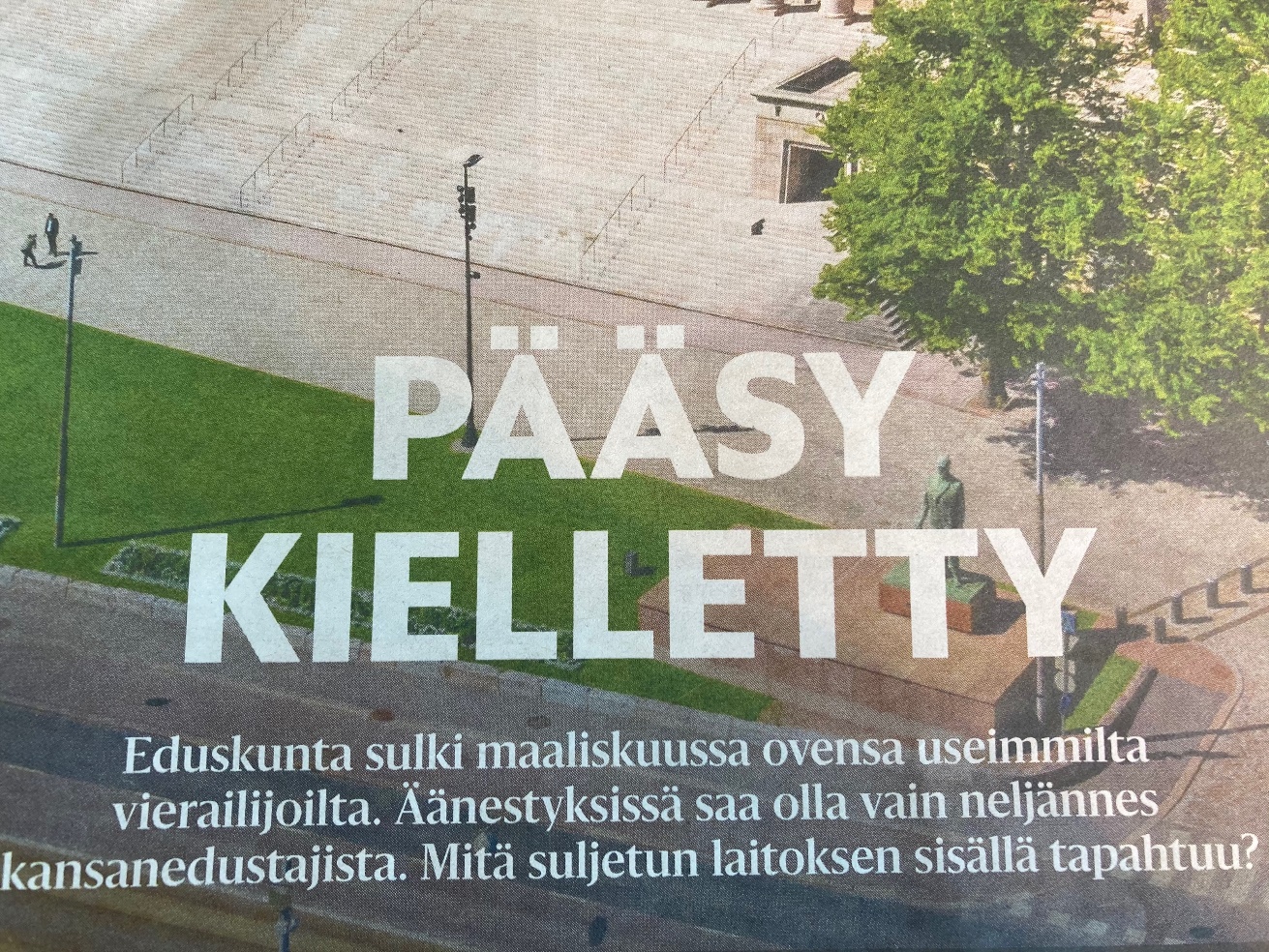 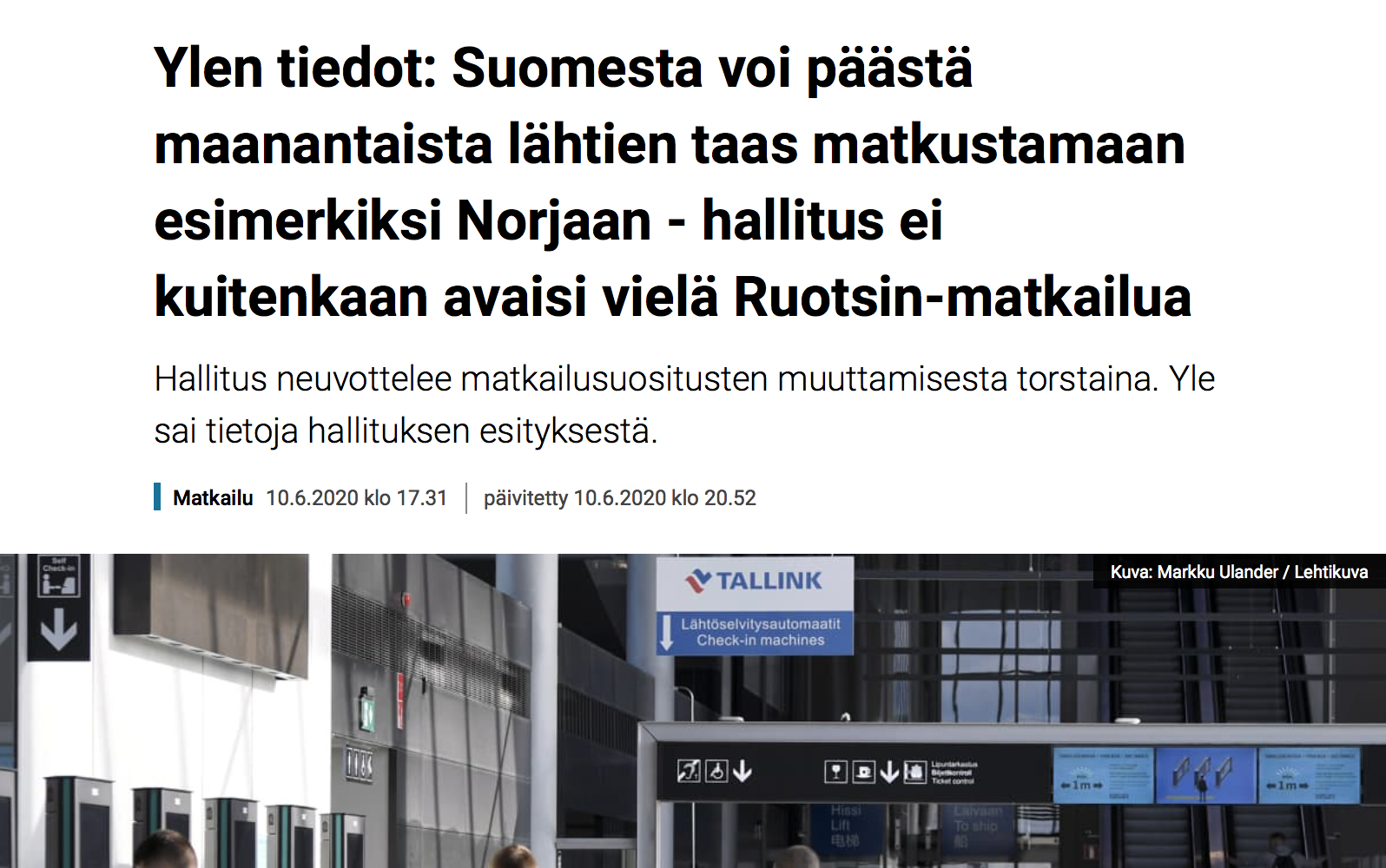 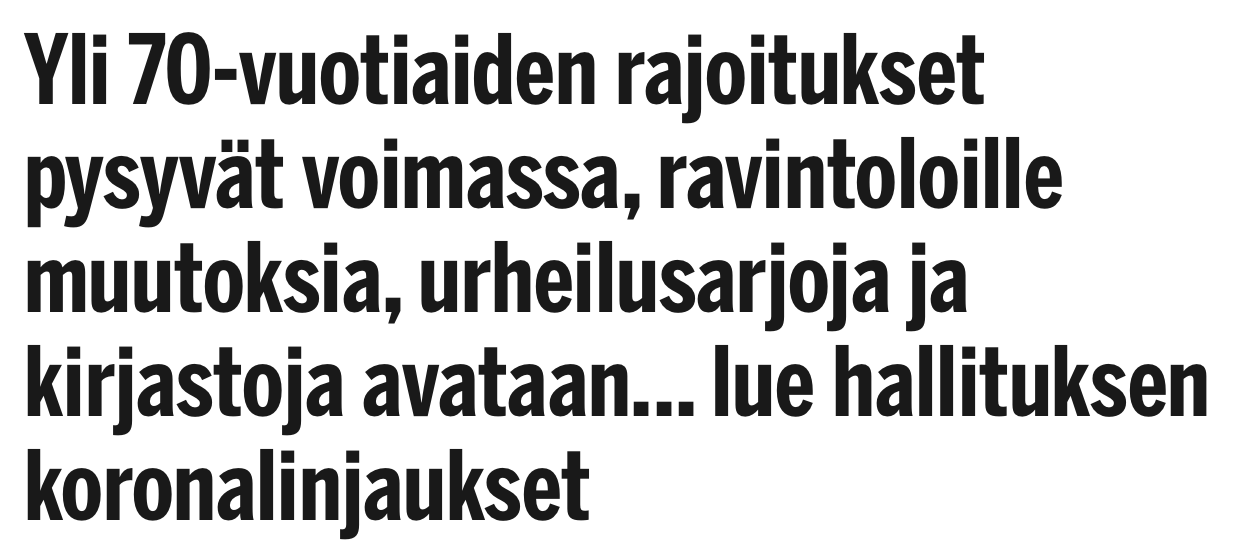 kunnes taudinuhka on jokseenkin ohi 
esim. rokotuksin.
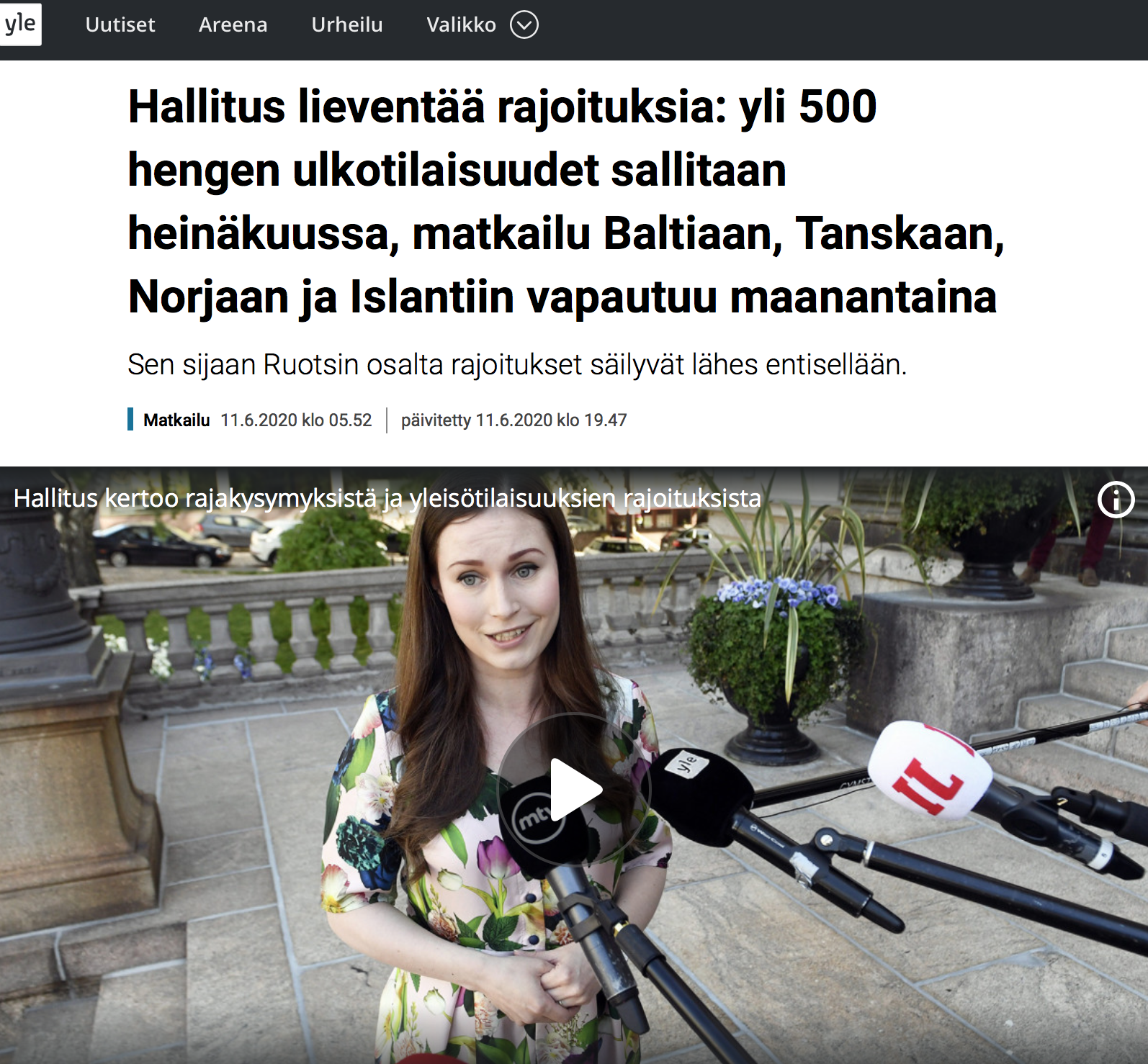 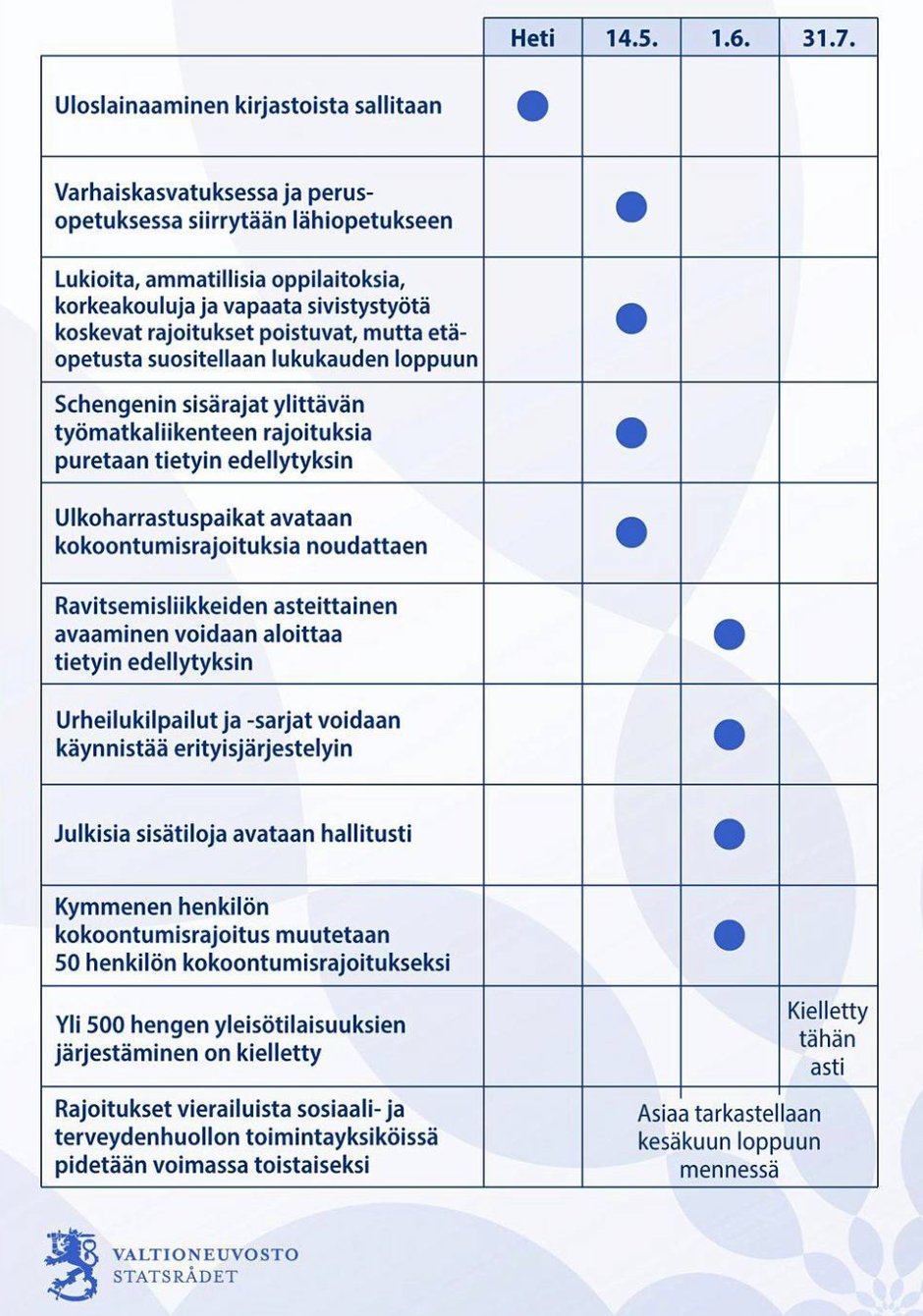 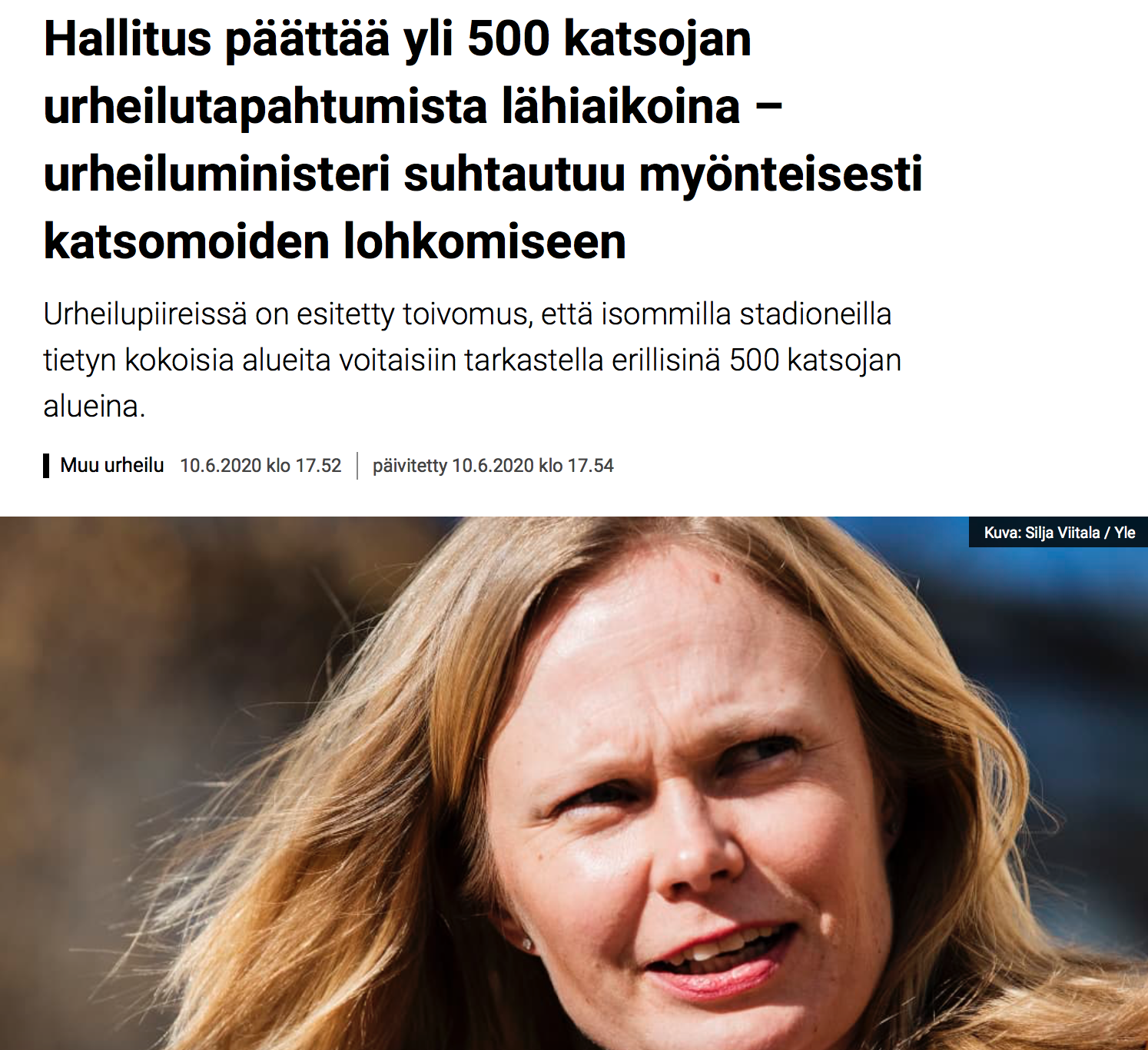 Testaa, jäljitä,
hoida, eristä: 
Talous saadaan auki
Rajoittaminen: Terveydenhuollon kapasiteetti pysyy
(b) MIKSI SITÄ TAVOITELLAAN?
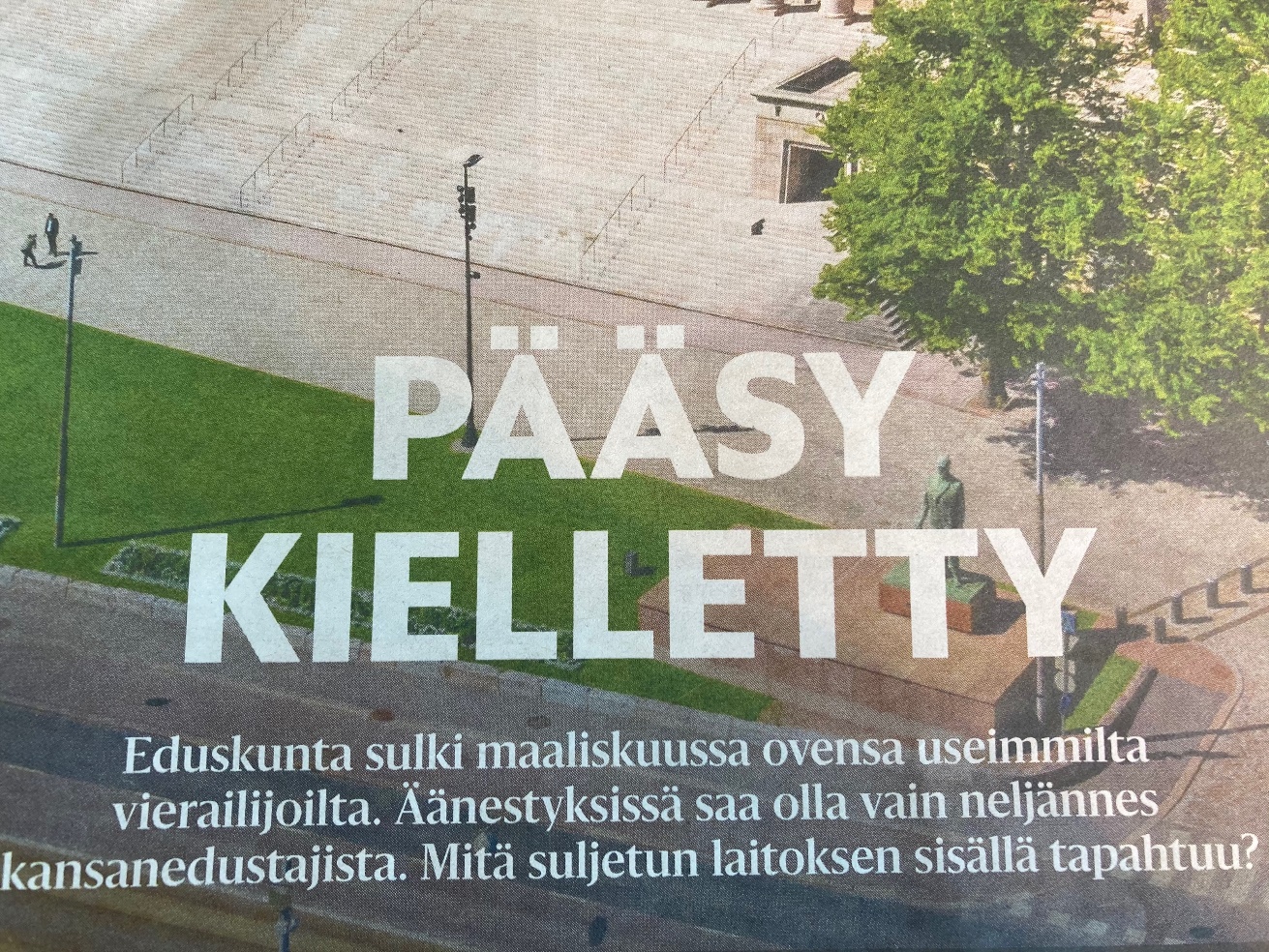 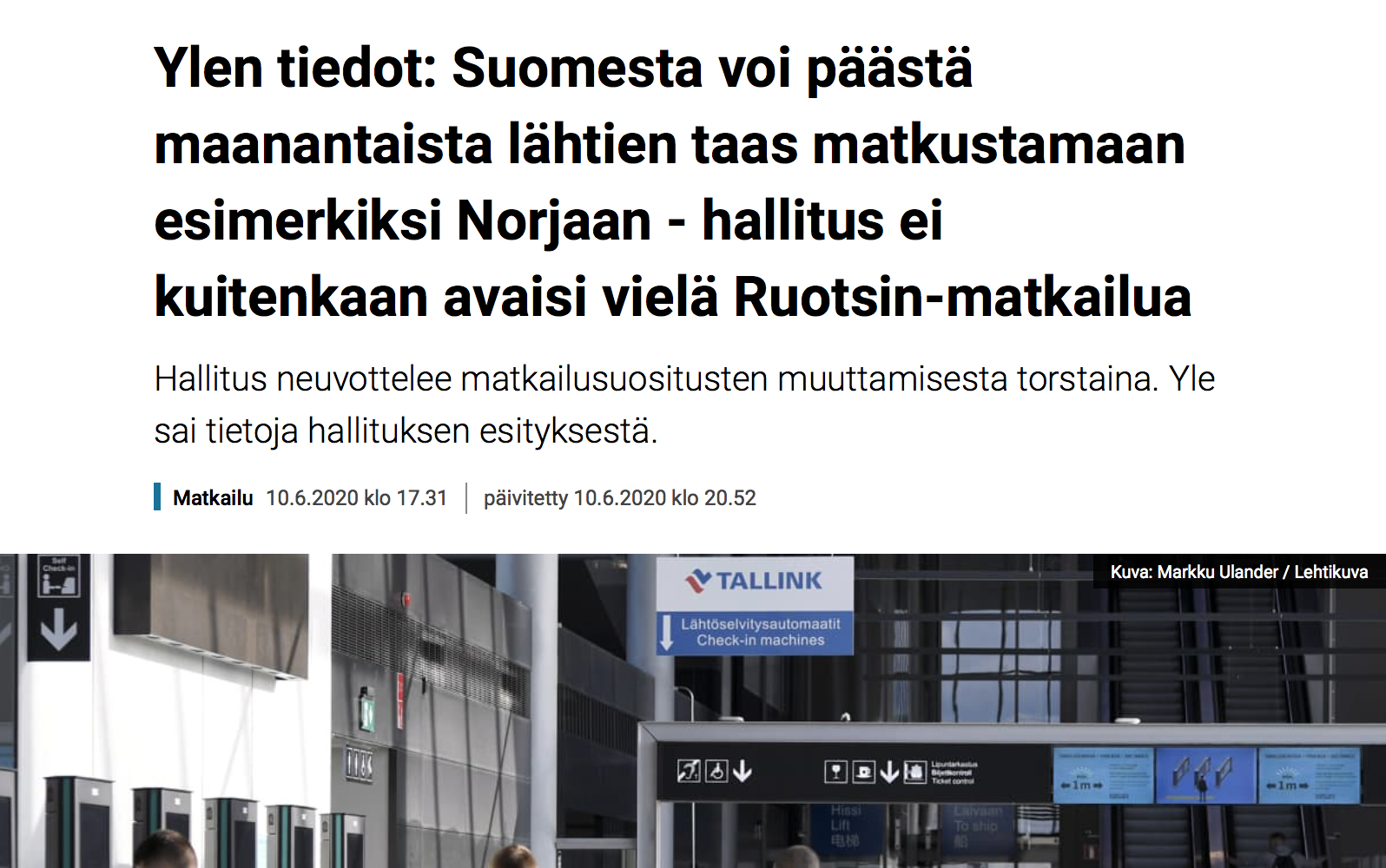 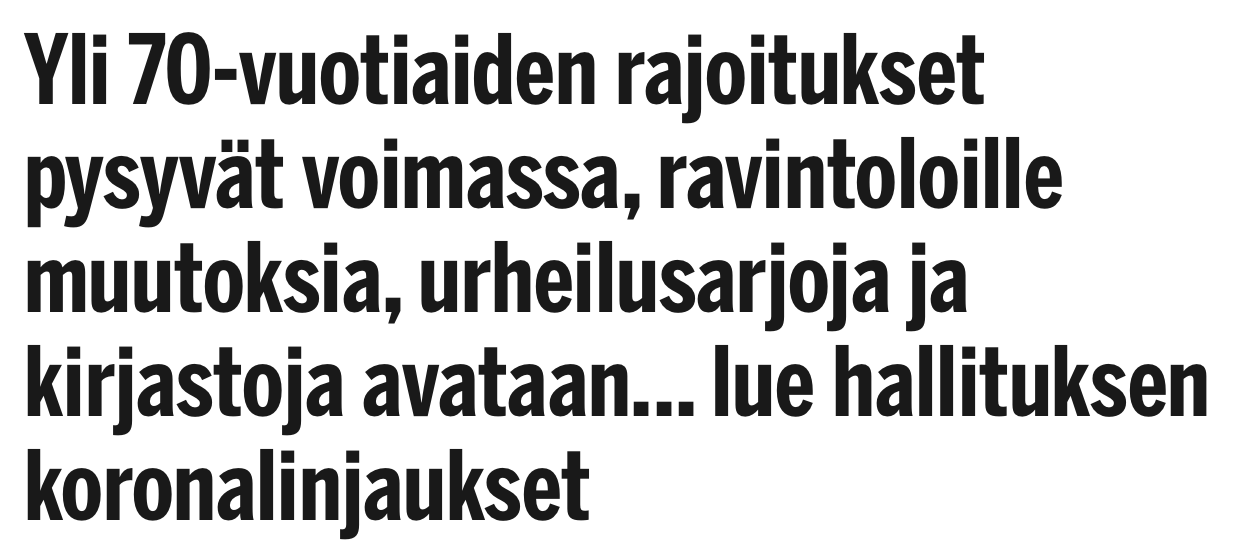 kunnes taudinuhka on jokseenkin ohi 
esim. rokotuksin.
rikkomatta tanssilla lakeja tai moraalin vaatimuksia.
Testaa, jäljitä,
hoida, eristä: 
Talous saadaan auki
Rajoittaminen: Terveydenhuollon kapasiteetti pysyy
Moraalinen legalismi
Sääntöutilitarismi
Tekoutilitarismi
kunnes taudinuhka on jokseenkin ohi 
esim. rokotuksin.
rikkomatta tanssilla lakeja tai moraalin vaatimuksia.
Kantilainen etiikka
Luonnonoikeusoppi
Hyve-etiikka
Testaa, jäljitä,
hoida, eristä: 
Talous saadaan auki
Rajoittaminen: Terveydenhuollon kapasiteetti pysyy
Moraalinen legalismi
Sääntöutilitarismi
Tekoutilitarismi
Terveysarvot
Oikeusarvot
kunnes taudinuhka on jokseenkin ohi 
esim. rokotuksin.
rikkomatta tanssilla lakeja tai moraalin vaatimuksia.
Kantilainen etiikka
Luonnonoikeusoppi
Hyve-etiikka
Testaa, jäljitä,
hoida, eristä: 
Talous saadaan auki
Rajoittaminen: Terveydenhuollon kapasiteetti pysyy
Moraalinen legalismi
Sääntöutilitarismi
Tekoutilitarismi
Taloudelliset arvot
Terveysarvot
Oikeusarvot
Hoiva, kulttuuri, mielenterveys
kunnes taudinuhka on jokseenkin ohi 
esim. rokotuksin.
rikkomatta tanssilla lakeja tai moraalin vaatimuksia.
Kantilainen etiikka
Luonnonoikeusoppi
Hyve-etiikka
Testaa, jäljitä,
hoida, eristä: 
Talous saadaan auki
Rajoittaminen: Terveydenhuollon kapasiteetti pysyy
Moraalinen legalismi
Sääntöutilitarismi
Tekoutilitarismi
Taloudelliset arvot
Terveysarvot
Oikeustaju
Huolenpito
Oikeusarvot
Hoiva, kulttuuri, mielenterveys
kunnes taudinuhka on jokseenkin ohi 
esim. rokotuksin.
rikkomatta tanssilla lakeja tai moraalin vaatimuksia.
Kantilainen etiikka
Luonnonoikeusoppi
Hyve-etiikka
Testaa, jäljitä,
hoida, eristä: 
Talous saadaan auki
Rajoittaminen: Terveydenhuollon kapasiteetti pysyy
Moraalinen legalismi
Sääntöutilitarismi
Tekoutilitarismi
Taloudelliset arvot
Terveysarvot
Tasa-valta-laisuus
Oikeustaju
Huolenpito
Oikeusarvot
Hoiva, kulttuuri, mielenterveys
kunnes taudinuhka on jokseenkin ohi 
esim. rokotuksin.
rikkomatta tanssilla lakeja tai moraalin vaatimuksia.
Kantilainen etiikka
Luonnonoikeusoppi
Hyve-etiikka
Testaa, jäljitä,
hoida, eristä: 
Talous saadaan auki
Rajoittaminen: Terveydenhuollon kapasiteetti pysyy
Moraalinen legalismi
Sääntöutilitarismi
Tekoutilitarismi
Taloudelliset arvot
Terveysarvot
Tasa-valta-laisuus
Oikeustaju
Tasa-valta-laisuus
Huolenpito
Oikeusarvot
Hoiva, kulttuuri, mielenterveys
kunnes taudinuhka on jokseenkin ohi 
esim. rokotuksin.
rikkomatta tanssilla lakeja tai moraalin vaatimuksia.
Kantilainen etiikka
Luonnonoikeusoppi
Hyve-etiikka
Testaa, jäljitä,
hoida, eristä: 
Talous saadaan auki
Rajoittaminen: Terveydenhuollon kapasiteetti pysyy
Moraalinen legalismi
Sääntöutilitarismi
Tekoutilitarismi
Taloudelliset arvot
Terveysarvot
Tasa-valta-laisuus
Oikeustaju
Tasa-valta-laisuus
Maximin
Huolenpito
Oikeusarvot
Hoiva, kulttuuri, mielenterveys
kunnes taudinuhka on jokseenkin ohi 
esim. rokotuksin.
rikkomatta tanssilla lakeja tai moraalin vaatimuksia.
Kantilainen etiikka
Luonnonoikeusoppi
Hyve-etiikka
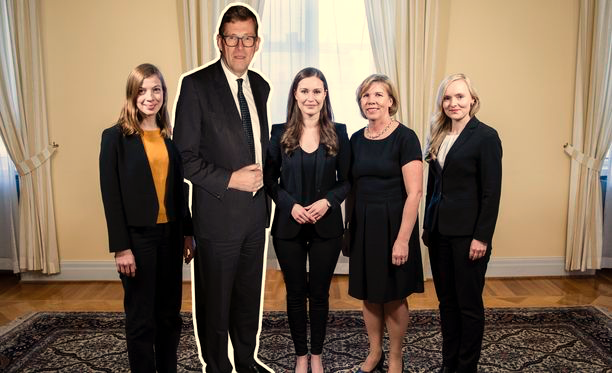 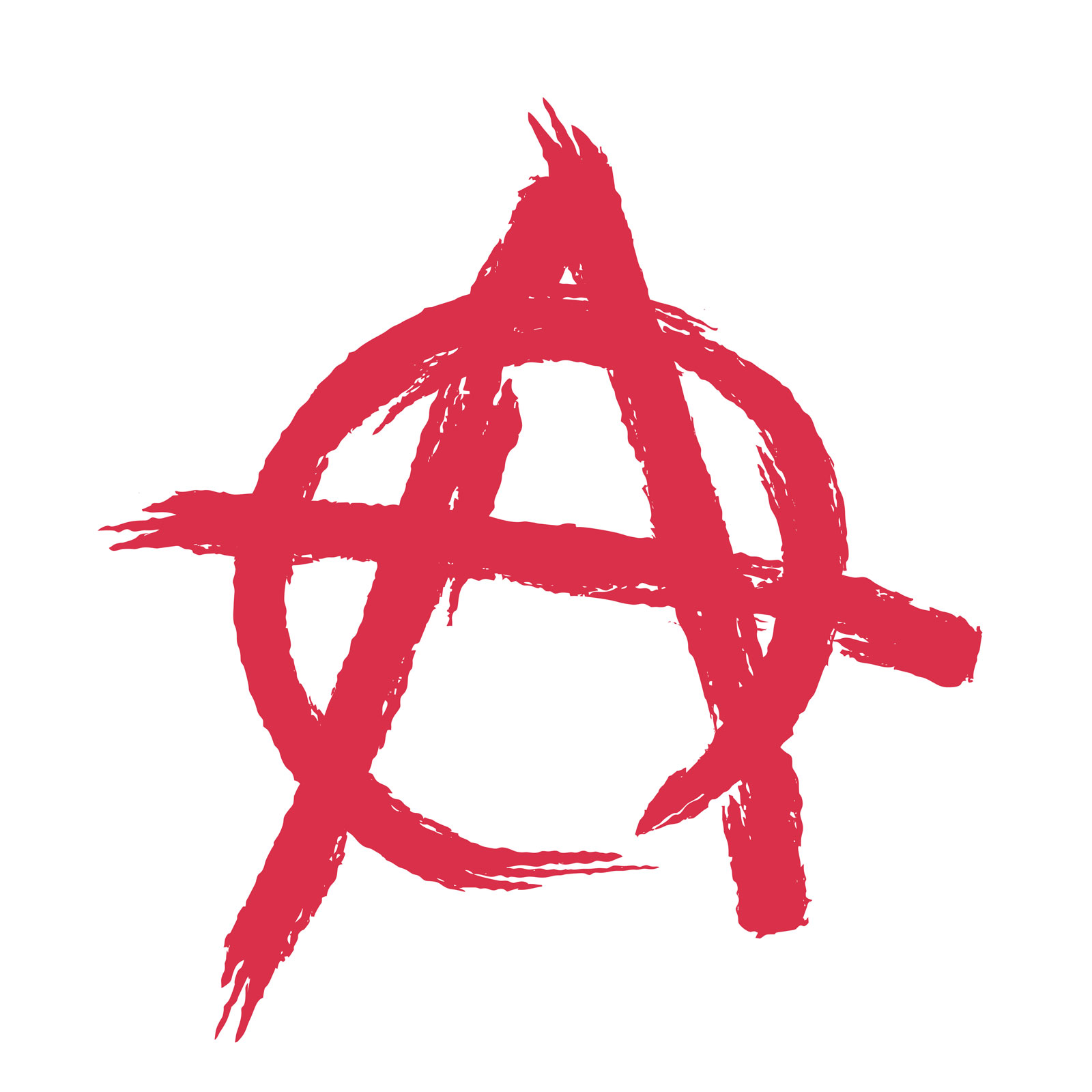 The international story so far
 
Articles
 
Häyry M. (2020). The COVID-19 pandemic: A month of bioethics in Finland. Cambridge Quarterly of Healthcare Ethics. DOI: https://doi.org/10.1017/S0963180120000432. Published 30 April.
 
Häyry M. (2020). The COVID-19 pandemic: Healthcare crisis leadership as ethics communication. Cambridge Quarterly of Healthcare Ethics. DOI: https://doi:10.1017/S0963180120000444. Published 22 May.
 
Häyry M. (2020). Corona, copathy, and impartial advisers. Bioethics. In peer review.
 
Rydenfelt H, Häyry M. (2020). Business unusual: Ethical explanations for changing organizational practices in the COVID-19 pandemic. Journal of Business Ethics. In peer review.
 
Häyry M. (2020). COVID-19: Another look at solidarity. Journal of Medical Ethics. In peer review.
 
Blogs
 
Häyry M. (2020). Corona solidarity: Beware! It may not be what you think. Journal of Medical Ethics Blog. Forthcoming.
Kotimainen tarina tähän mennessä
 
Artikkelit

Häyry M. (2020). COVID-19-pandemia: Kuukausi bioetiikkaa Suomessa. Etiikka.fi. https://etiikka.fi/bioetiikka/covid-19-pandemia-kuukausi-bioetiikkaa-suomessa/ 

Häyry M. (2020). COVID-19-pandemia: Kriisijohtajuus voisi olla etiikkaviestintää. Etiikka.fi. https://etiikka.fi/covid-19-pandemia-kriisijohtajuus-voisi-olla-etiikkaviestintaa/ 
 
Häyry M. (2020). Korona, kopatia ja tasapuoliset neuvonantajat. Ajatus. Vertaisarvioinnissa.
 
Blogit
 
Häyry M. (2020). Filosofialla voi todistaa mitä vain mutta myös lisätä päätöksenteon läpinäkyvyyttä. Etiikka.fi 1.4. https://etiikka.fi/filosofialla-voi-todistaa-mita-vain-mutta-myos-lisata-paatoksenteon-lapinakyvyytta/ 
 
Häyry M. (2020). Päätöksenteon perustelu liberaalissa demokratiassa – selittelyä, mutta sille olisi paikkansa. Etiikka.fi 6.4. https://etiikka.fi/paatoksenteon-perustelu-liberaalissa-demokratiassa-selittelya-mutta-sille-olisi-paikkansa/ 
 
Häyry M. (2020). Priorisointiin ei ole hyvä joutua – mutta pitäisikö siitä puhua? Etiikka.fi 8.4. https://etiikka.fi/priorisointiin-ei-ole-hyva-joutua-mutta-pitaisiko-siita-puhua/ 
 
Häyry M. (2020). Pandemian jälkeen – tuhon tie vai järki käteen? Etiikka.fi 12.4. https://etiikka.fi/pandemian-jalkeen-tuhon-tie-vai-jarki-kateen/ 
 
Häyry M. (2020). Tasapuolisten neuvonantajien tulevaisuus – onko vielä toivoa? Etiikka.fi 14.4. https://etiikka.fi/tasapuolisten-neuvonantajien-tulevaisuus-onko-viela-toivoa/ 
 
Häyry M, Rydenfelt H. (2020). Vain parhaat täytteet – tasapuolisten neuvonantajien calzone, Etiikka.fi 20.4. https://etiikka.fi/vain-parhaat-taytteet-tasapuolisten-neuvonantajien-calzone/
 
Häyry M. (2020). Kopatia ja tasapuolisuus – ilmenevätkö enkelit vain poikkeusoloissa? Etiikka.fi 24.4. https://etiikka.fi/kopatia-ja-tasapuolisuus-ilmenevatko-enkelit-vain-poikkeusoloissa/
 
Vuorelma J, Rydenfelt H. (2020). Etiikka.fi 8.5. https://etiikka.fi/uusi-normaali-vakiintuuko-moukarivalta/ 
 
Takala T. (2020). Kasvomaskien käyttöä julkisissa tiloissa tulisi suositella. Etiikka.fi 27.5.  https://etiikka.fi/kasvomaskien-kayttoa-julkisissa-tiloissa-tulisi-suositella/
 
Häyry M. (2020). Koronasolidaarisuuden kahdet kasvot. Etiikka.fi 18.8. https://etiikka.fi/koronasolidaarisuuden-kahdet-kasvot/